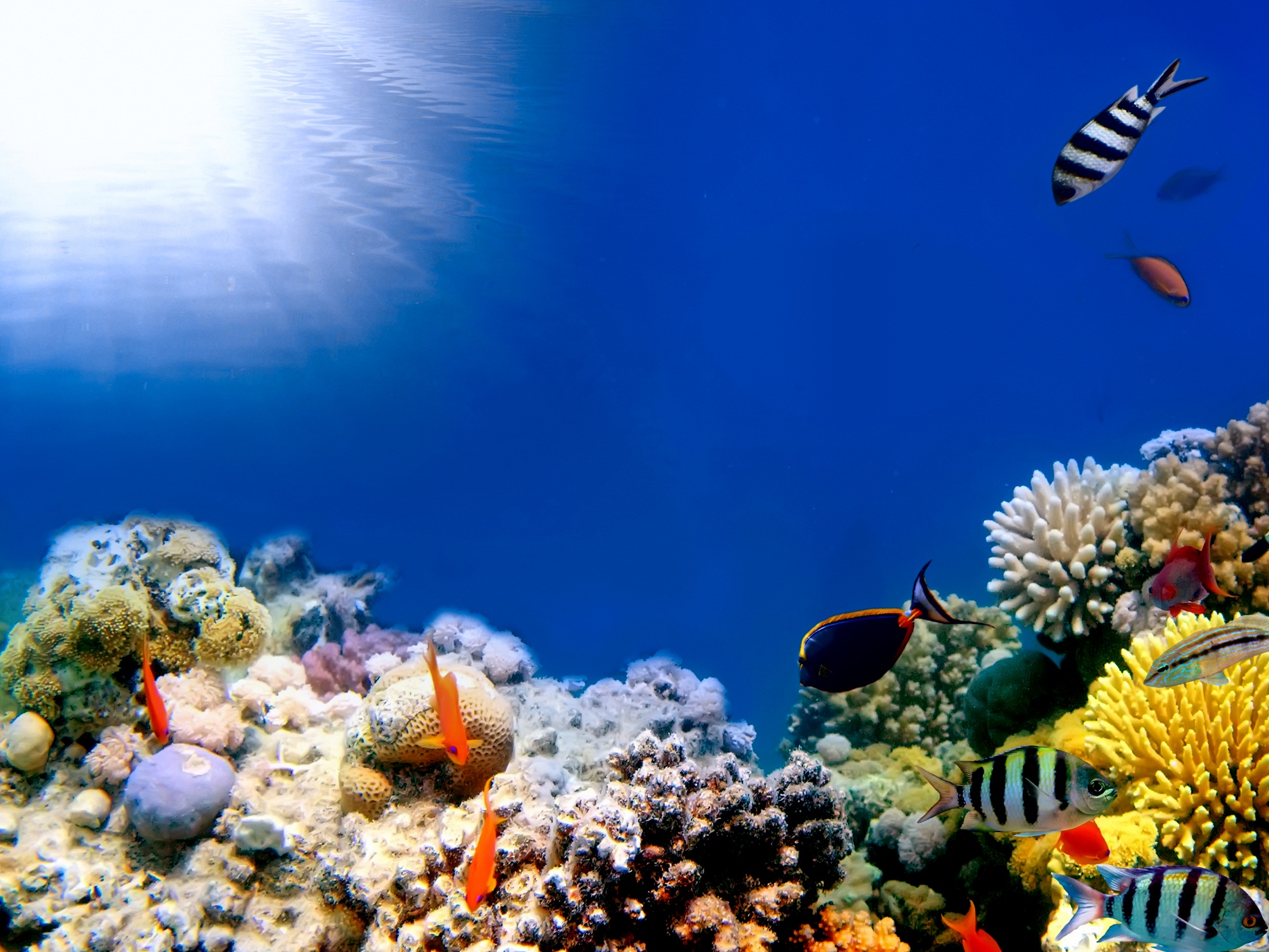 Министерство общего и профессионального образованияСвердловской областиУправление образования Администрации г. ЕкатеринбургаМуниципальное  автономное общеобразовательное учреждениесредняя общеобразовательная школа № 15
Аналитический отчет 
учителя географии и биологии 
Бутаковой Марины Николаевны 
за межаттестационный период 
2012 – 2016 года
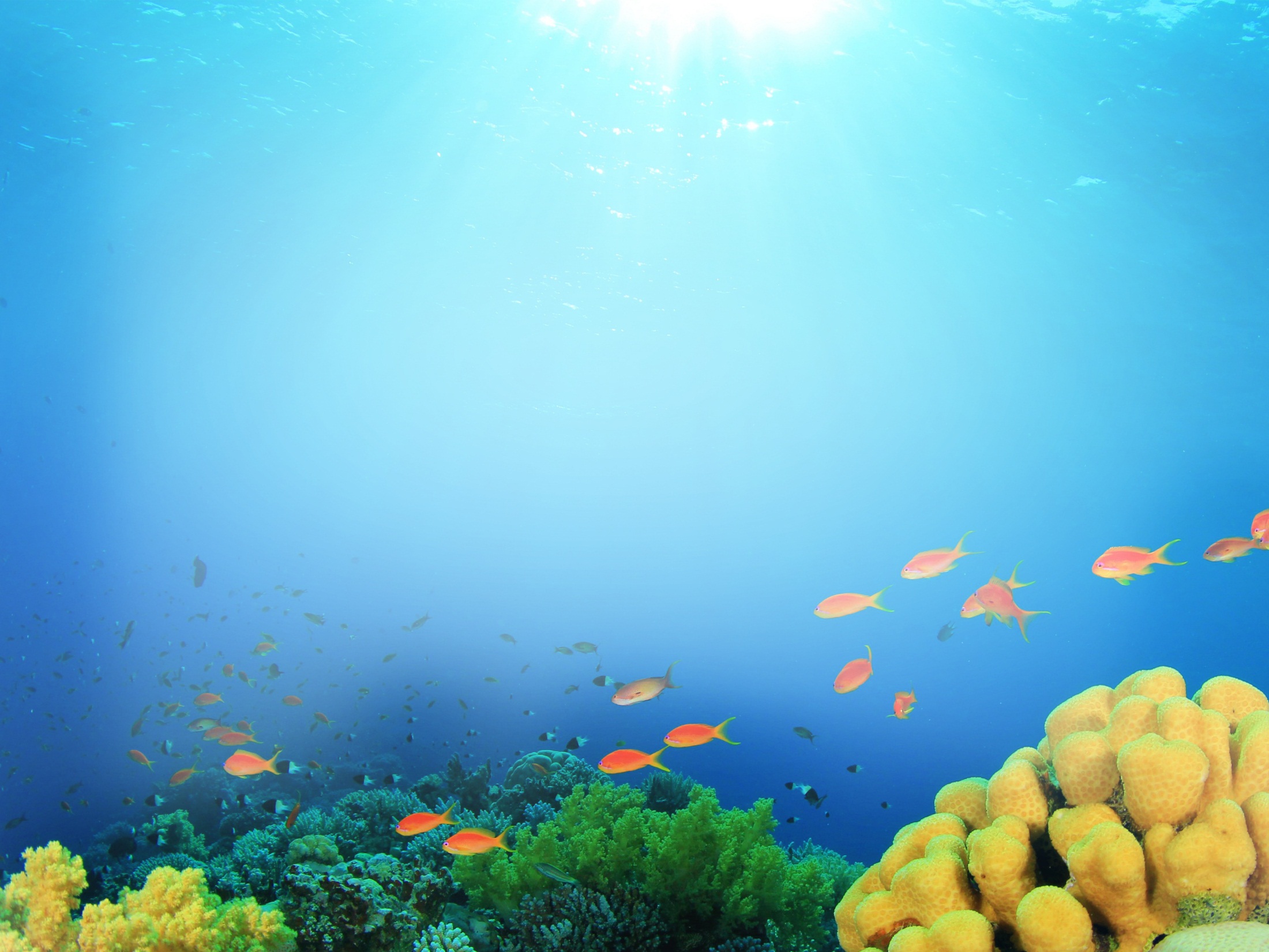 Бутакова Марина Николаевна
Учитель первой квалификационной категории
Окончила УрГПУ
Педагогический стаж 25 лет
В данном учреждении 5 лет
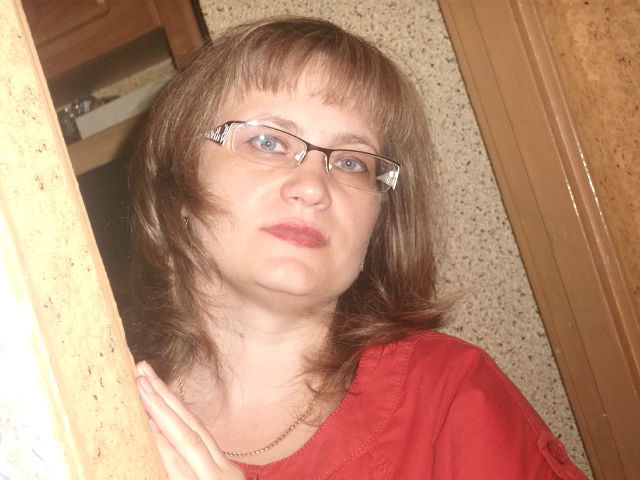 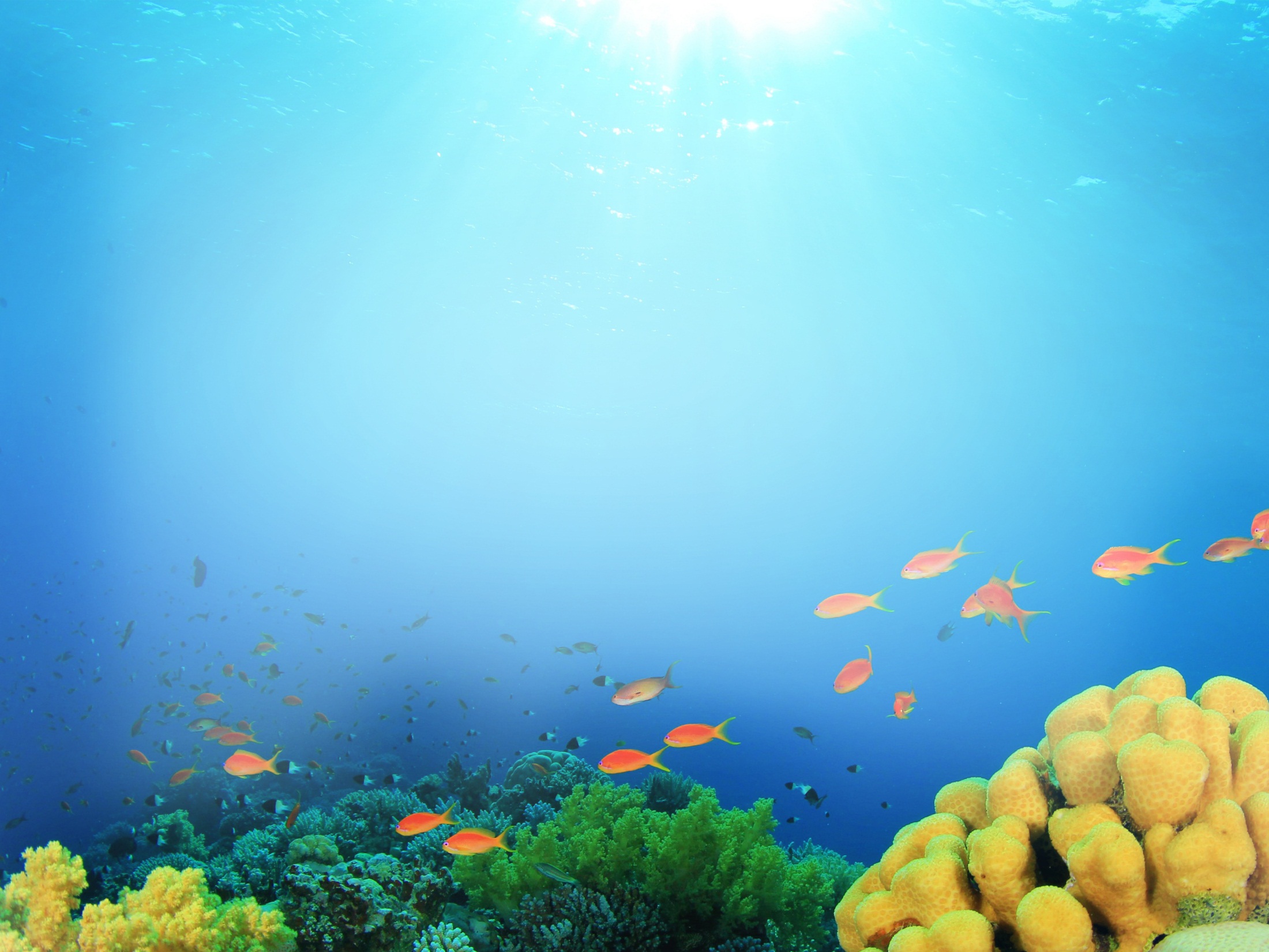 Главная цель работы 

создание условий для  успешного усвоения всеми учащимися стандарта, а также использования информационно-коммуникационных технологий как средство познавательной активности в условиях модернизации образовательного процесса.
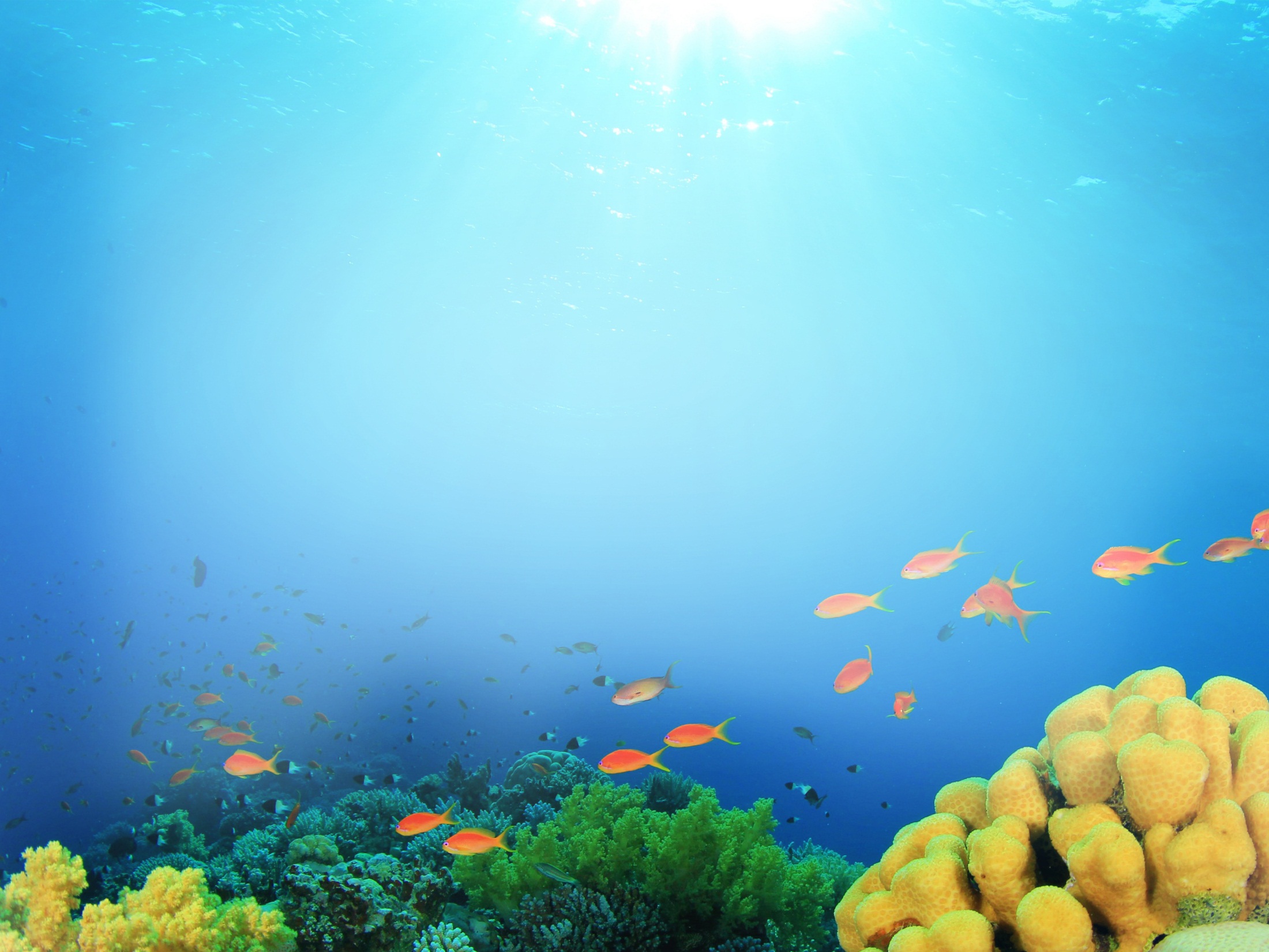 Были поставлены задачи: 
обеспечить положительную динамику развития учащимися в освоении стандарта;  
повысить познавательную активность и качество образования за счет использования ИКТ; 
создать условия для выявления и дальнейшего сопровождения одаренных детей;
представить творческий отчет по результатам своей пед.деятельности на районном методическом совете.
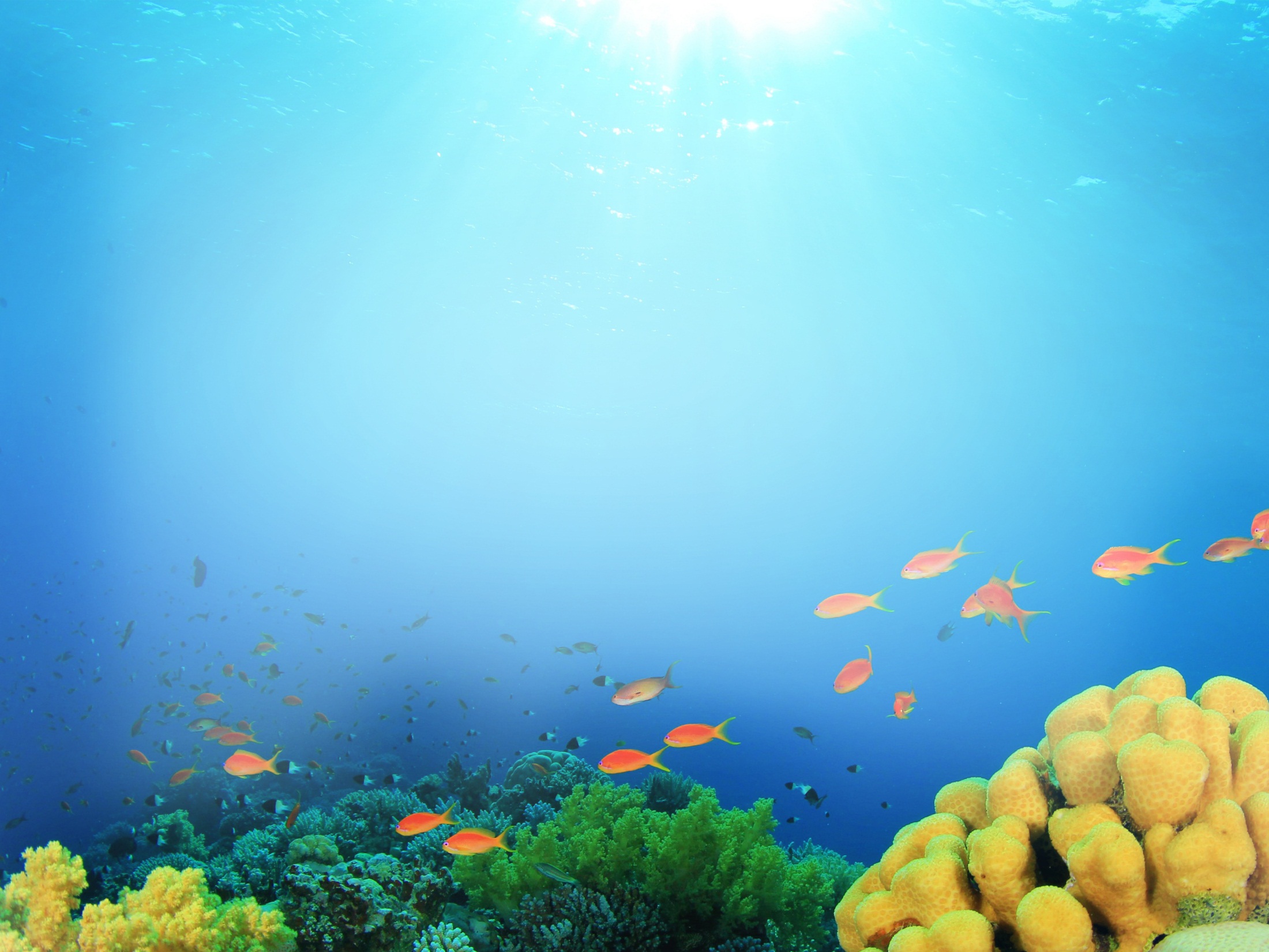 В своей работе опираюсь на следующие  нормативно-правовые акты и документы:
Декларация прав ребенка (1959г.);
Конвенция о правах ребенка (утверждена Генеральной Ассамблеей ООН 20.11.1989г.);
Конституция Российской Федерации. Основной закон Российского государства (12.12.1993г.);
Семейный кодекс Российской Федерации (принят Государственной Думой 08.12.1995г.);
Федеральный закон «Об образовании»;
Федеральный закон «Об основных гарантиях прав ребенка в Российской Федерации»;
Доклад Государственного Совета Российской Федерации «О развитии образования в Российской Федерации»;
Федеральный государственный образовательный стандарт второго поколения;
Концепция духовно-нравственного развития и воспитания;
Концепция модернизации российского образования;
Методические рекомендации о взаимодействии образовательного учреждения с семьей (Приложение к письму Минобразования России от 31.01.2001г.)
О повышении воспитательного потенциала общеобразовательного процесса в общеобразовательном учреждении (письмо Министерства образования Российской Федерации от 24.04.2002г.);
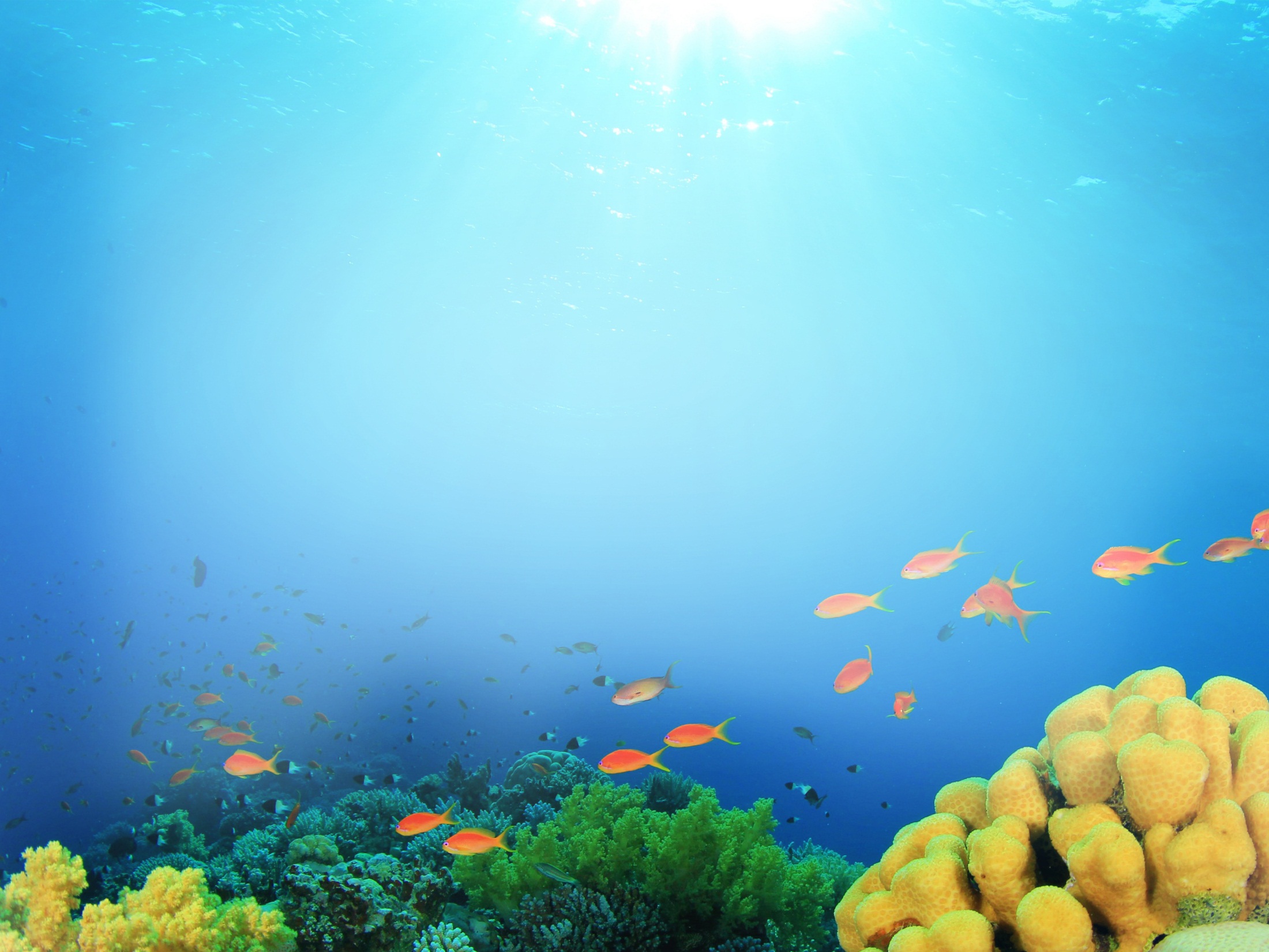 Сведения о повышении квалификации:
2015 г., Центр педагогических инноваций и развития образования "Новый век" по теме "Характеристика личностных, регулятивных, познавательных и коммуникативных УУД при новых ФГОС", 108 часов.
2015г. Центр онлайн-обучения "Нетология-групп" по теме "Биология. Углубленная и олимпиадная подготовка учащихся",72 ч.
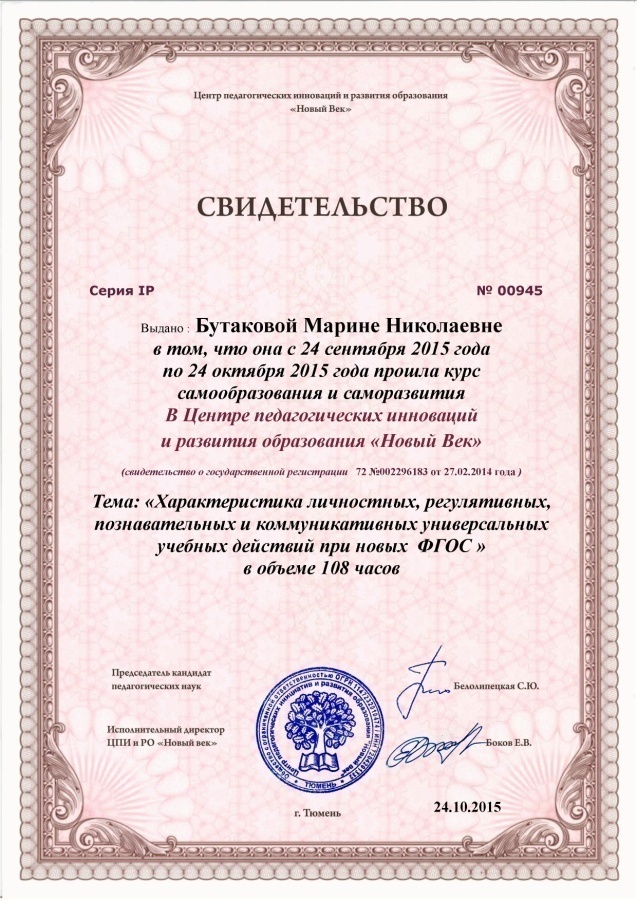 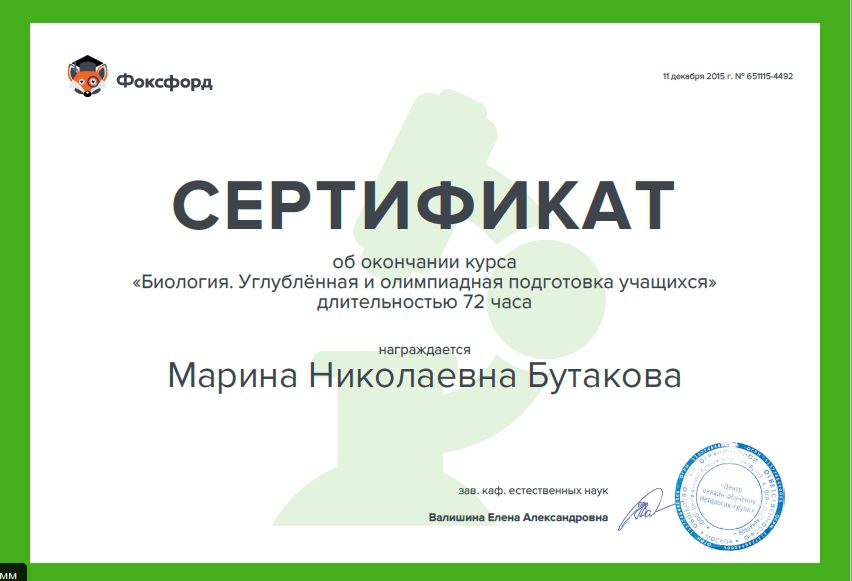 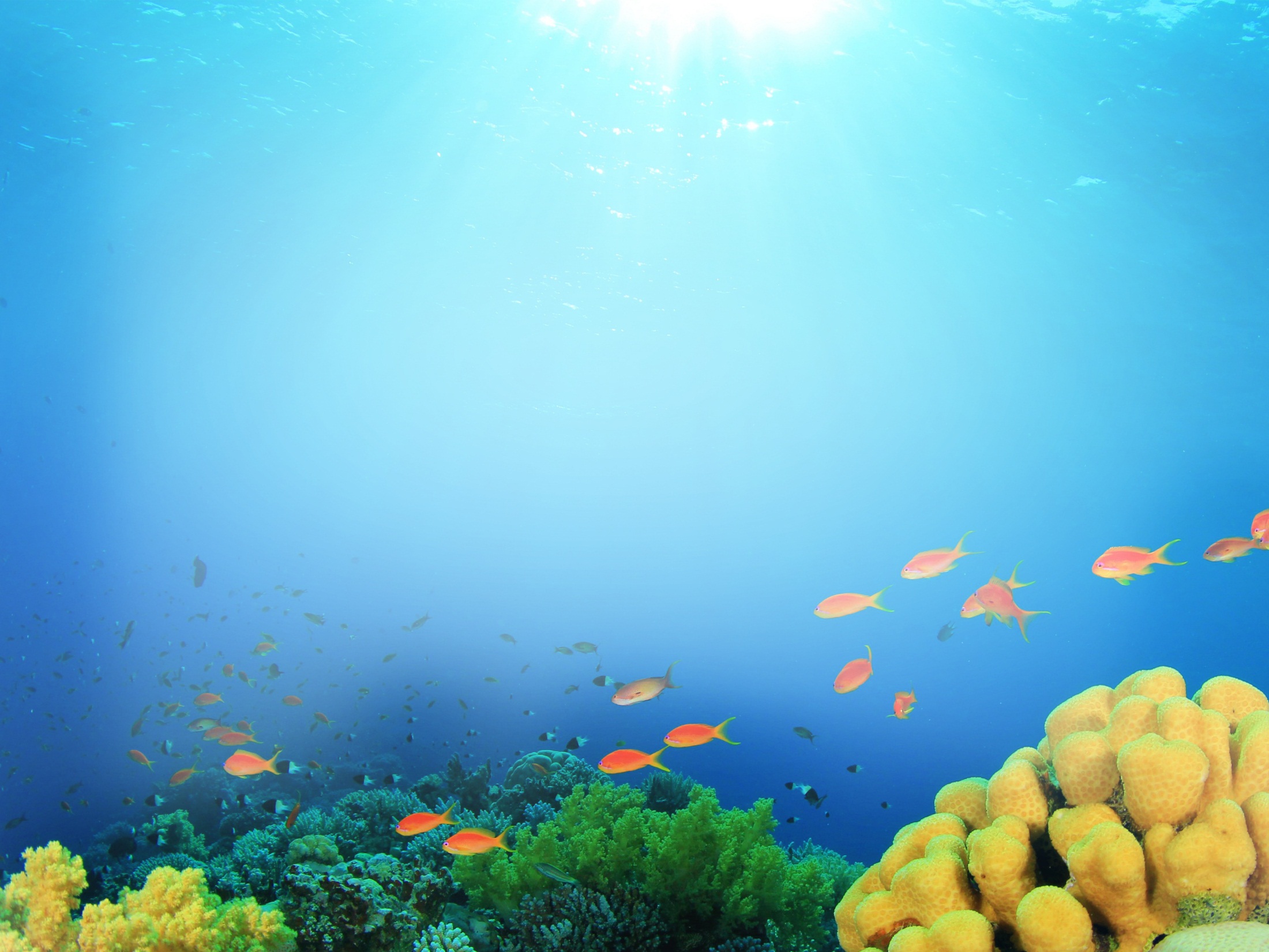 Сведения о повышении квалификации:
3.    2016 г., Онлайн- школа  «Фоксфорд»  по теме «Проектная и исследовательская деятельность  как способ формирования метапредметных результатов обучения в условиях реализации ФГОС», 72 часа
4.    2016г., Онлайн- школа  «Фоксфорд»  по теме «Работа с одаренными детьми на уроках биологии», 72 часа.
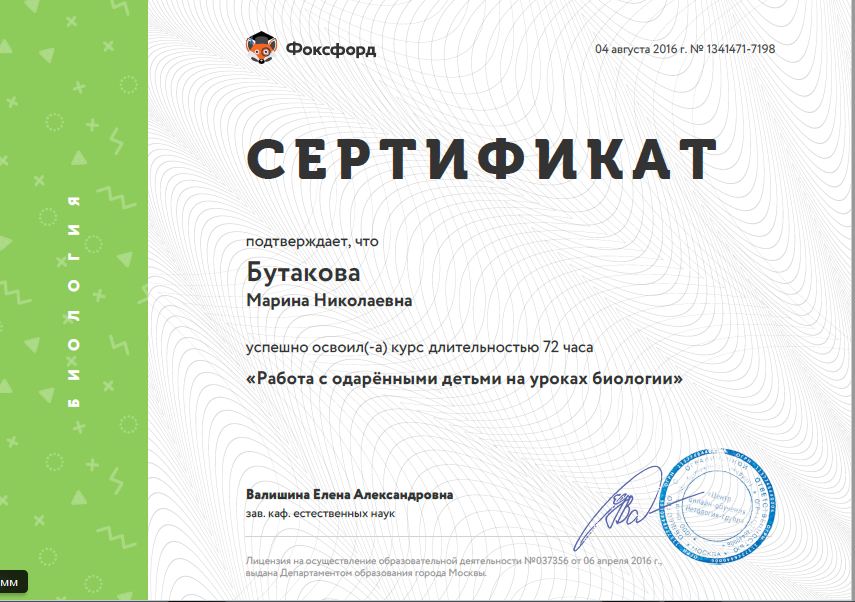 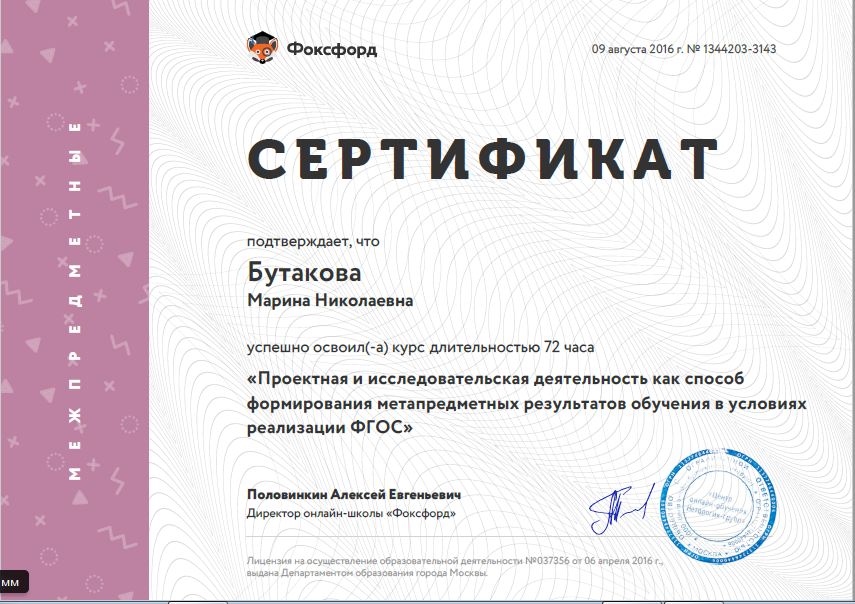 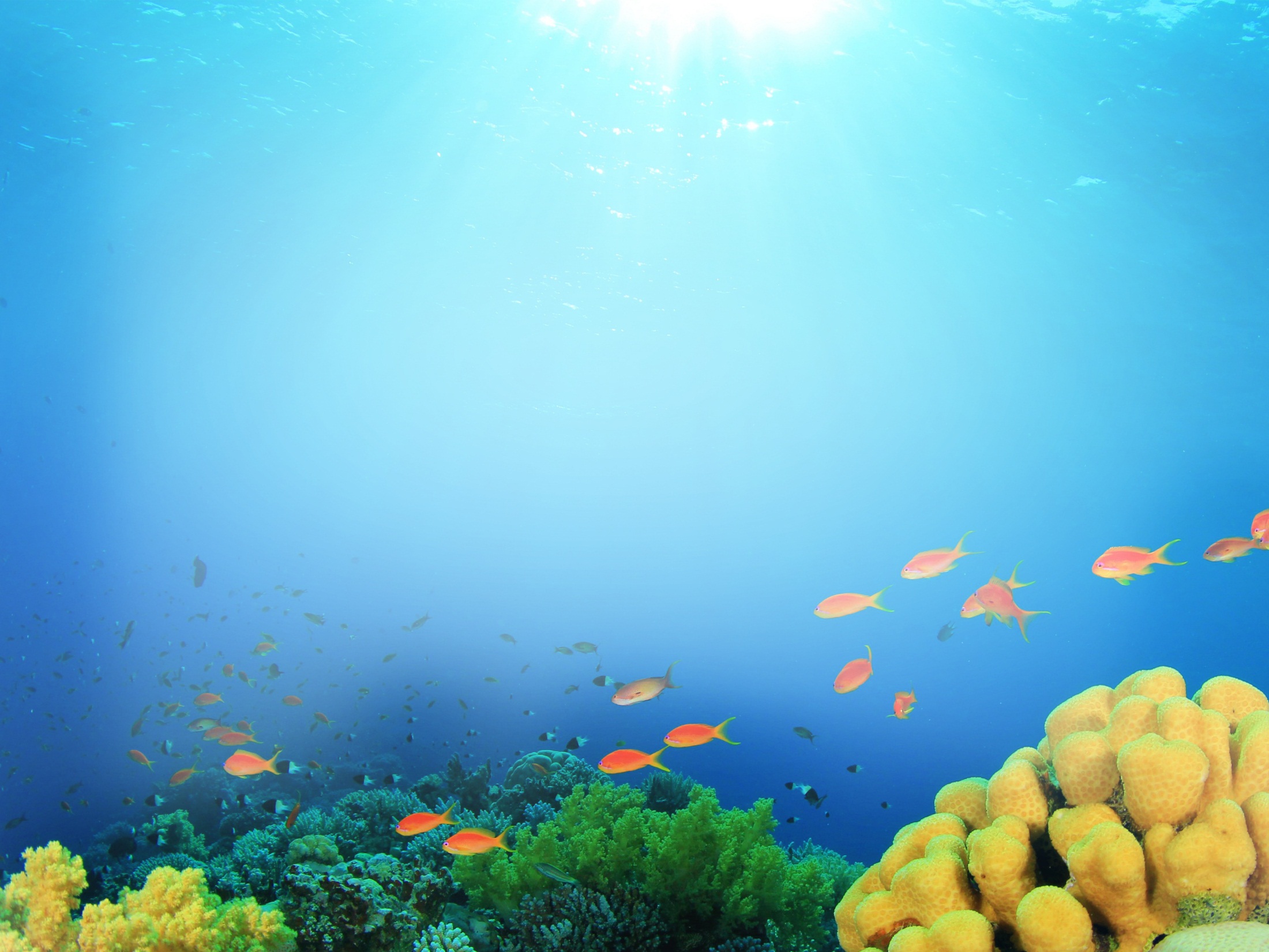 Образовательные семинары и вебинары:
Создание динамических презентаций – 2016 г.
Особенности работы учителя общеобразовательного учреждения в оказании помощи учащемуся для определения предмета по выбору - 2015 г.
Решения в области ИТ в образовании - 2016 г.
Облачные сервисы и офисные приложения в работе учителя – 2016
II Всероссийская онлайн-конференция учителей  «Проекты и исследования школьников в современном образовании – 2016 г.
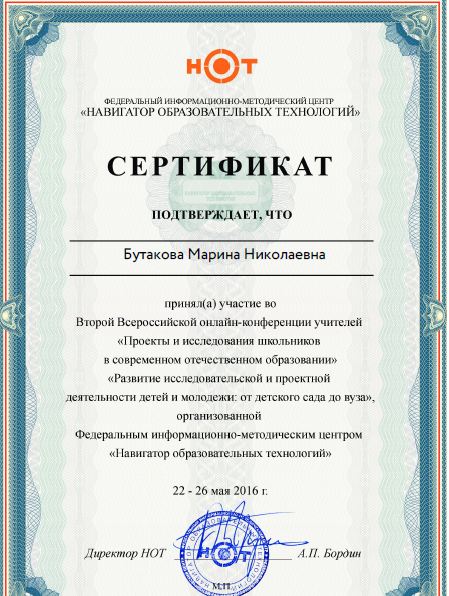 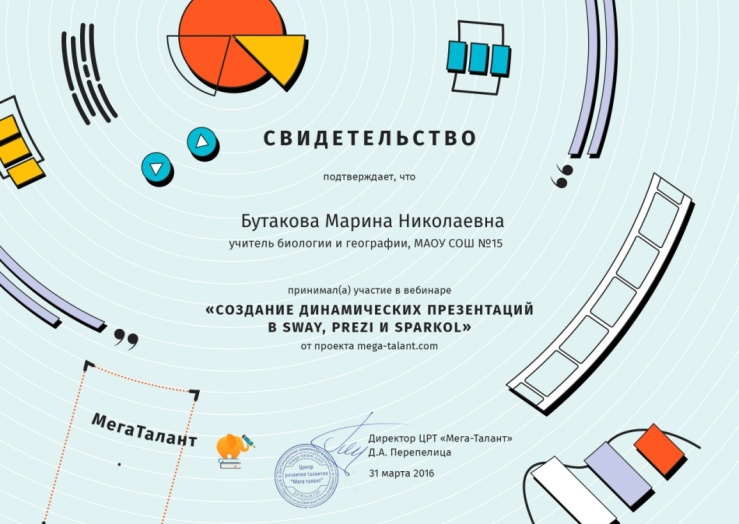 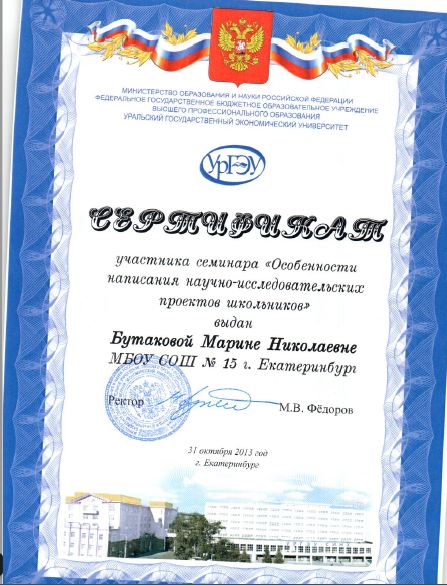 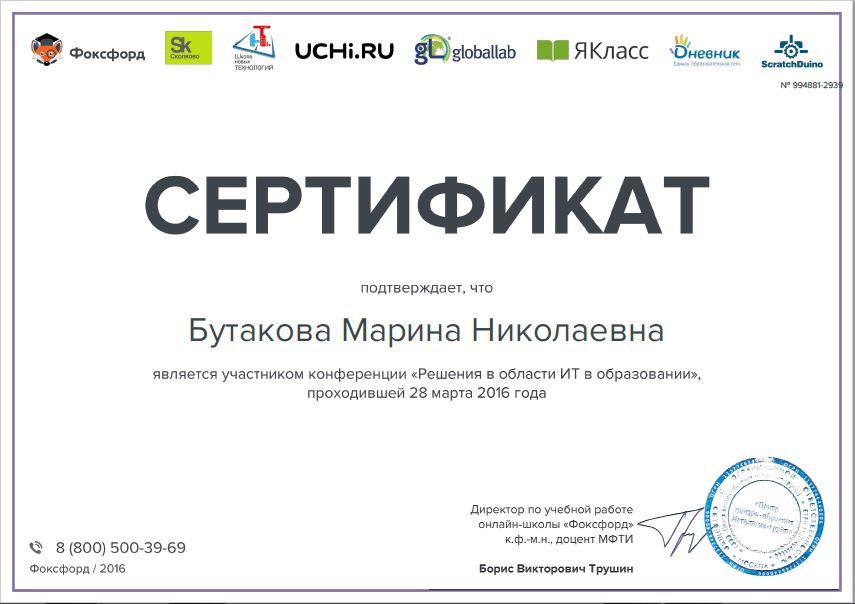 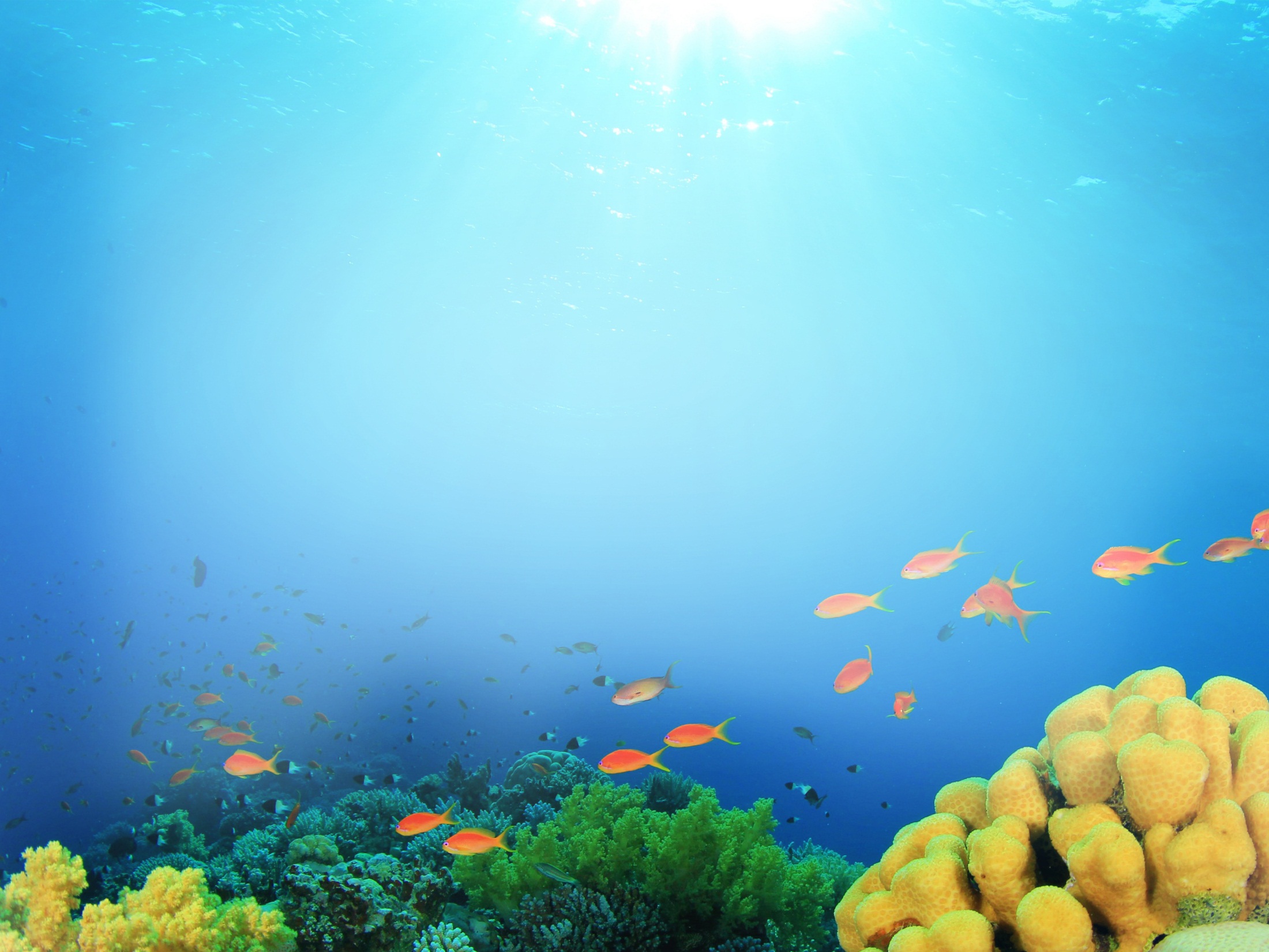 Использование ИКТ на уроках географии и биологии
Использование ИКТ
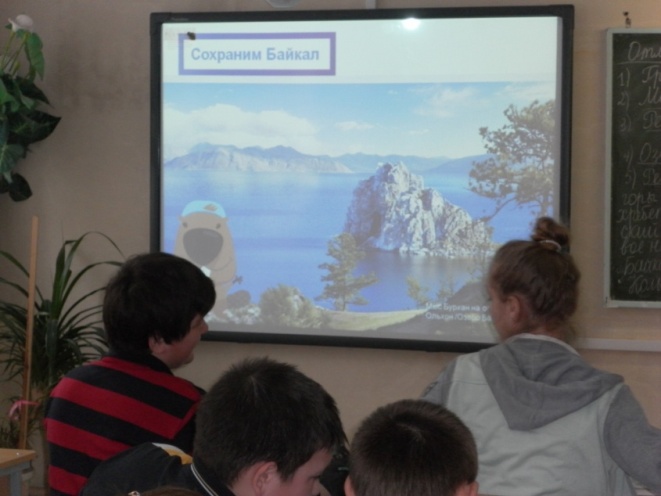 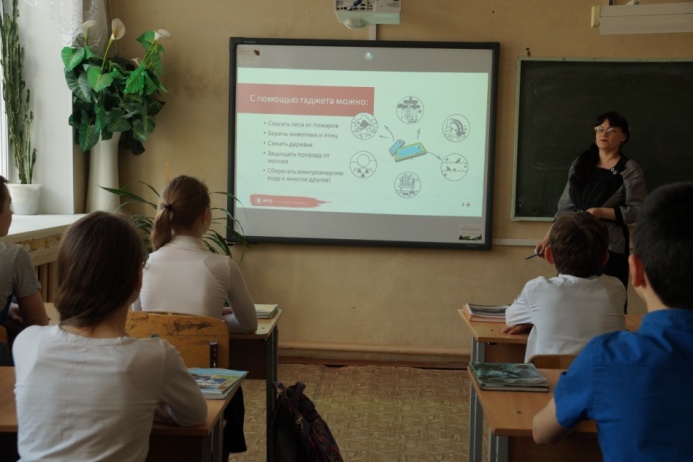 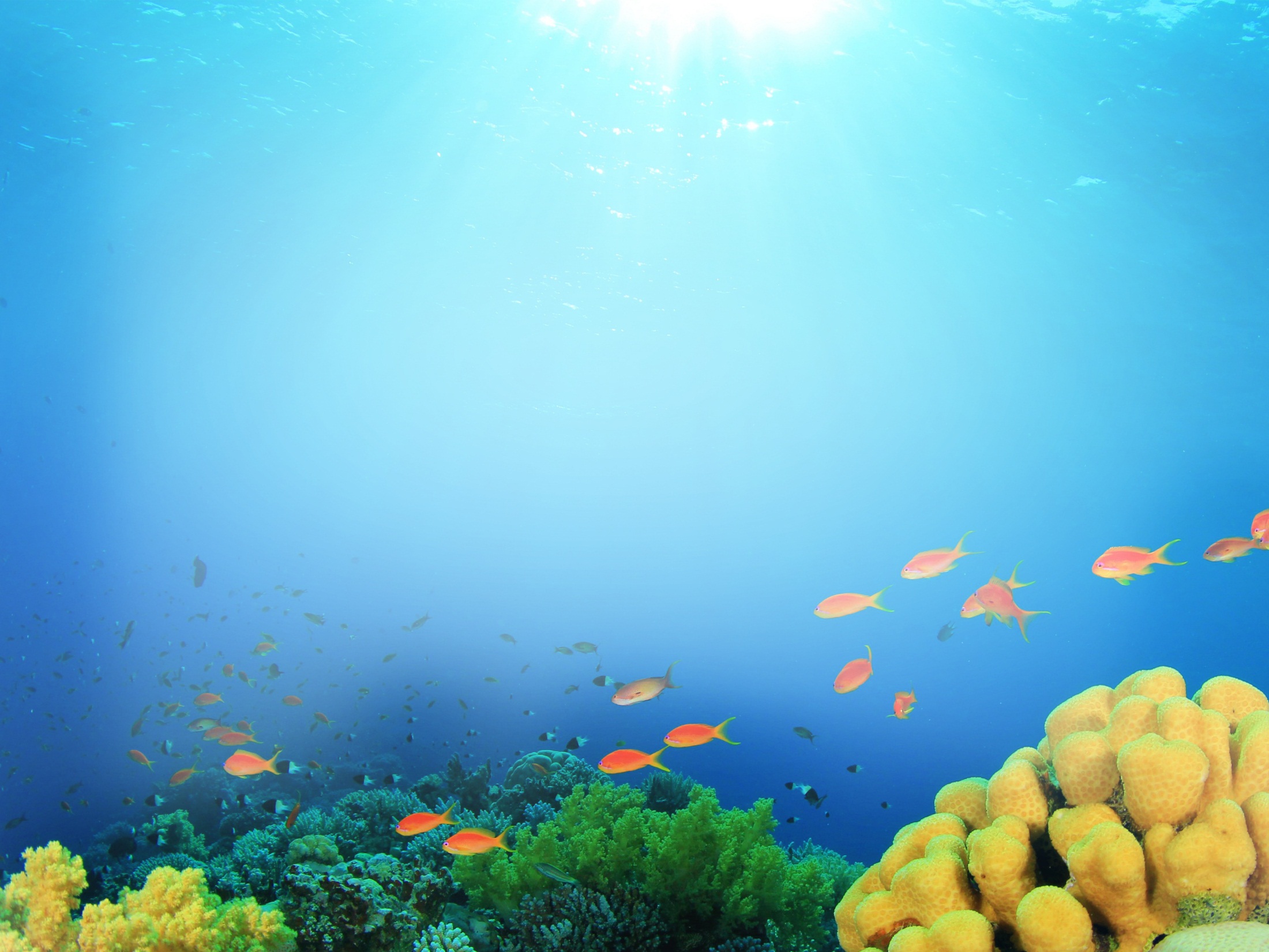 Основные направления 
моей деятельности на уроке:
Первое направление  - это демонстрация учебных материалов для формирования понятий, представлений, образов;  для сравнения,  показа процессов. 
Второе направление - использование интерактивных карт и установление с их  помощью  причинно-следственных связей способом   «наложения» друг на друга. 
Третье направление - отработка практических умений. 
Четвертое направление -проверка  знаний. 
Пятое направление- это использование ИКТ для сам.работы
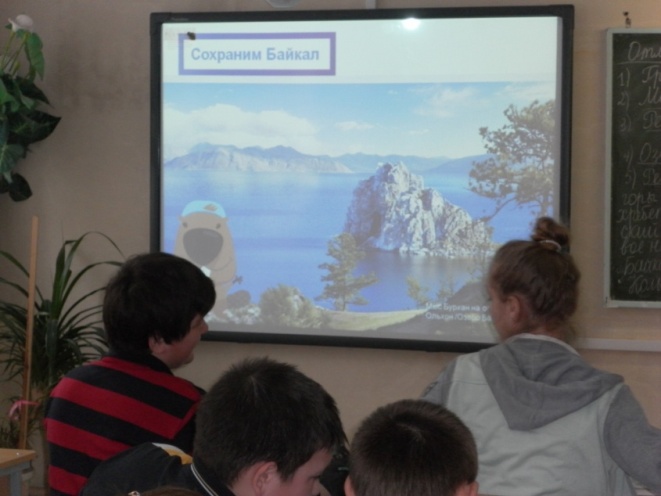 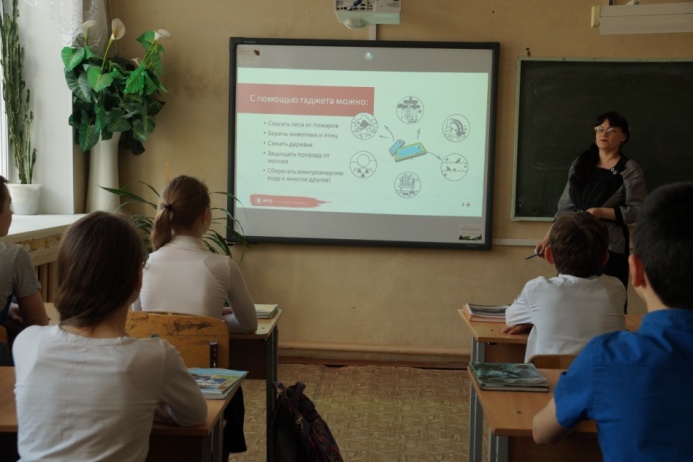 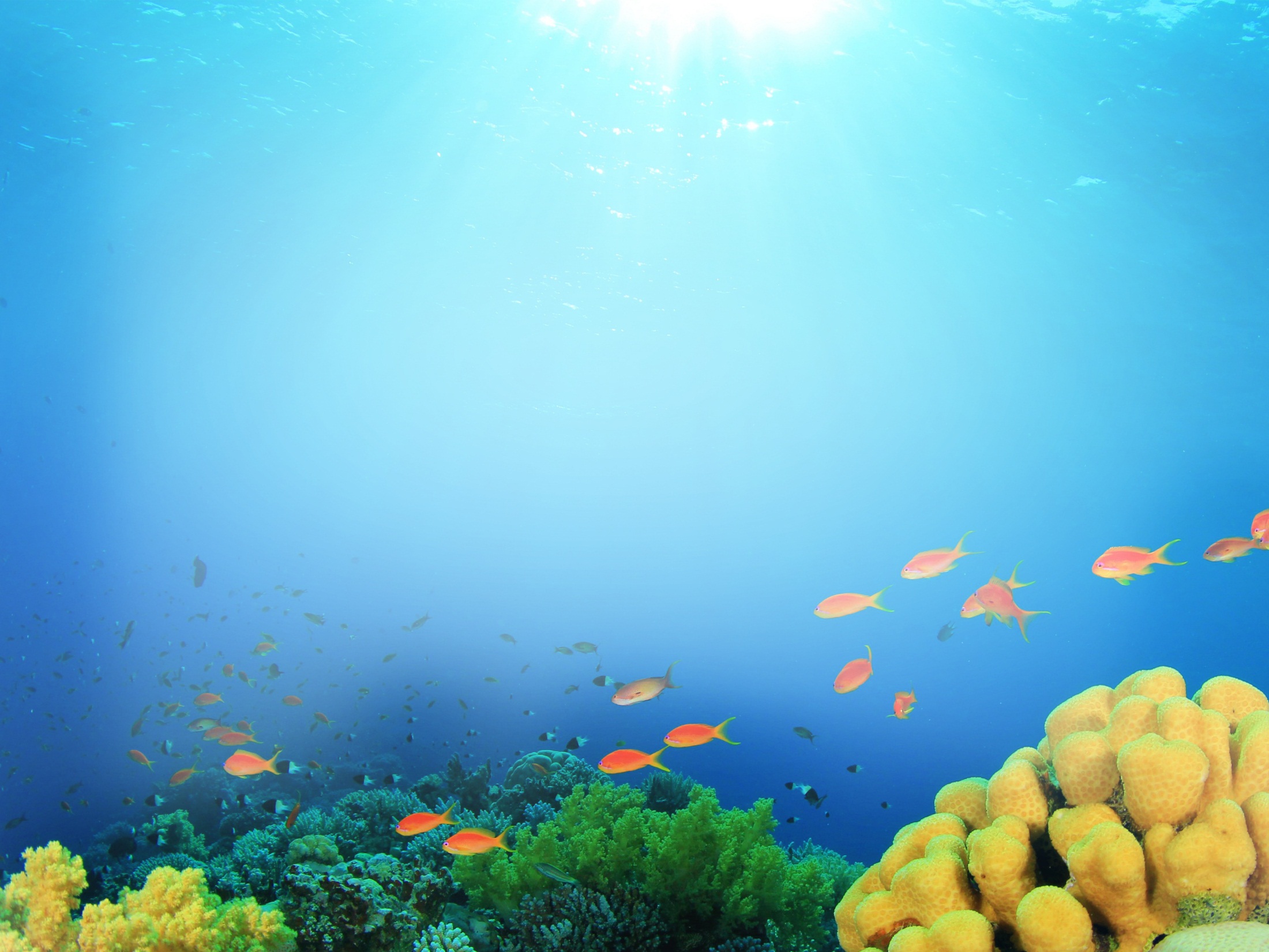 Успеваемость и качество образования 
по географии
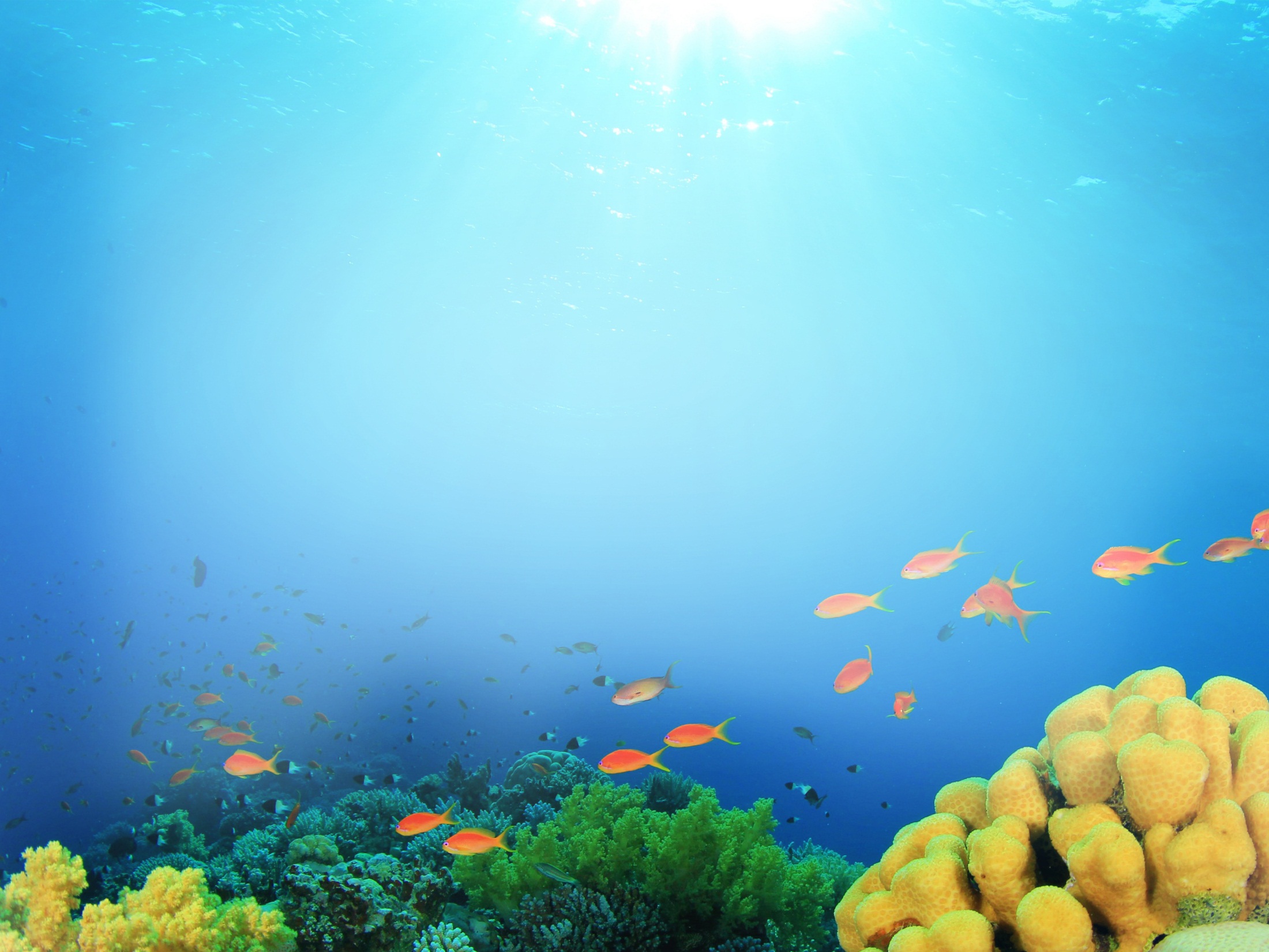 Успеваемость и качество образования по биологии
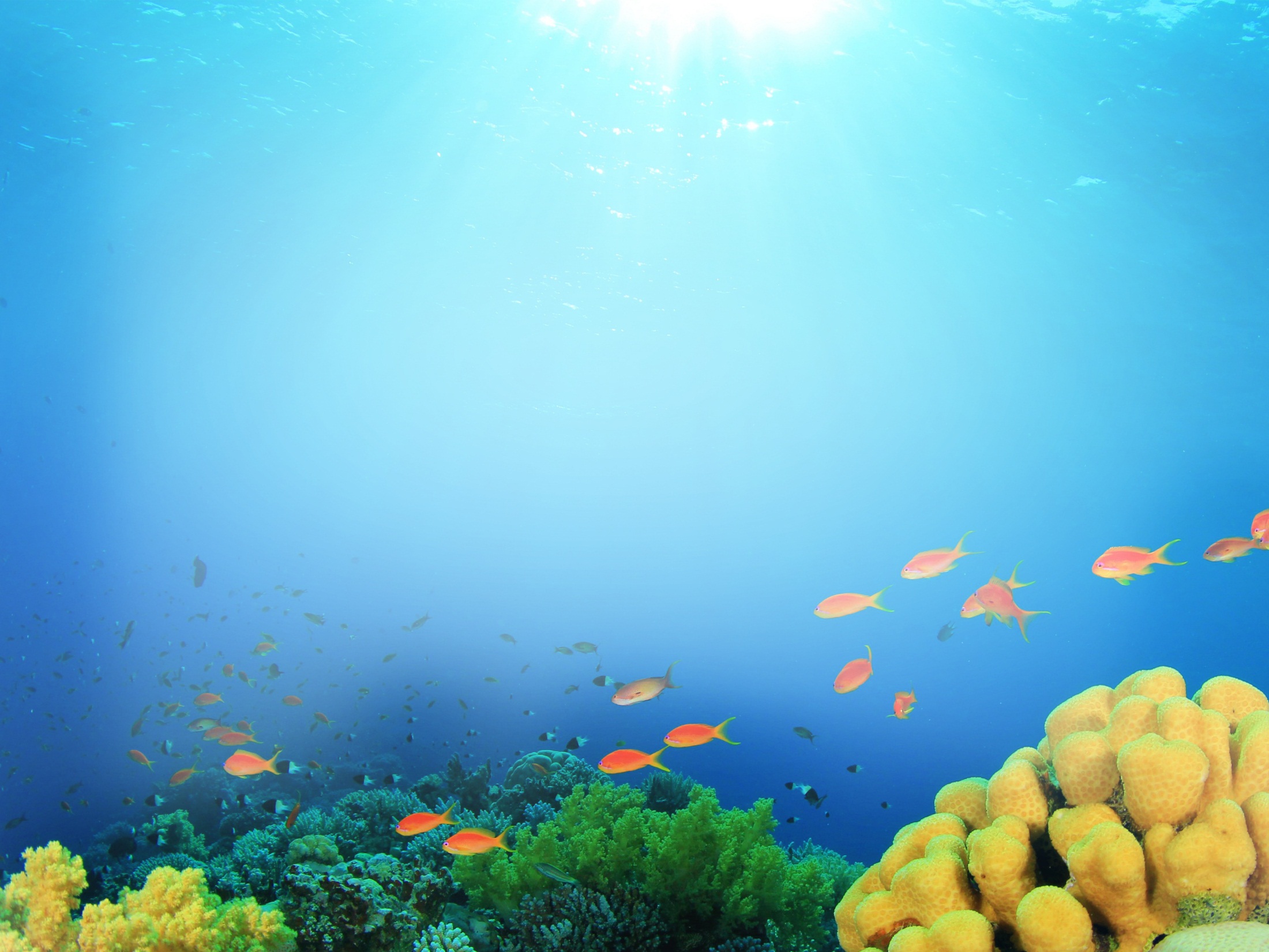 Количество учащихся, участвовавших в конкурсах различного уровня
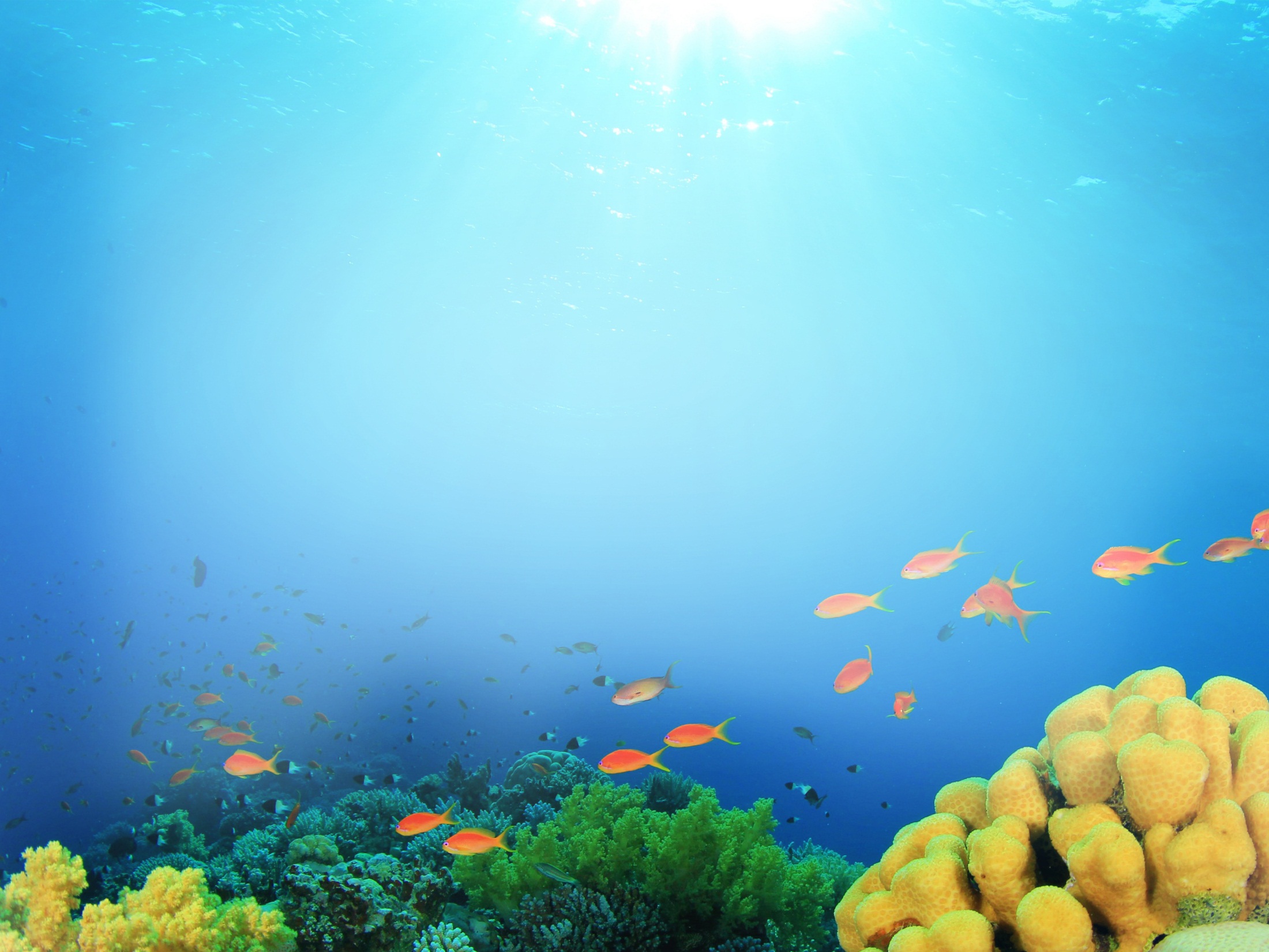 Мониторинг участия в конкурсах 
различного уровня
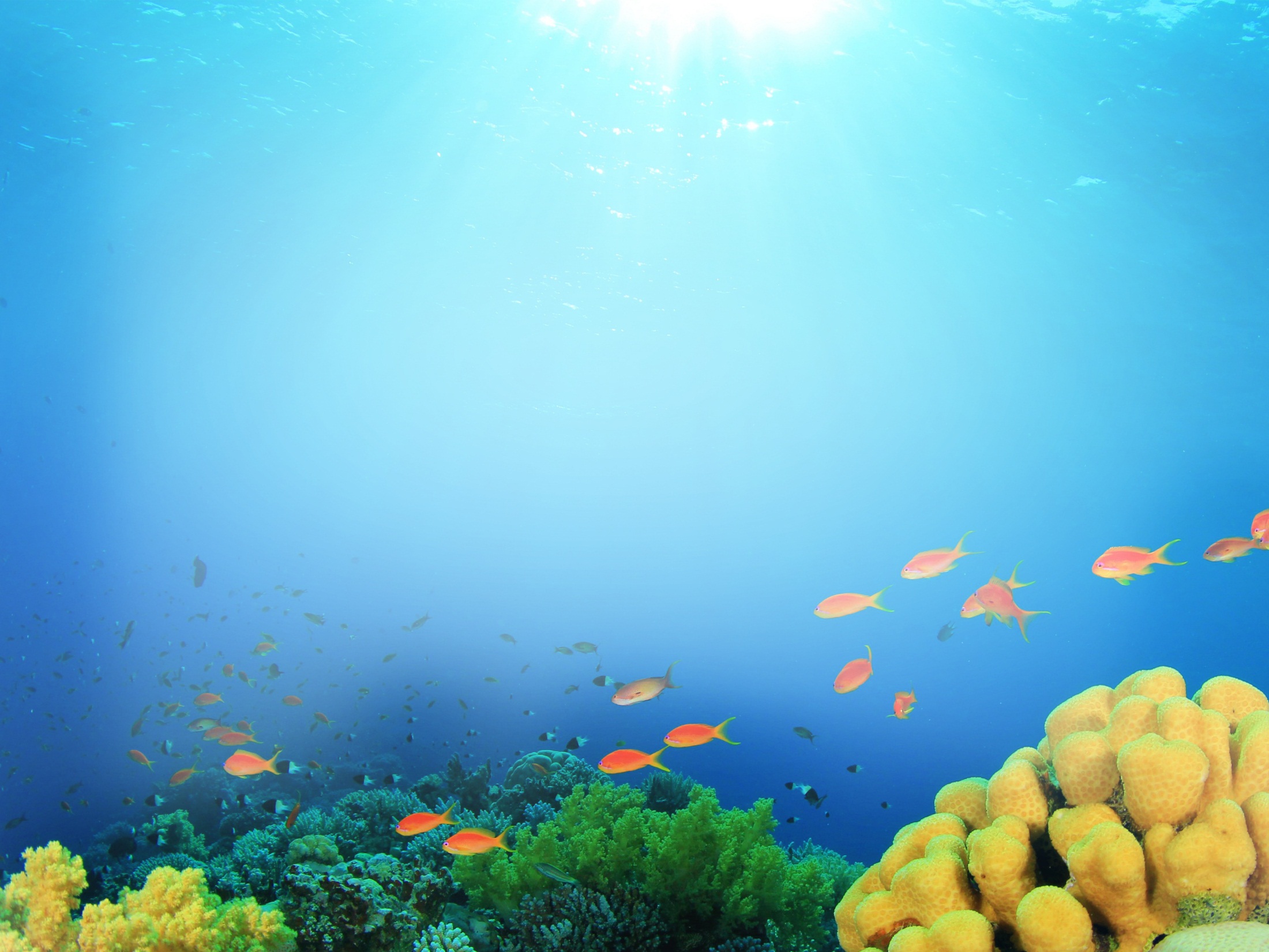 Достижения моих учеников:
2014г.- 1место (2 чел.), 2 место - Всероссийский творческий конкурс для детей и педагогов "Зимняя сказка"
2014г.- 3 место (3 чел.) - Международный дистанционный конкурс по биологии проекта "Новый урок"
2013г.- 2 и 3 места и победы в номинация "Оригинальность", "Зрительная оценка" в районном фотоконкурсе "Мир глазами детей"
2014г.- 3 место (2 чел.) - районный фотоконкурс "Мир глазами детей"
2015г.-1место (3 чел.), 2место (6 чел.), 3место (5 чел.) - Международная дистанционная викторина для 5-8 кл. "Безопасность школьников в сети Интернет"
2015г.-2место - Международная дистанционная олимпиада по географии
2015г.-2место (1 чел.), 3место (16 чел.) - Международная дистанционная олимпиада "Безопасный мир" для 5-6 классов.
2015г. - 2 место - Международная онлайн-олимпиада по биологии "Фоксфорд" - 2 сезон
2016г. - 3место (3 чел.) - Международная онлайн-олимпиада по биологии "Фоксфорд" - 3 сезон
2016г. - 3место (3 чел.) - Международный блиц-турнир по биологии "В основе природы"
2016г. - победители в номинации "Эмоциональность и выразительность" в районном конкурсе "Удивительное путешествие по планете"
2016г.- 3 место в областном фестивале технического творчества и современных технология "ГородТехноТворчества"
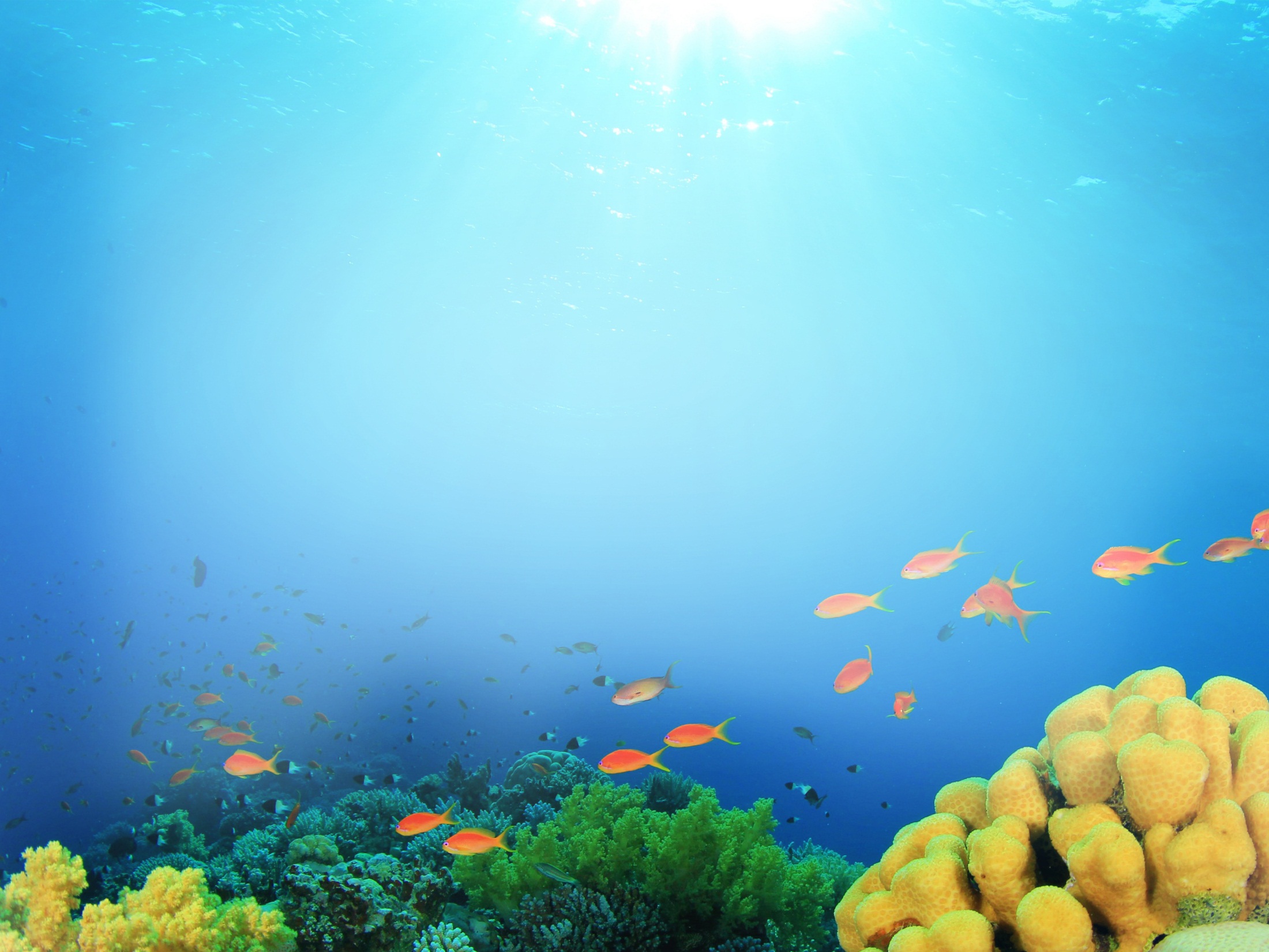 2013 год -  2 и 3 места и победы в номинация "Оригинальность", "Зрительная оценка" в районном фотоконкурсе "Мир глазами детей"
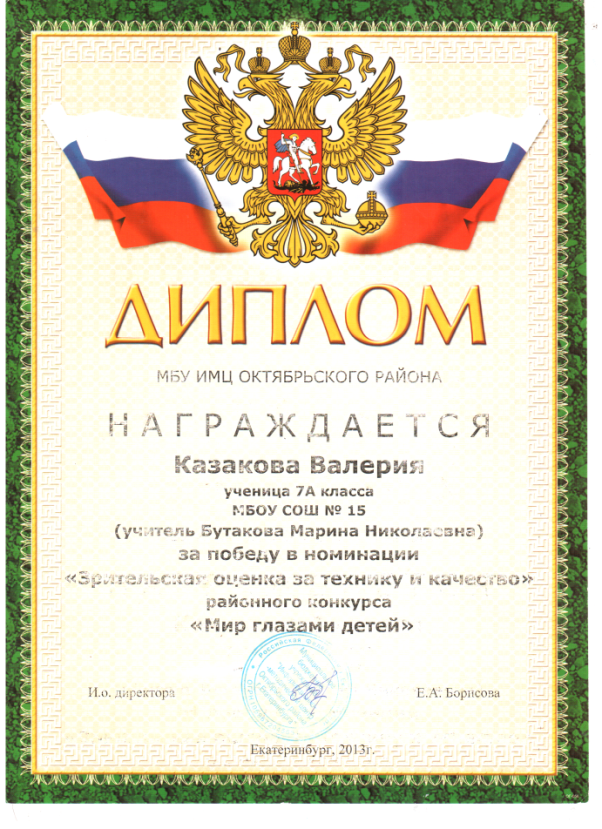 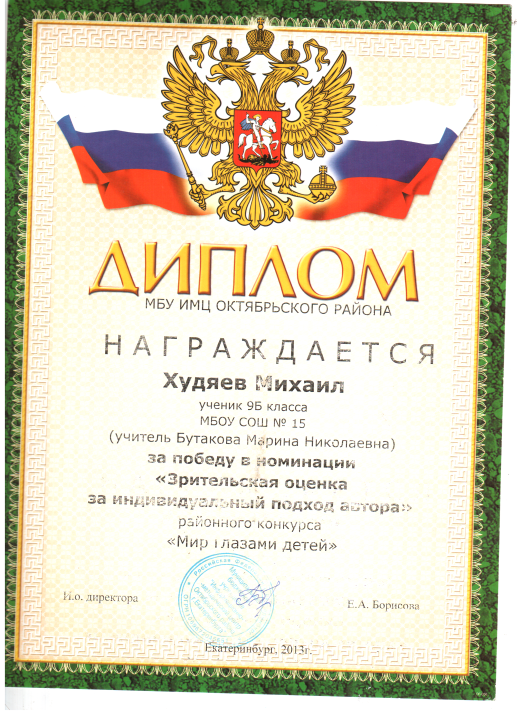 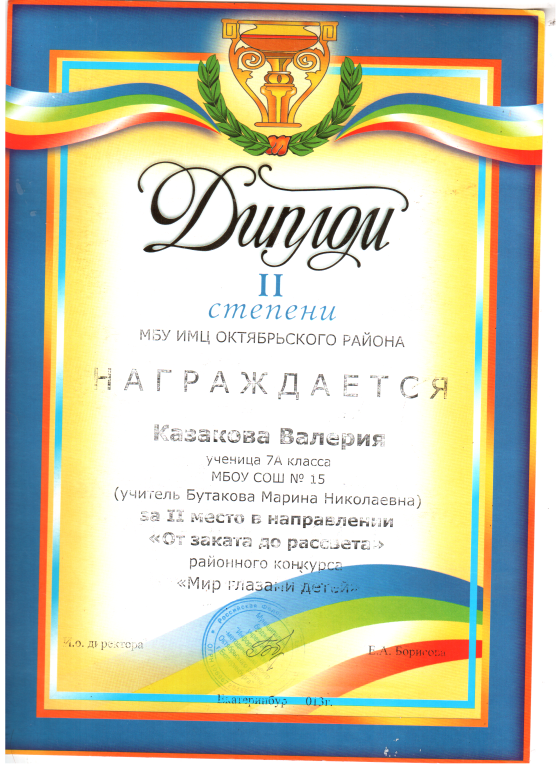 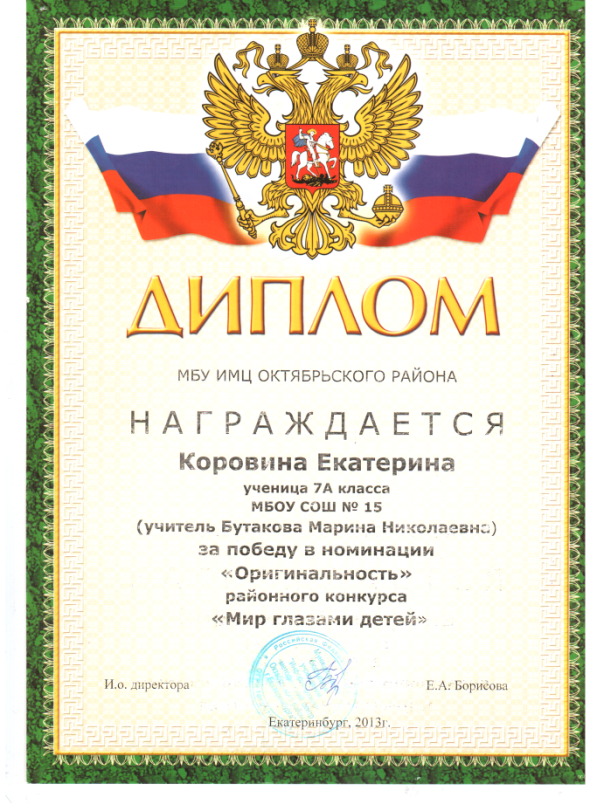 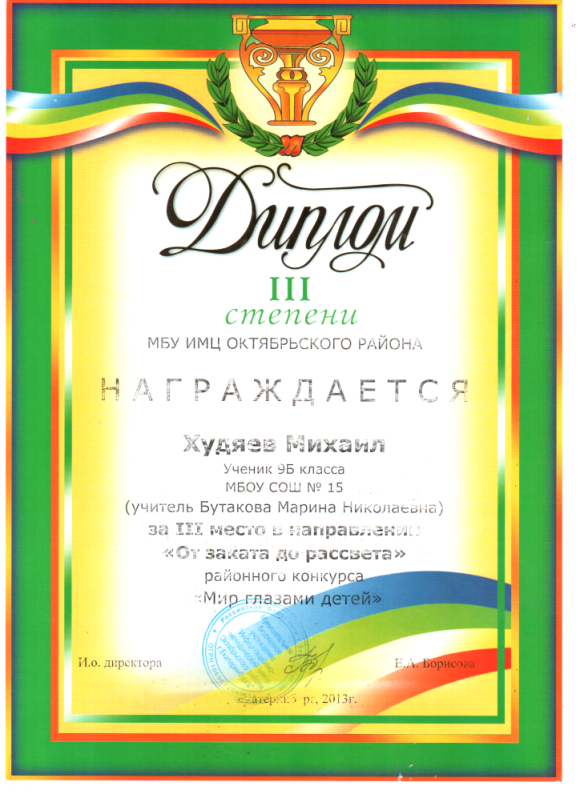 2013-2014г.г - участие в областной акции "Марш Парков"
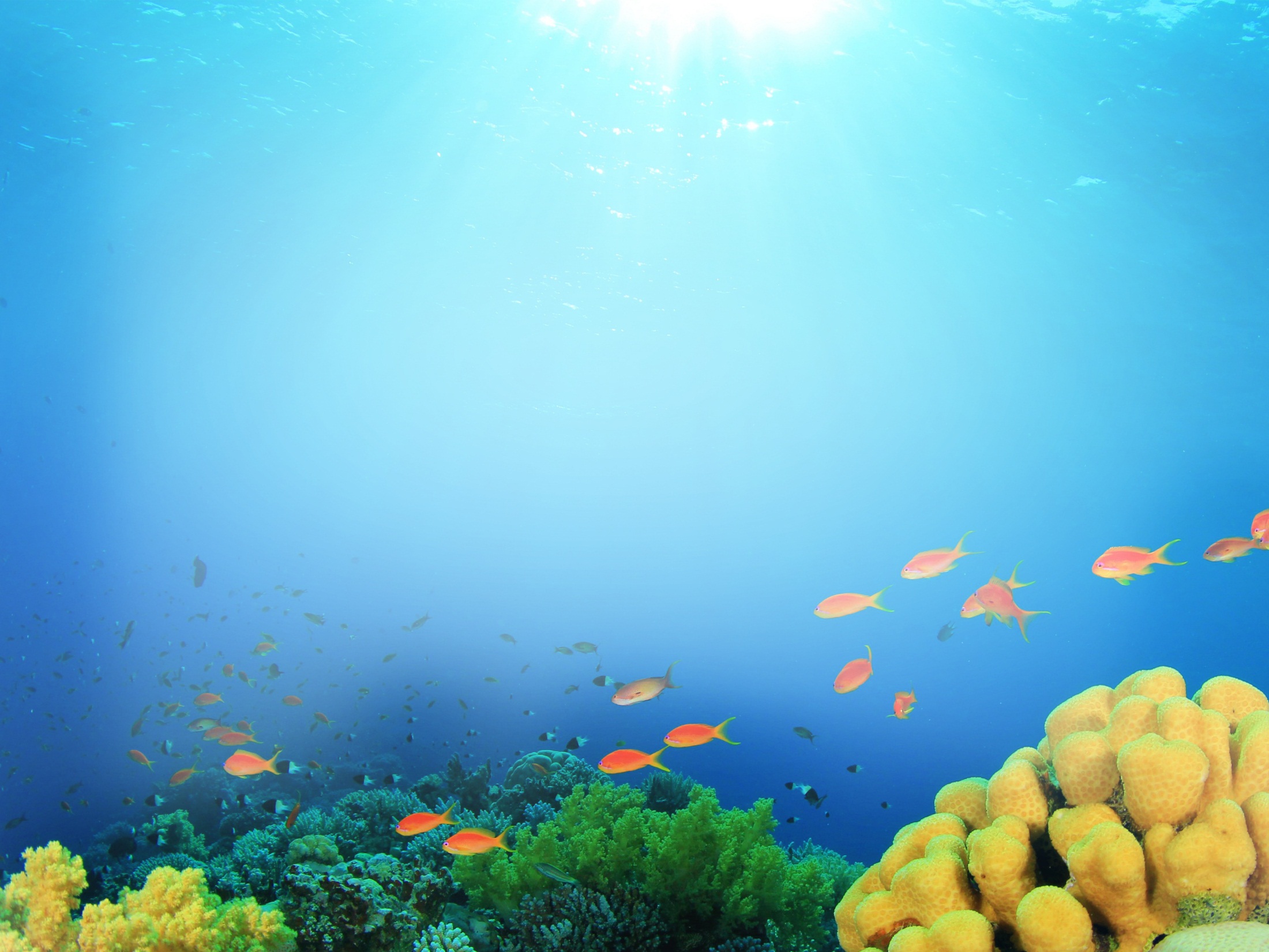 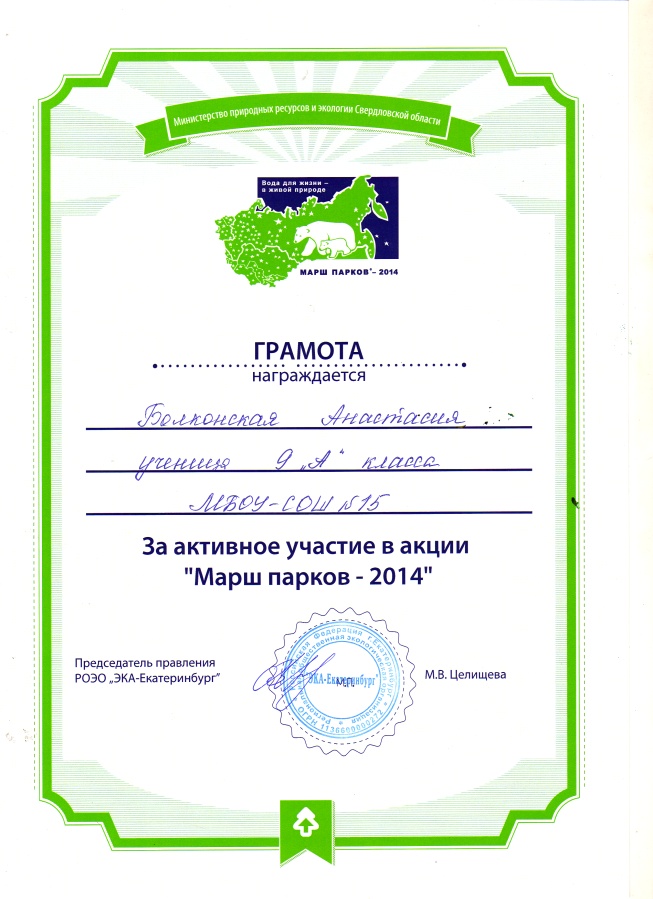 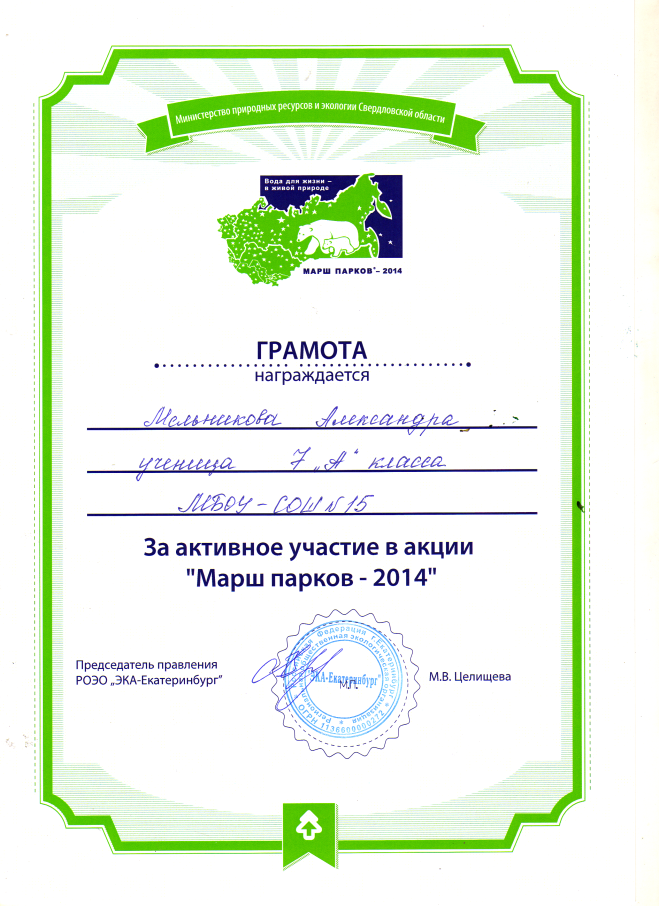 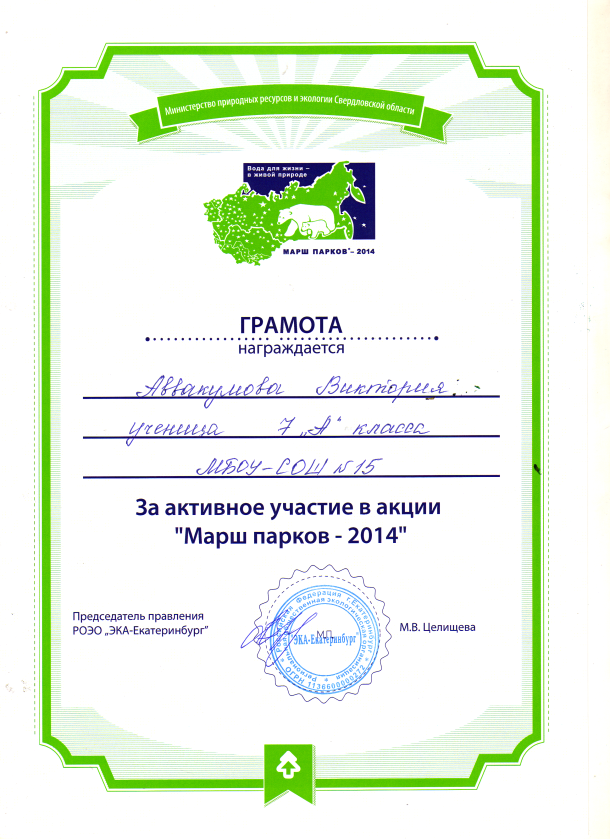 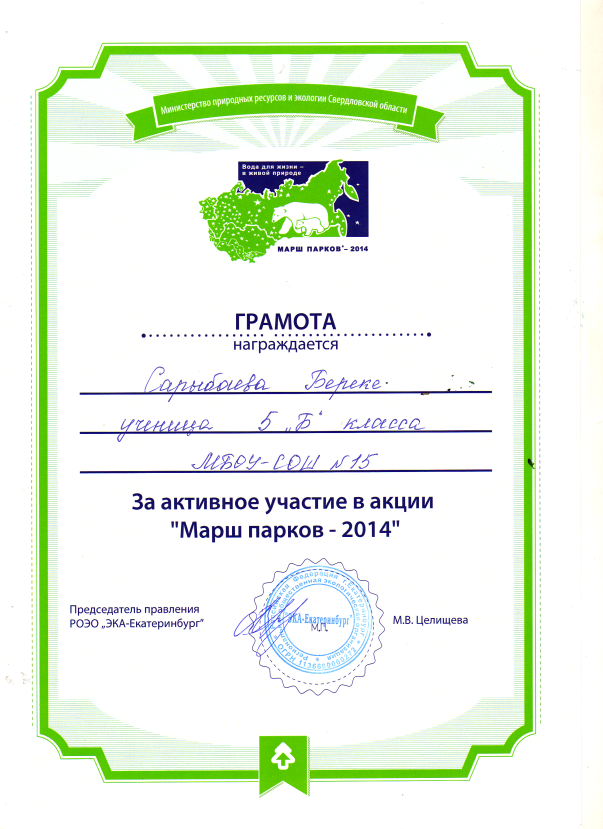 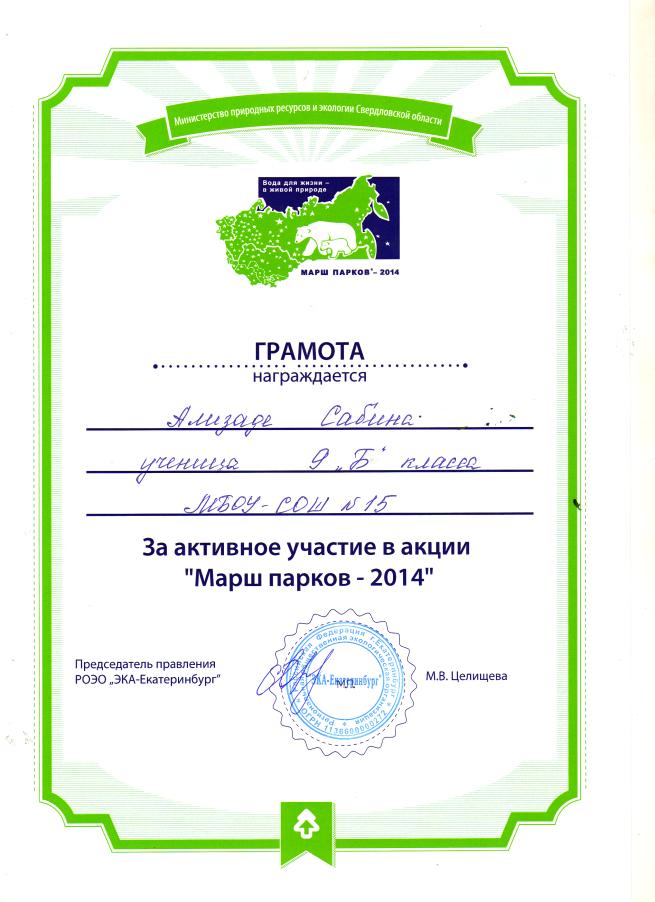 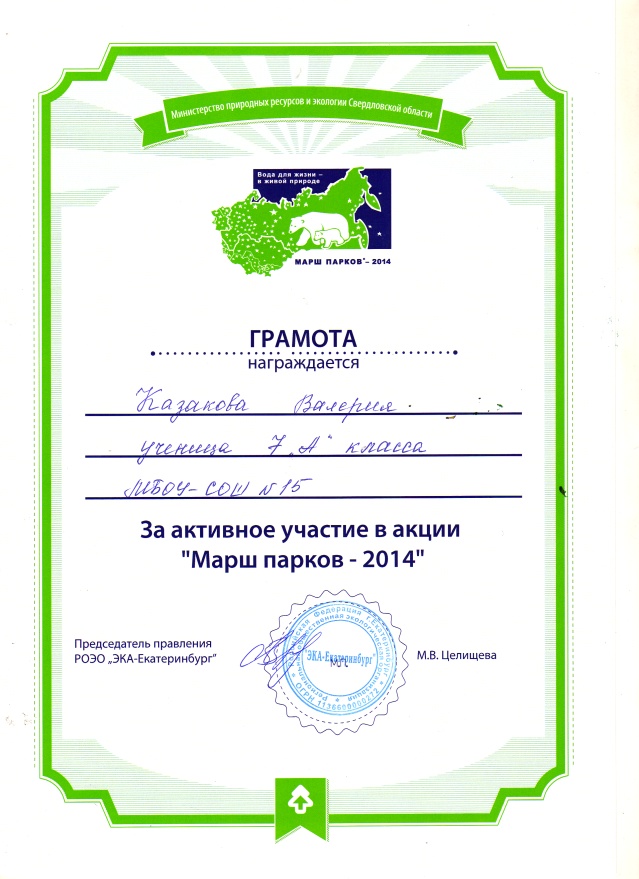 2013-2015г.г.- участие в областном фестивале технического творчества и современных технологий "ГородТехноТворчества"
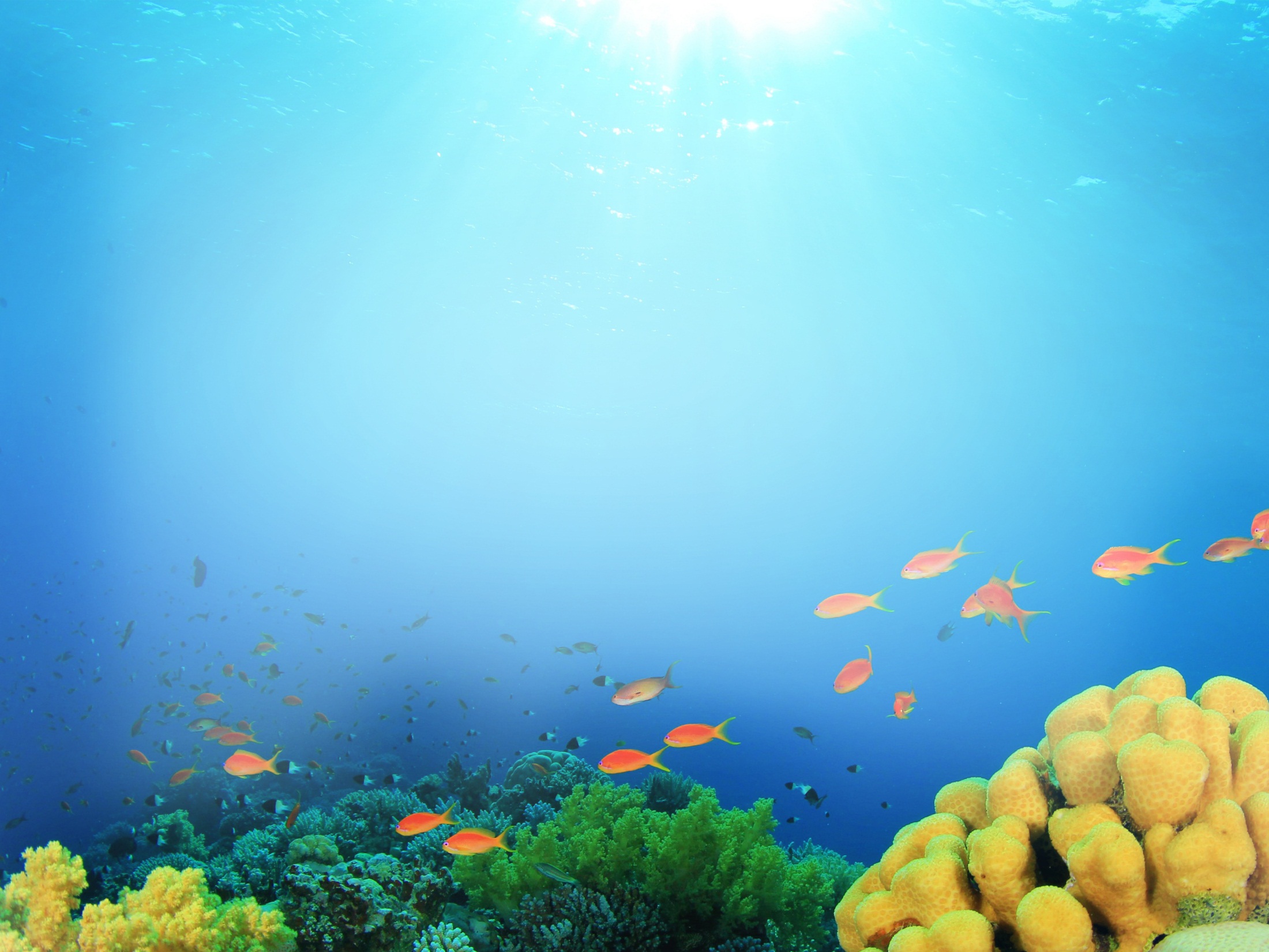 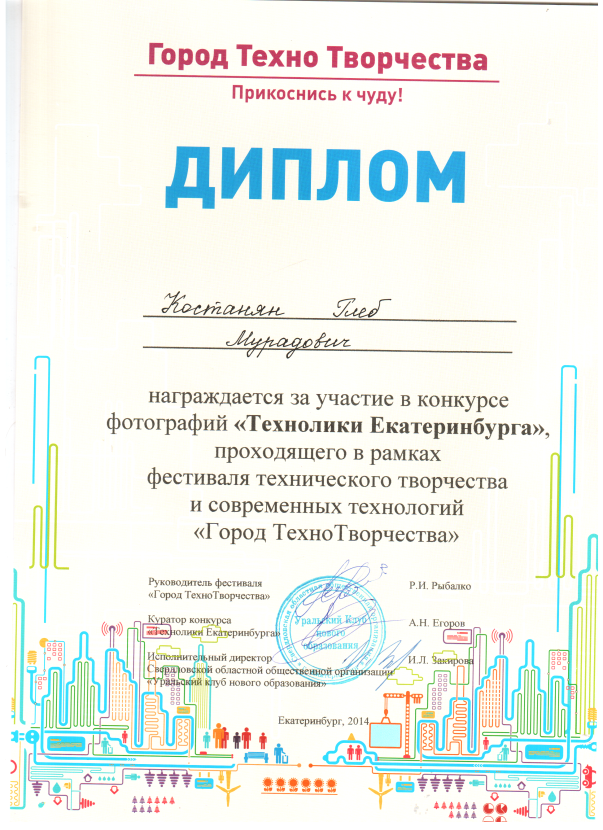 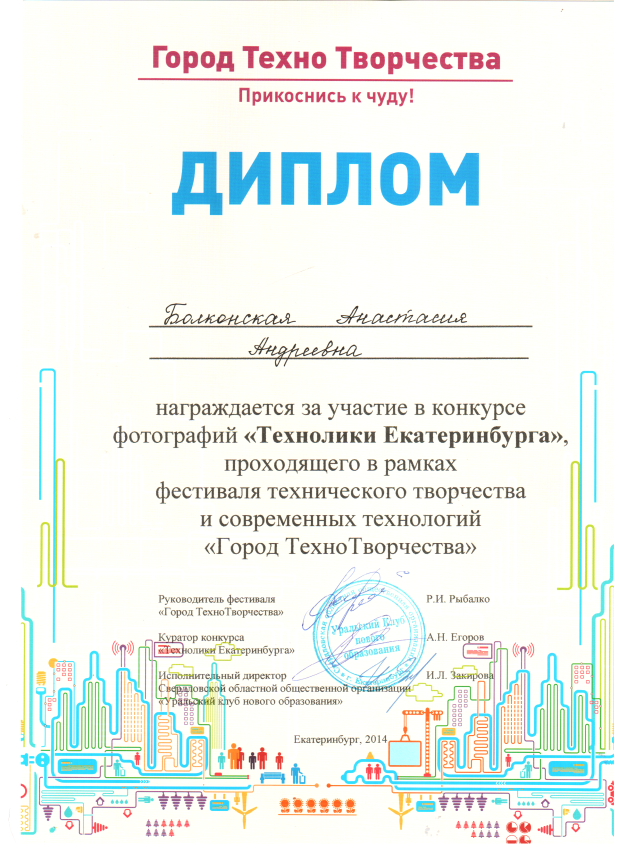 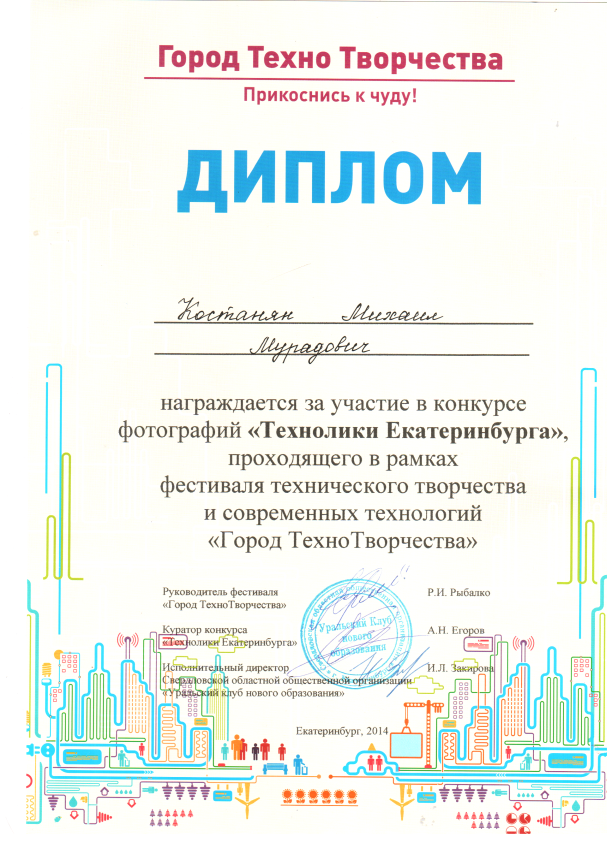 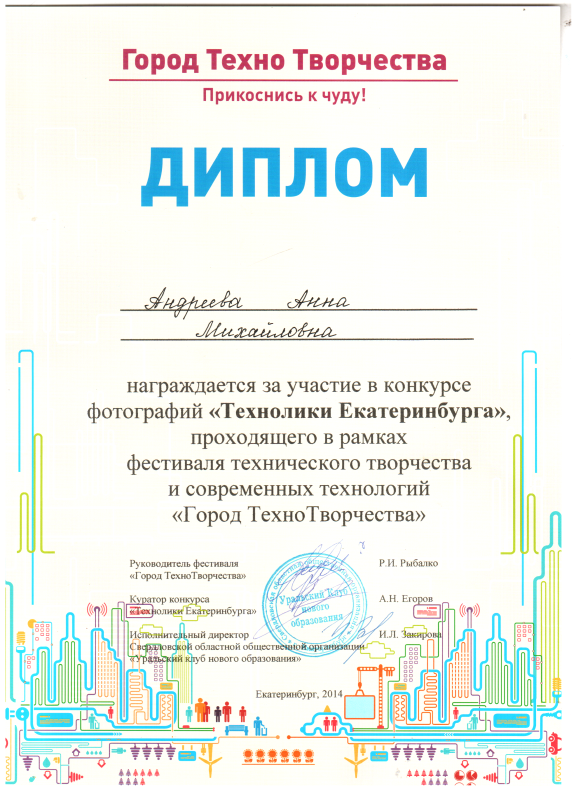 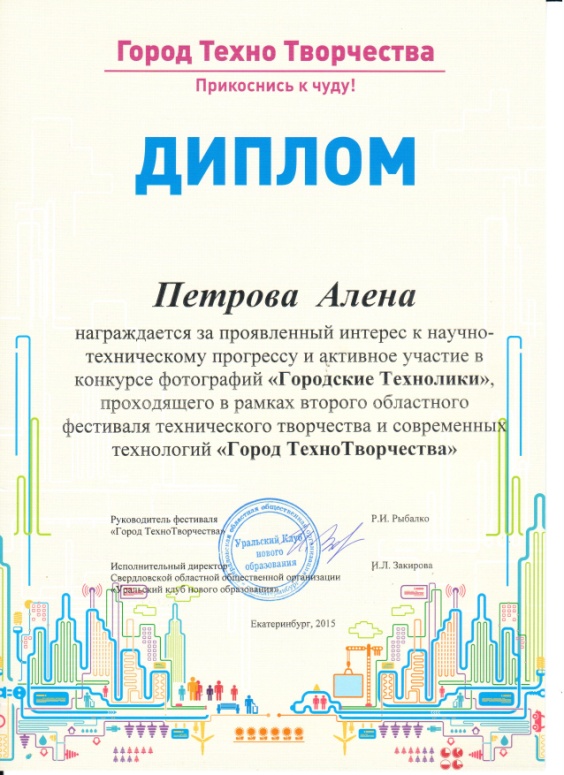 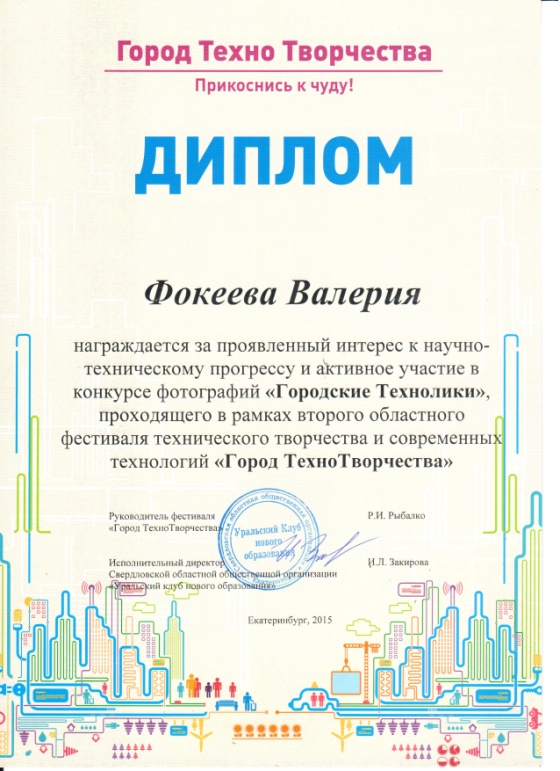 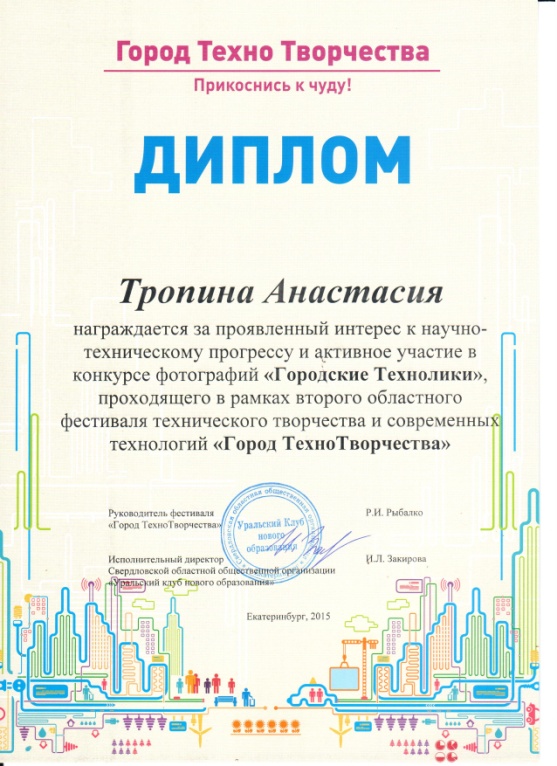 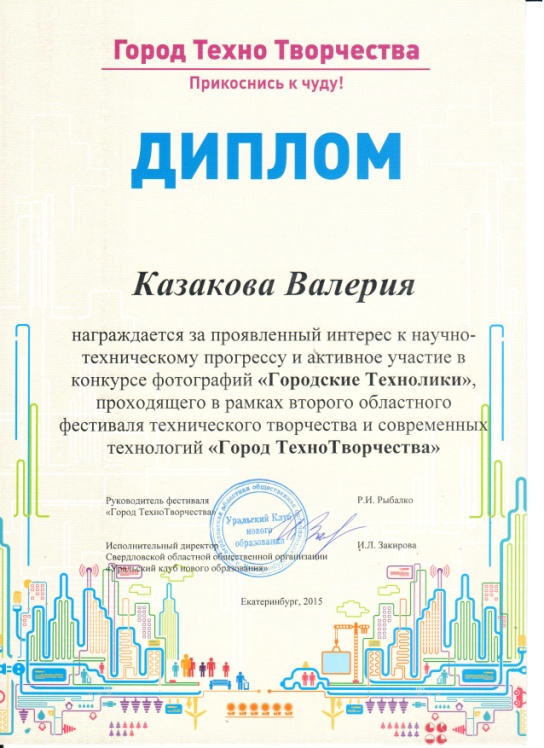 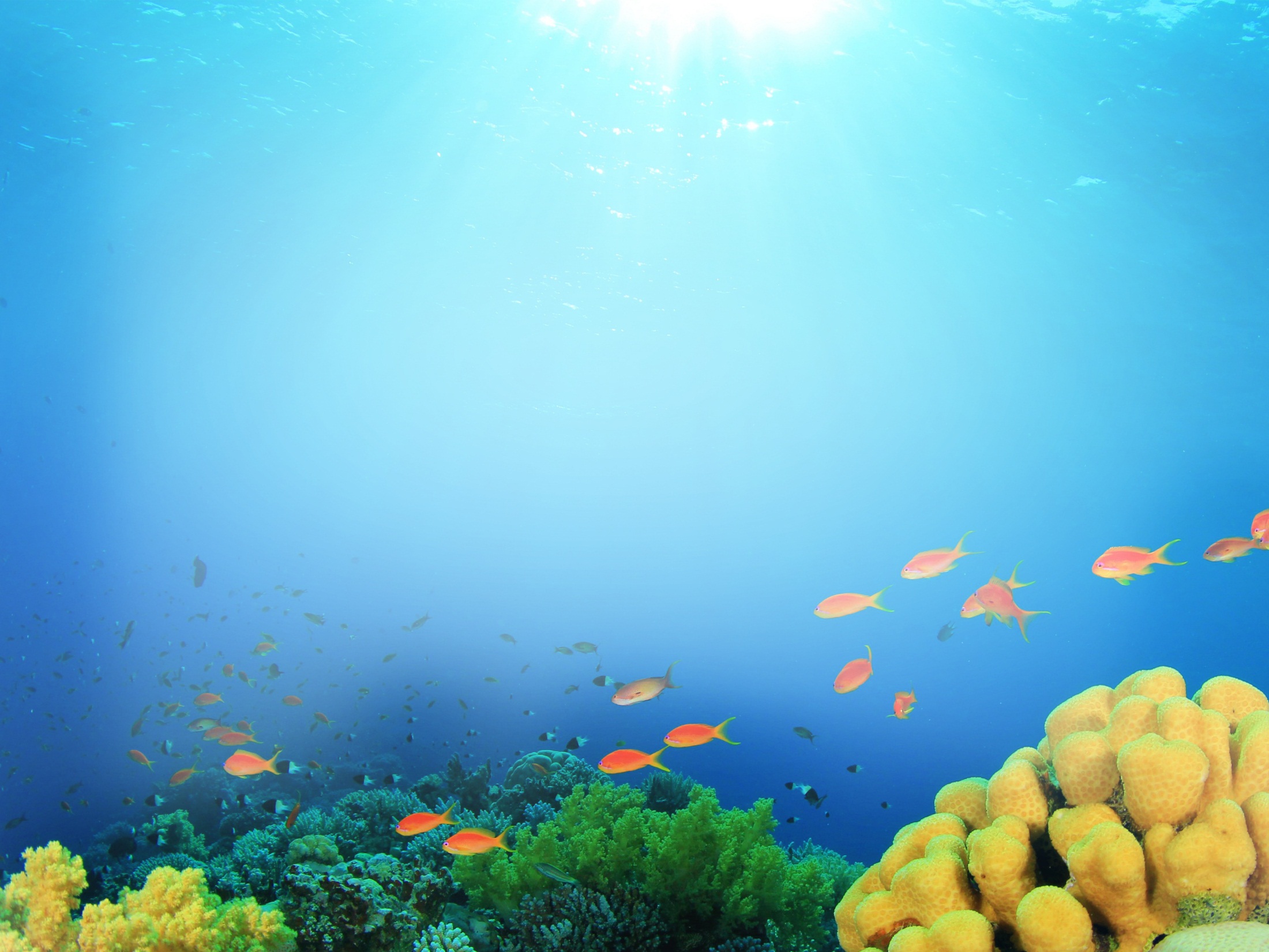 2014г.- 3 место (3 чел.) - Международный дистанционный конкурс по биологии проекта "Новый урок"
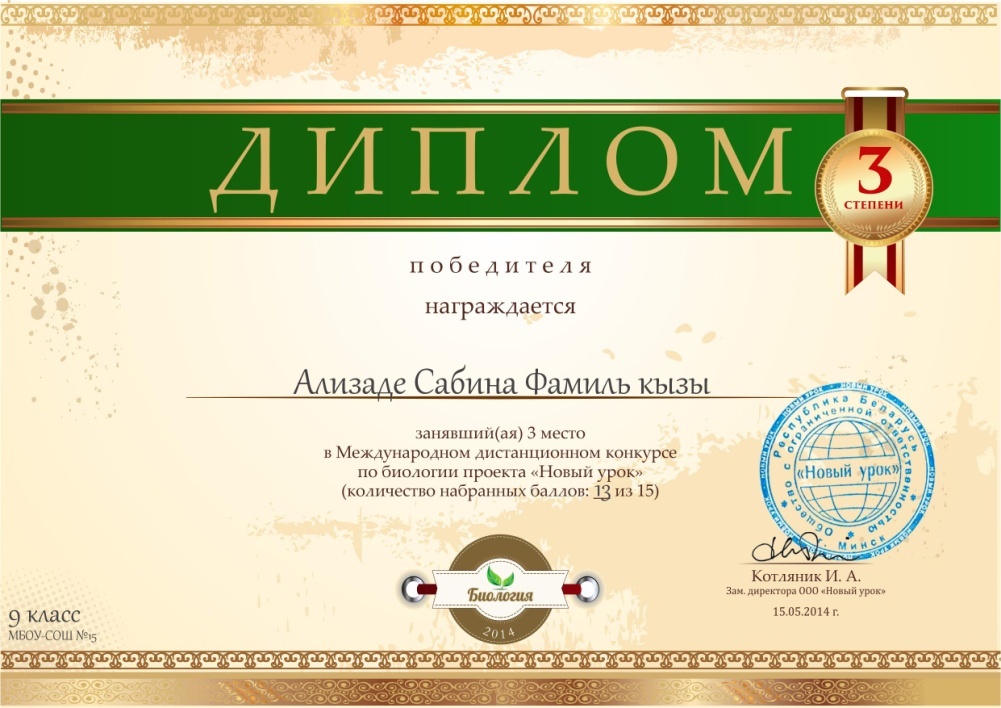 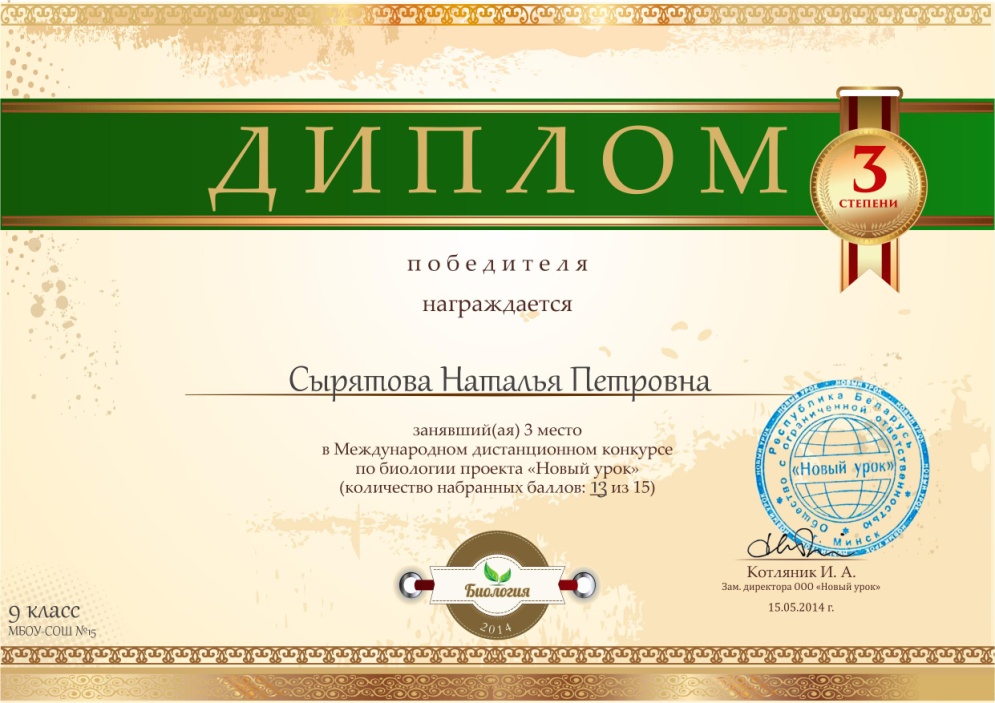 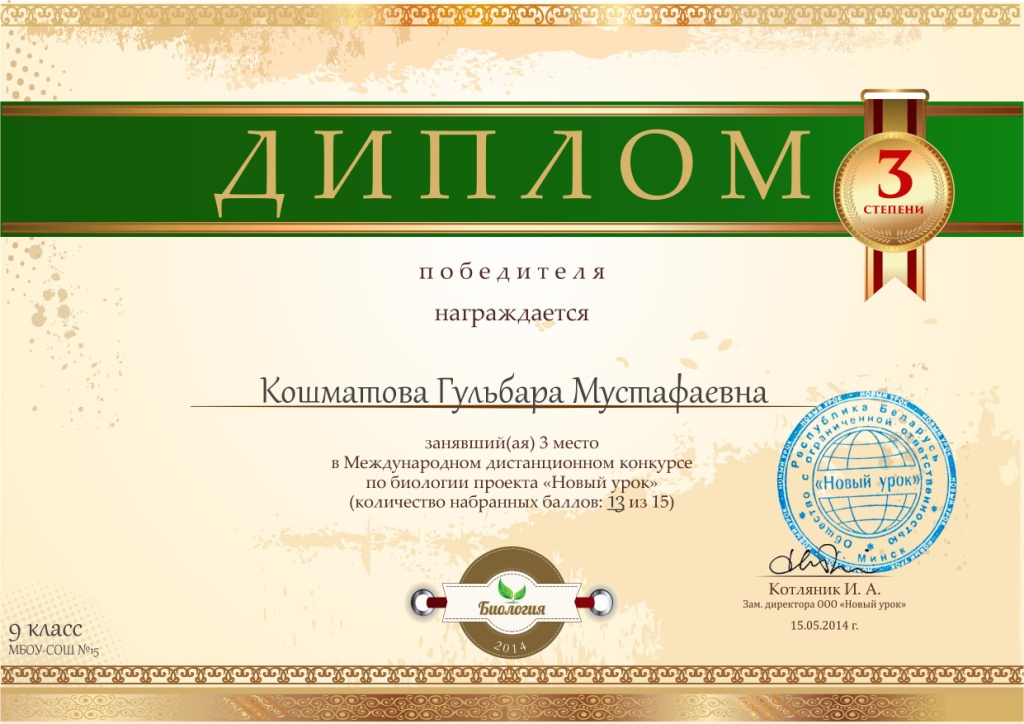 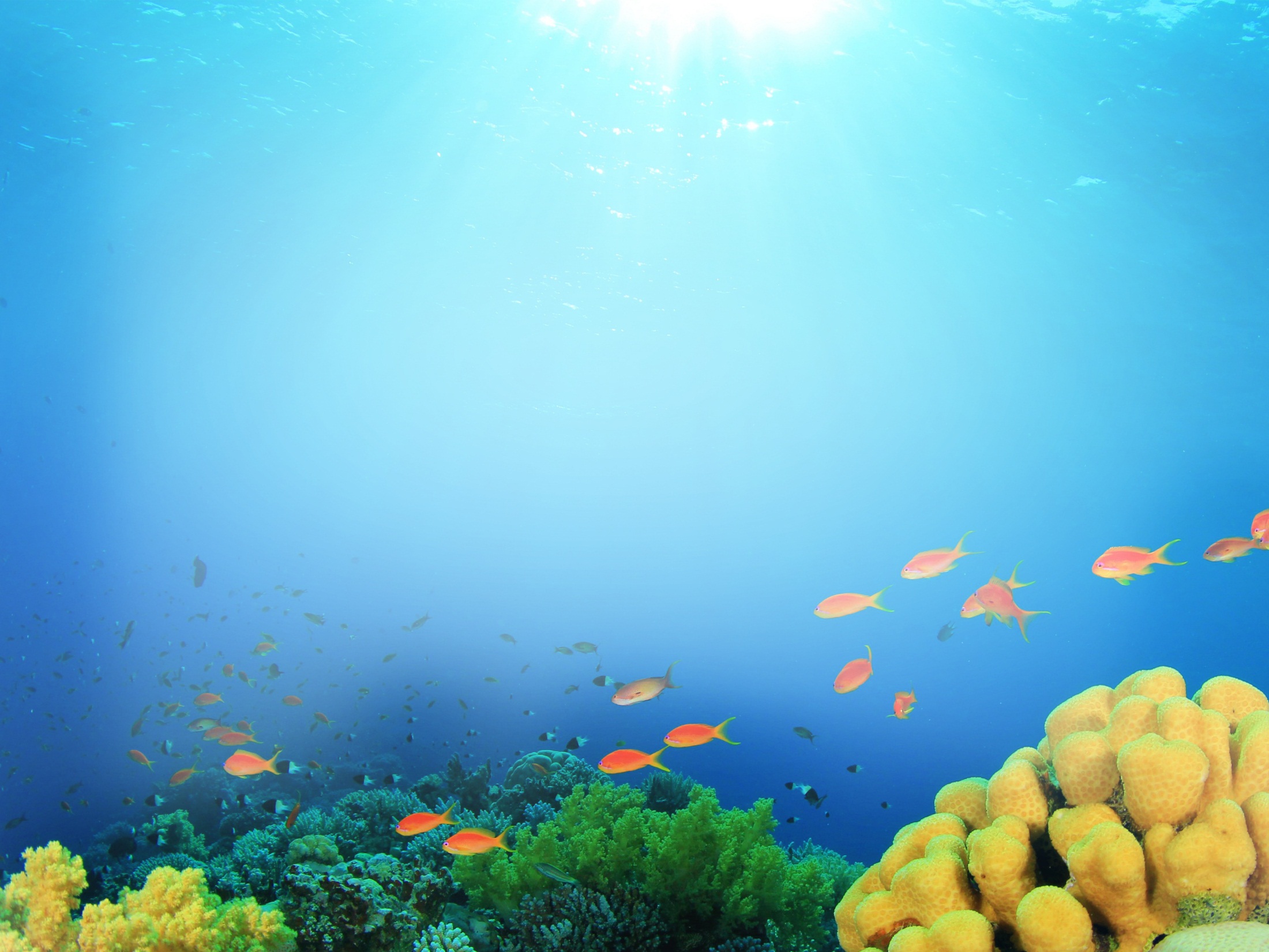 2014г.- 3 место (2 чел.) - районный фотоконкурс "Мир глазами детей"
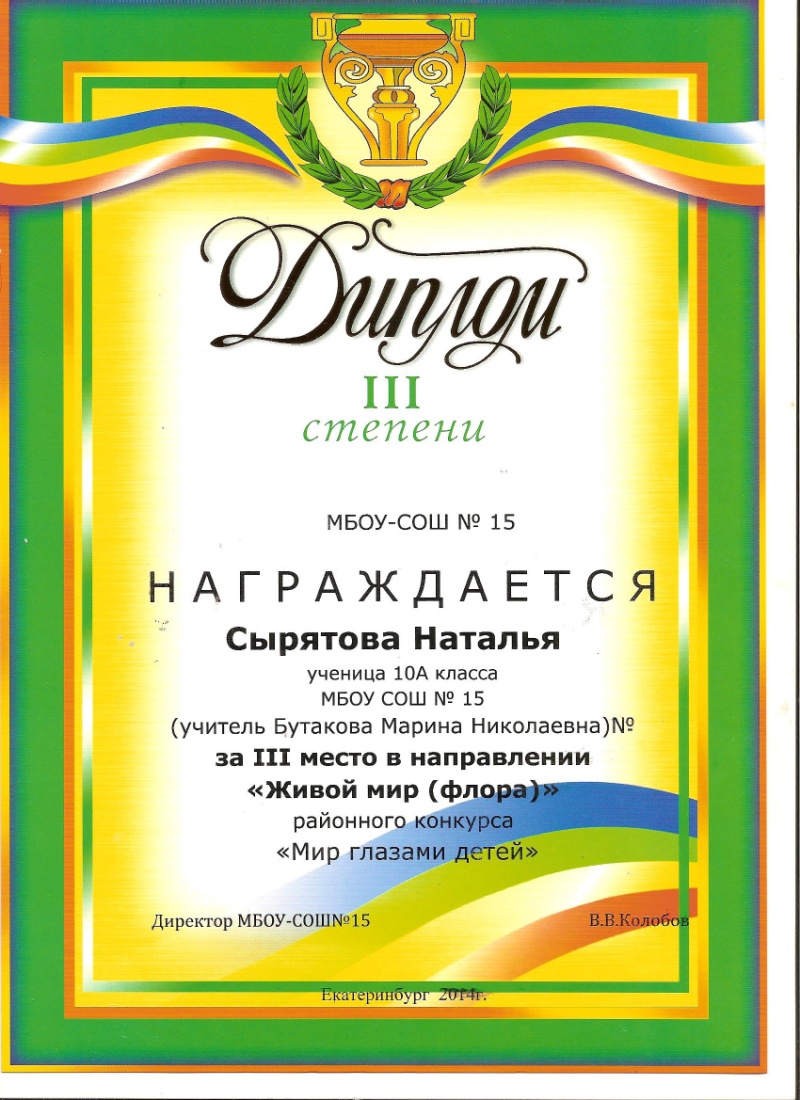 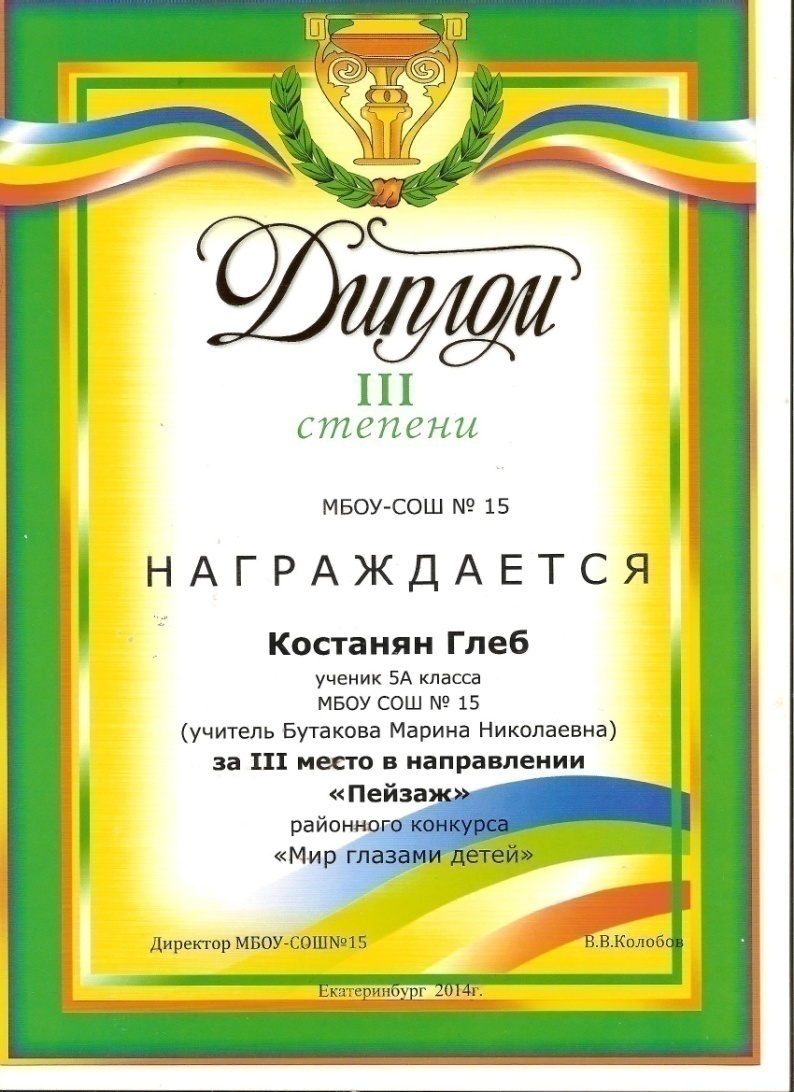 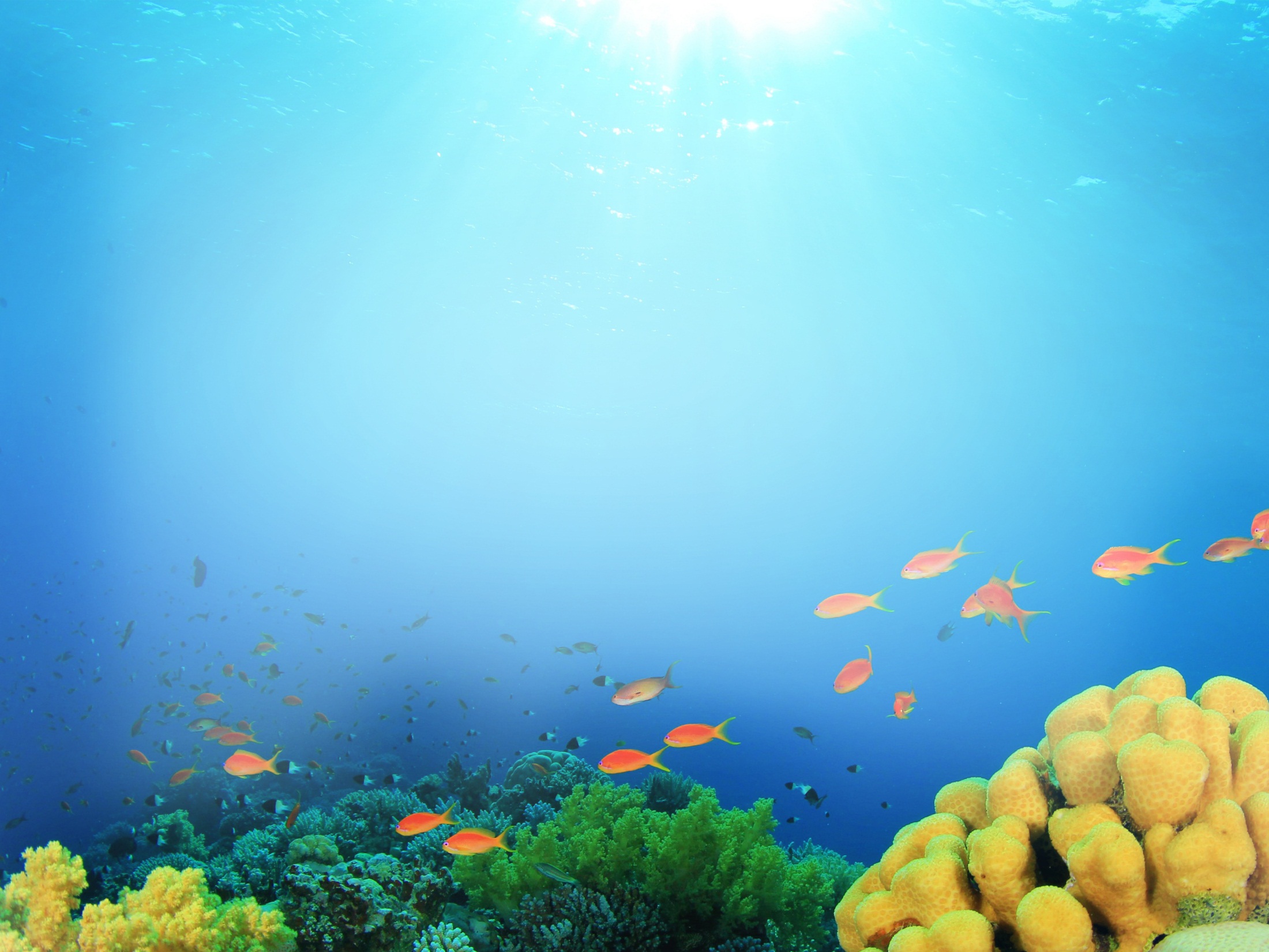 2014г.- участие в Международном фотоконкурсе 
"Единство непохожих"
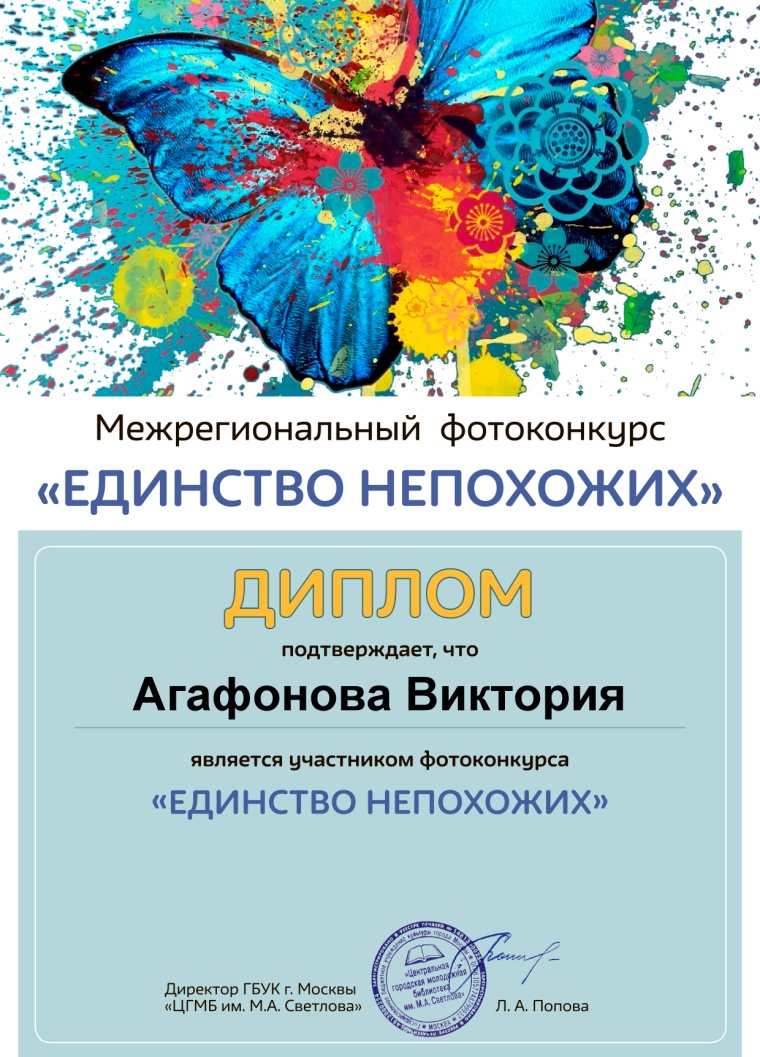 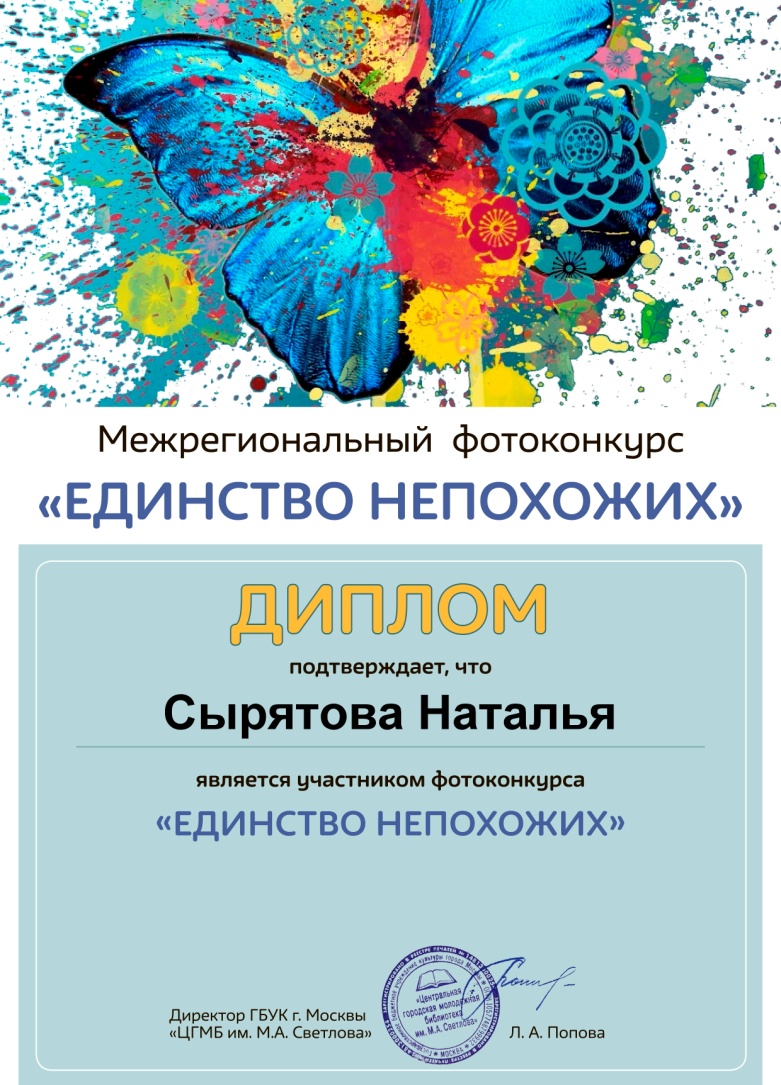 2015г.- участие в IV Межрегиональном творческом фестивале «Серебро Рождества»
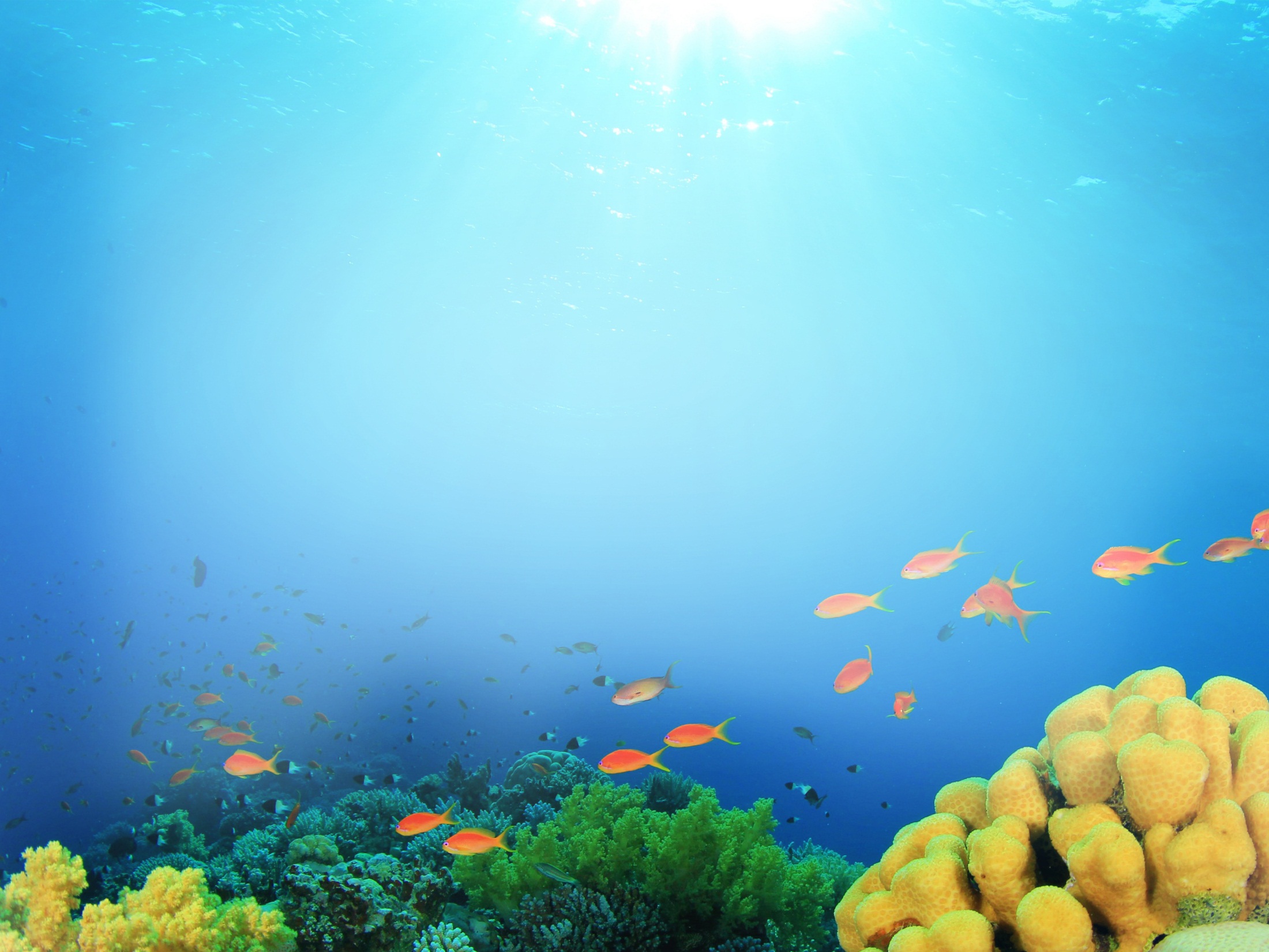 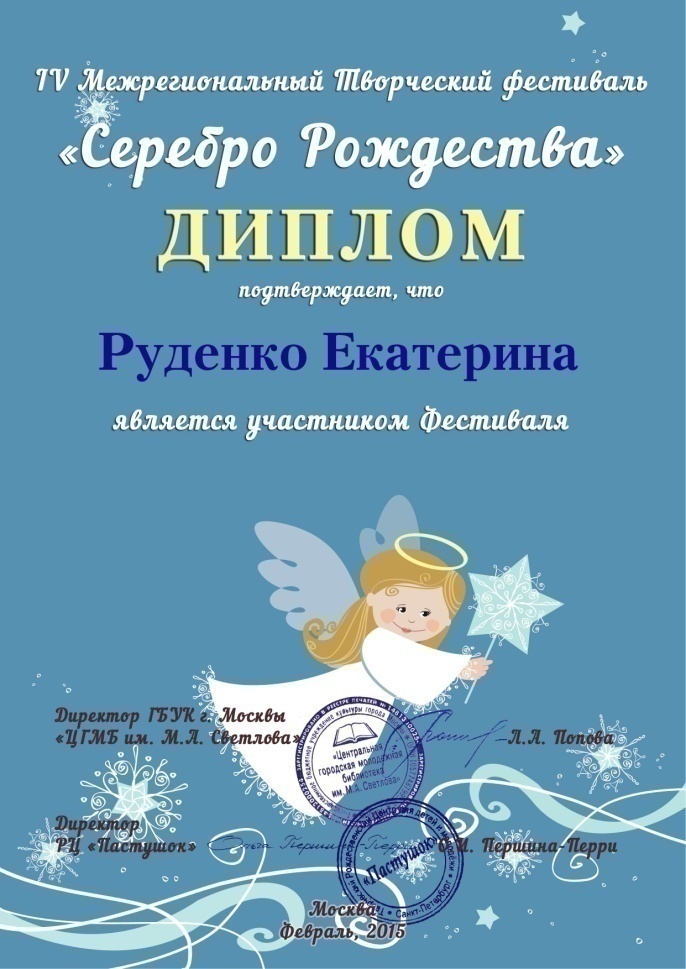 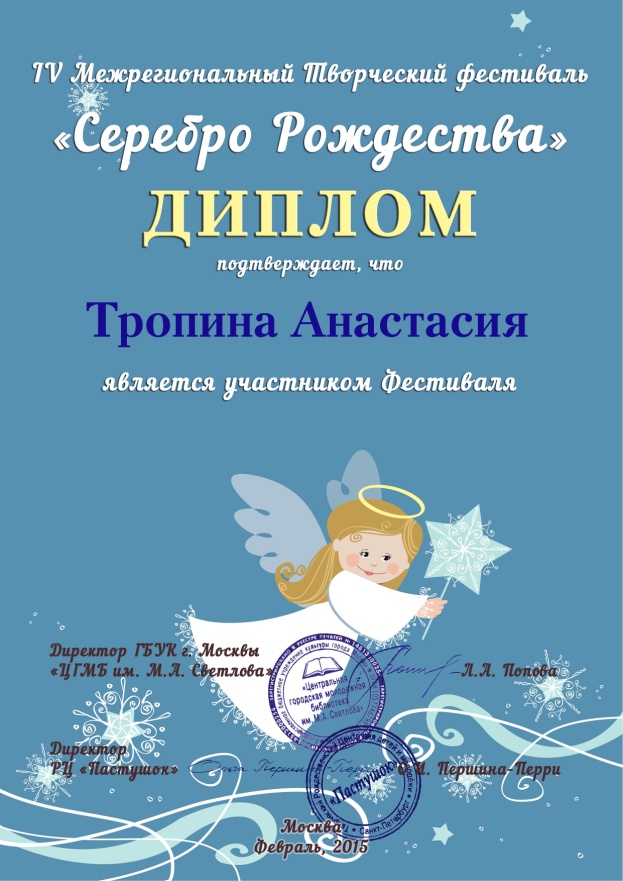 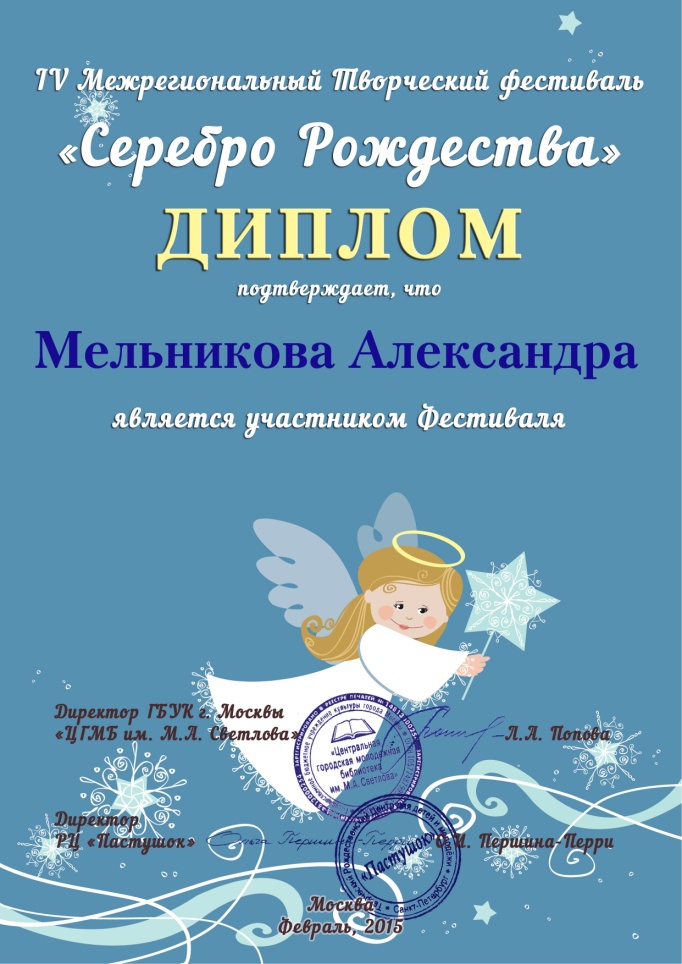 2015г.- участие в Международном фестивале литературно-художественного творчества, посвященного 70–летию Победы в Великой Отечественной войне «Солдат Победы»
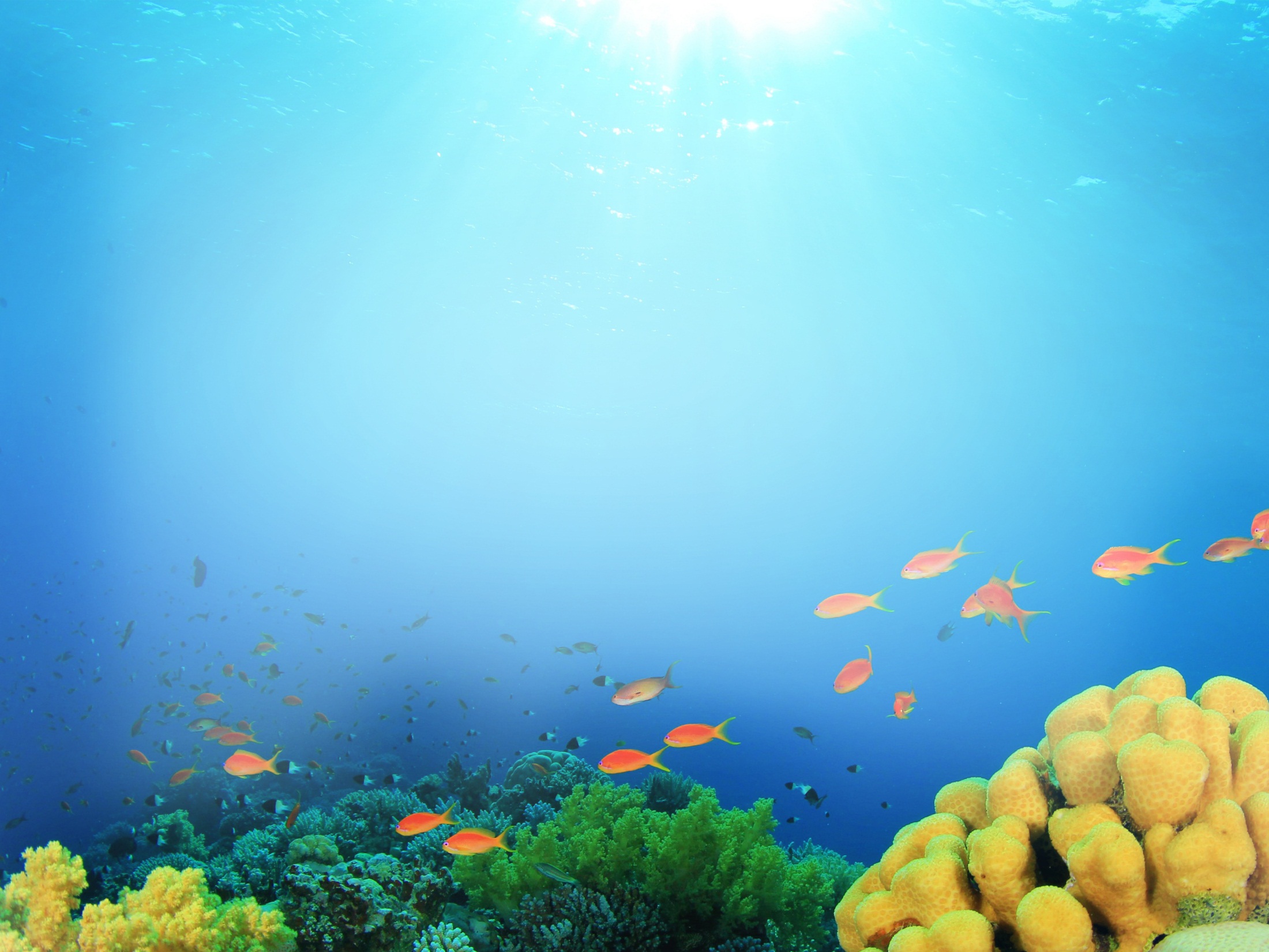 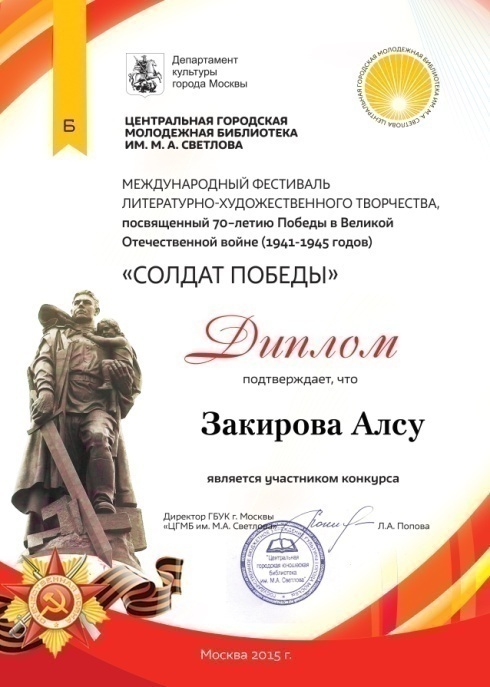 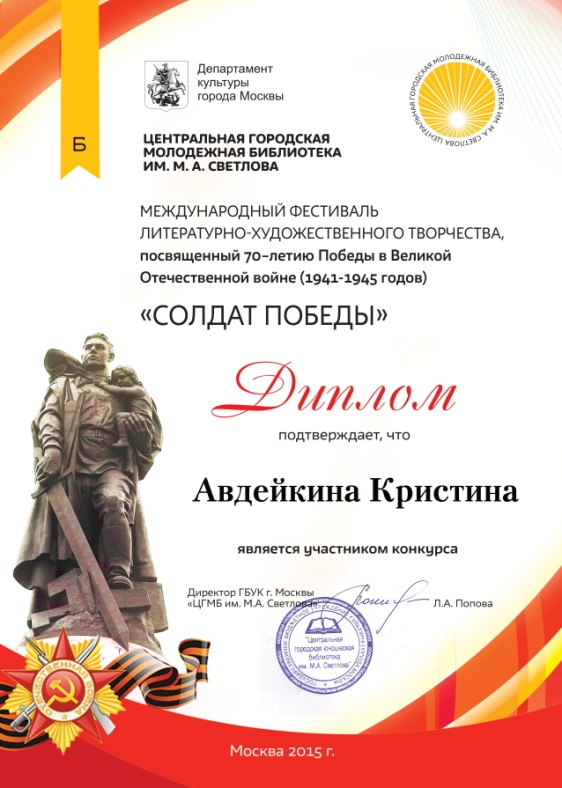 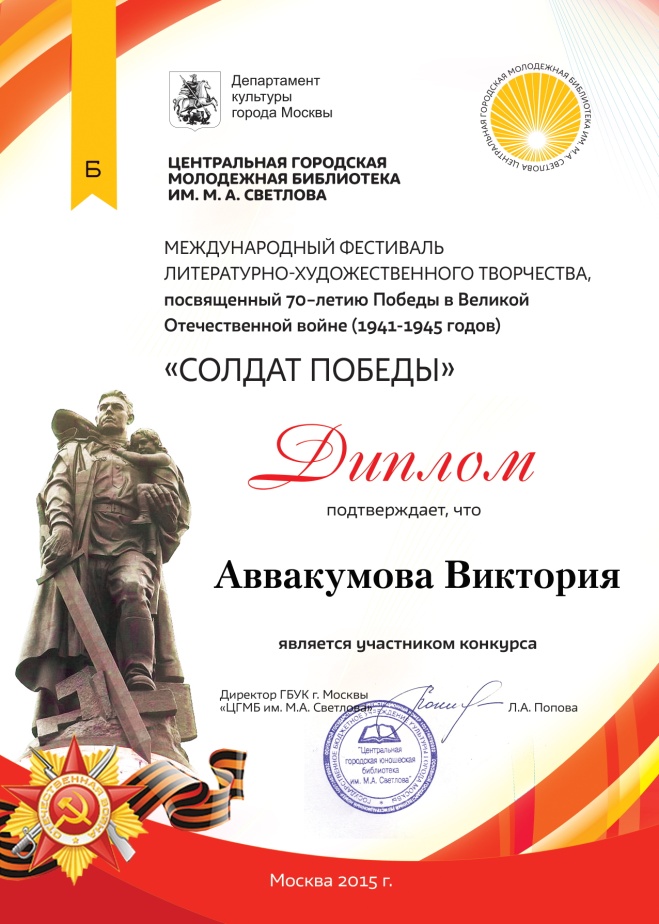 2015г.-1место (3 чел.), 2место (6 чел.), 3место (5 чел.) - Международная дистанционная викторина для 5-8 кл. "Безопасность школьников в сети Интернет"
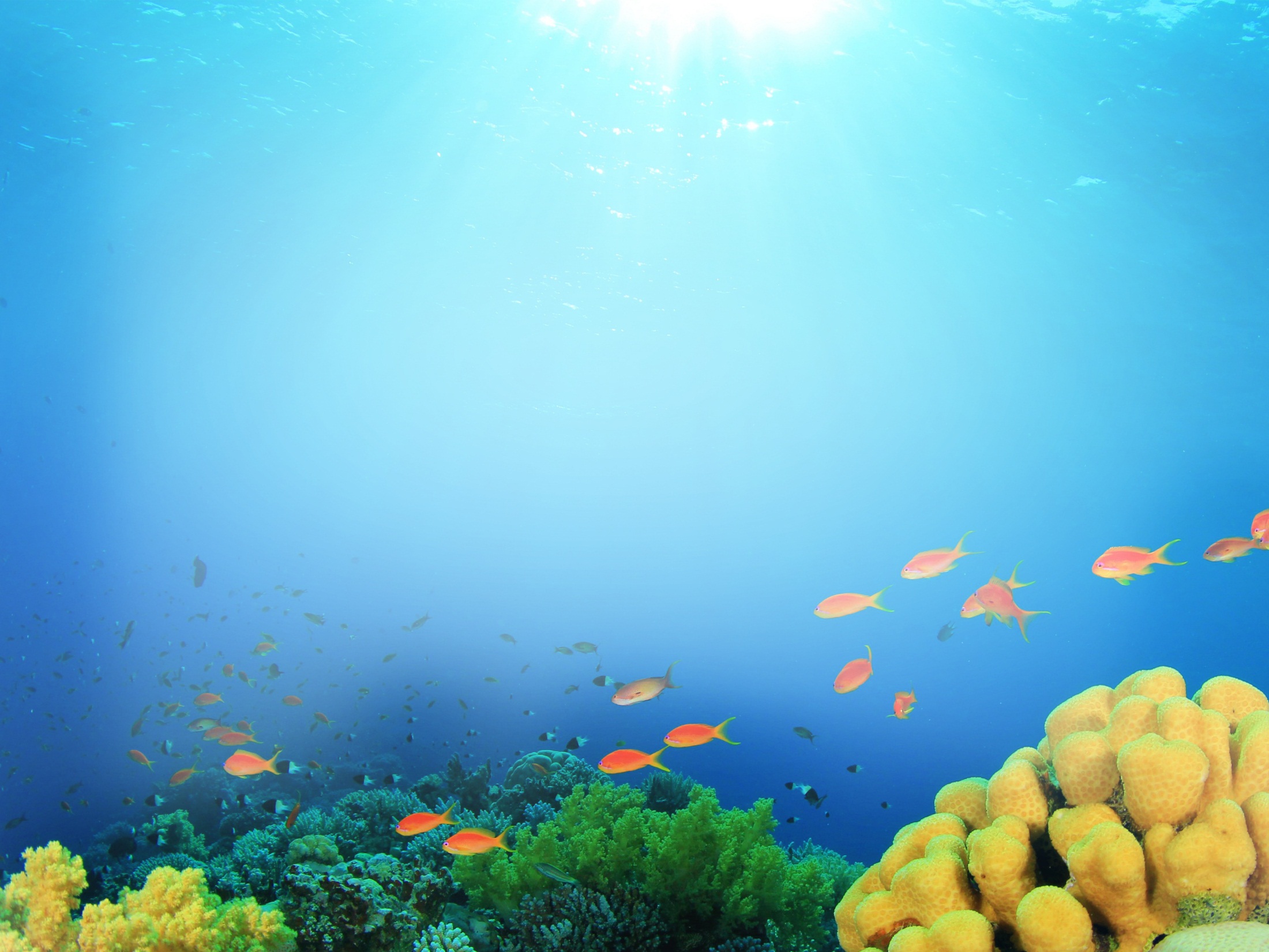 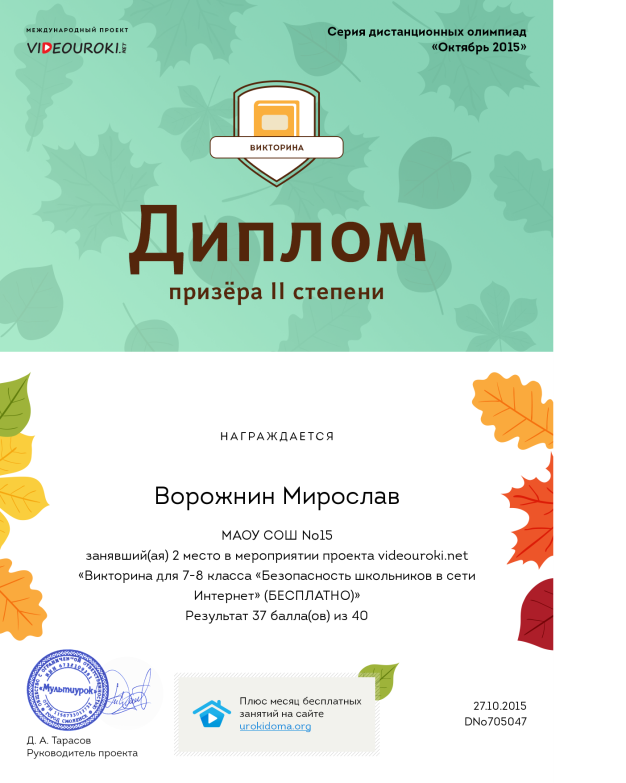 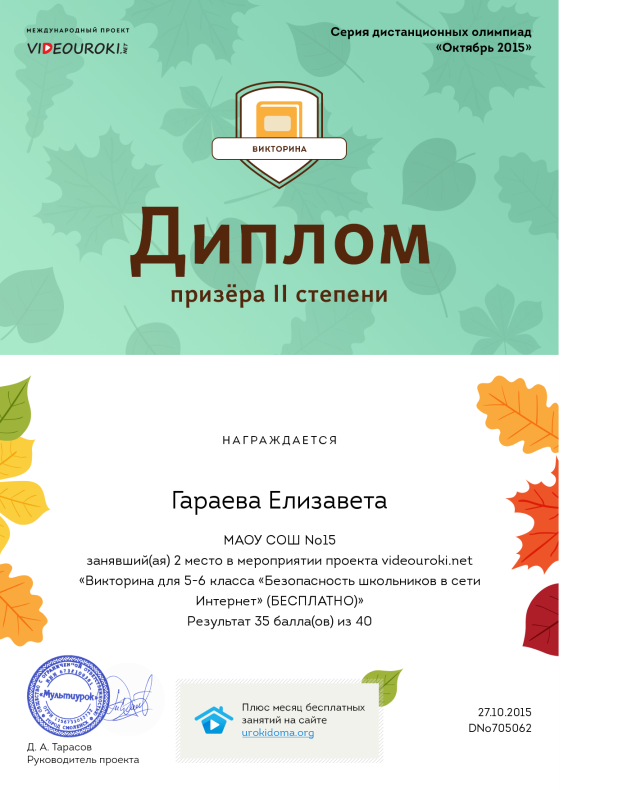 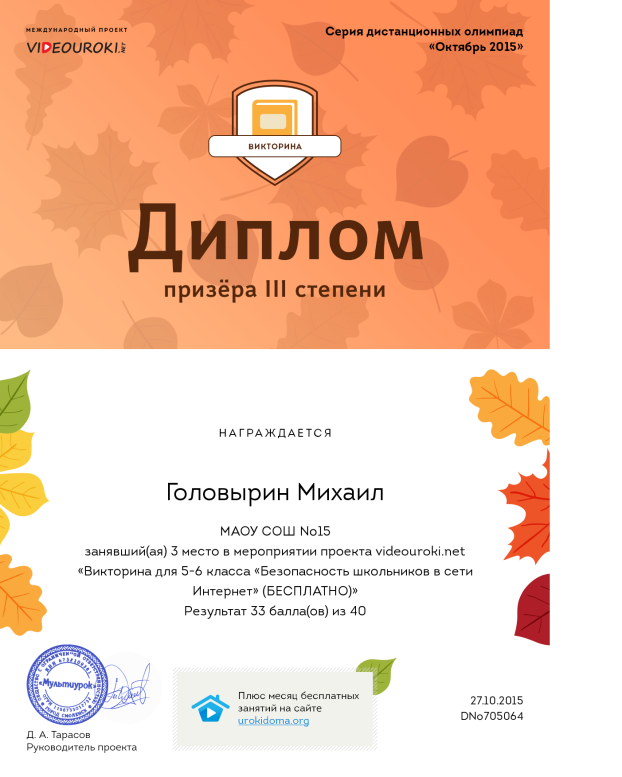 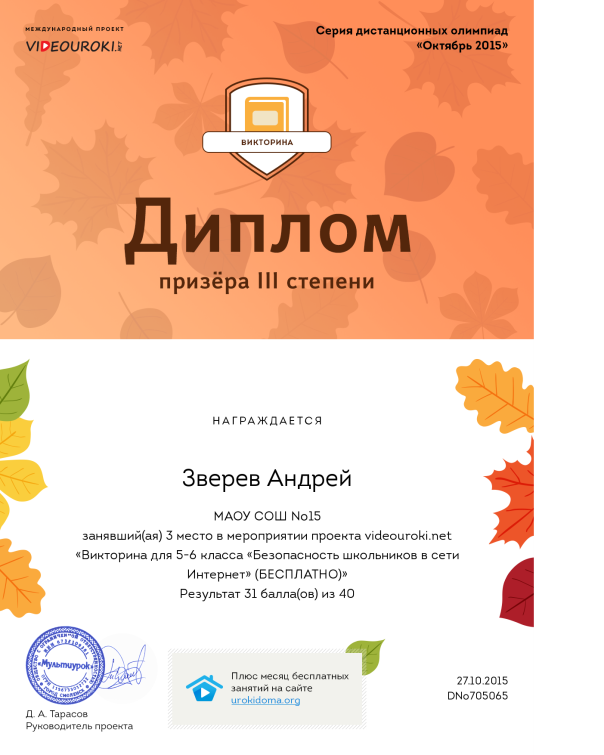 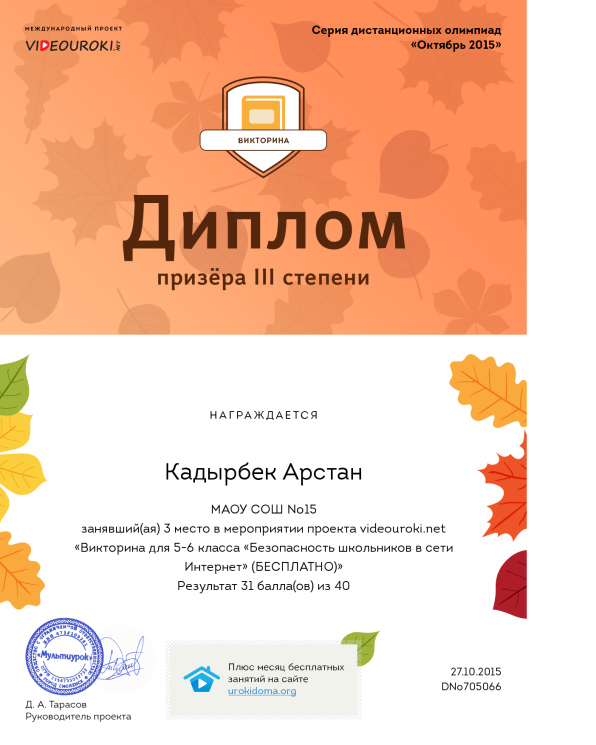 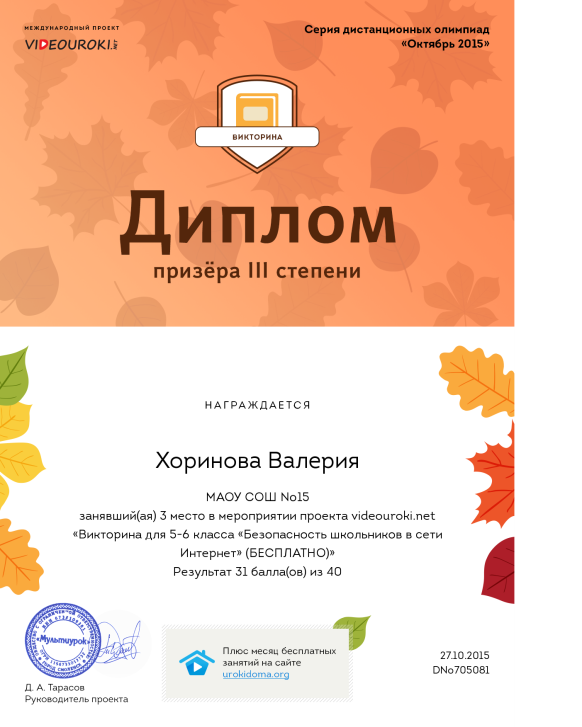 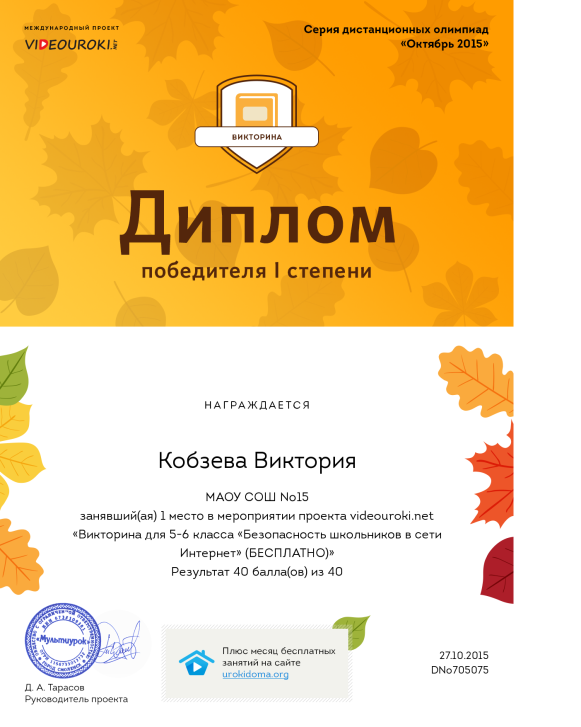 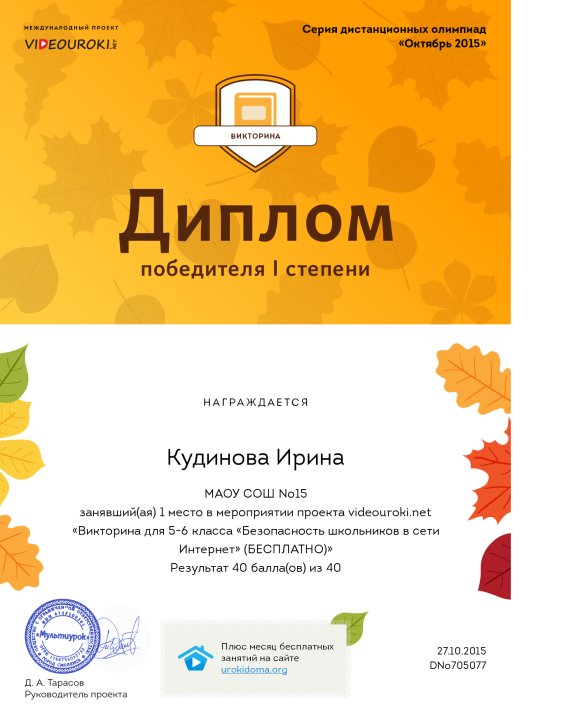 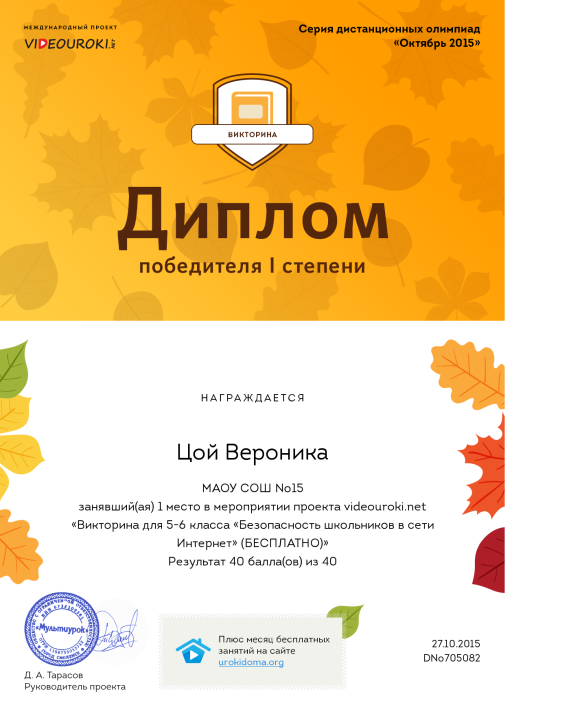 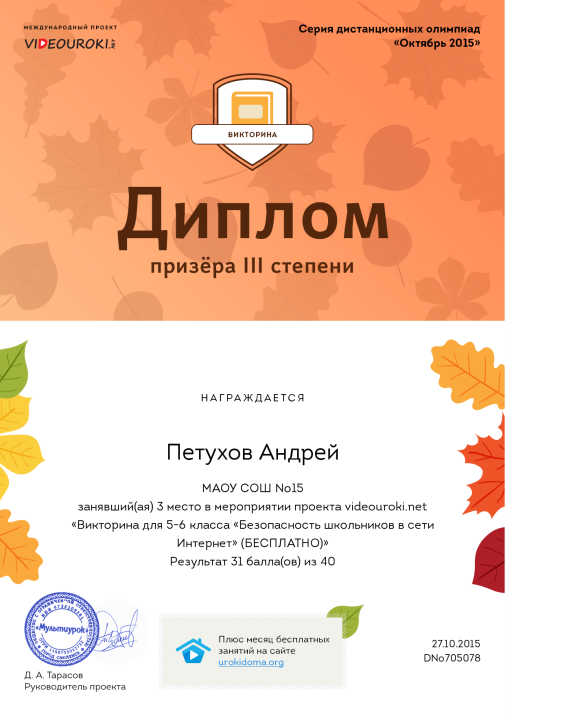 2015г.-3 место - Международная дистанционная олимпиада по географии
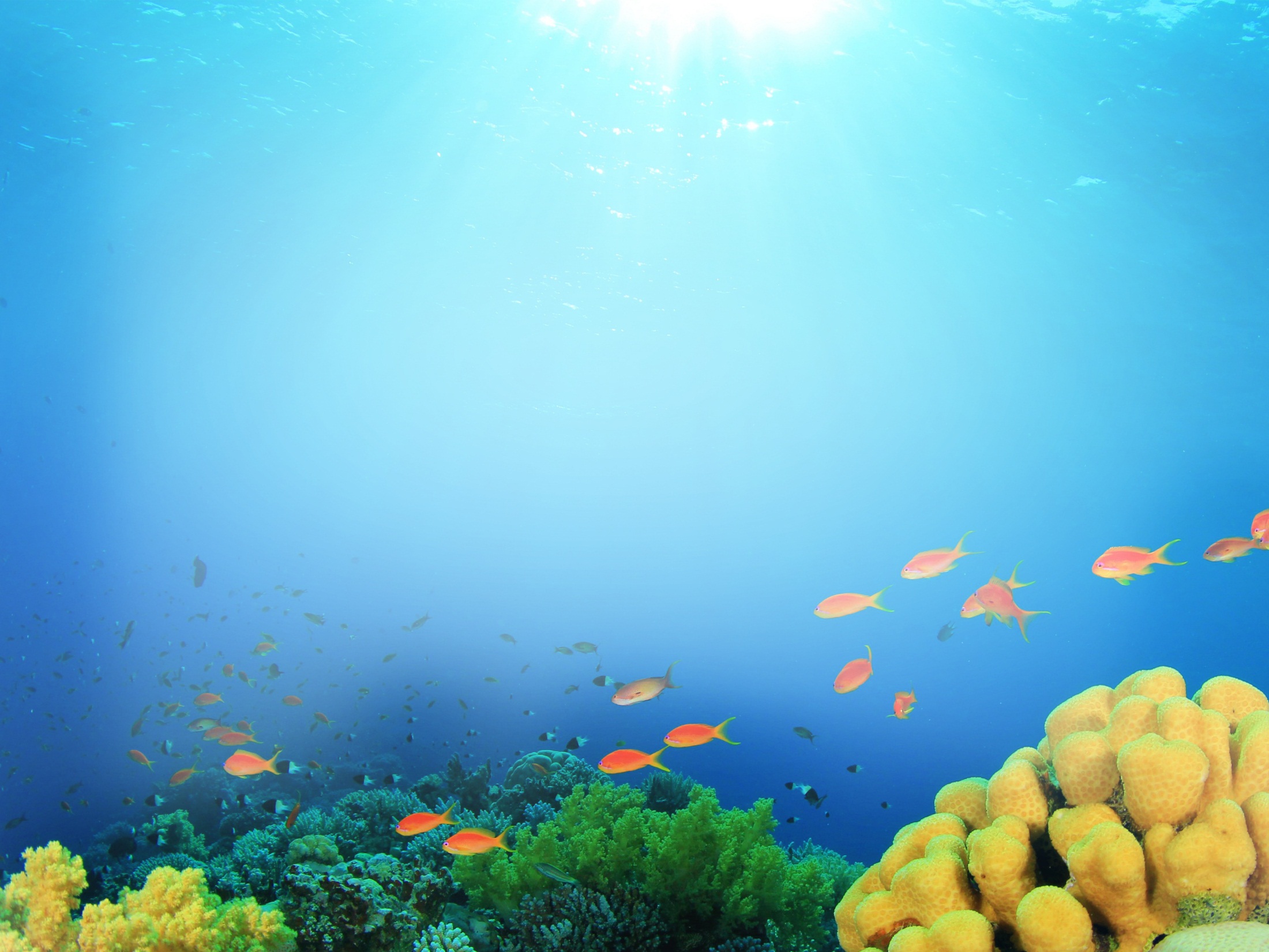 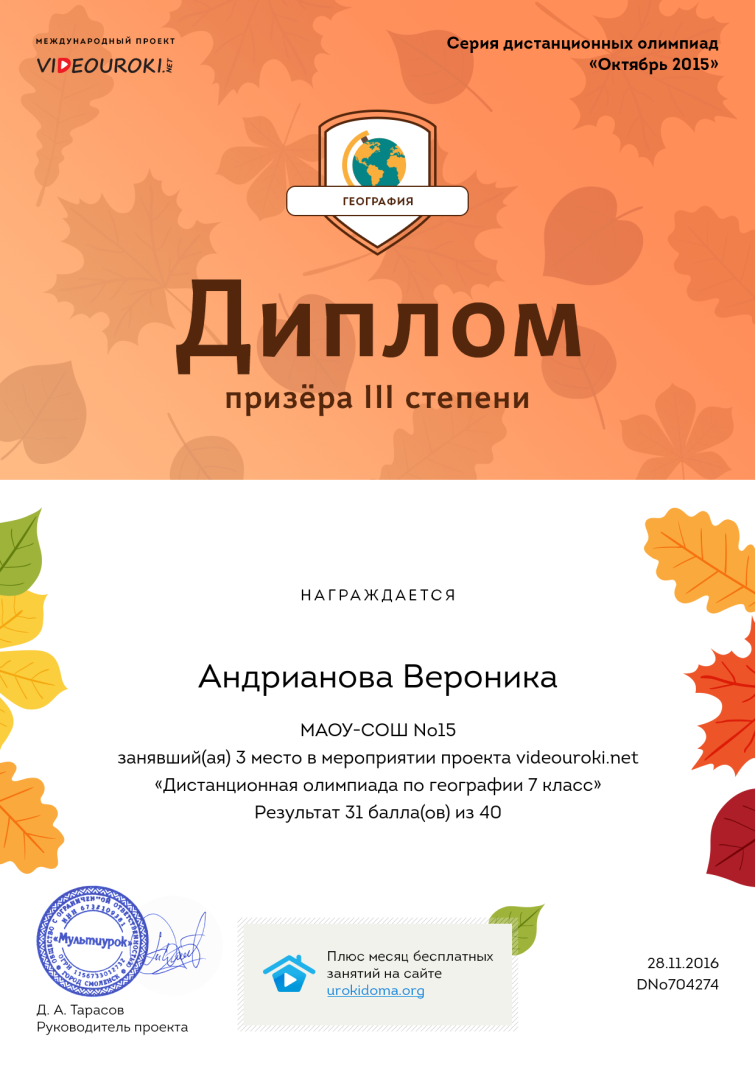 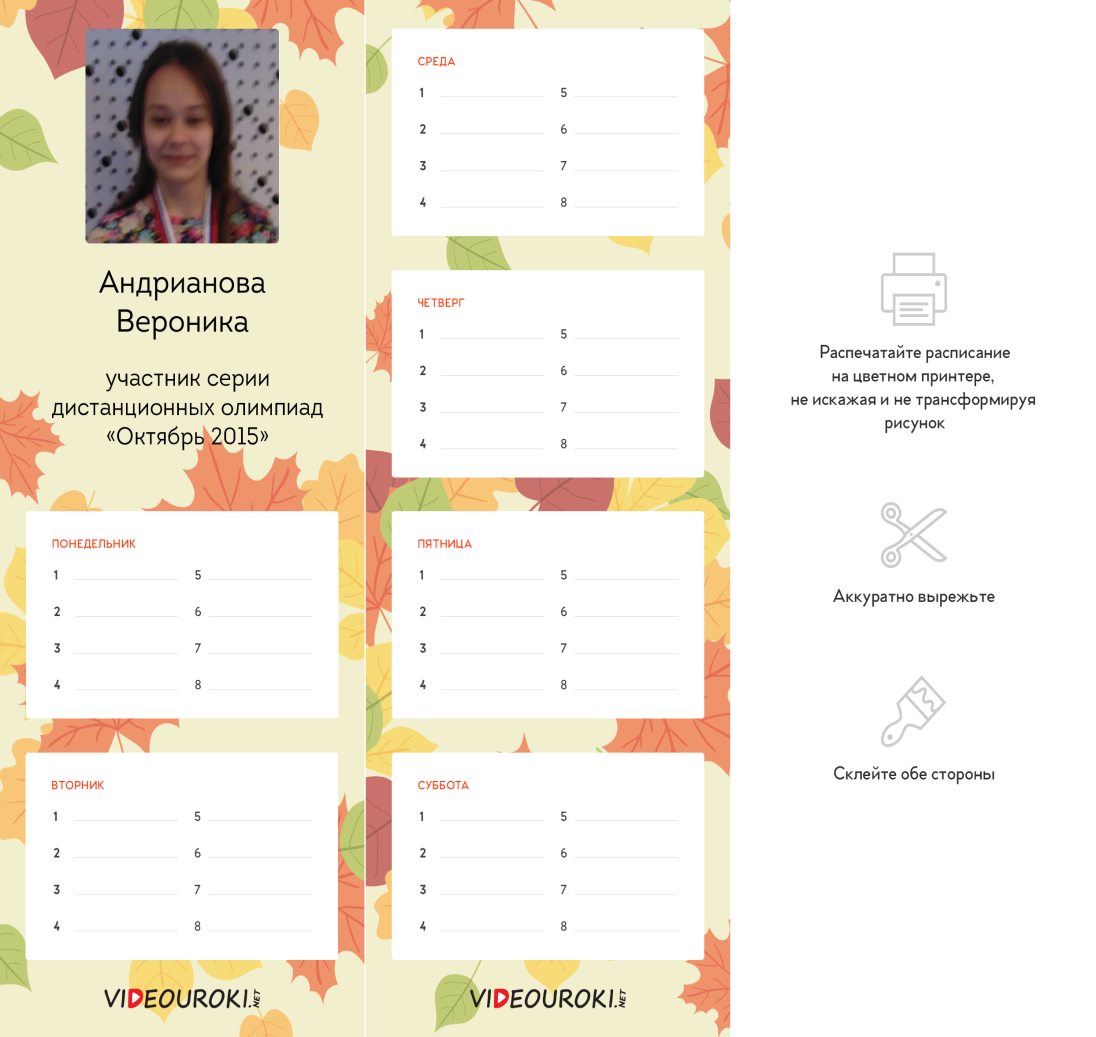 2015г.- 2место (1 чел.), 3место (16 чел.) - Международная дистанционная олимпиада "Безопасный мир" для 5-6 классов.
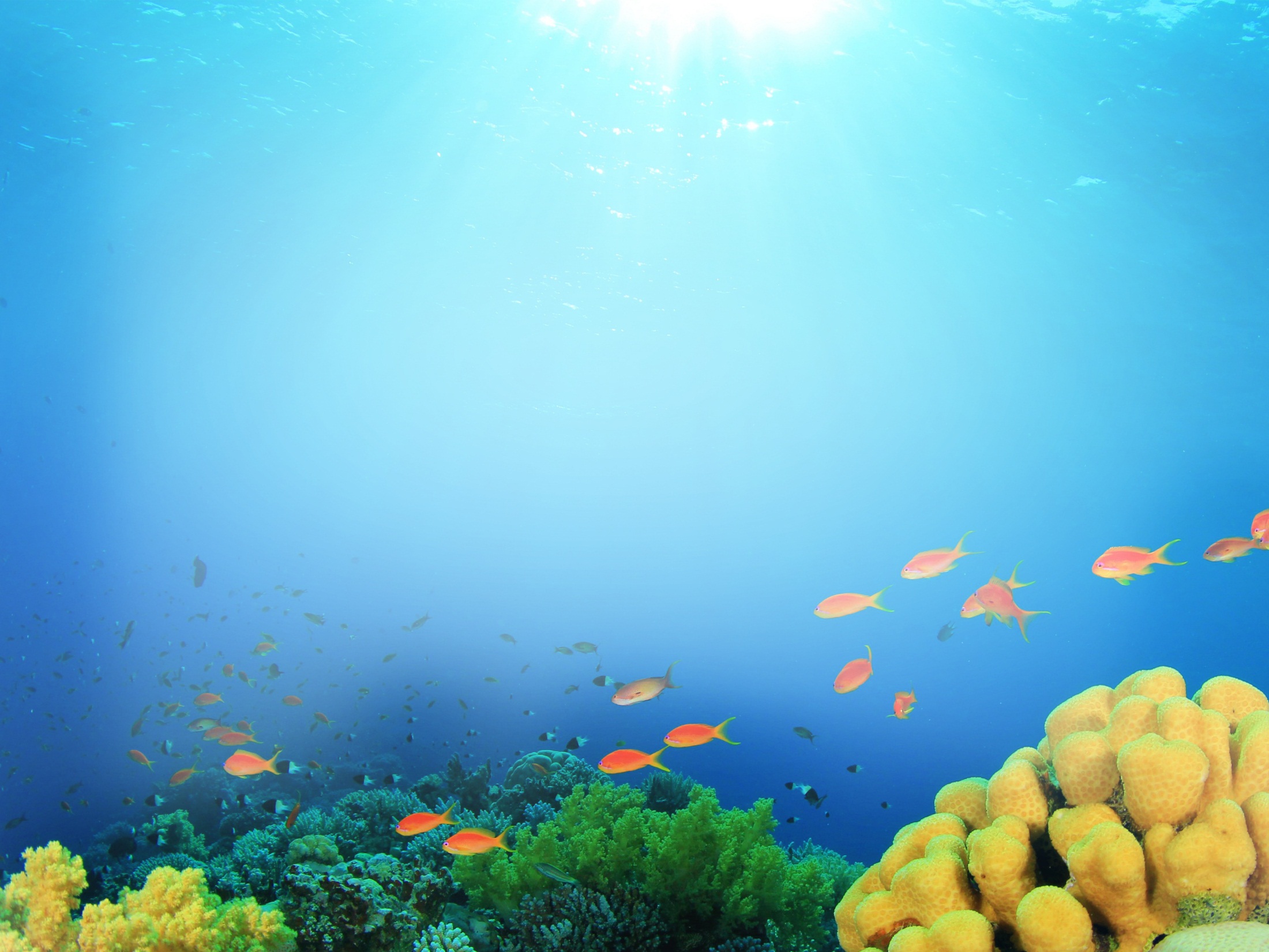 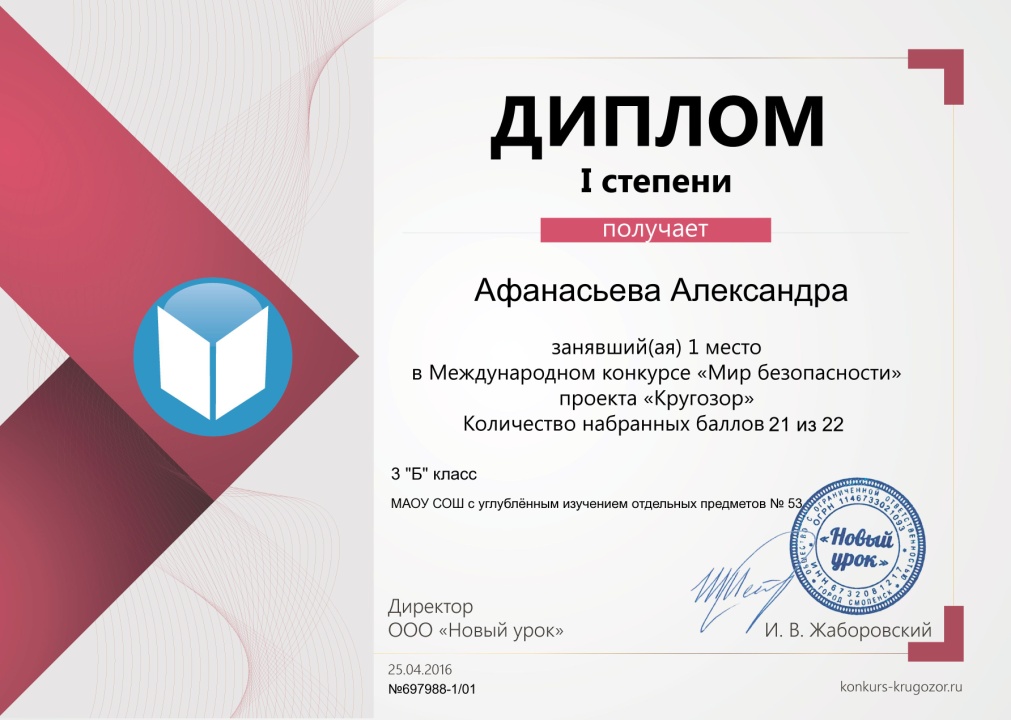 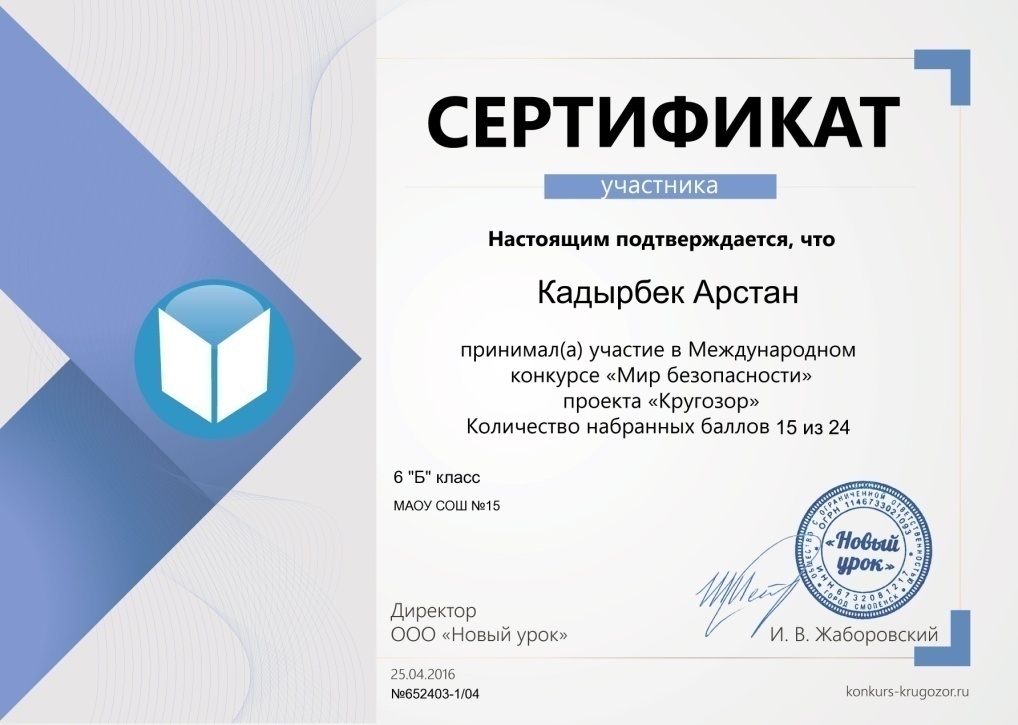 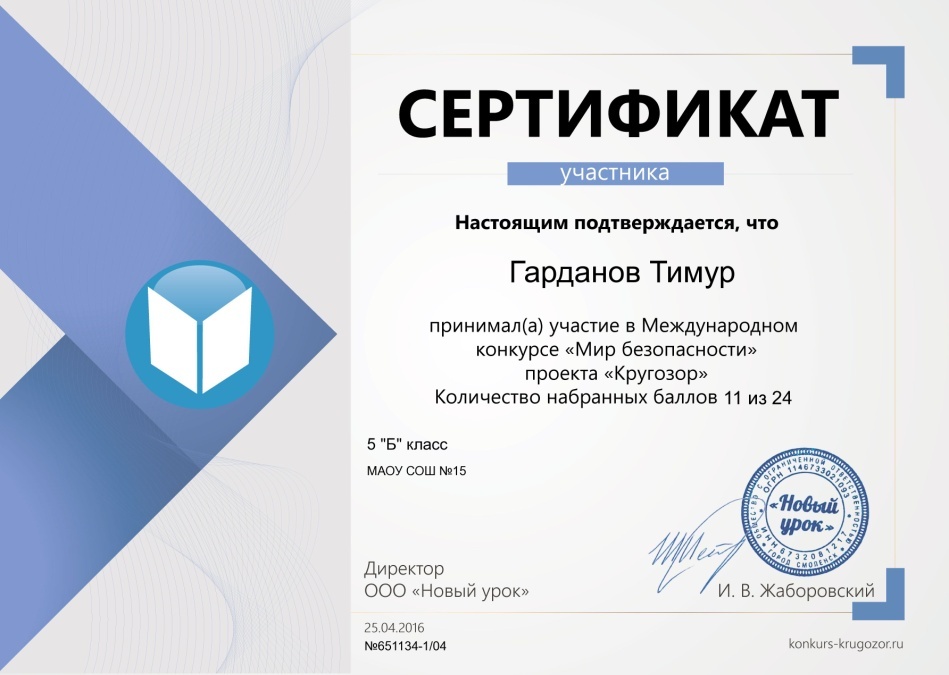 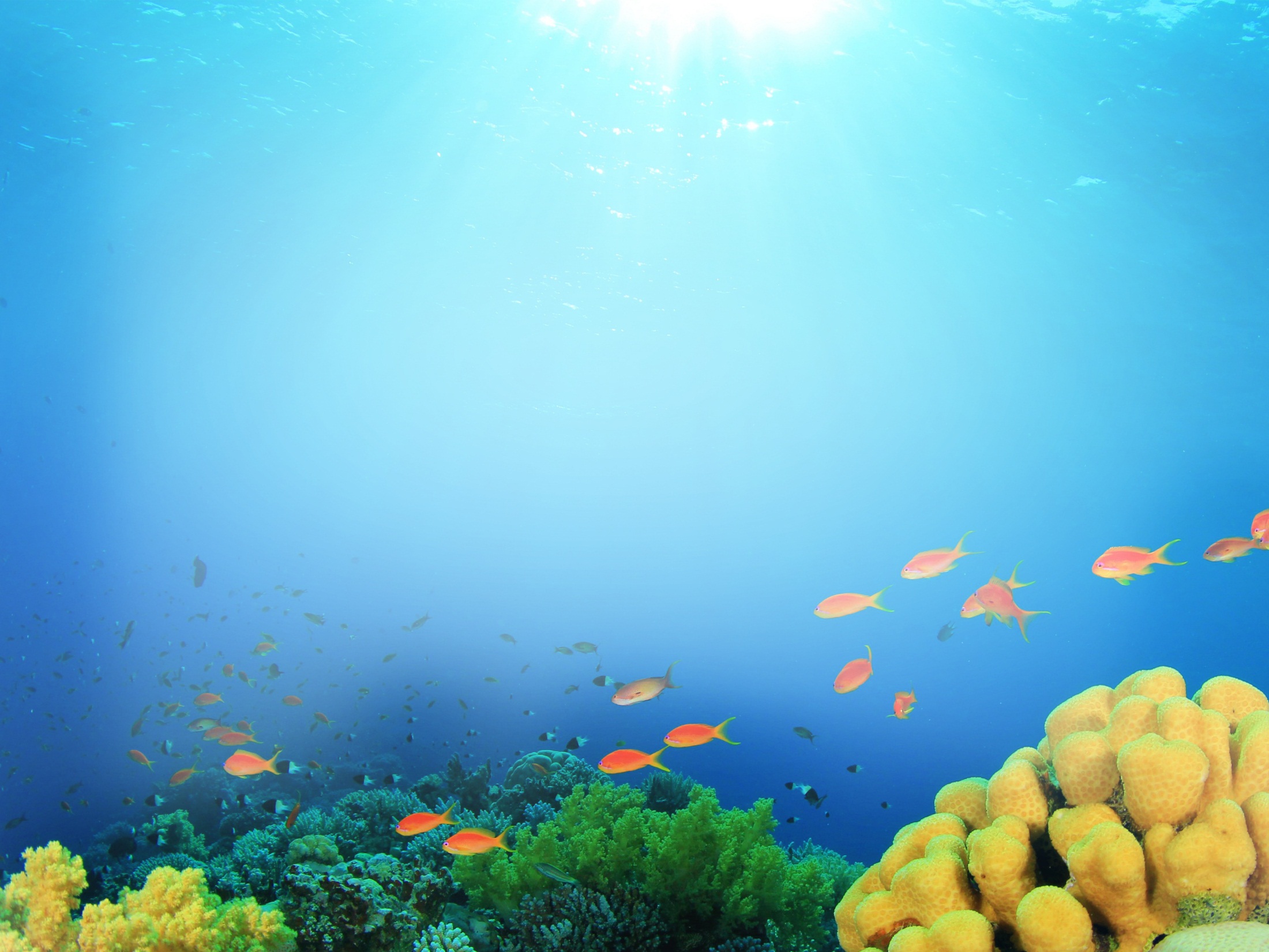 2015г.-2016г.  - 2 место - Международная онлайн-олимпиада по биологии "Фоксфорд" - 2 сезон и 3 место (3 чел.) - 3 сезон
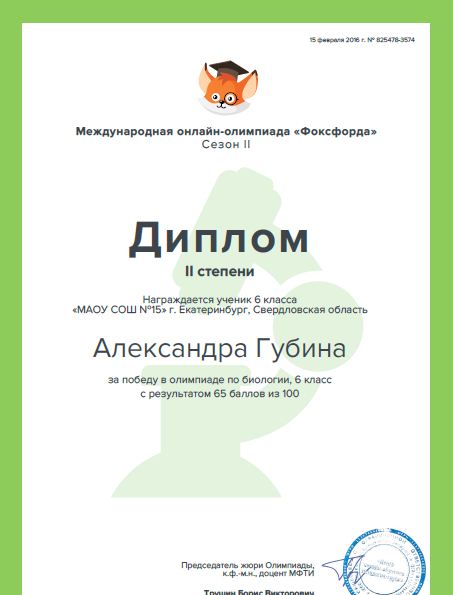 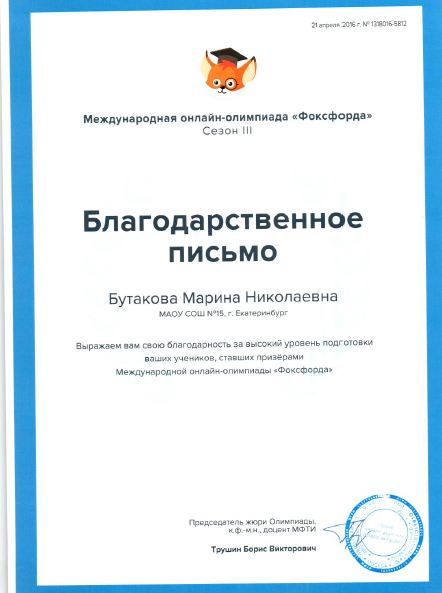 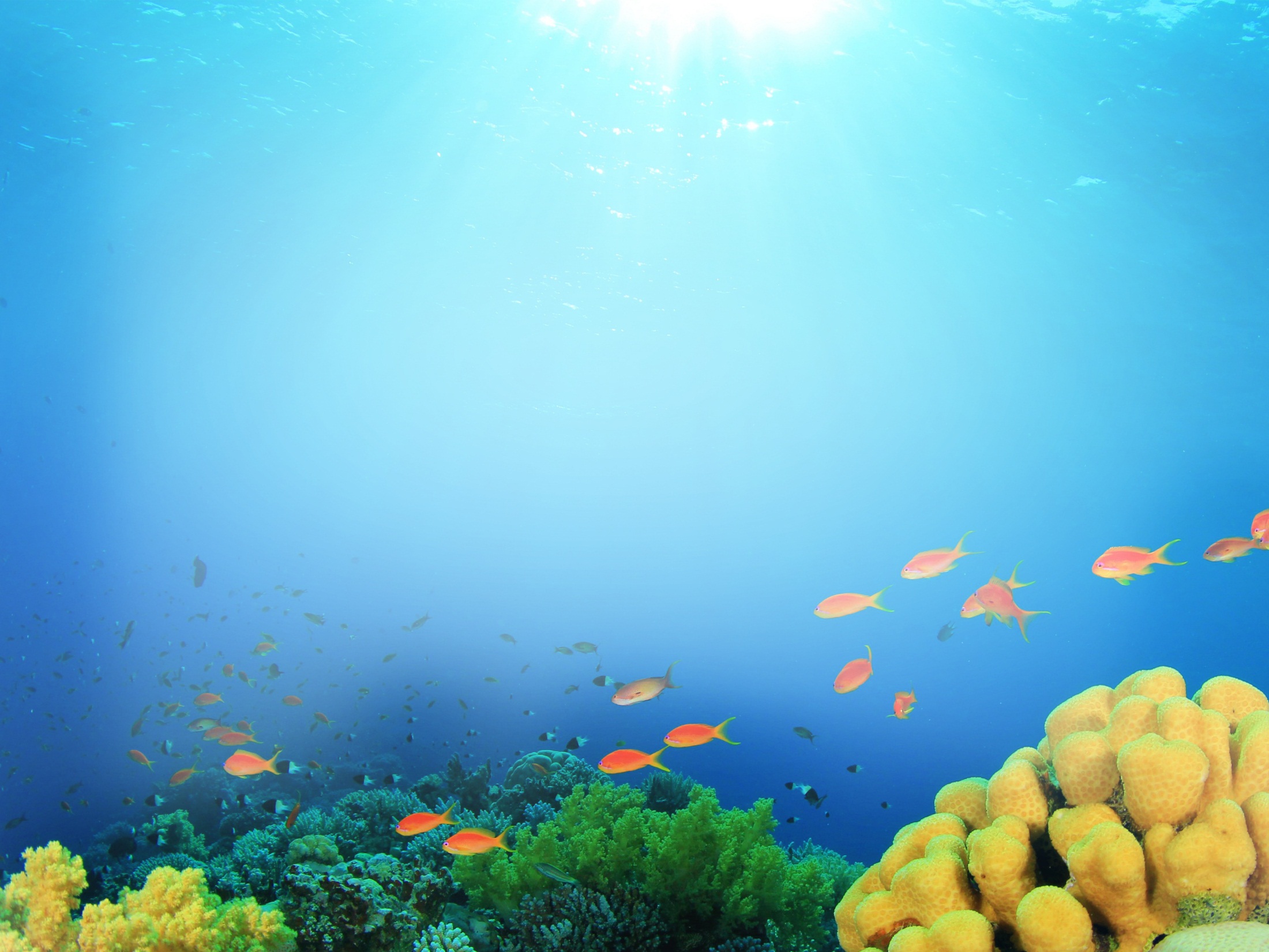 2016г. - 3место (3 чел.) - Международный блиц-турнир по биологии "В основе природы"
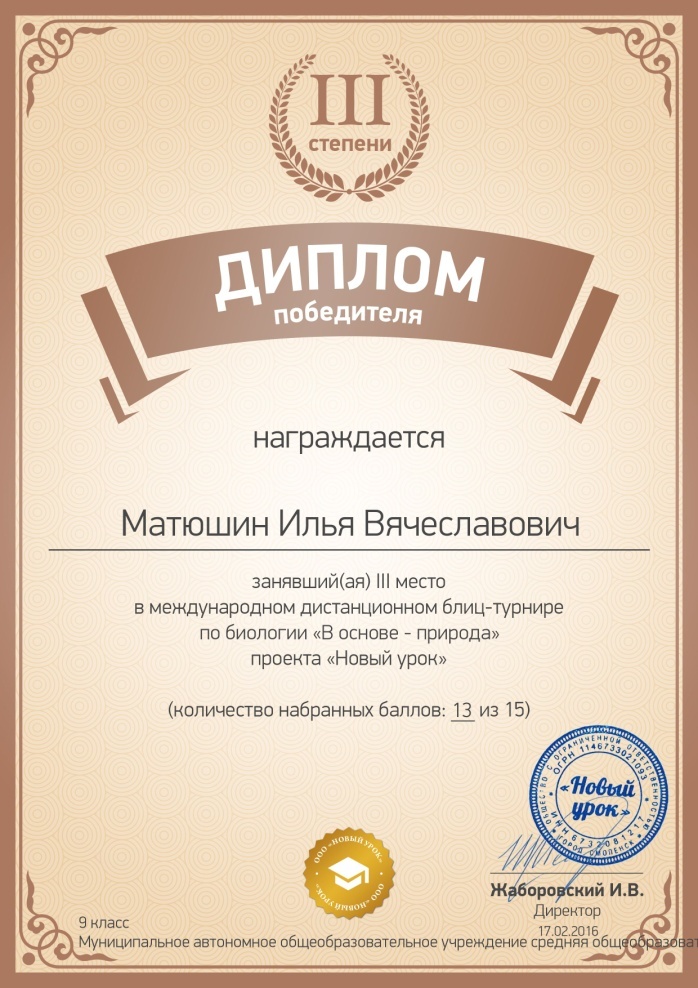 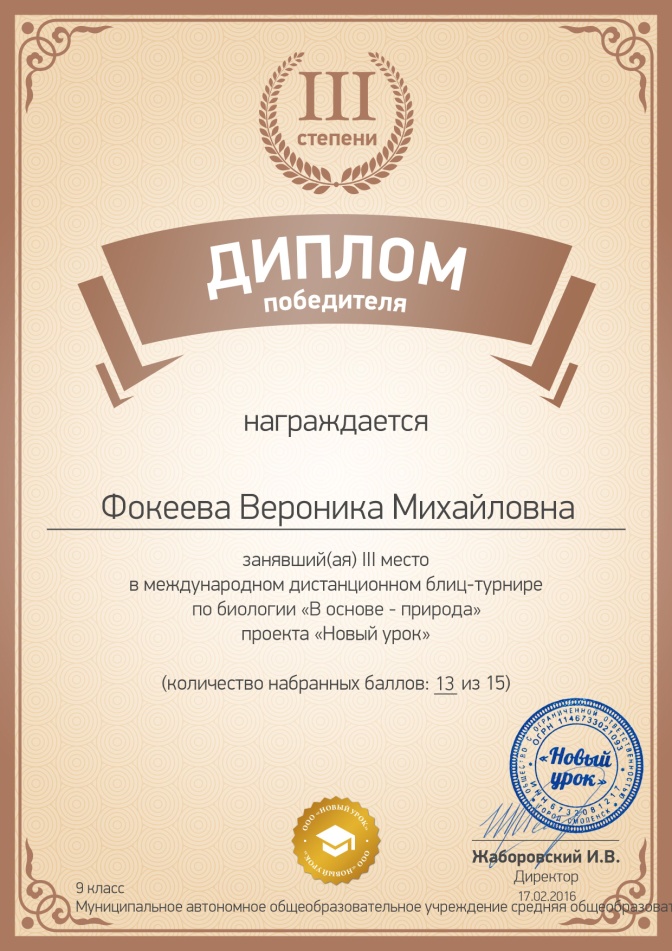 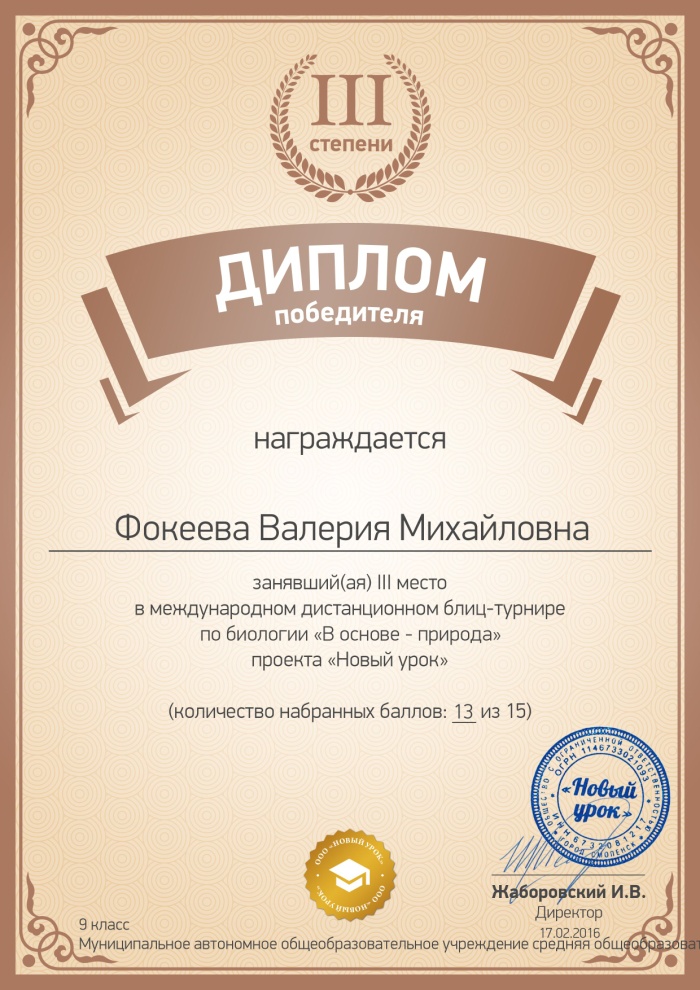 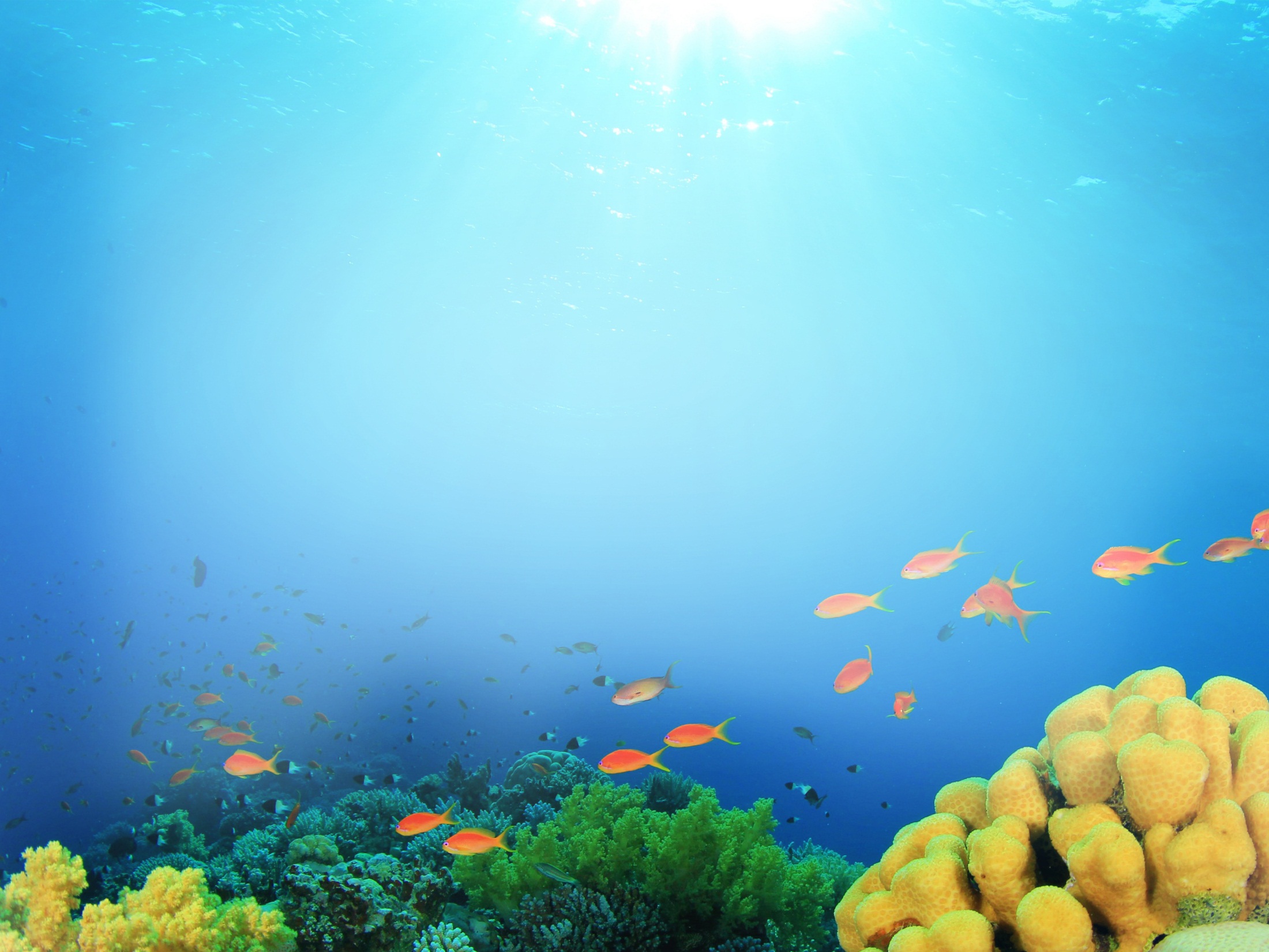 2016 г. - Конкурс фототворчества «Механика момента» 
VI Городского медиафестиваля «Высокое разрешение»,         посвященного Году экологии в России
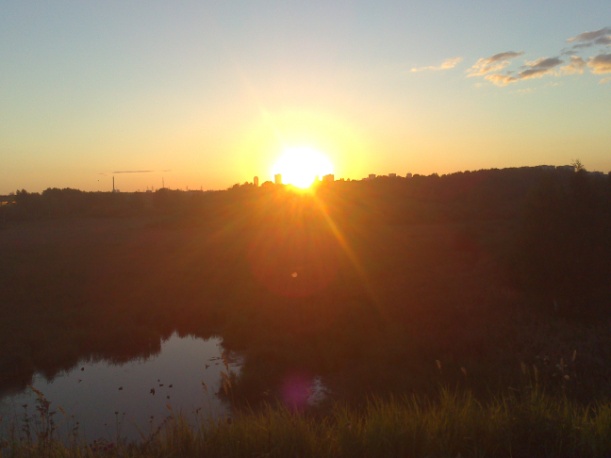 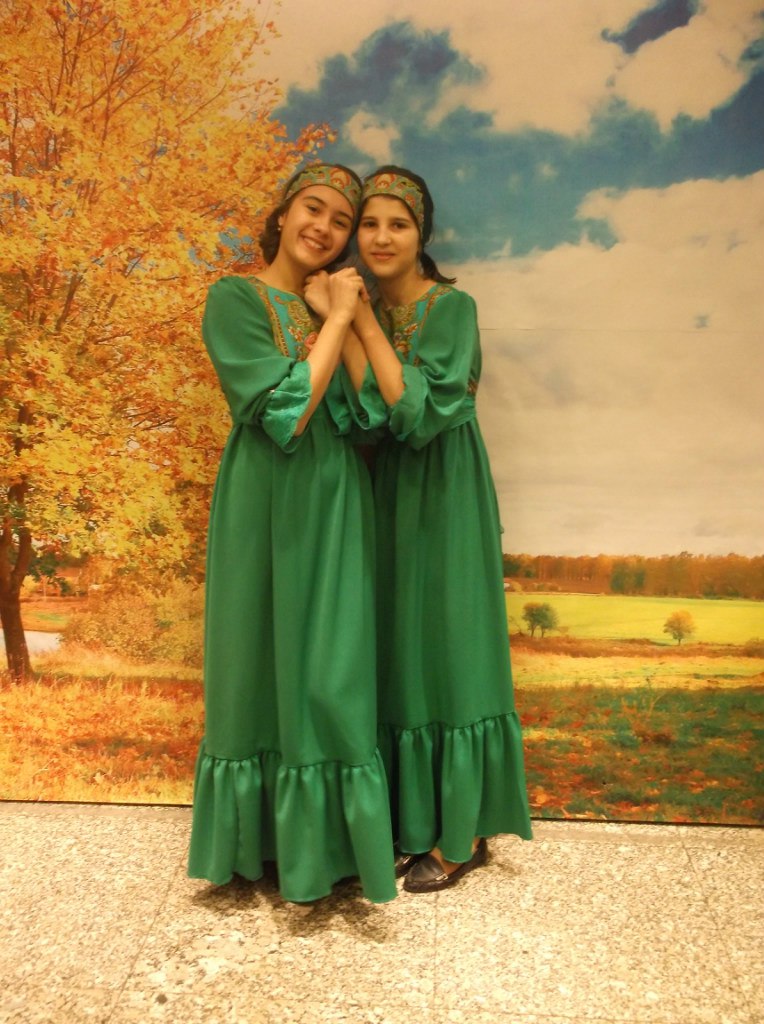 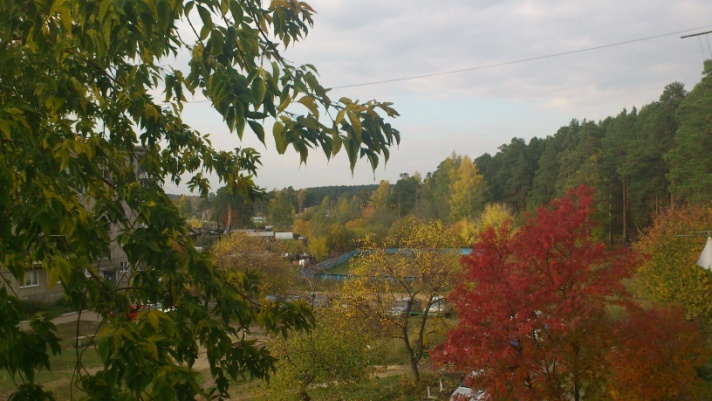 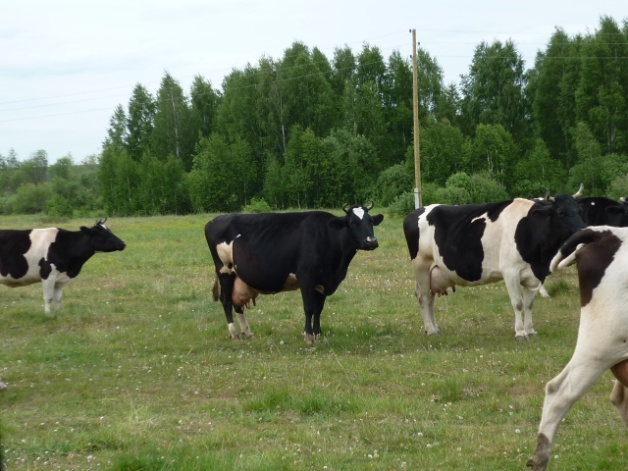 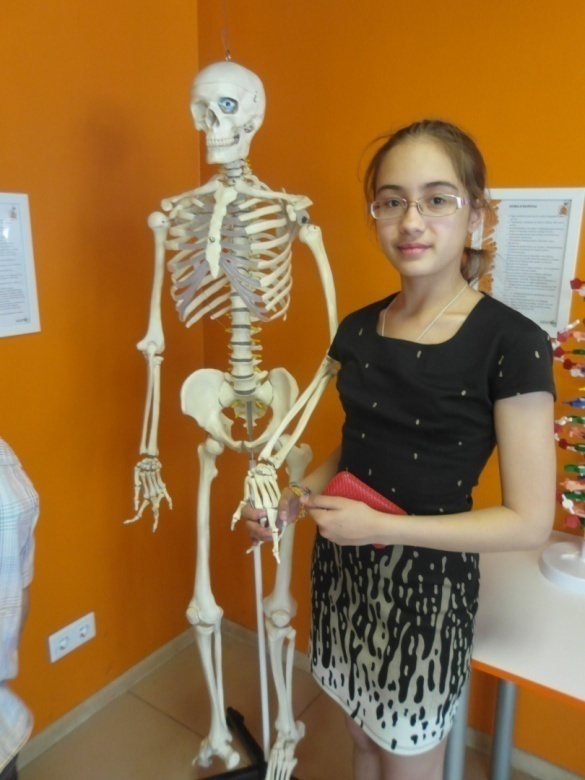 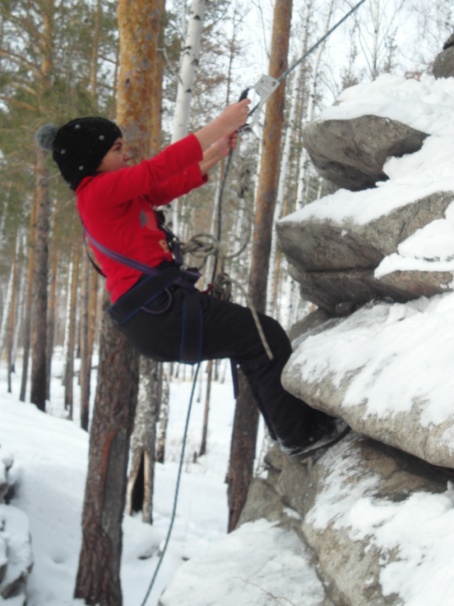 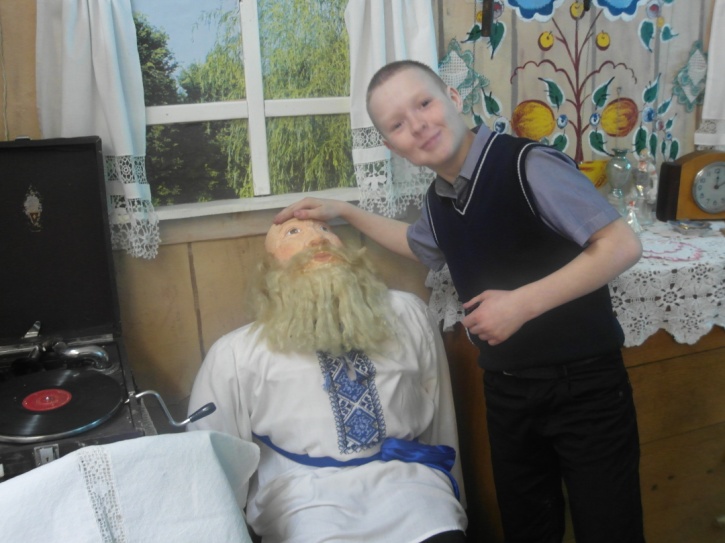 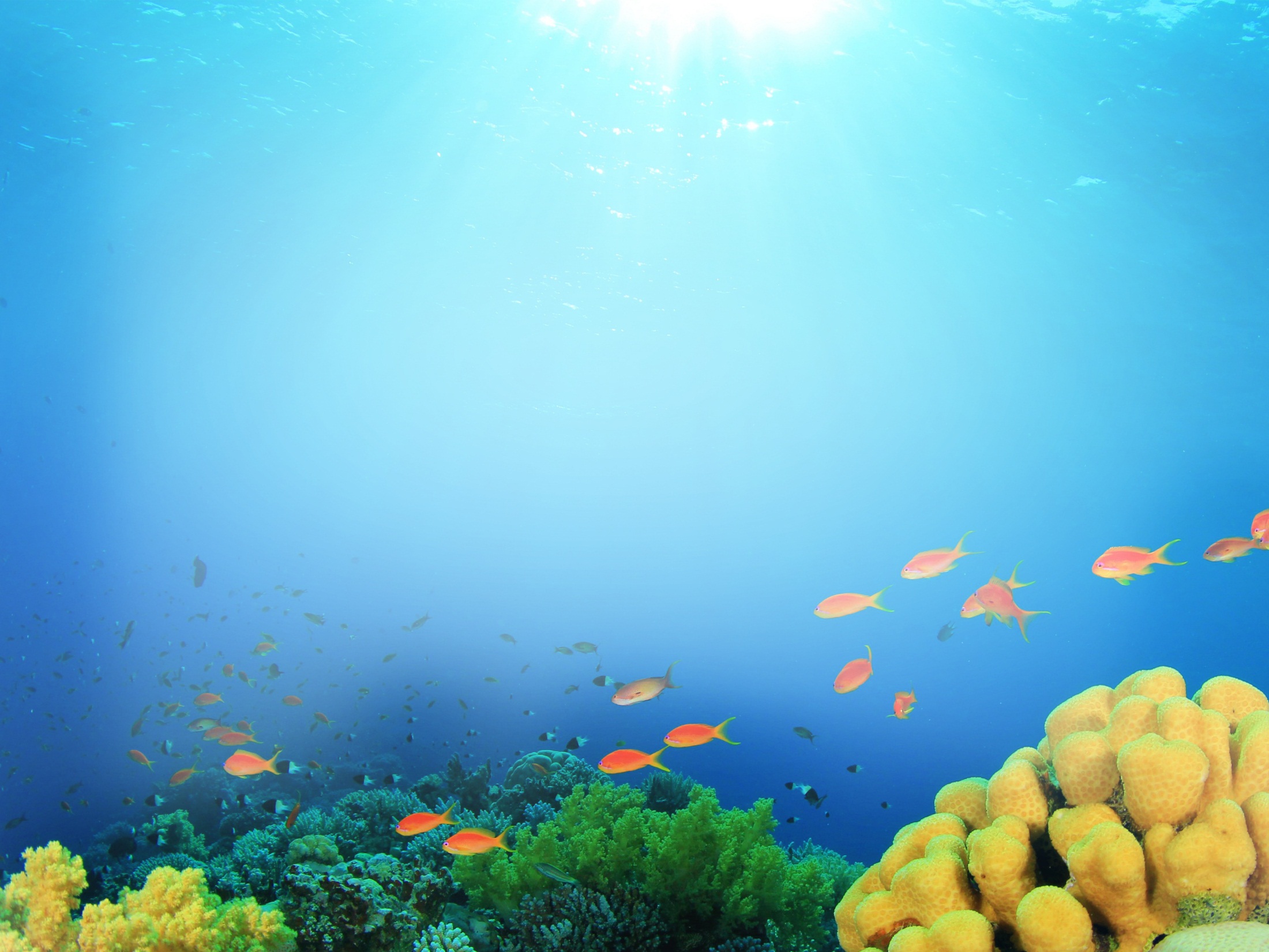 Воспитательная работа 
2014 г. Победители школьного патриотического Фестиваля «Поклонимся великим тем годам!»
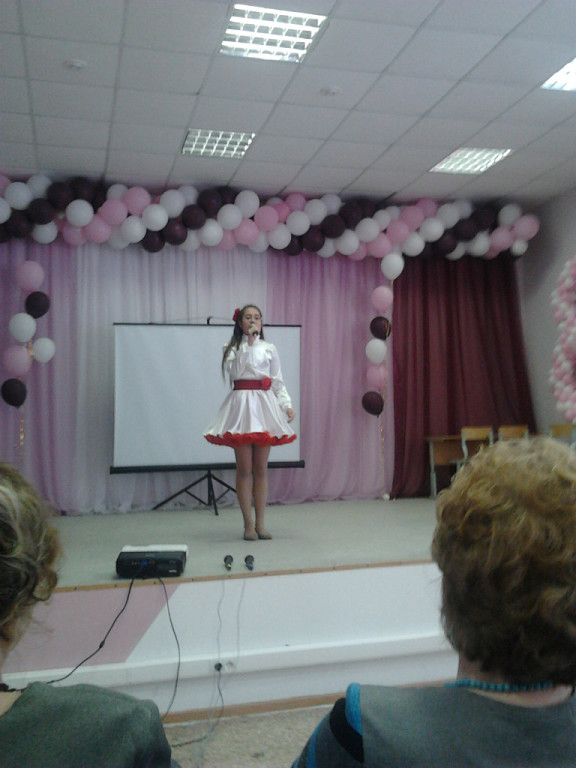 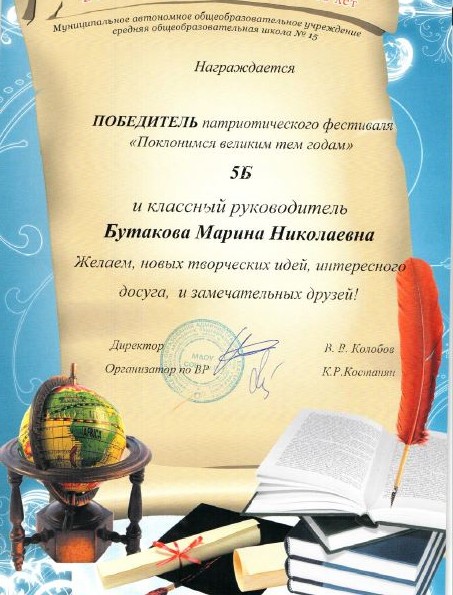 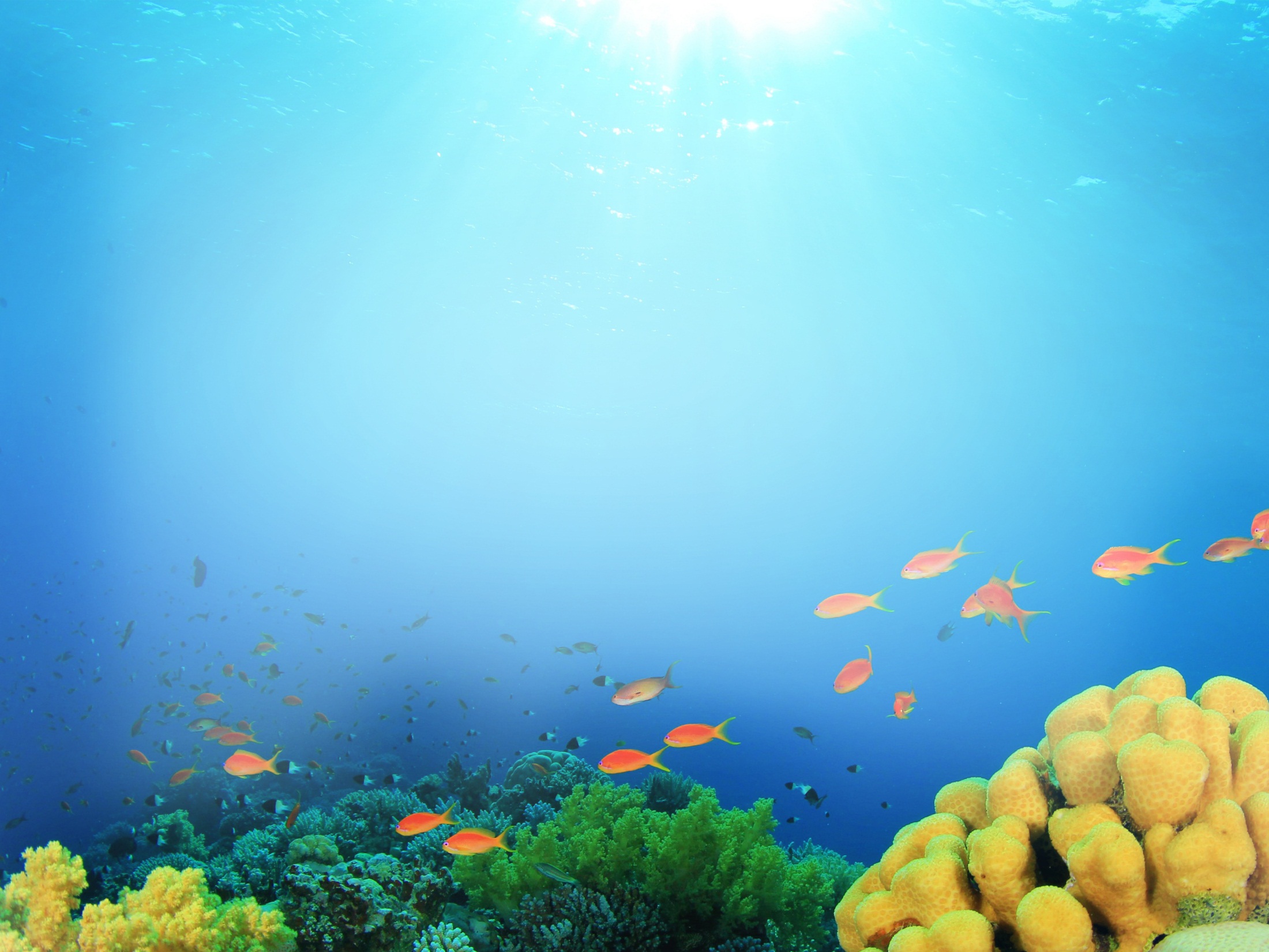 Воспитательная работа
2014г.- 2 место в школьном Фестивале национальной культуры
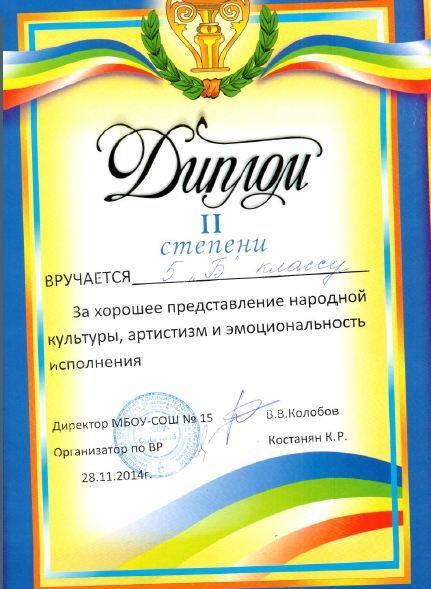 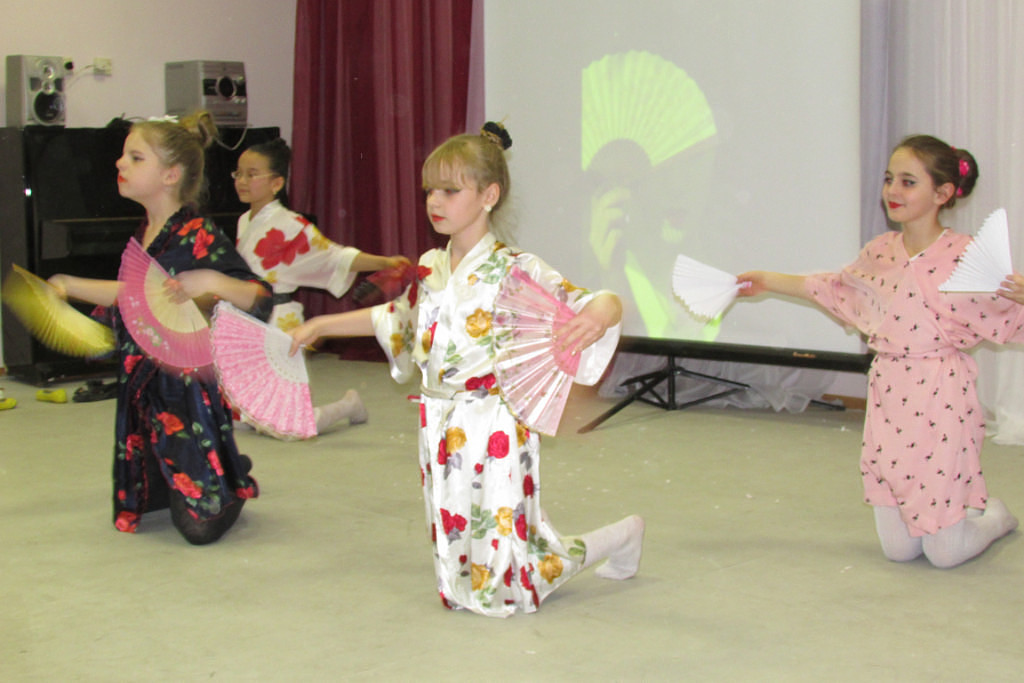 Воспитательная работа
2014-2016г.- участие в школьном туристическом слете
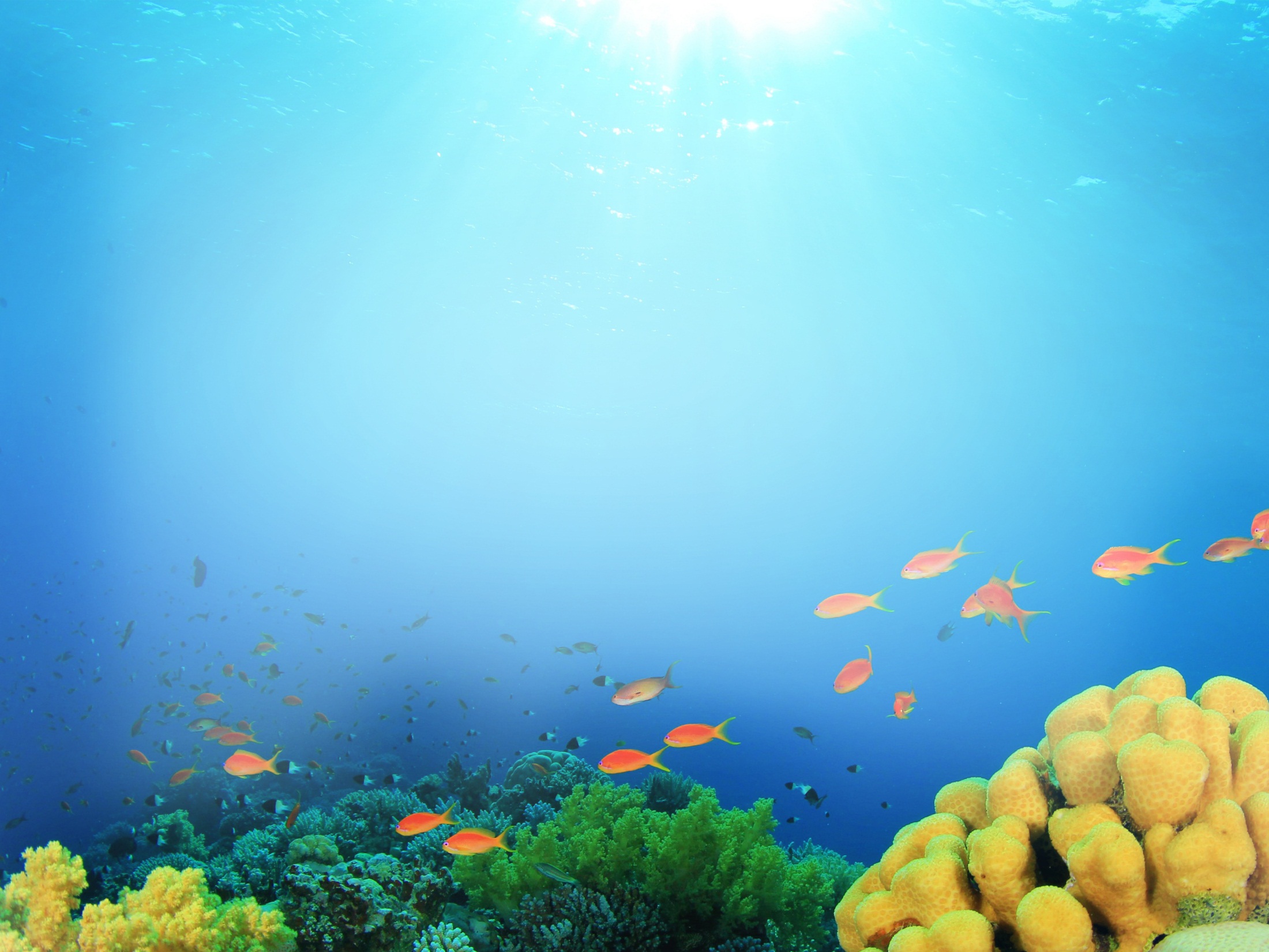 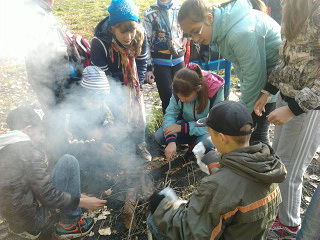 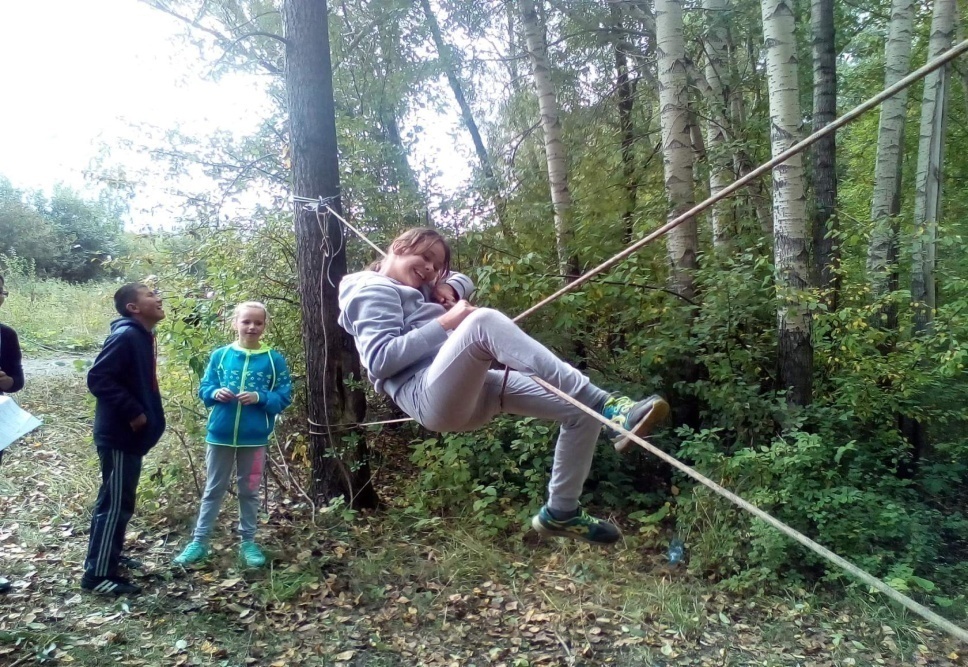 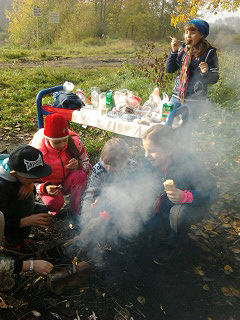 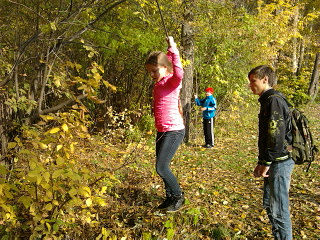 Воспитательная работа 
2016г.- участие в Областном конкурсе презентаций "Семья в моей жизни" для 6-7 классов
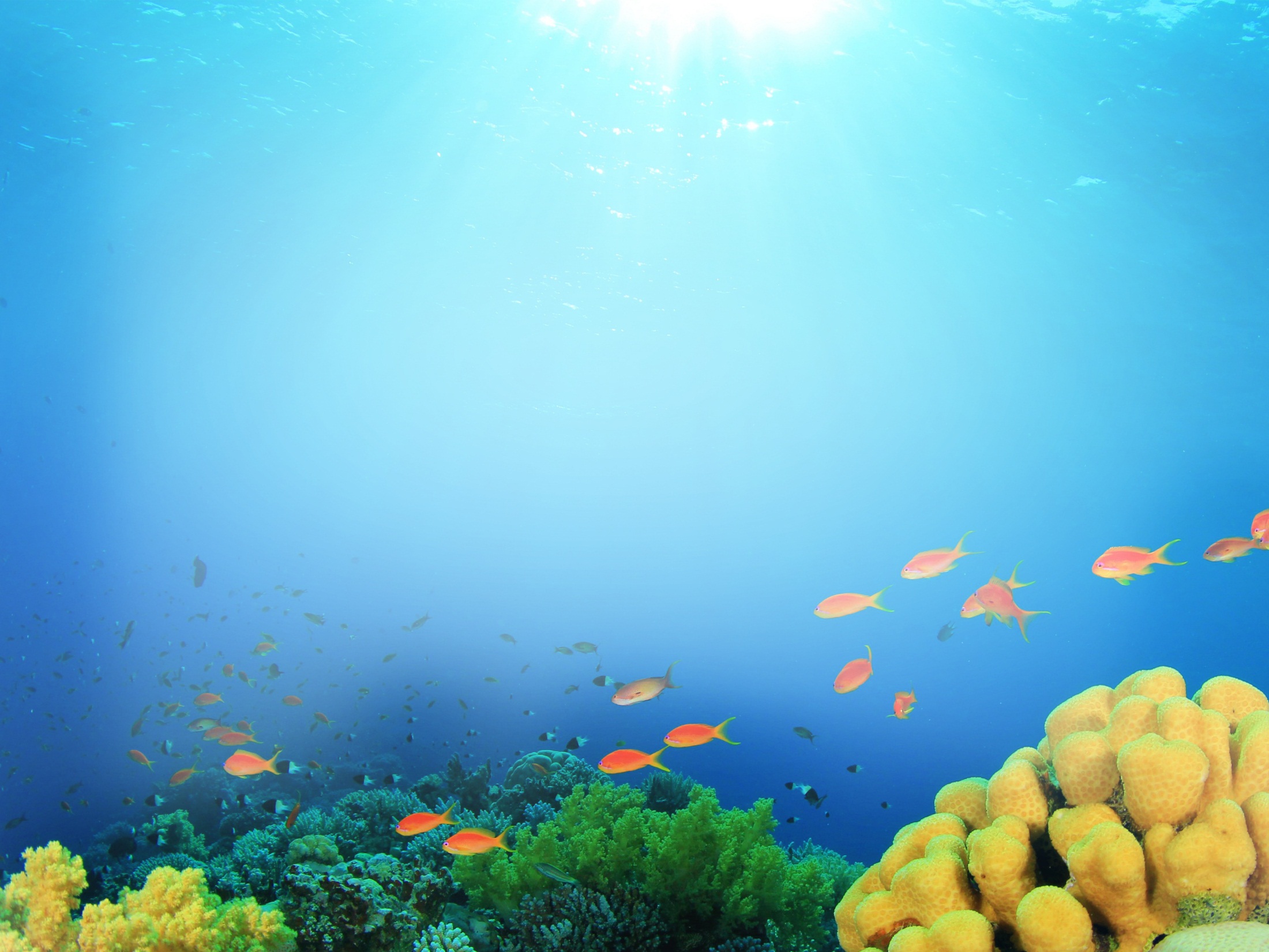 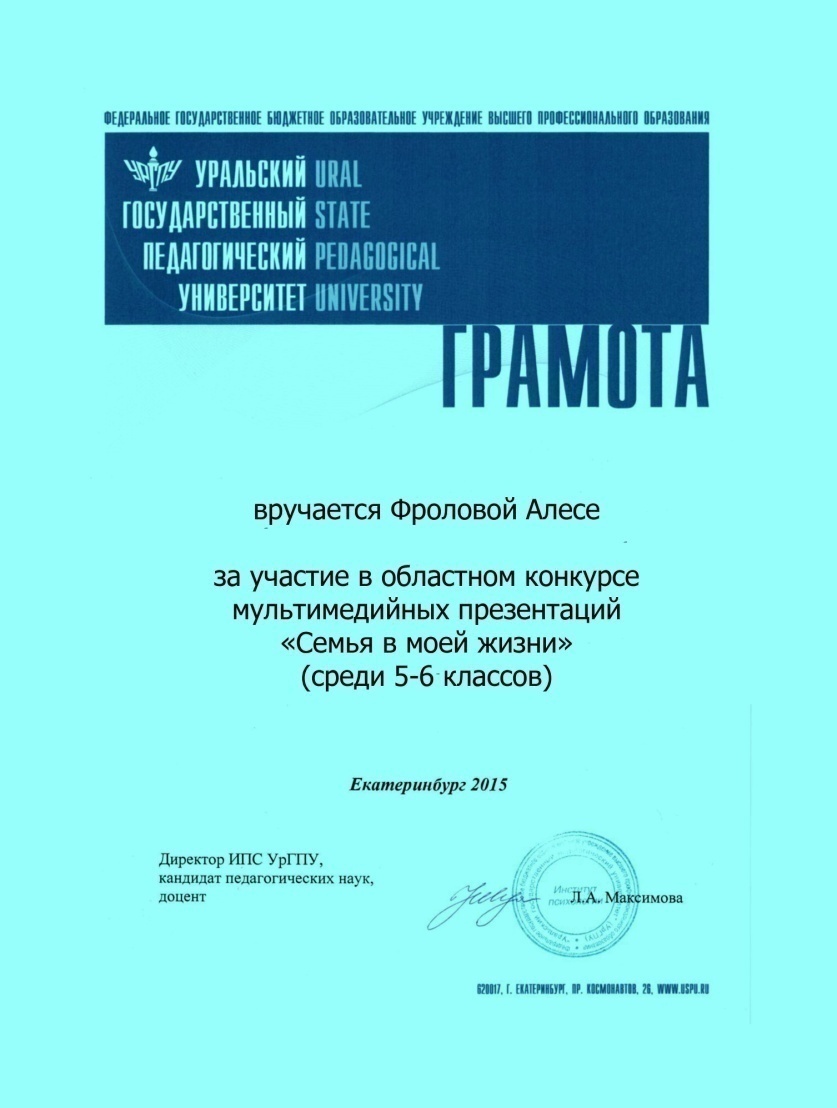 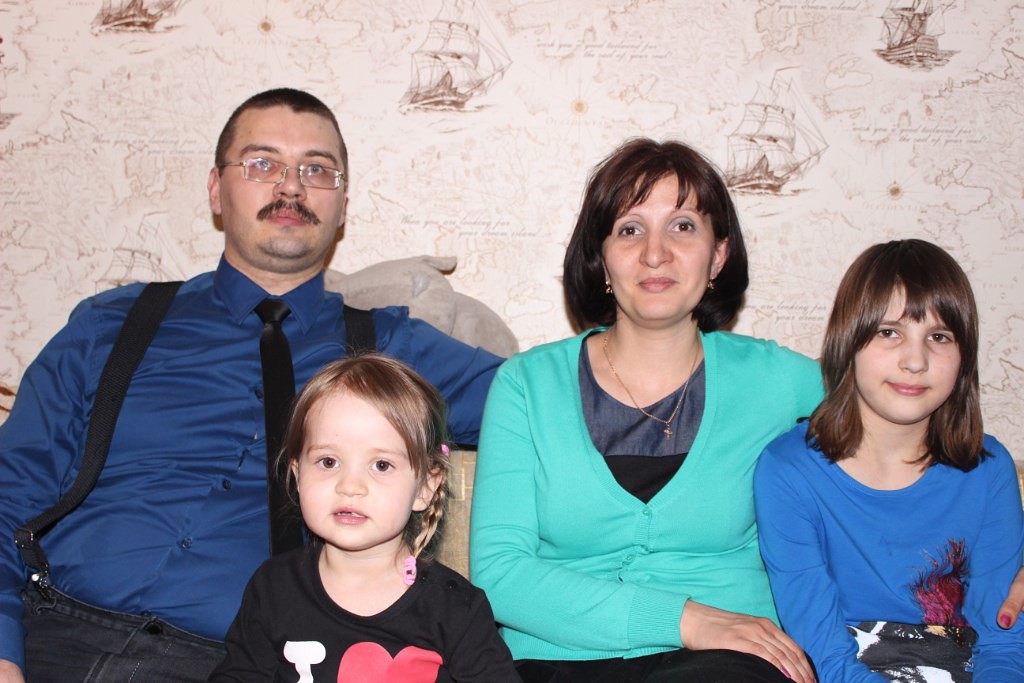 Воспитательная работа 
2016г.- 3 место в областном фестивале технического творчества и современных технология "ГородТехноТворчества"
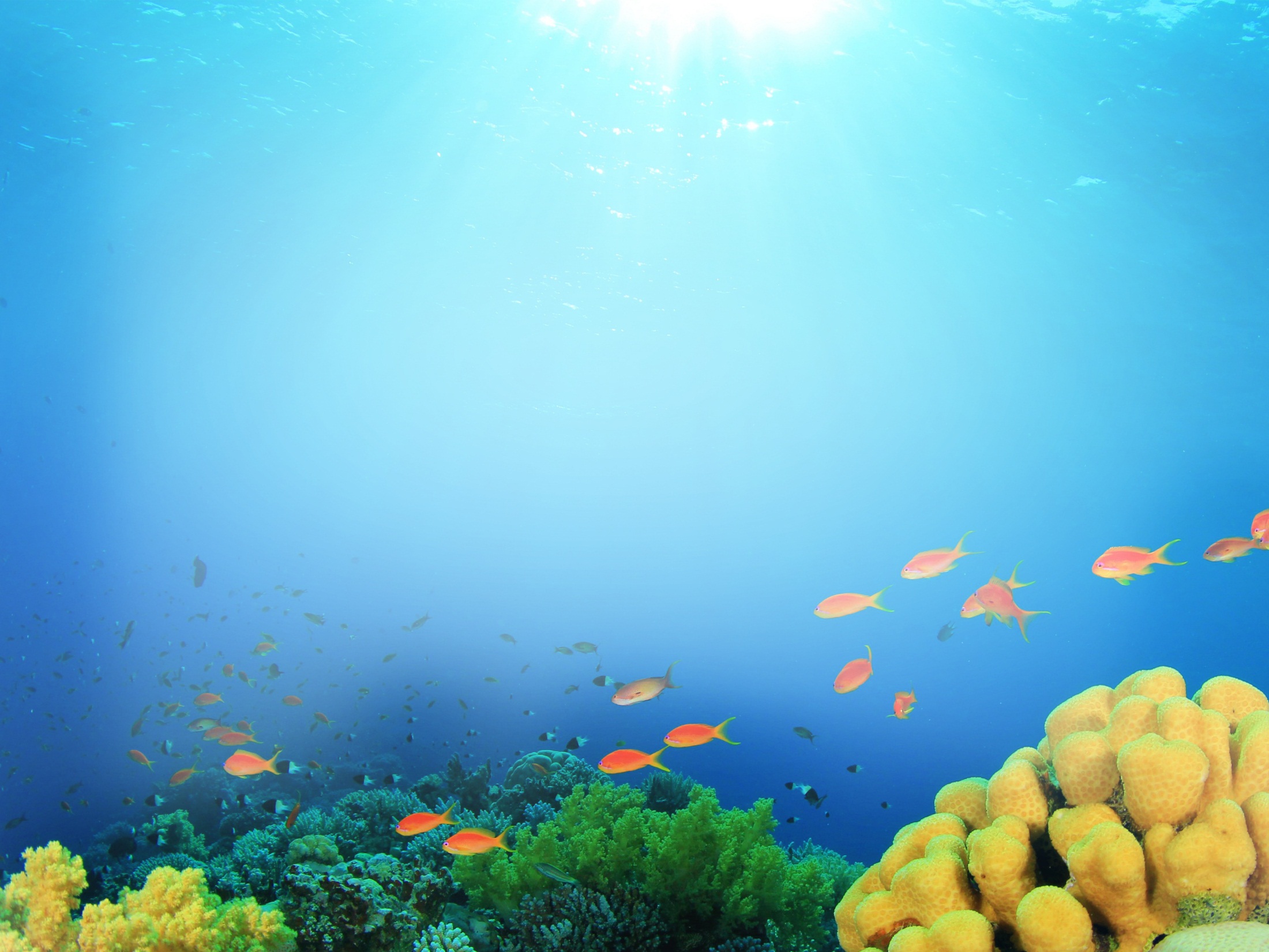 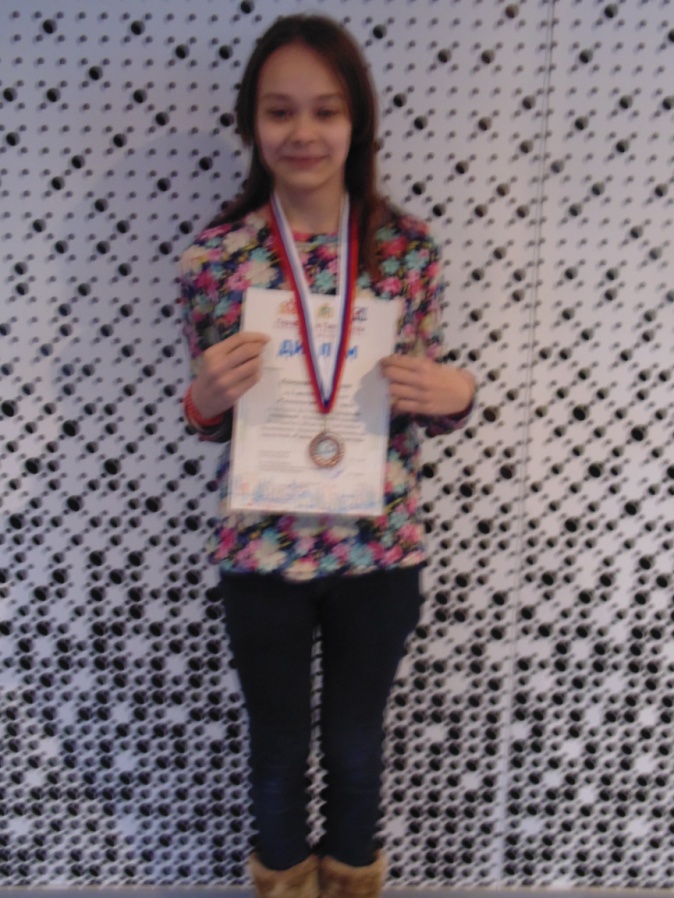 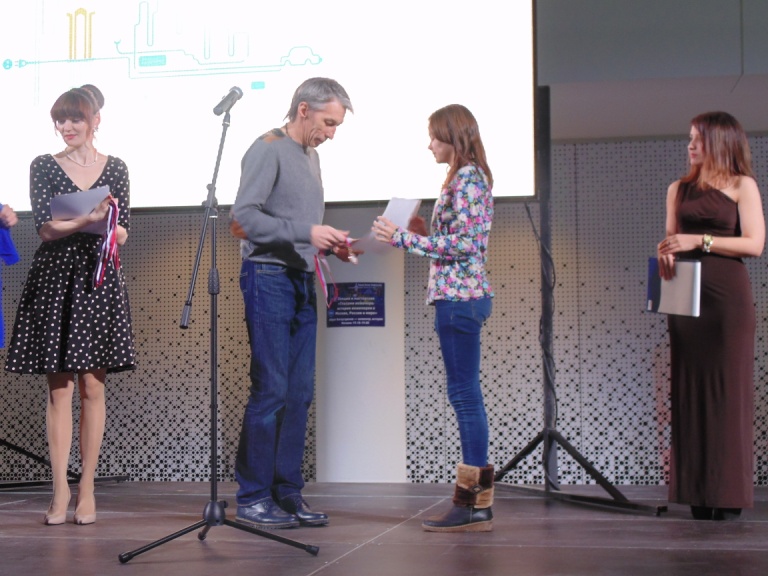 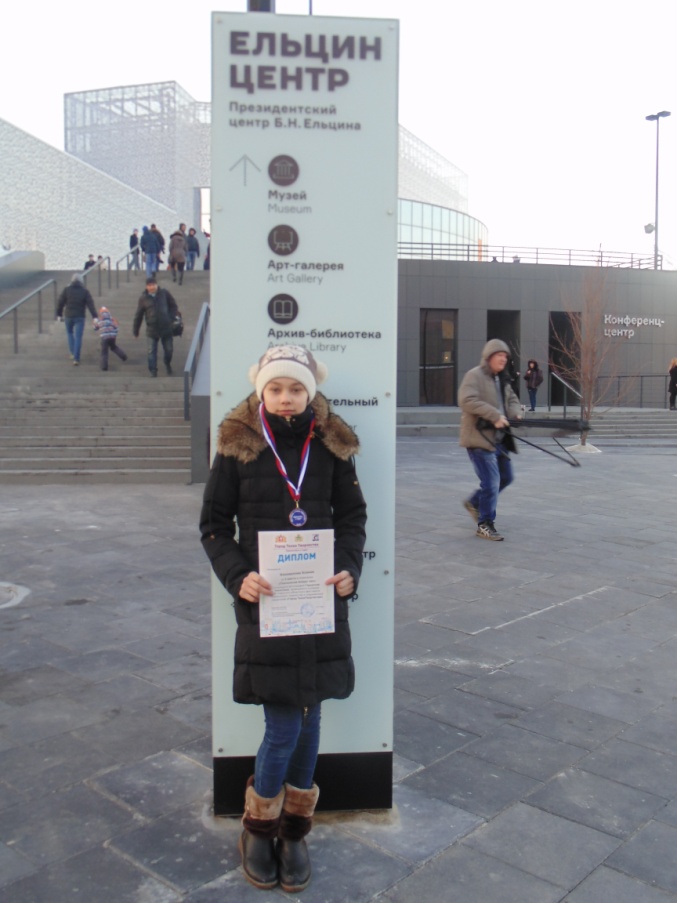 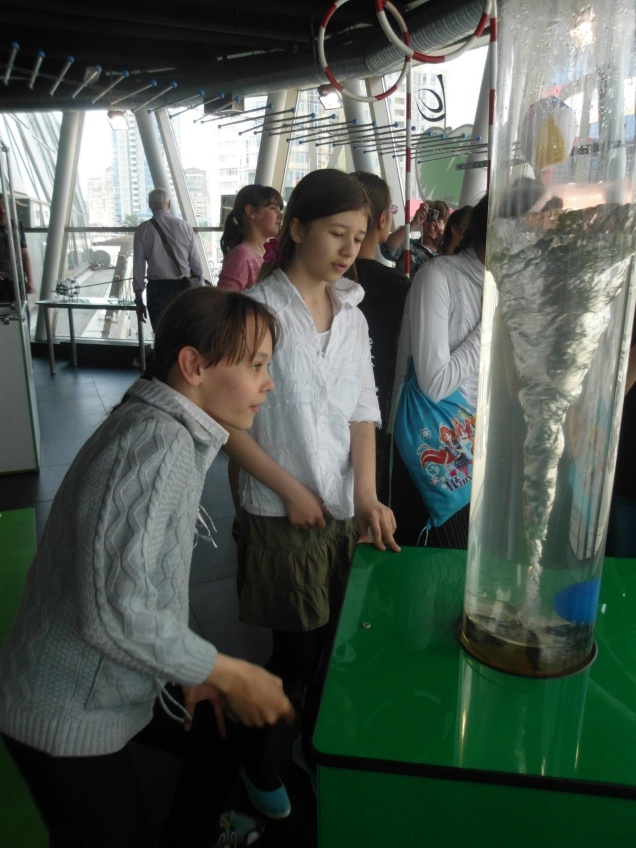 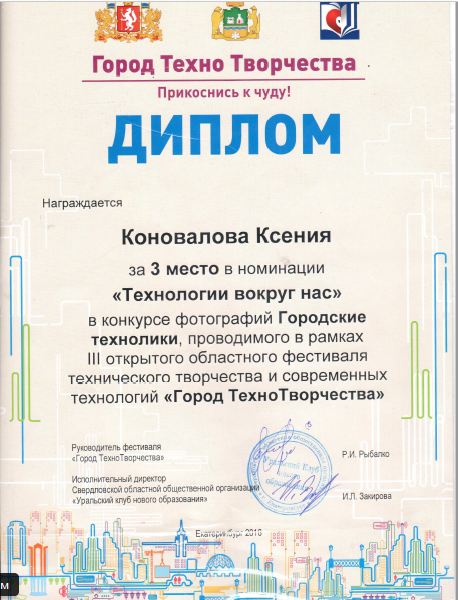 Коновалова Ксения
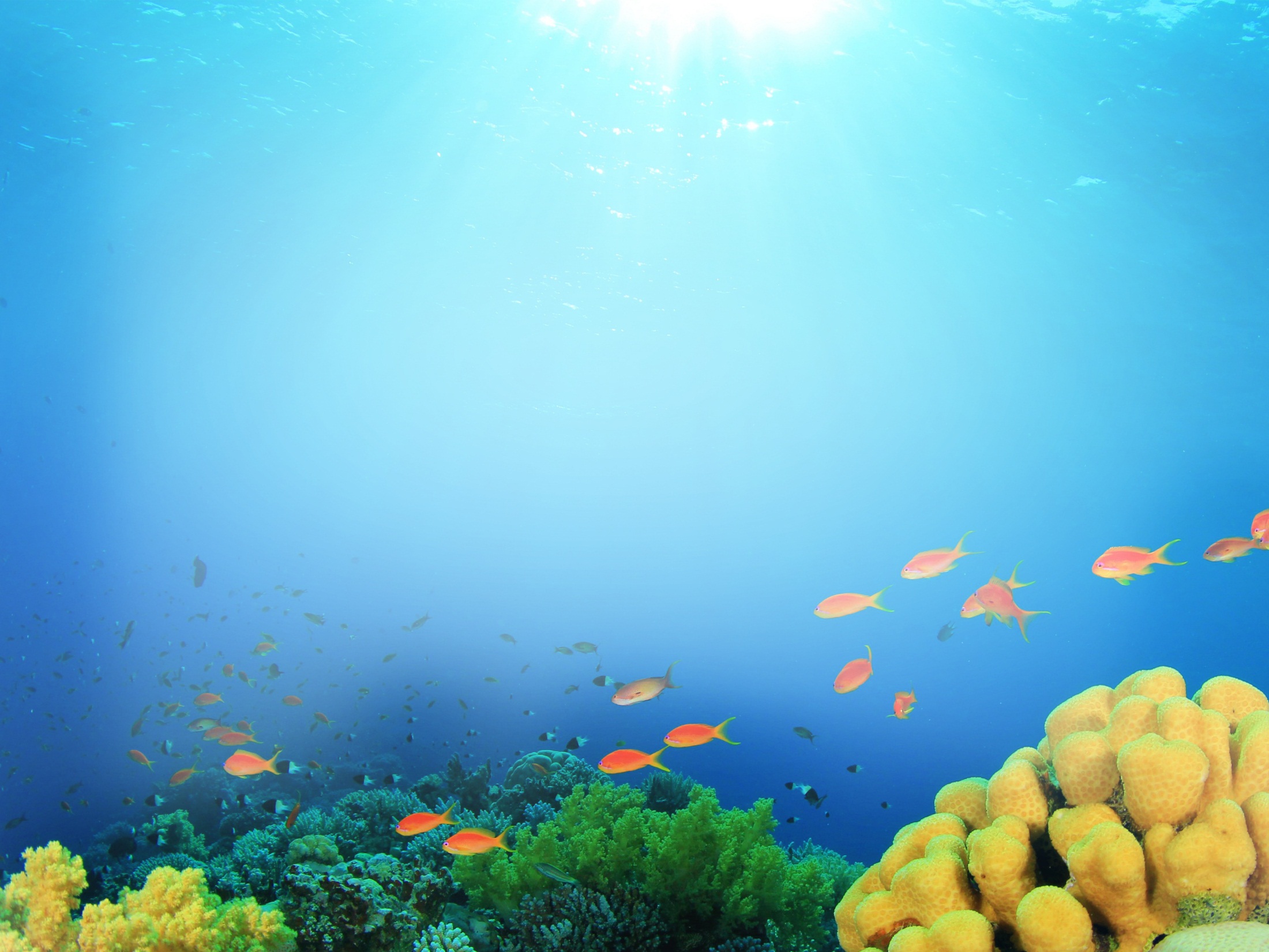 Воспитательная работа 
2016г. - победители в номинации "Эмоциональность и выразительность" в районном конкурсе "Удивительное путешествие по планете"
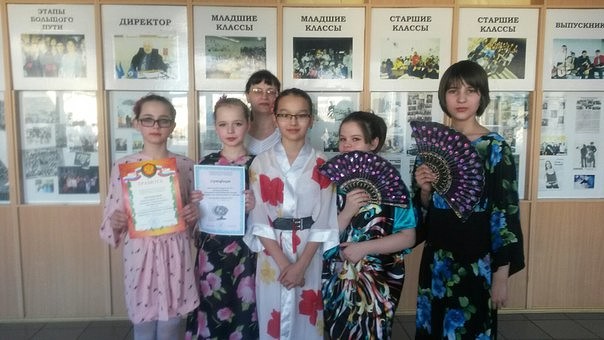 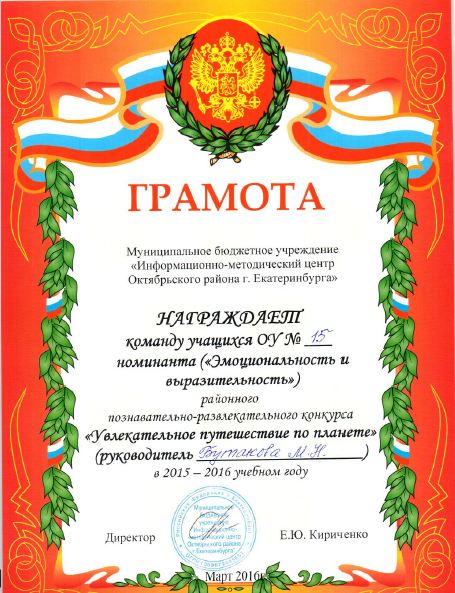 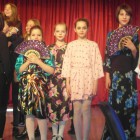 Воспитательная работа 
2016 г. - 3 место в школьном конкурсе строя и песни
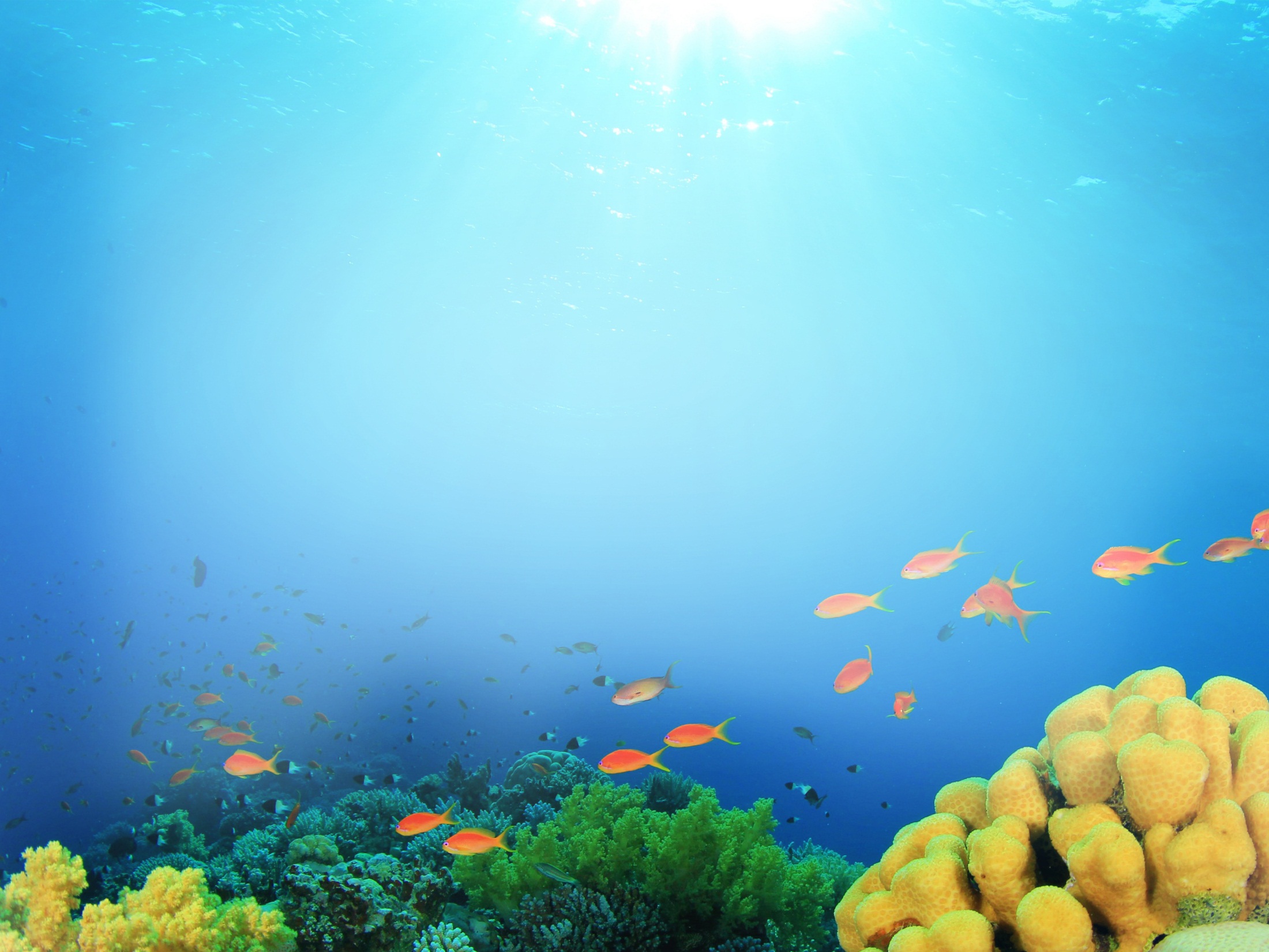 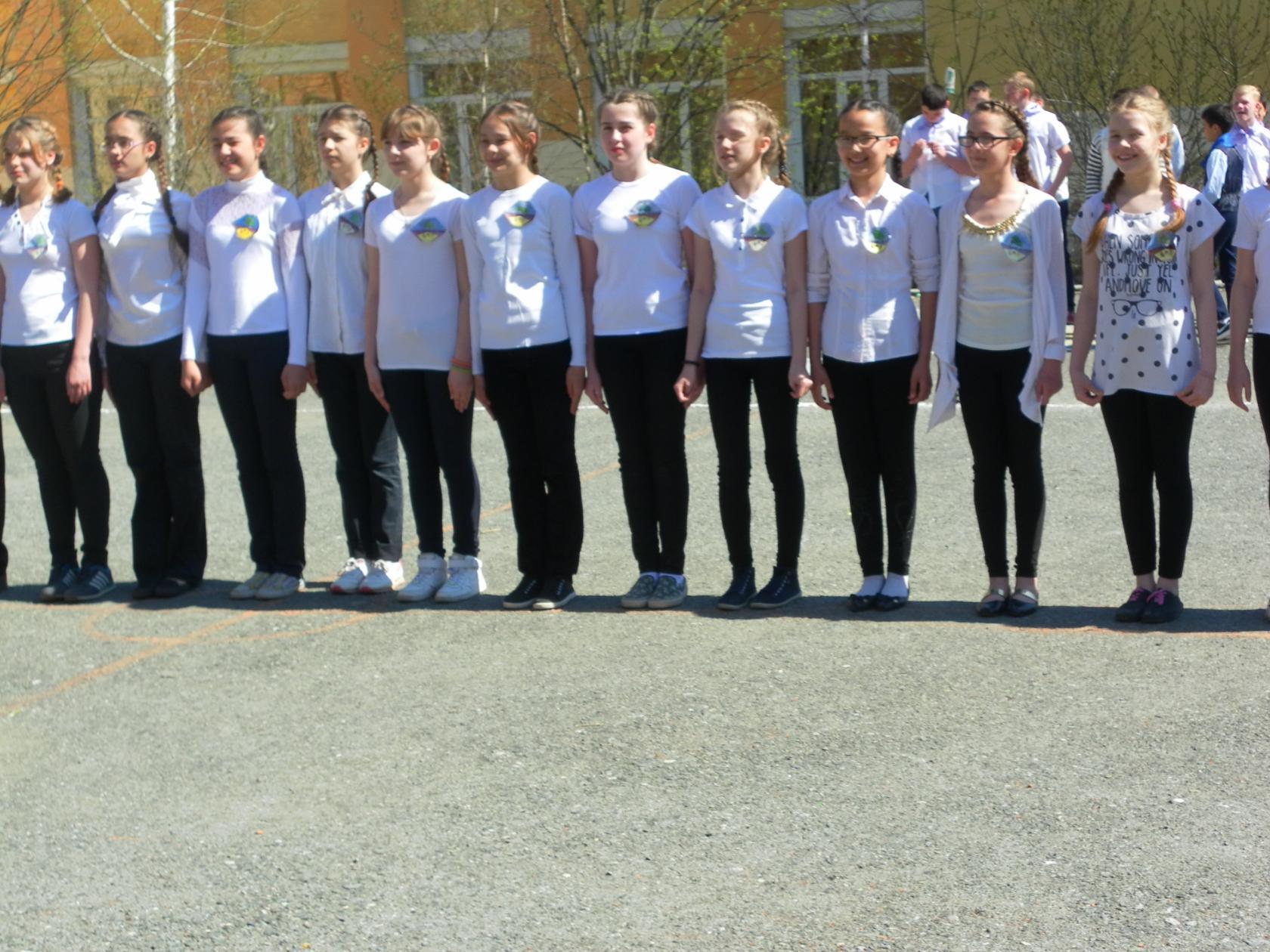 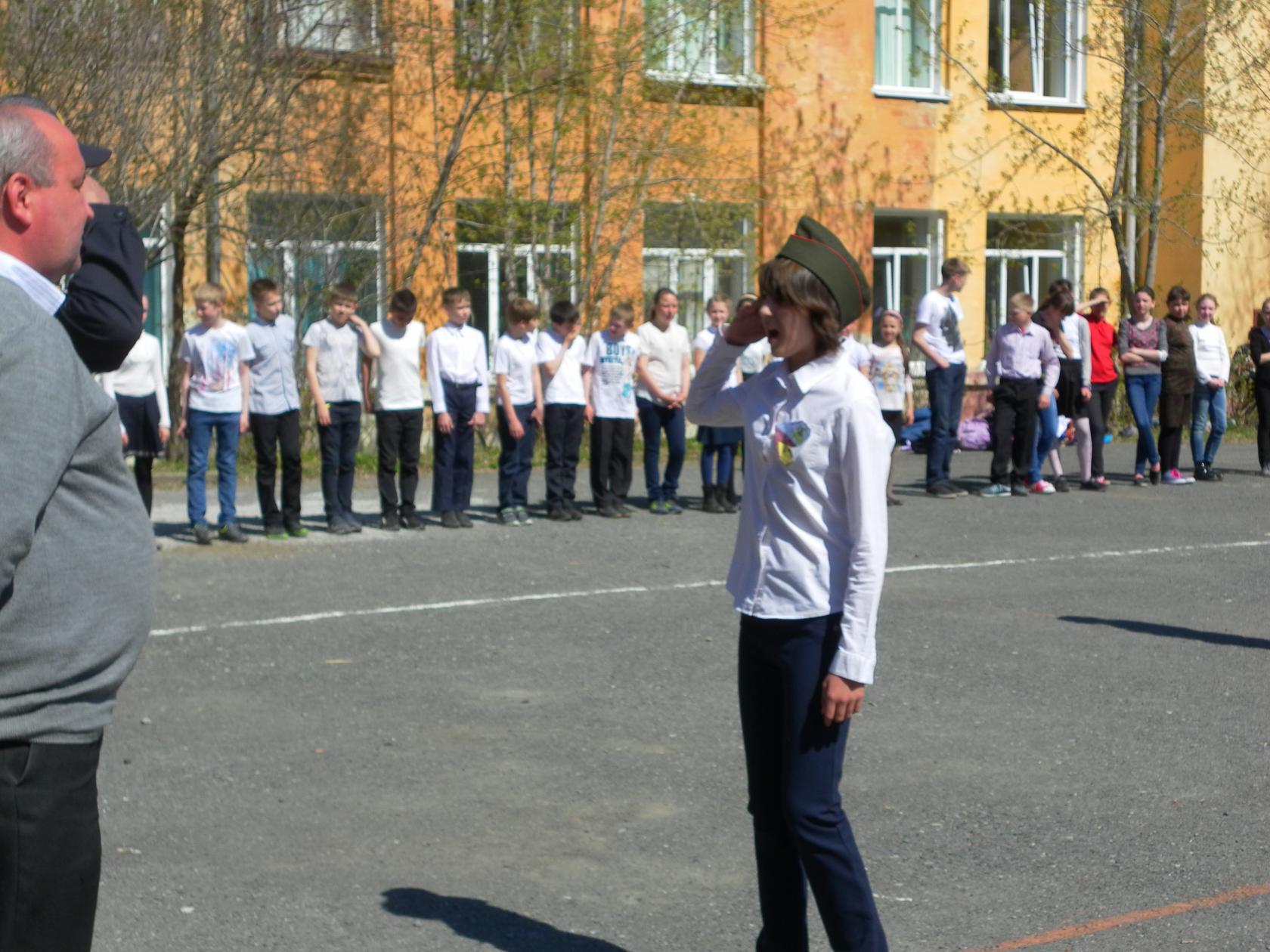 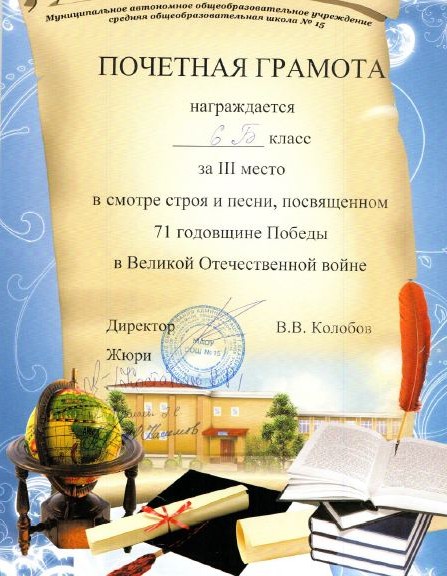 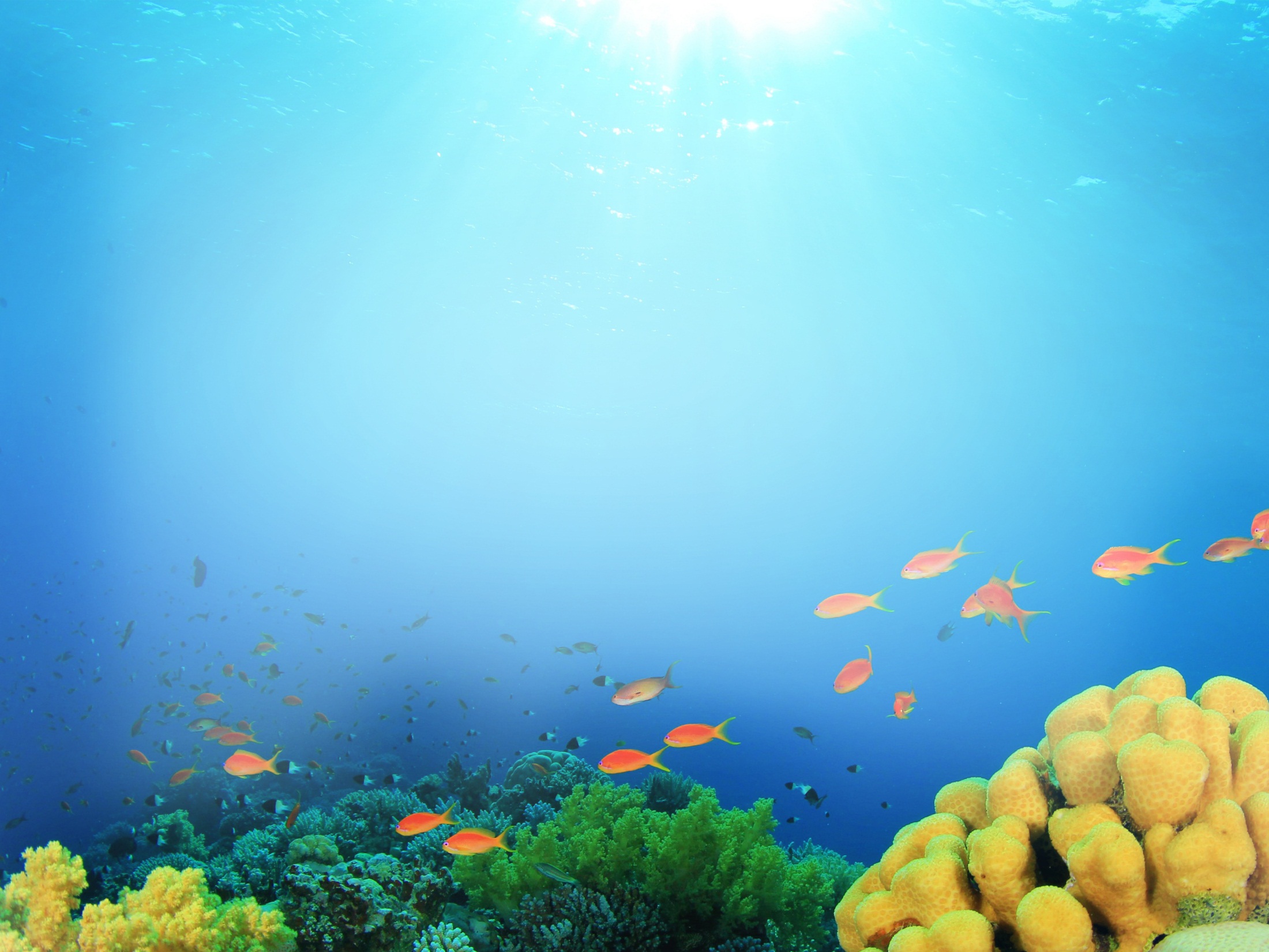 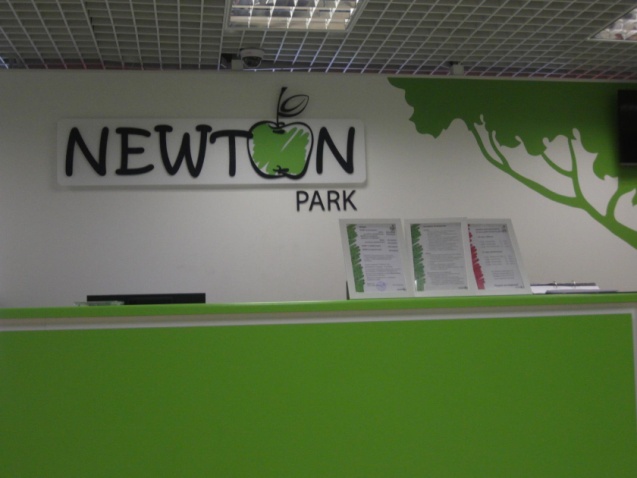 Воспитательная работа
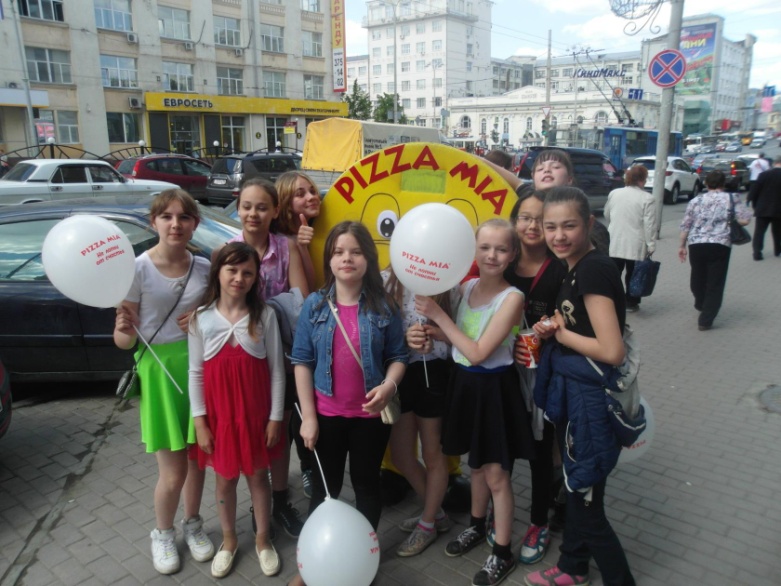 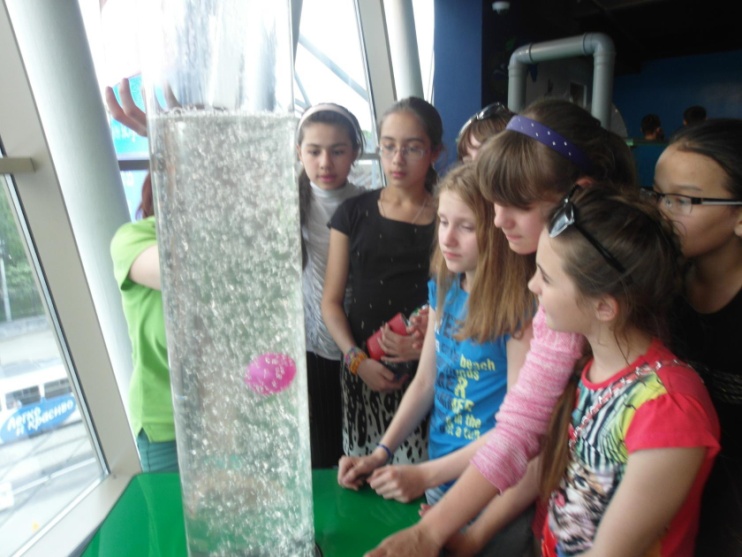 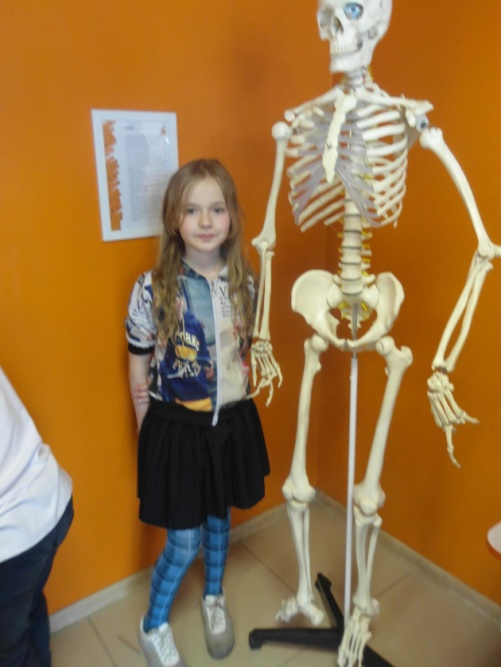 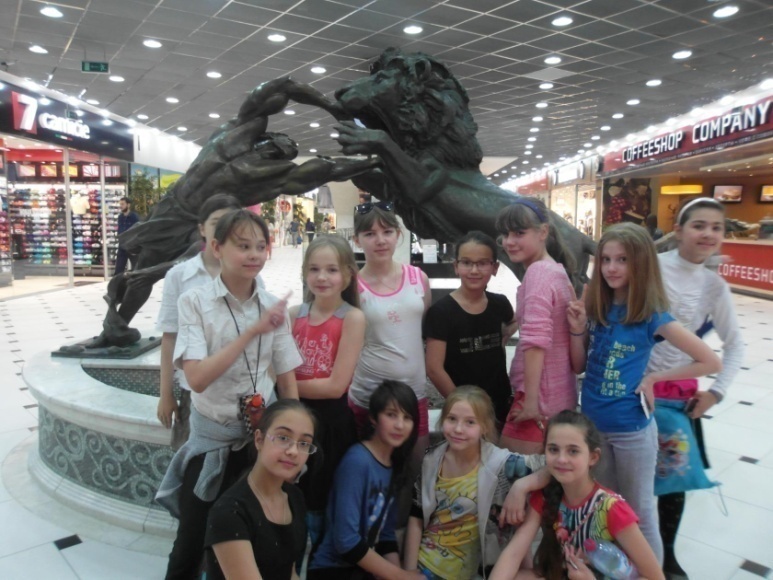 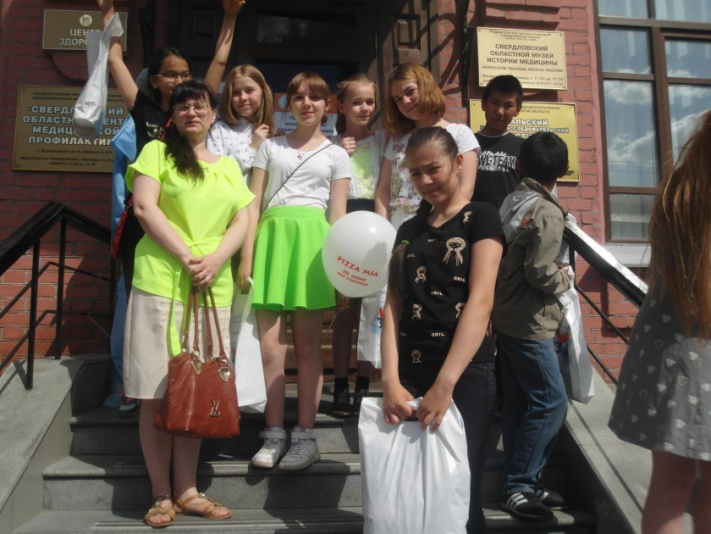 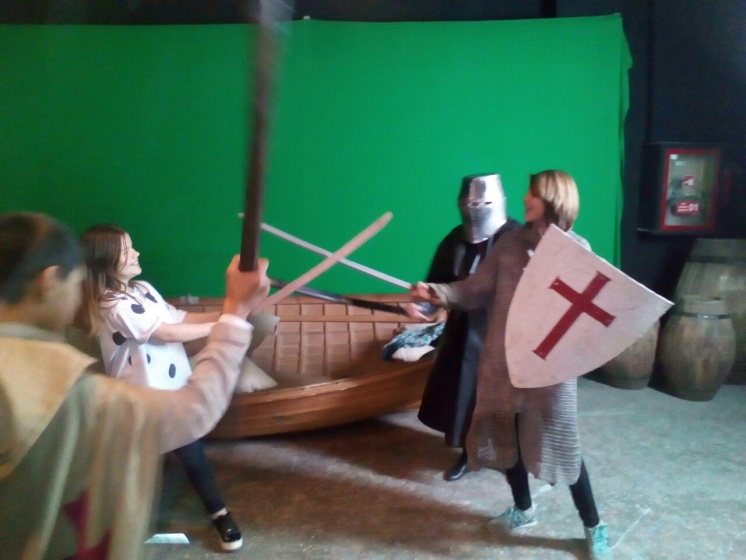 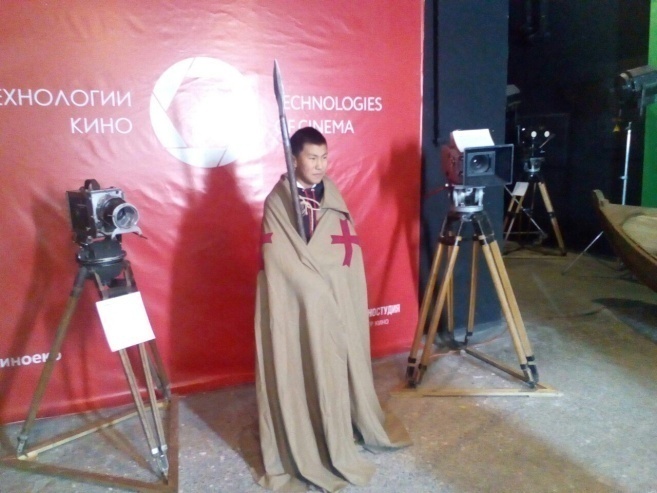 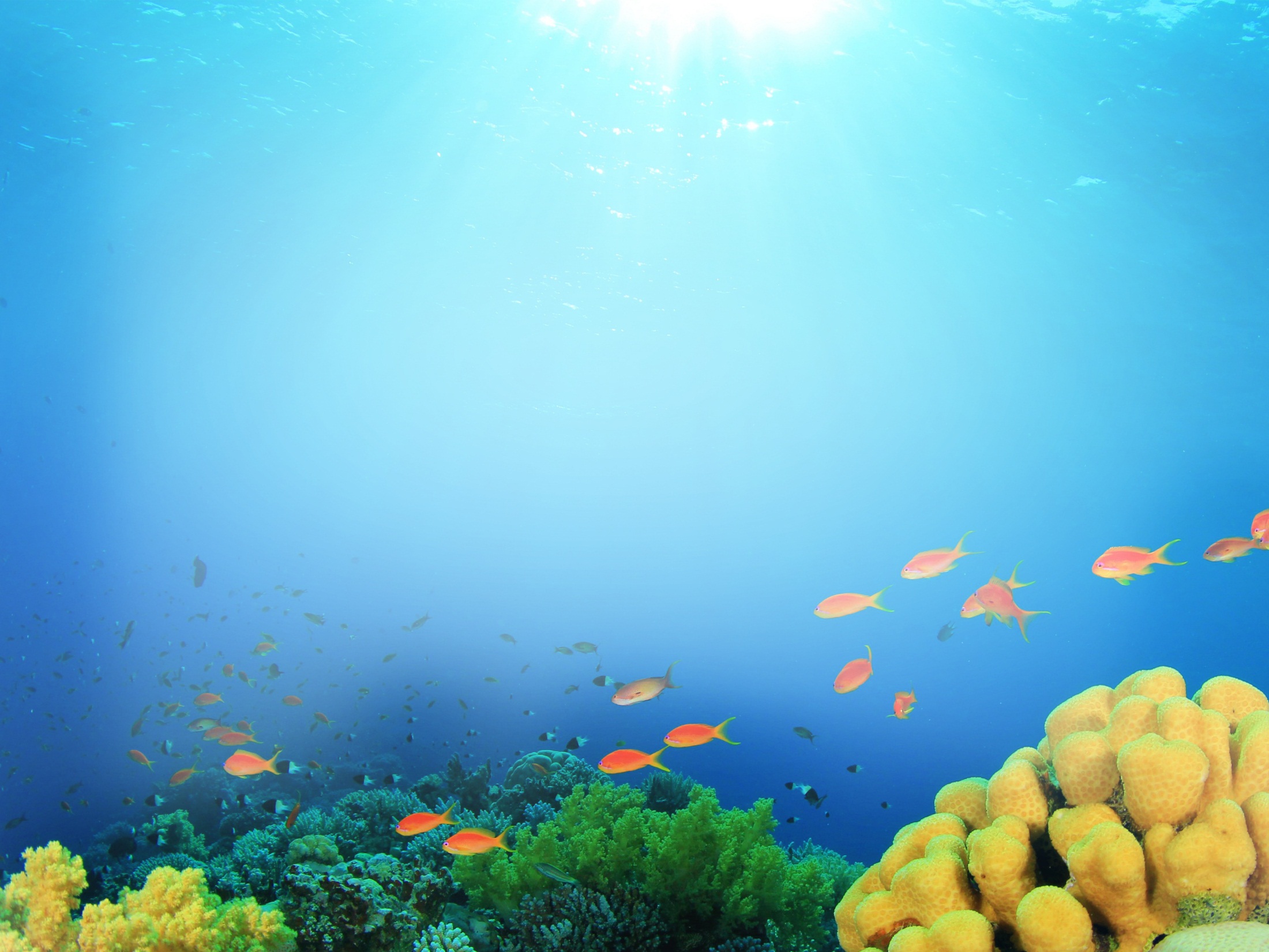 2016 год -  Третье место по школе «За успехи в учебе»
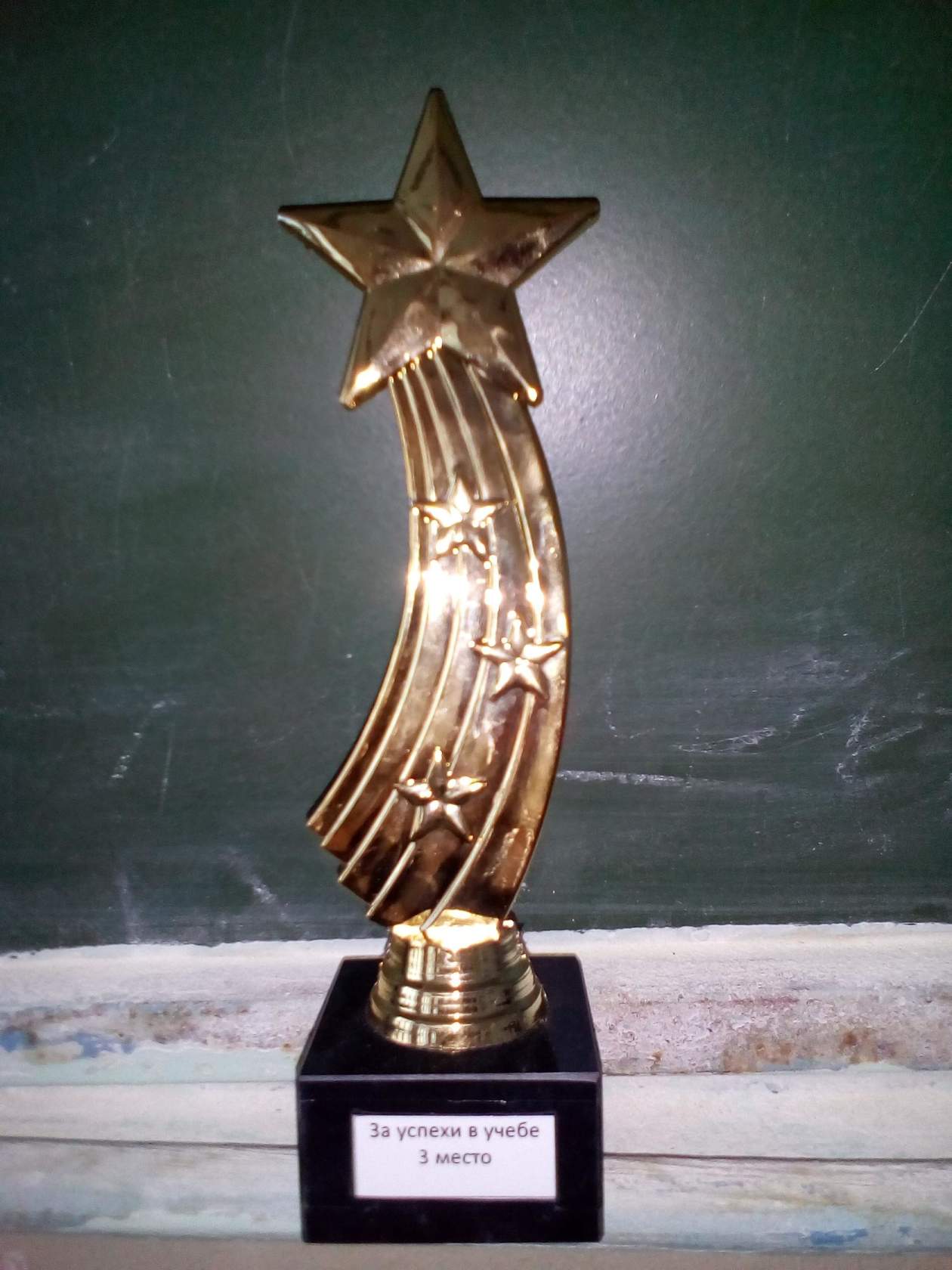 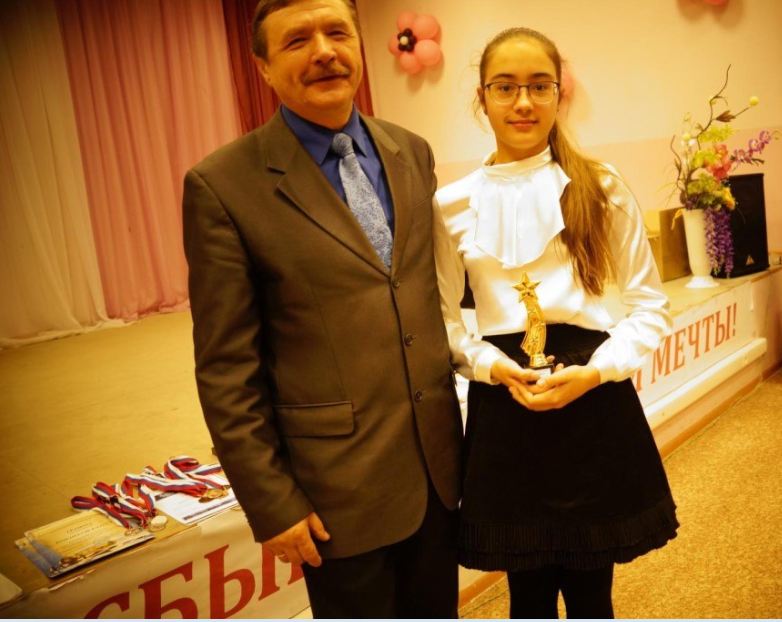 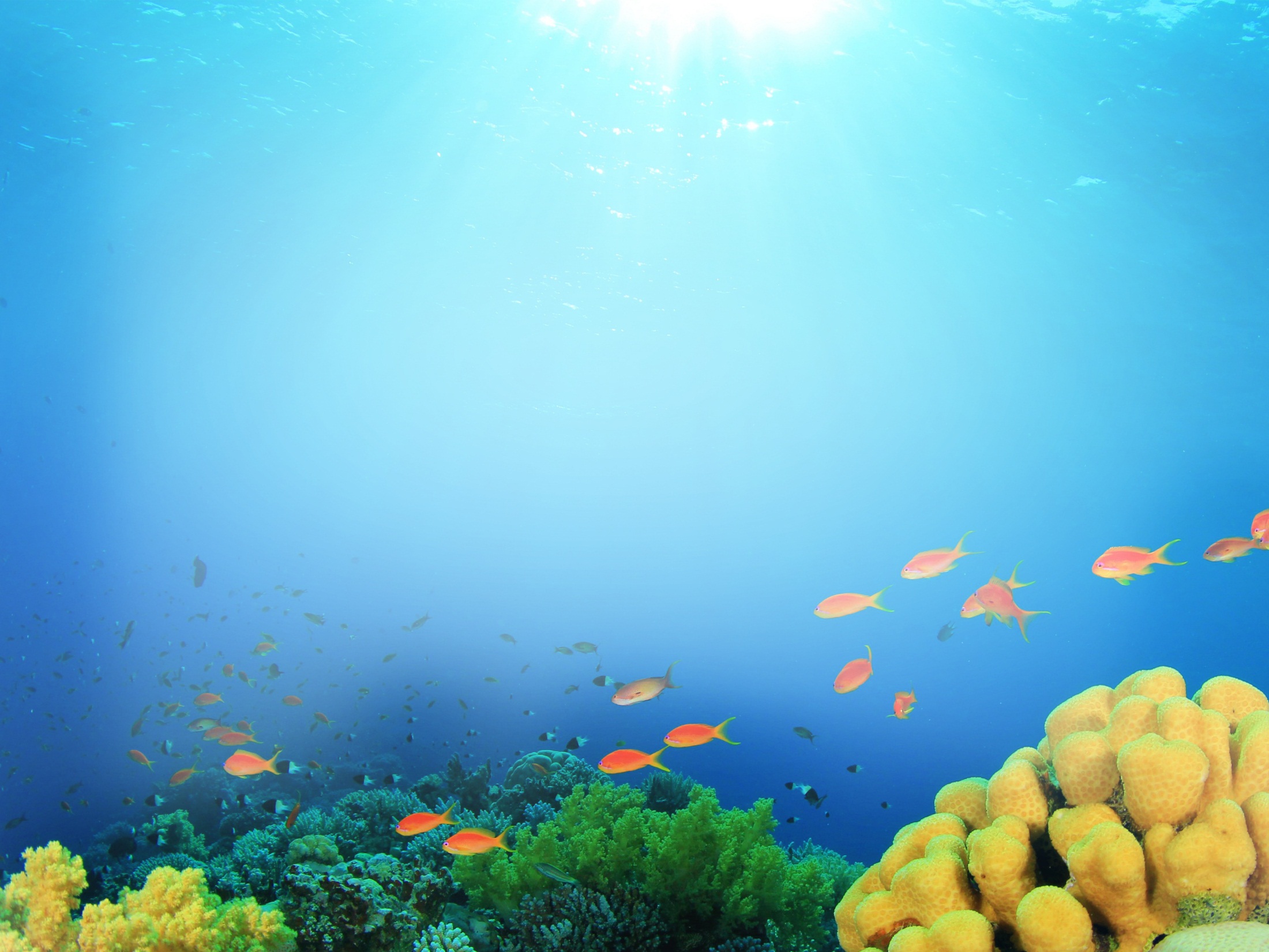 Транслирование  педагогического опыта
Выступления на школьных методических объединениях по темам:

Организация процесса самообразования  в педагогической деятельности учителя
Сетевые педагогические сообщества – новая форма организации самообразования учителей.
Публикация авторских разработок  в сети ИНТЕРНЕТ (презентация)
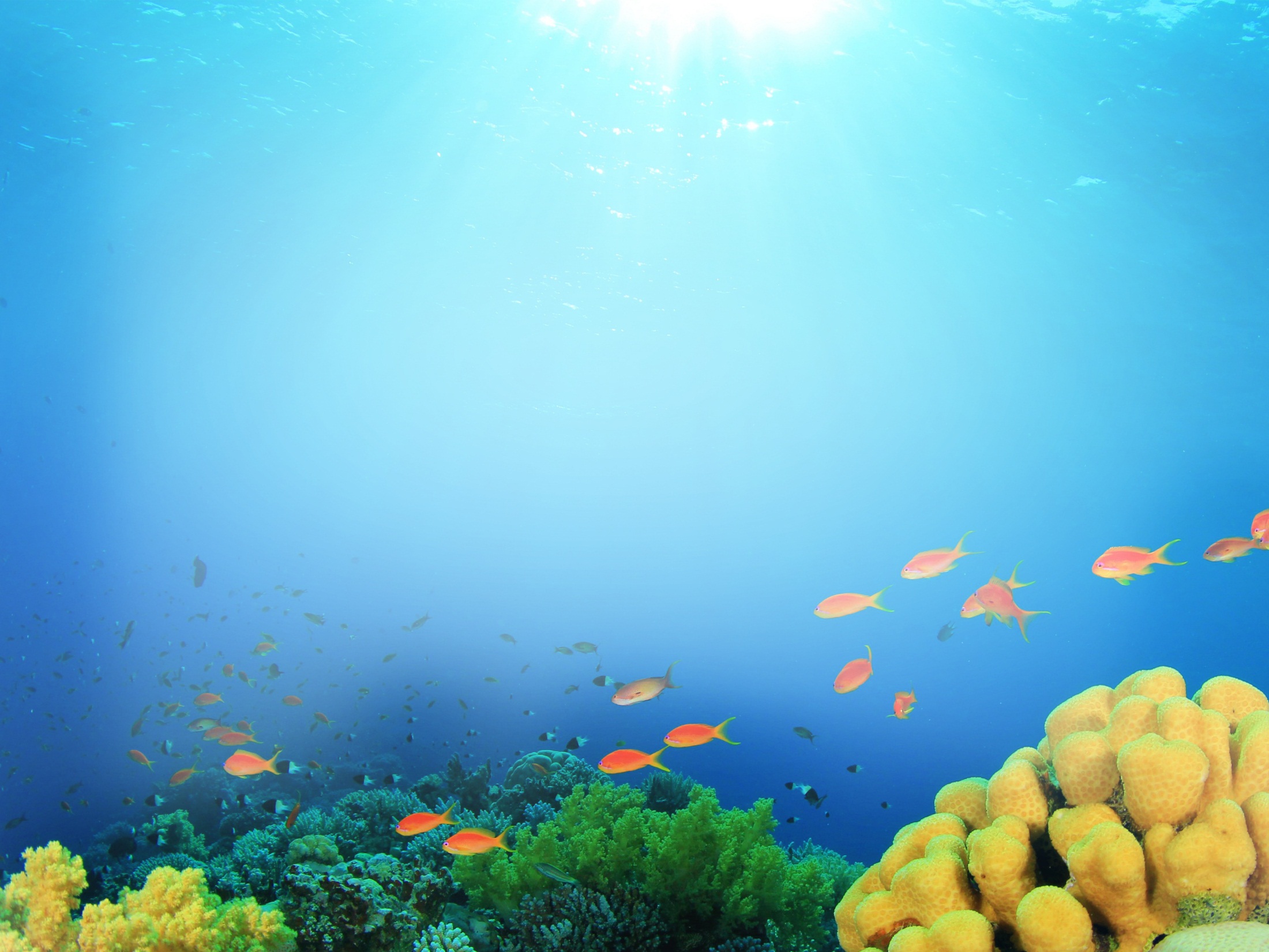 Мои публикации
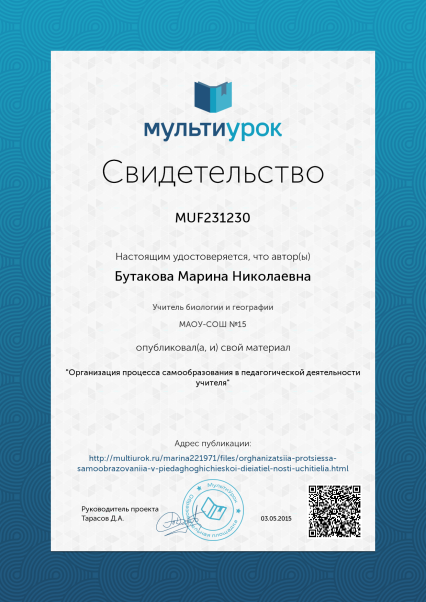 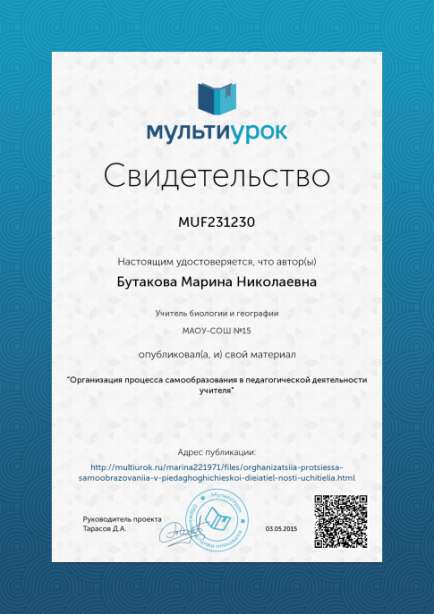 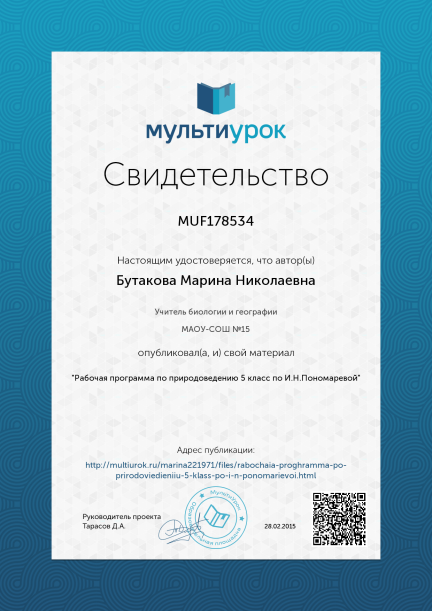 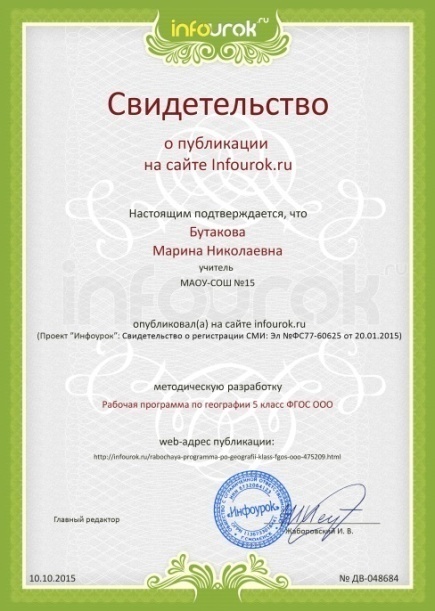 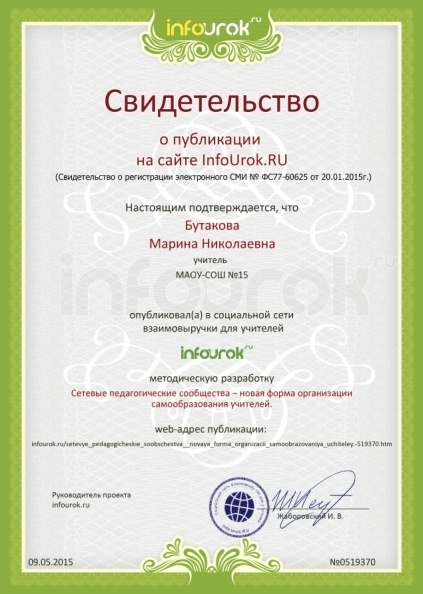 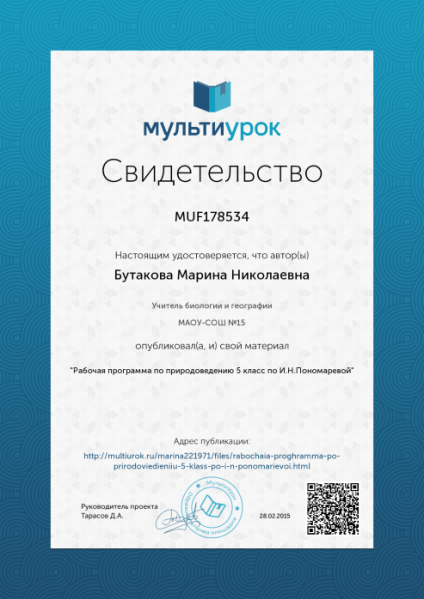 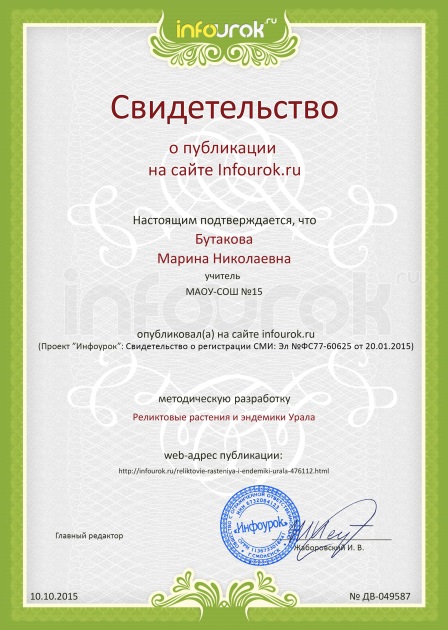 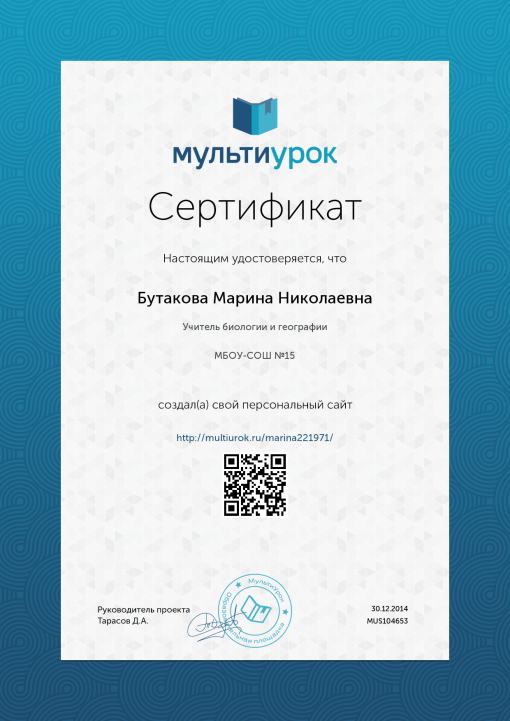 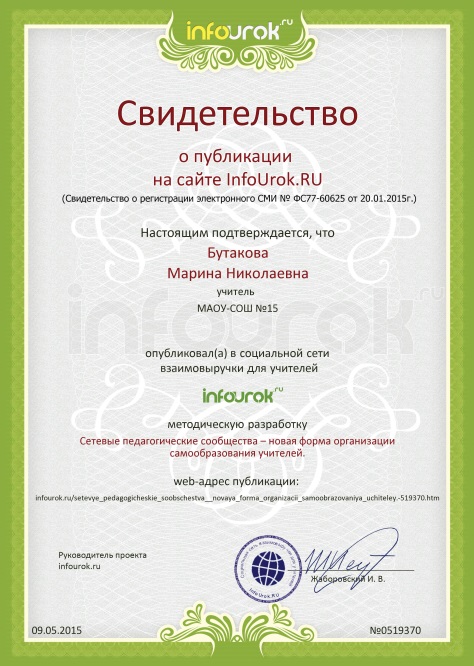 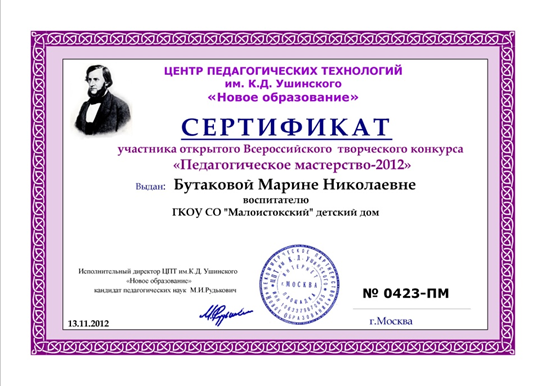 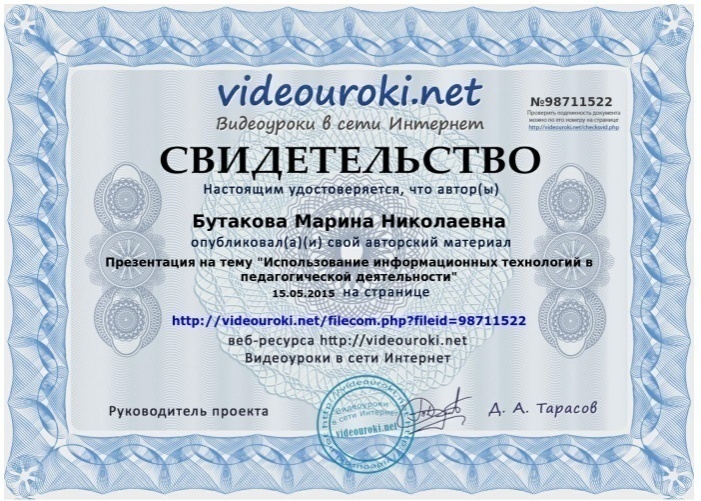 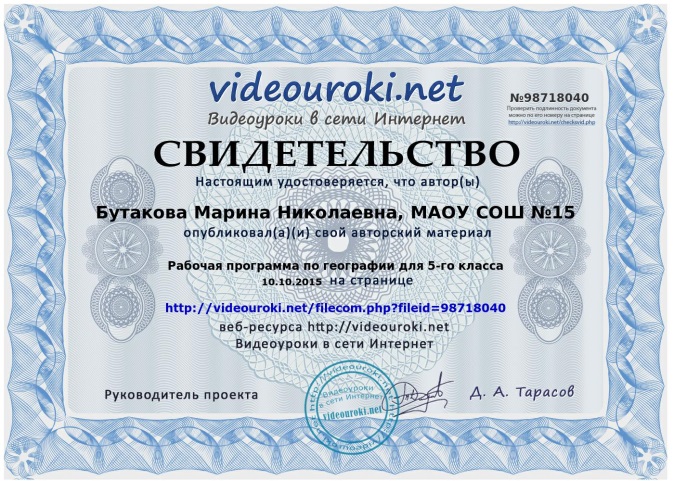 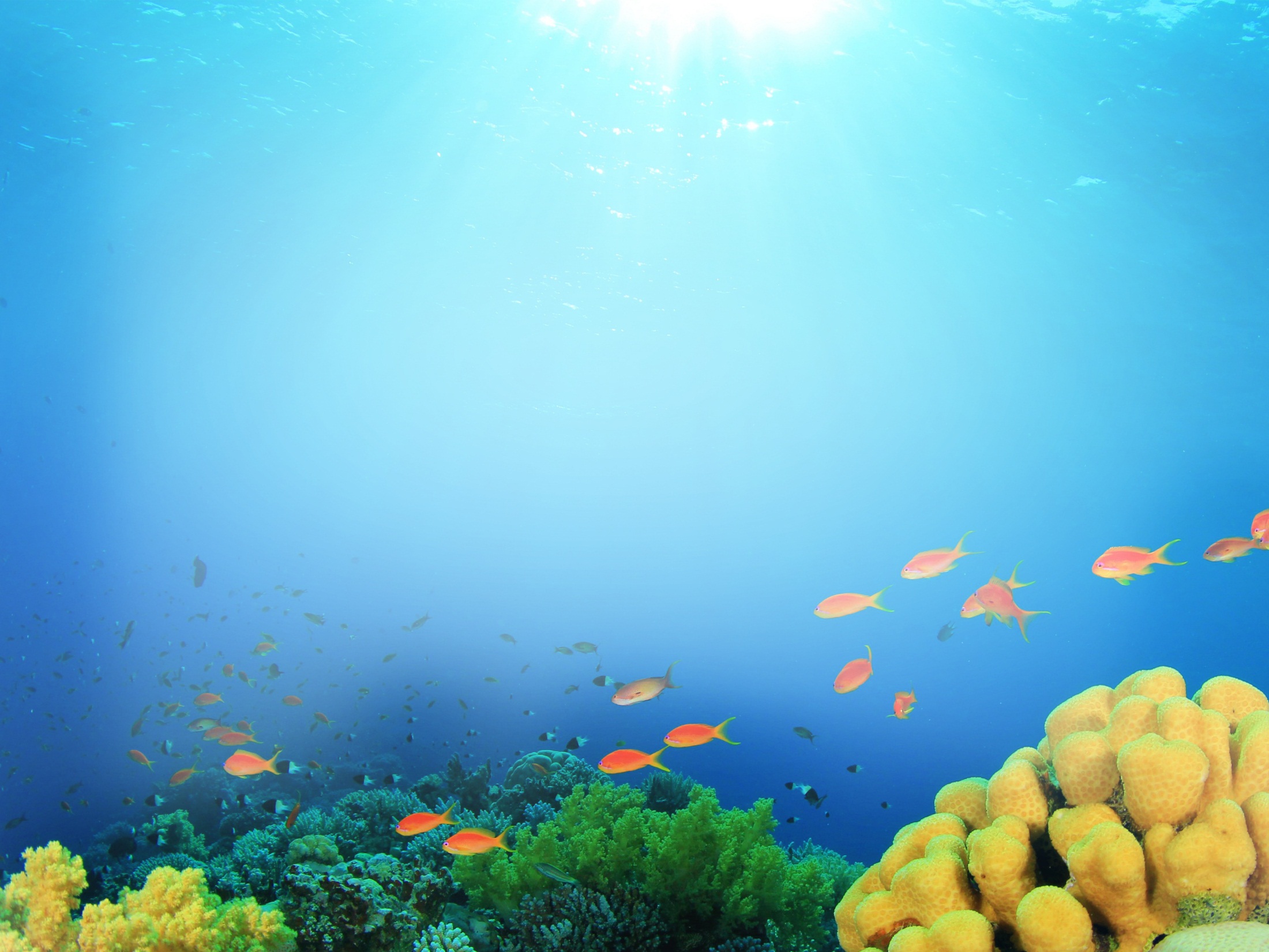 Печатные издания
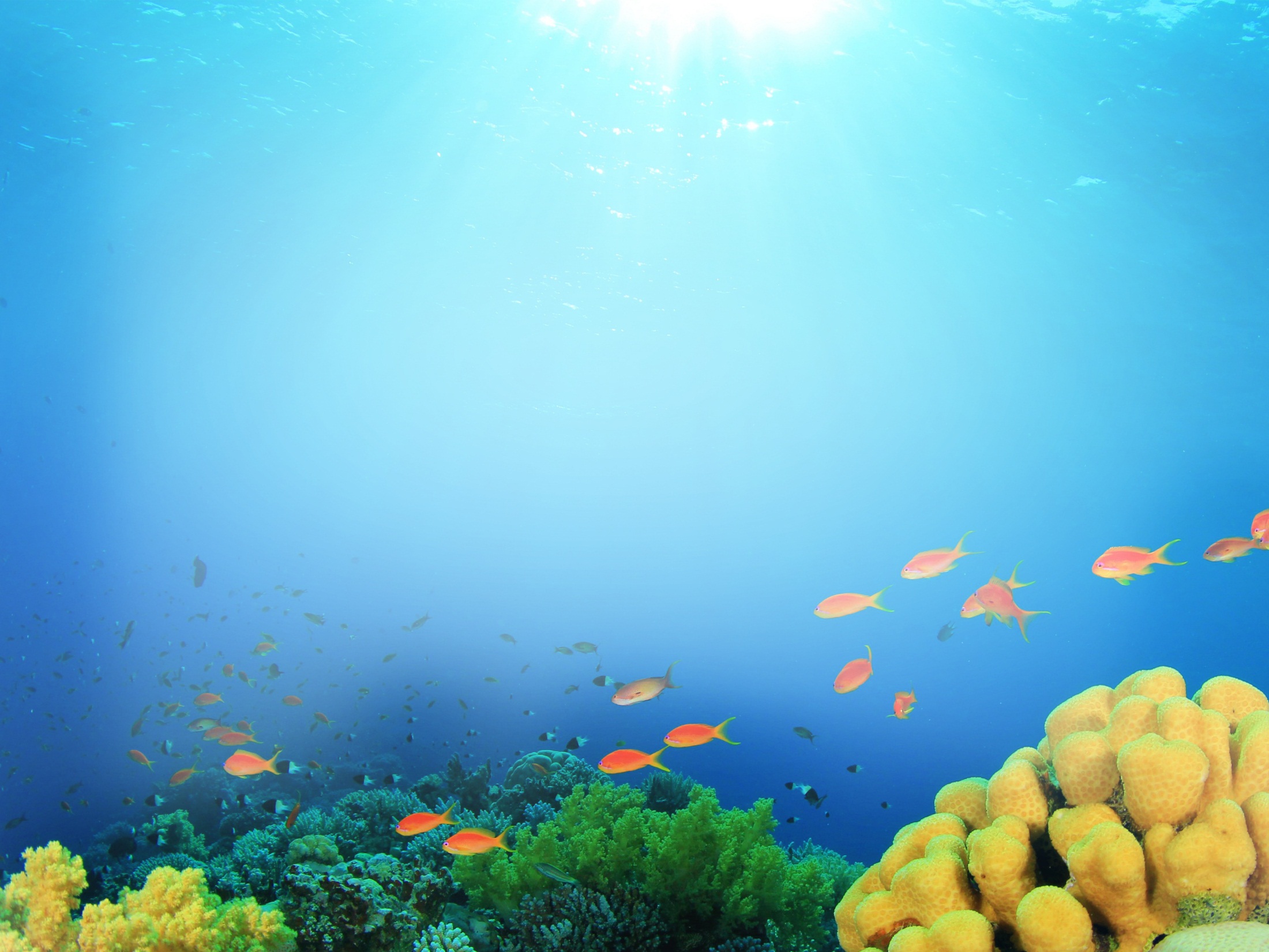 Персональные сайты и страницы 
в профессиональных сообществах
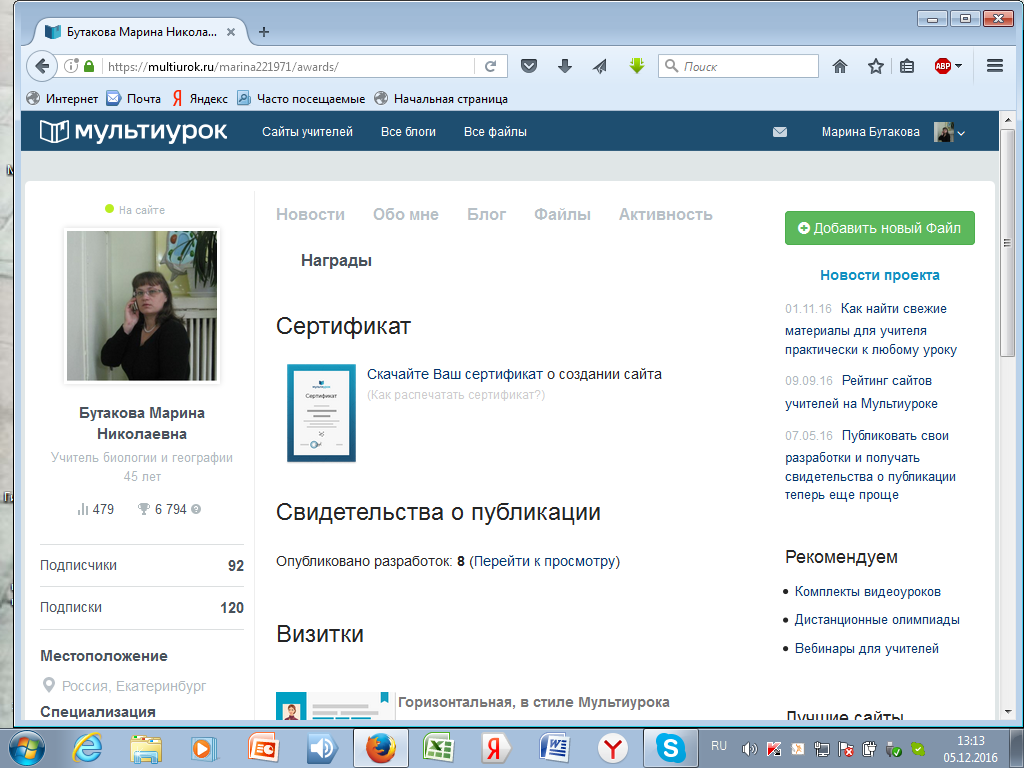 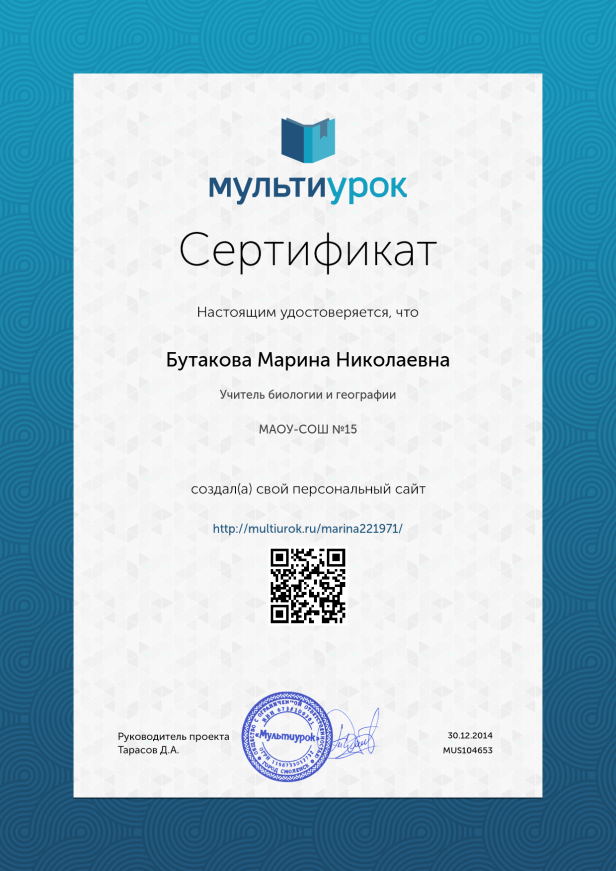 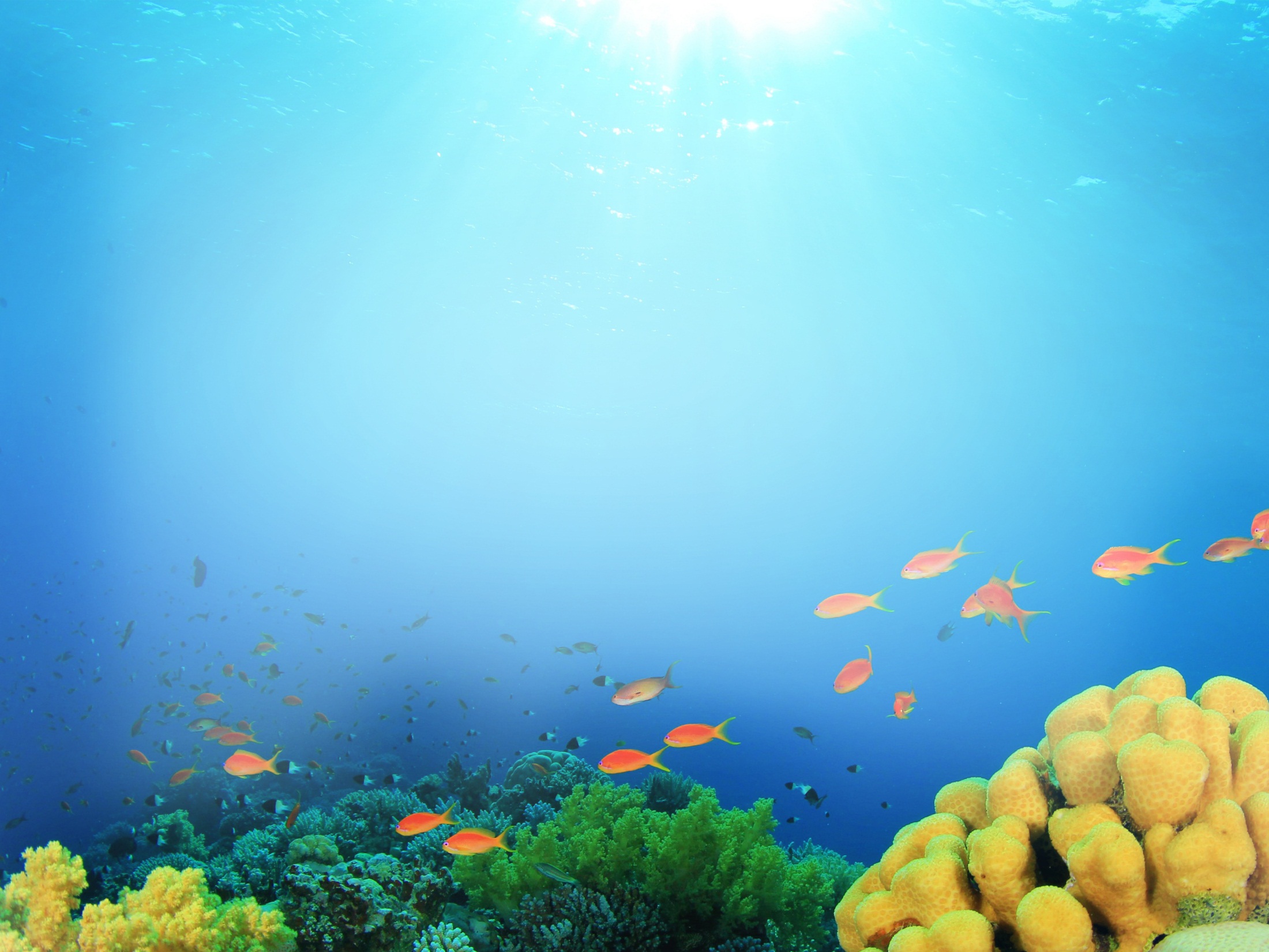 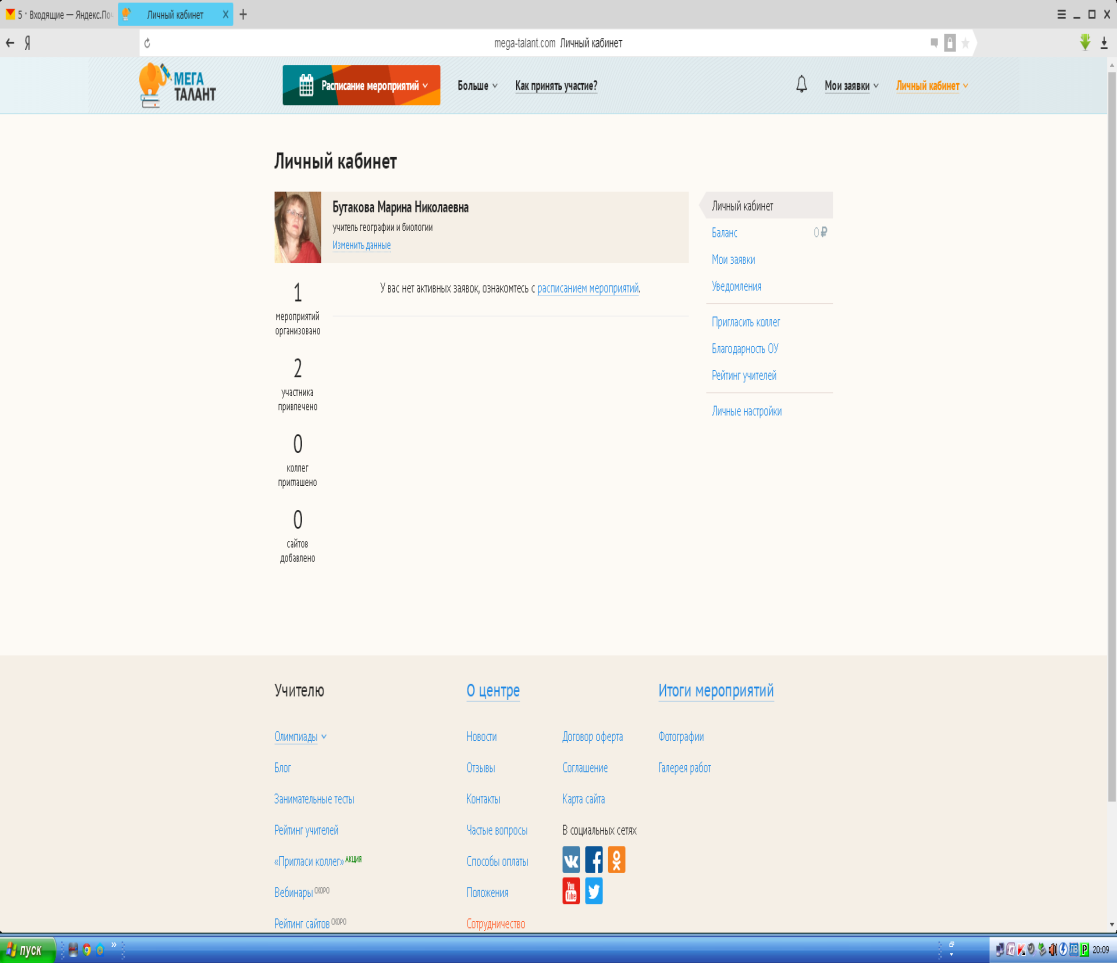 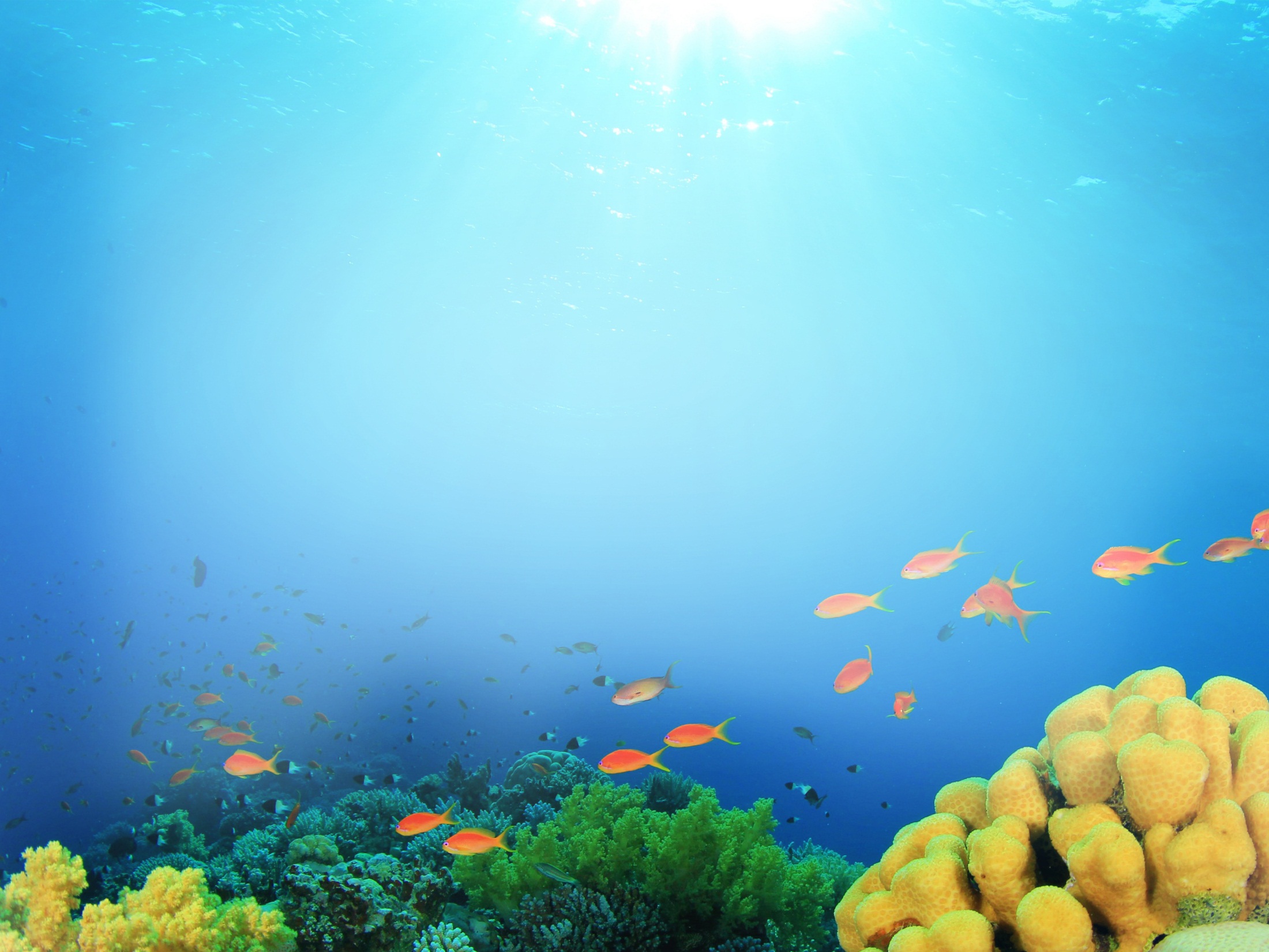 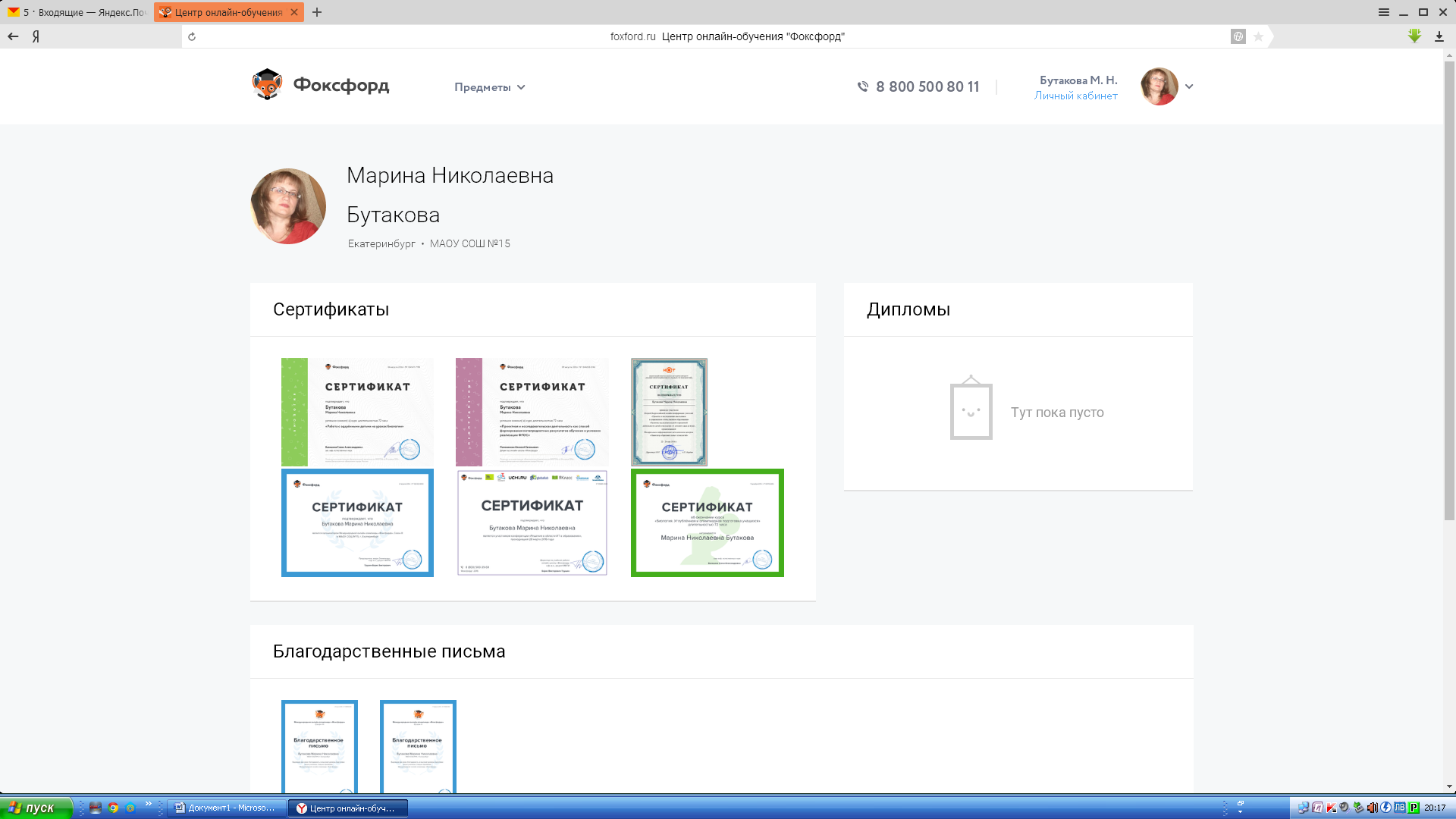 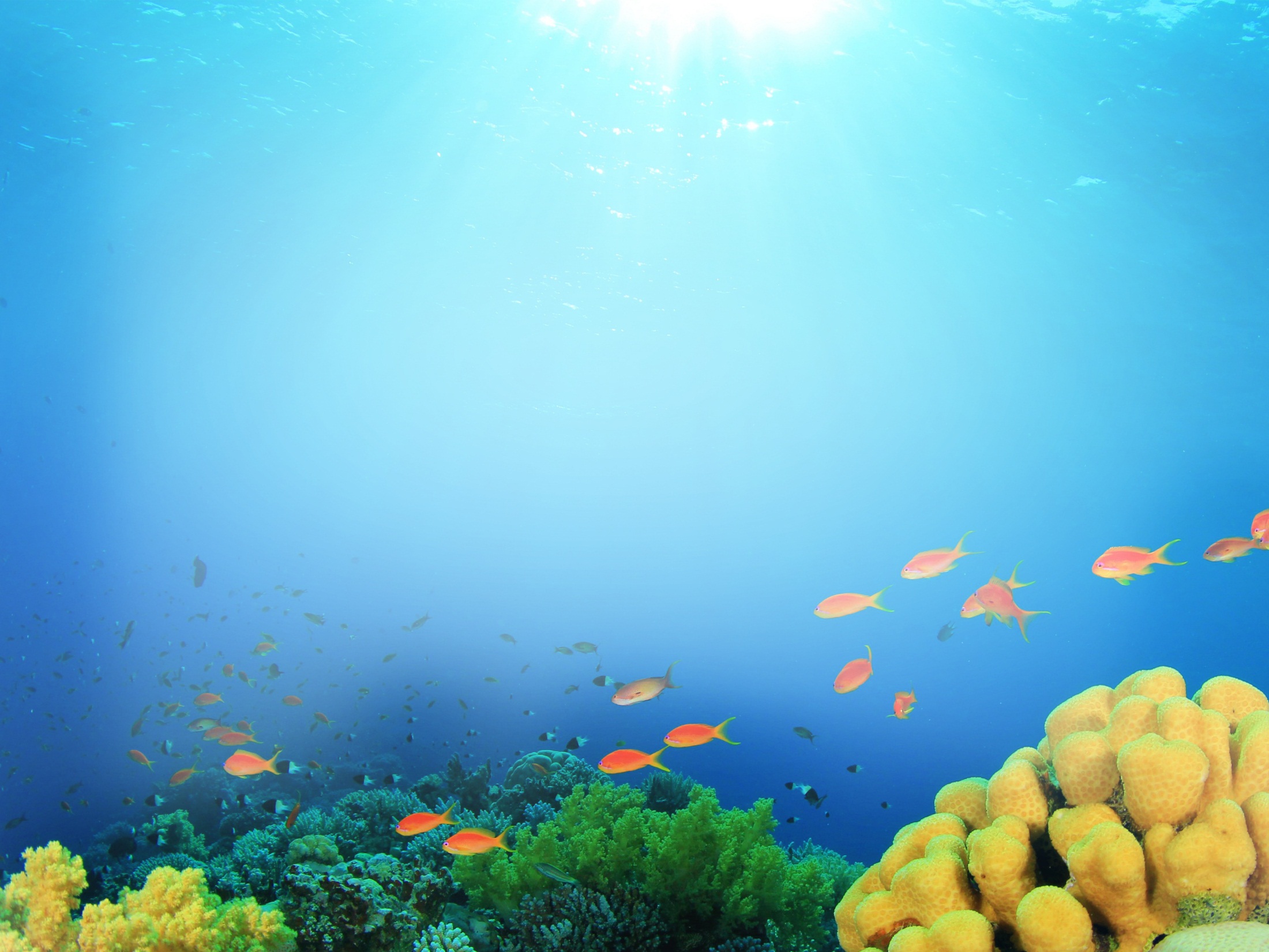 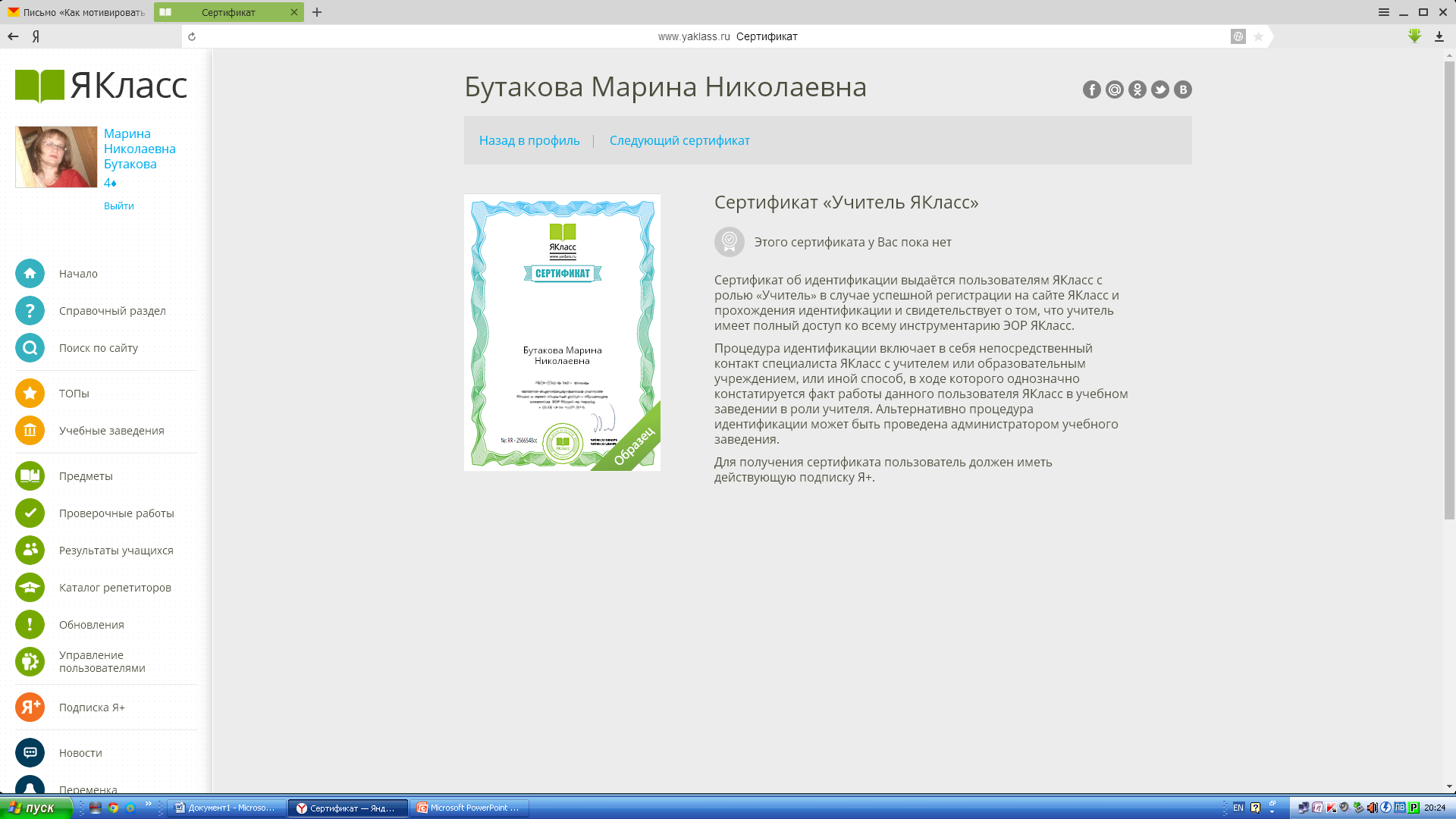 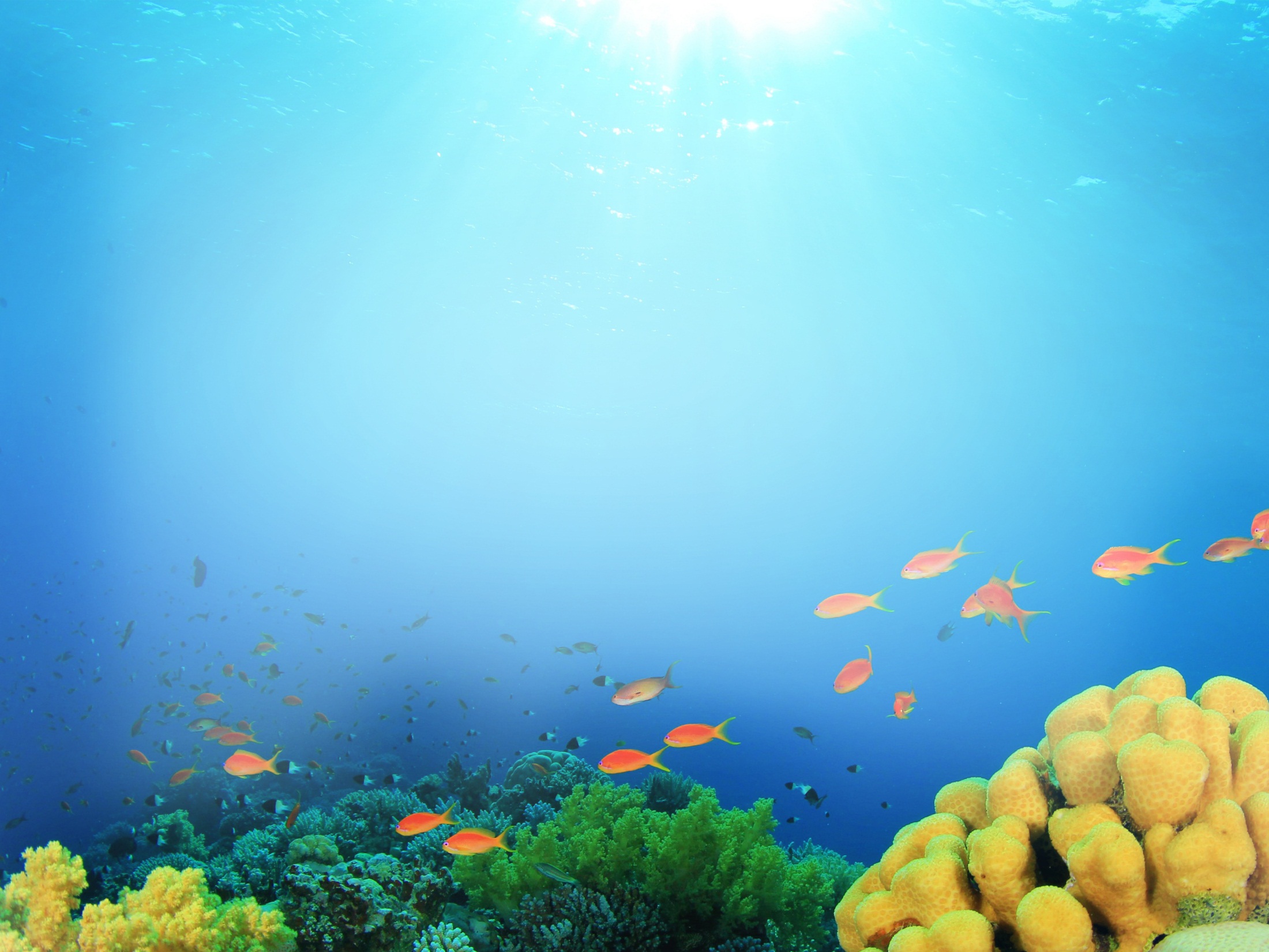 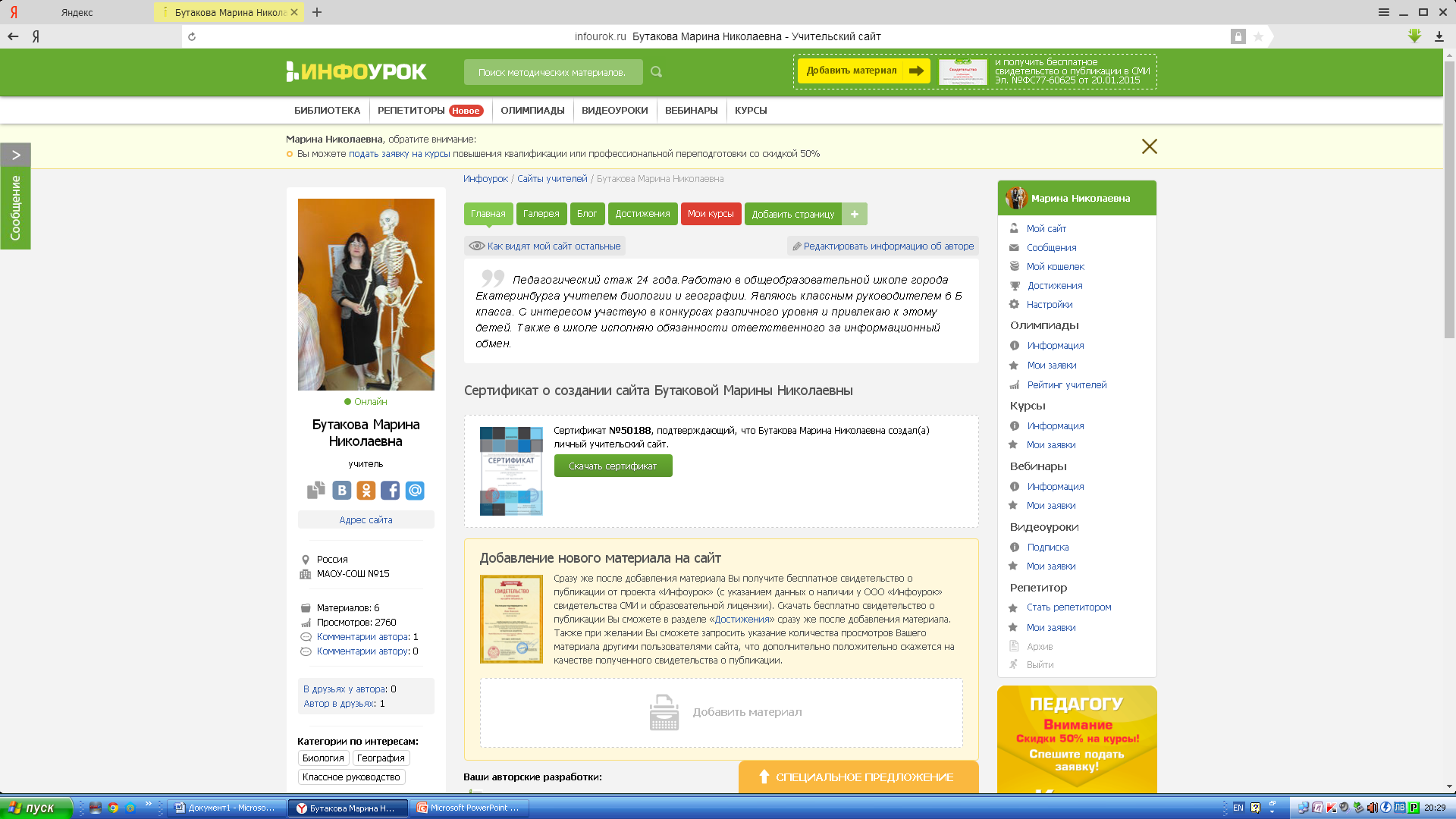 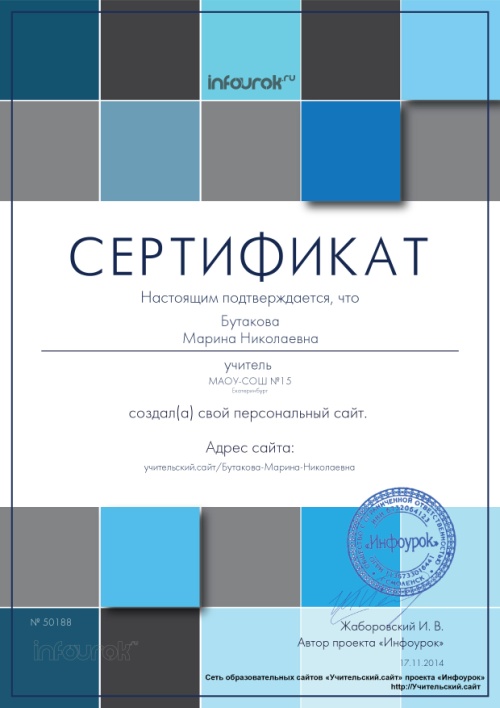 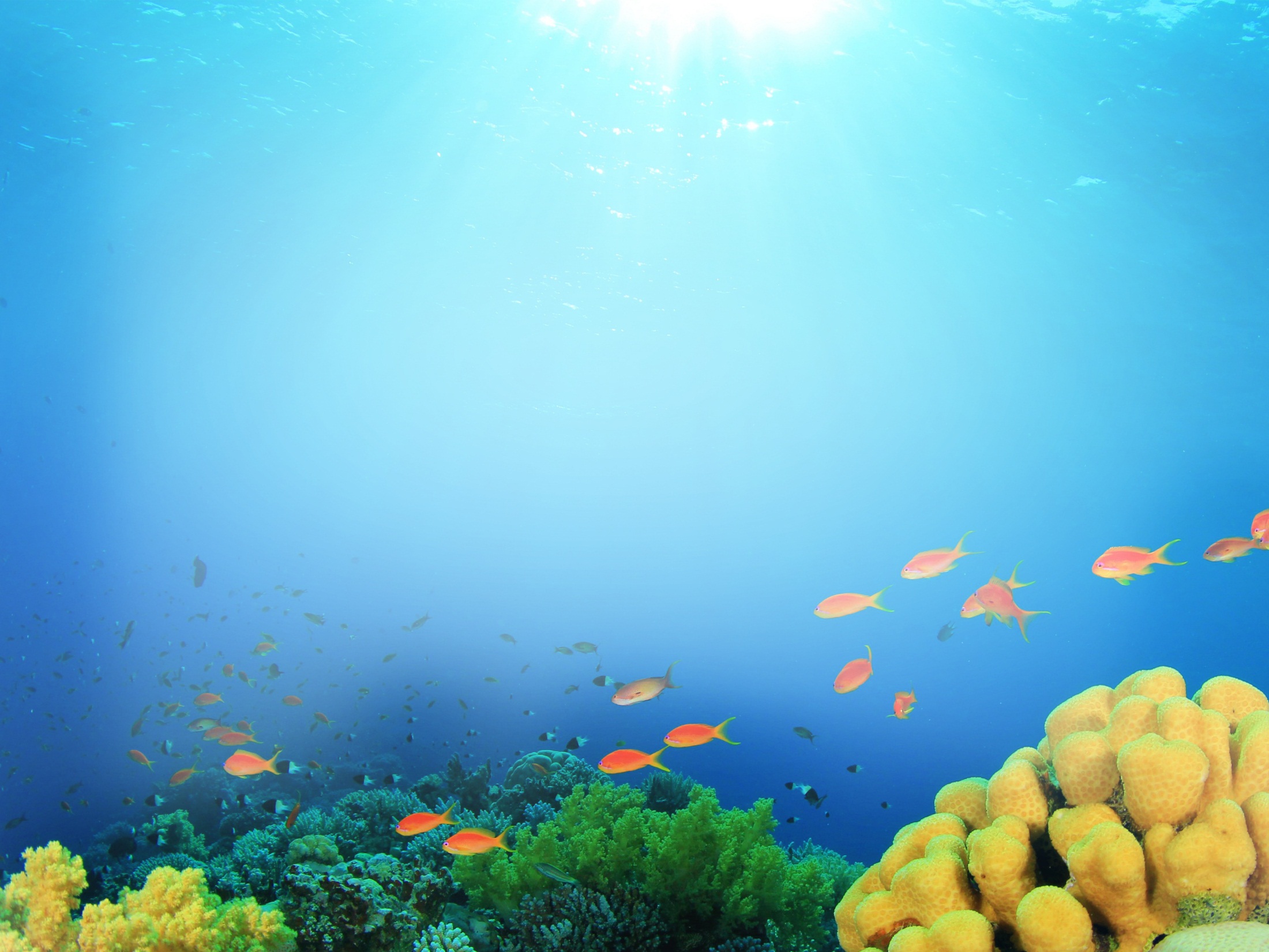 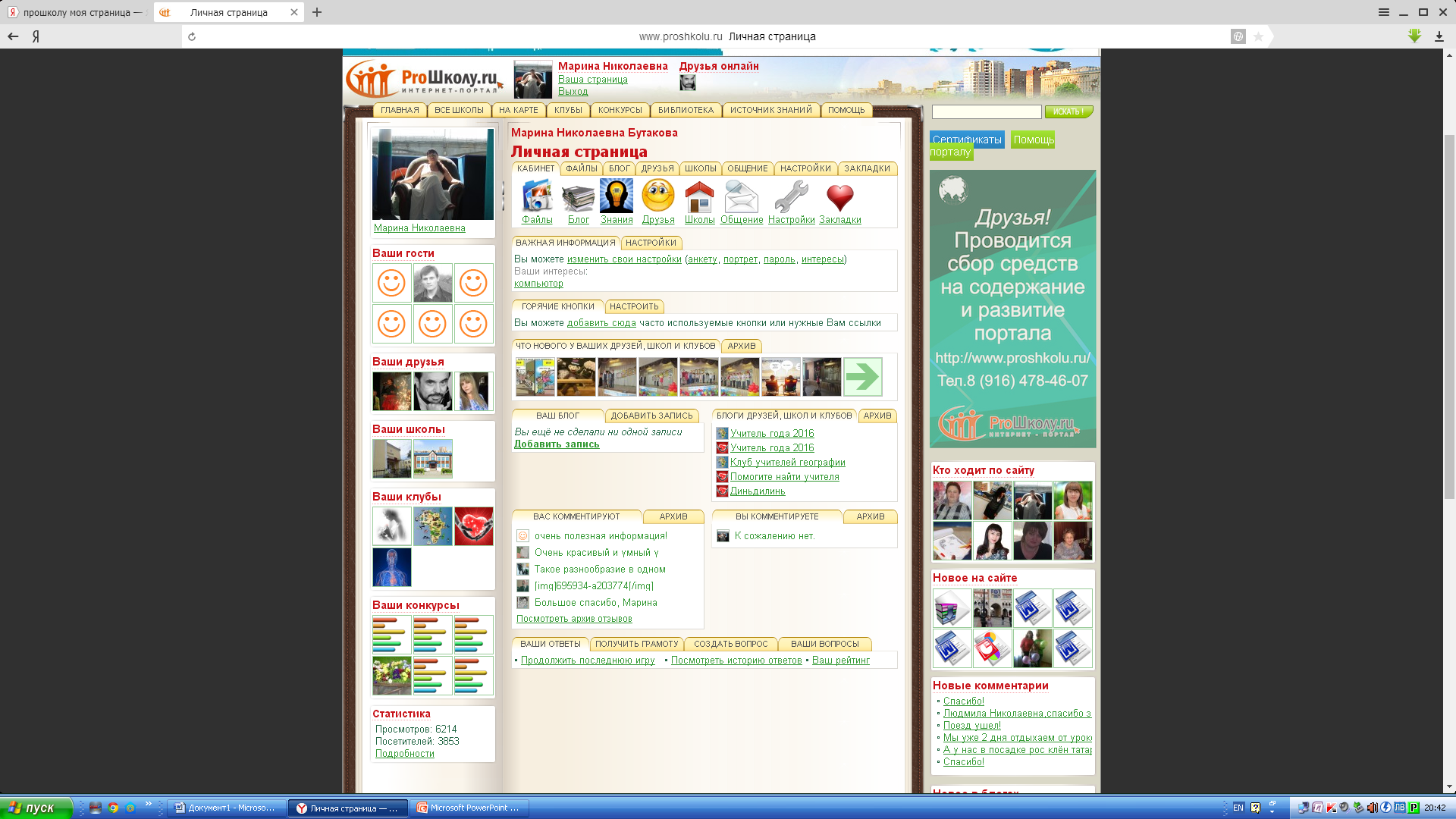 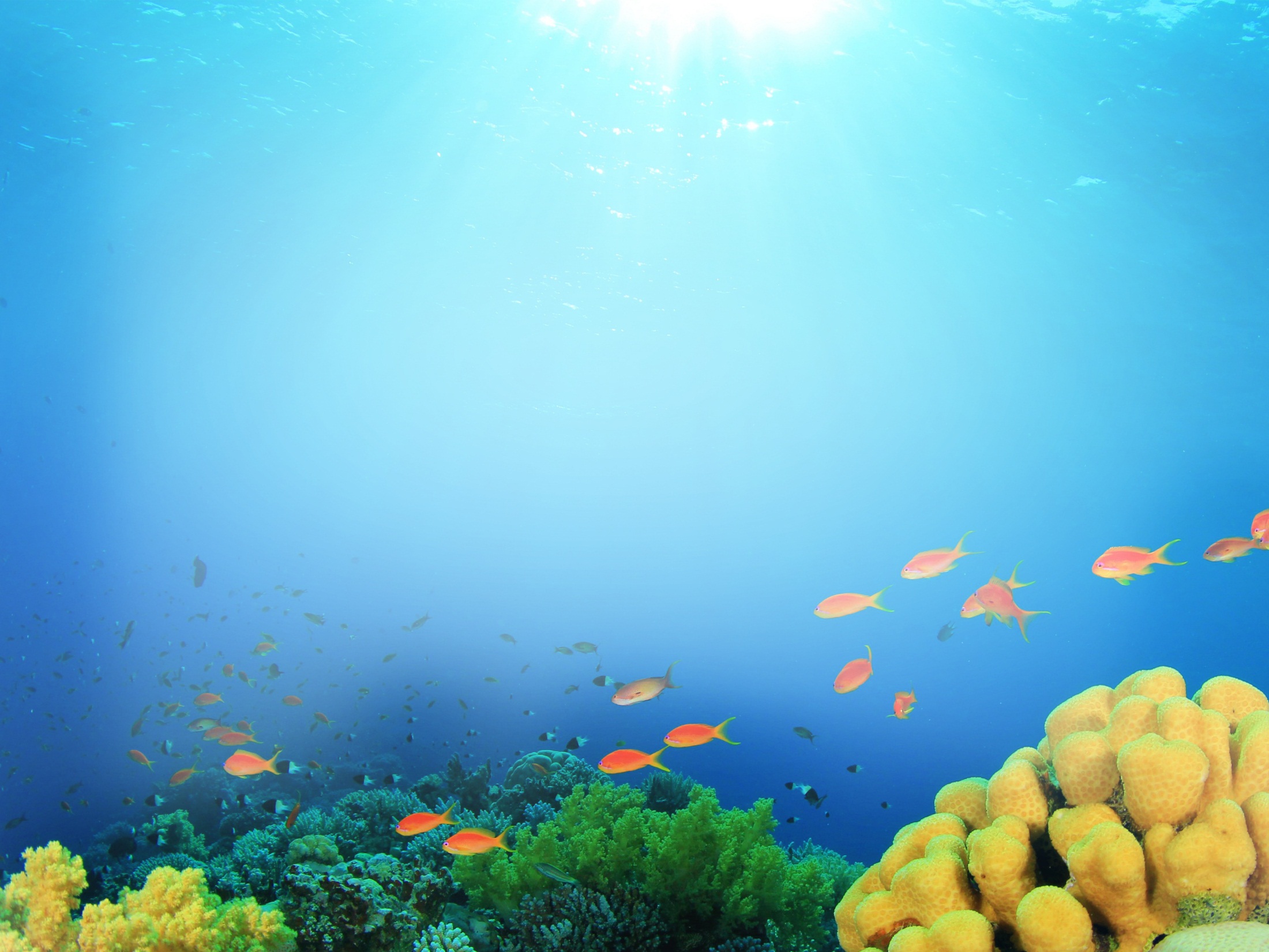 Участие в профессиональных конкурсах
Диплом 2 степени Международного творческого конкурса  среди педагогов «Зимняя сказка» Номинация «Методическая разработка» – 2014 год
Диплом 3 степени Международного творческого конкурса  среди педагогов «Зимняя сказка» Номинация «Моя презентация» – 2014 год
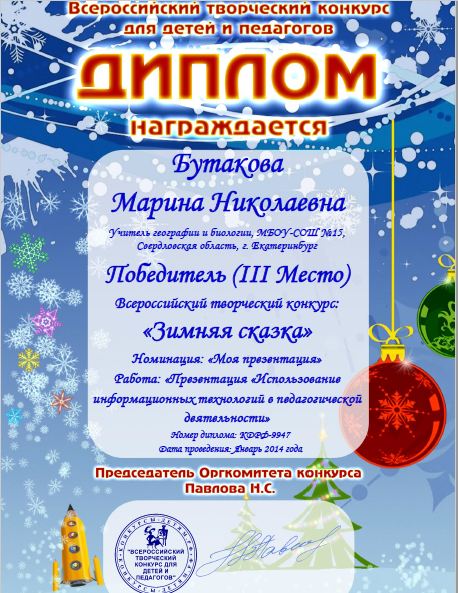 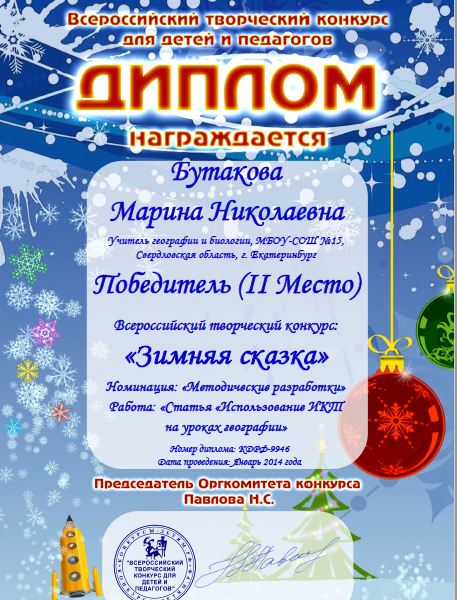 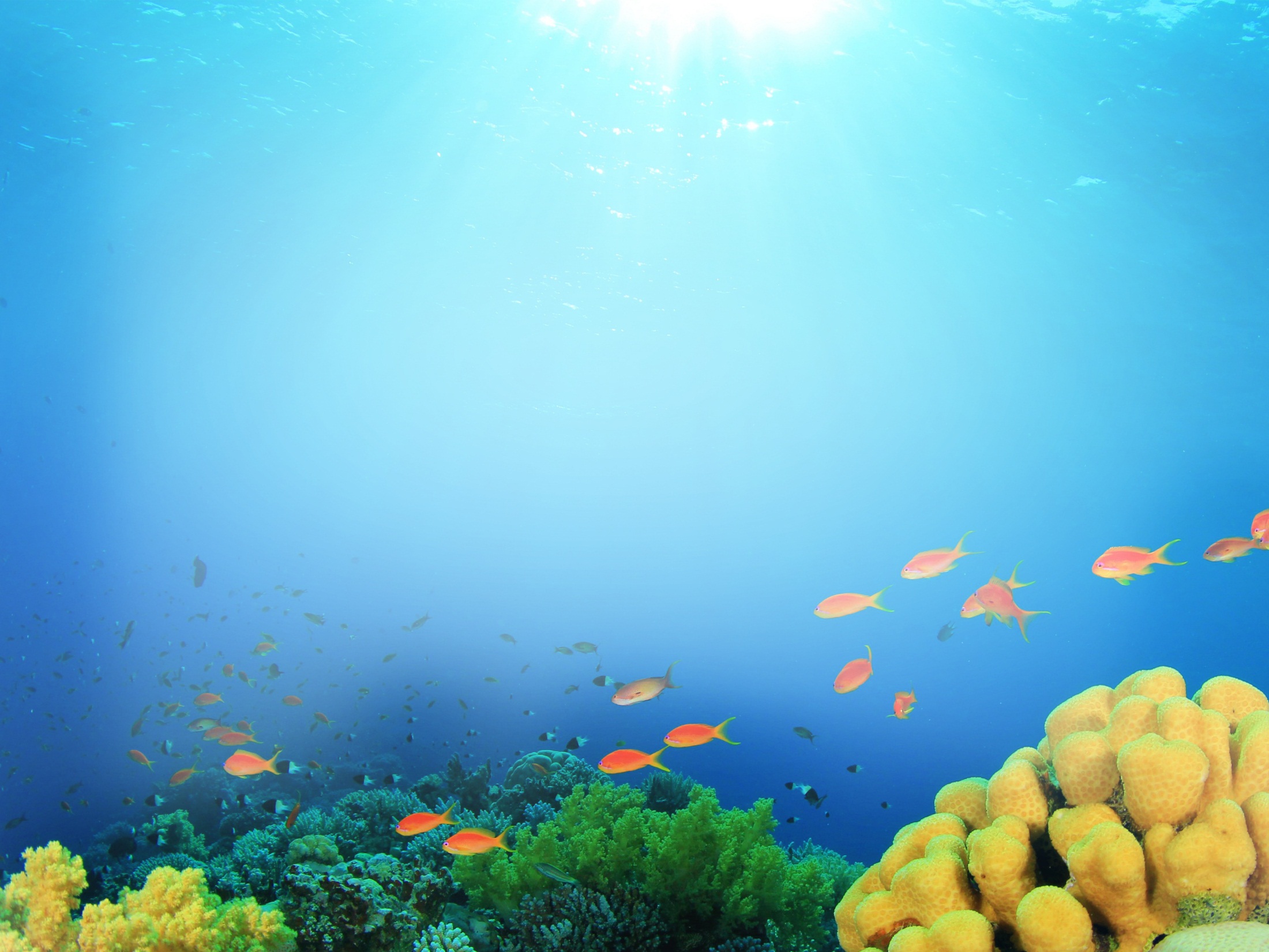 Участие в профессиональных конкурсах
3. Диплом 1 степени  в Межд. конкурсе «Учитель Года» по теме «Учителями славится Россия, приносят славу ей ученики»–2016г 
4. Диплом 2 степени  в Межд.  конкурсе учительских  портфолио  «Учитель – это звучит гордо!» от проекта mega-talant – 2015 год
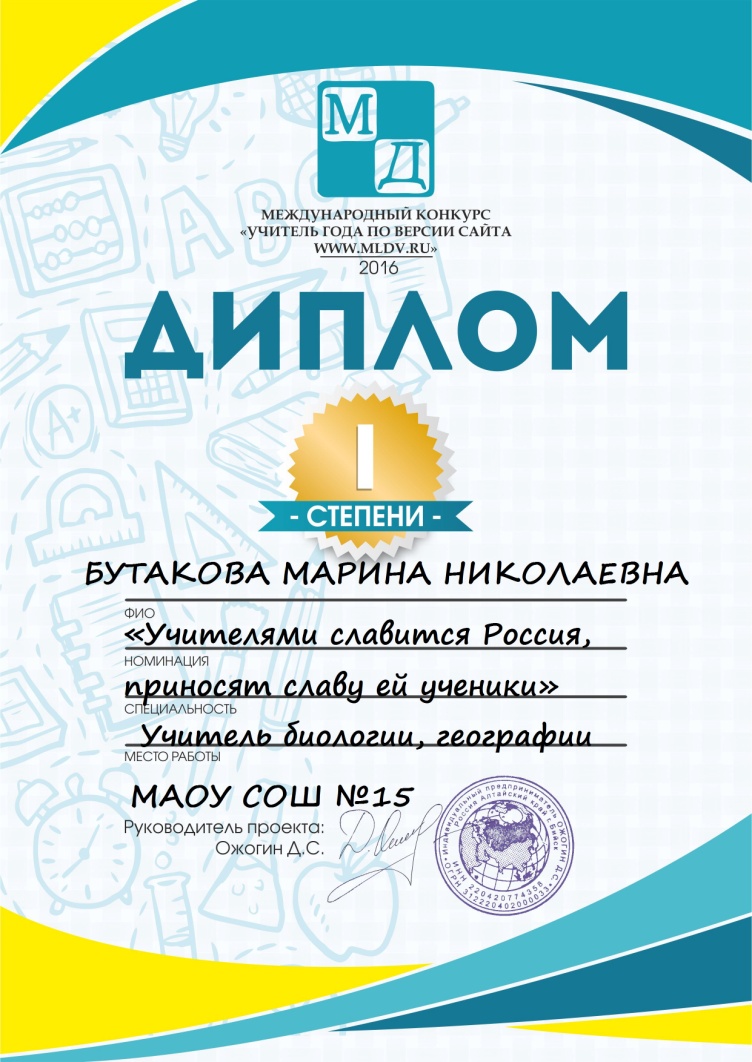 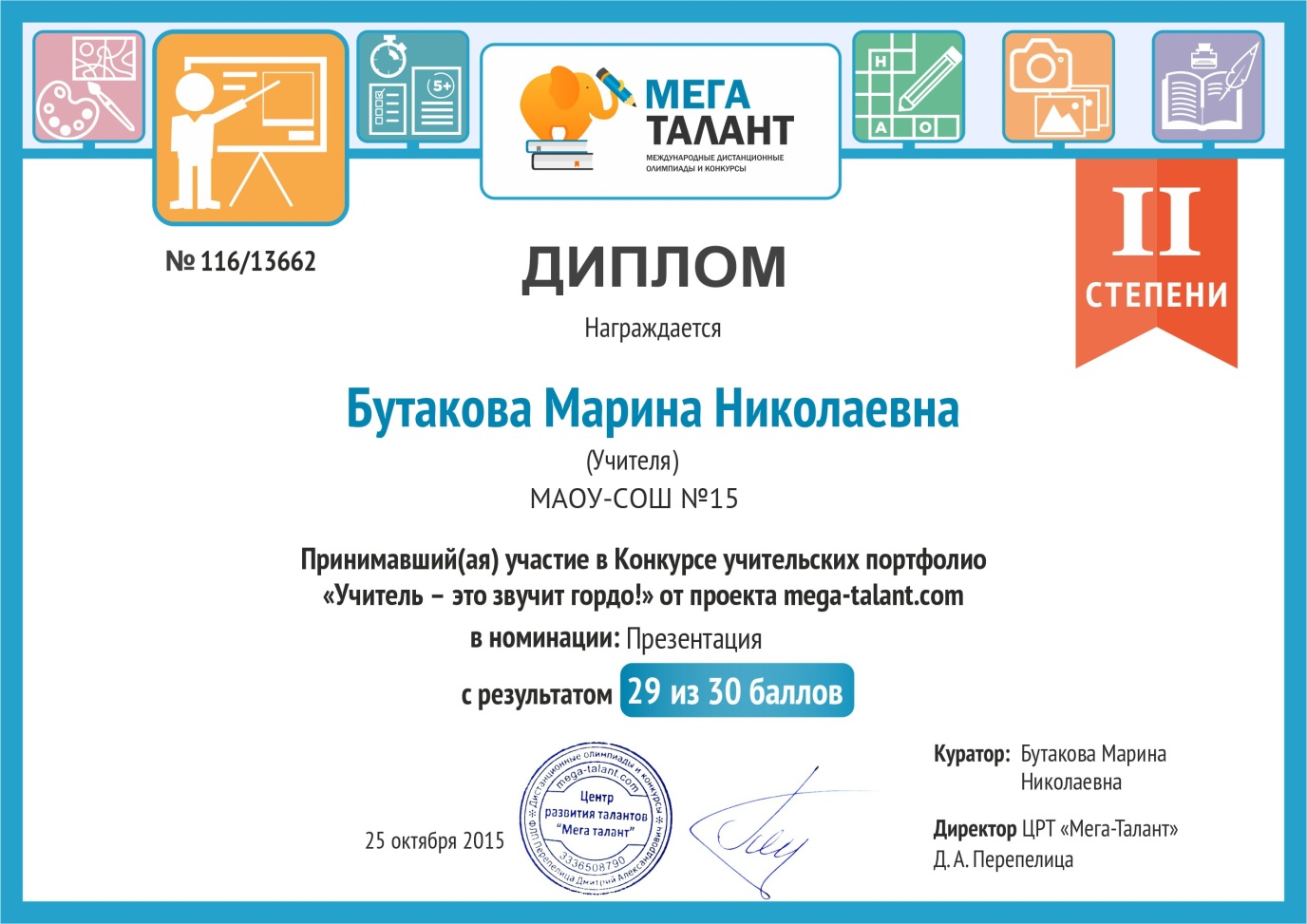 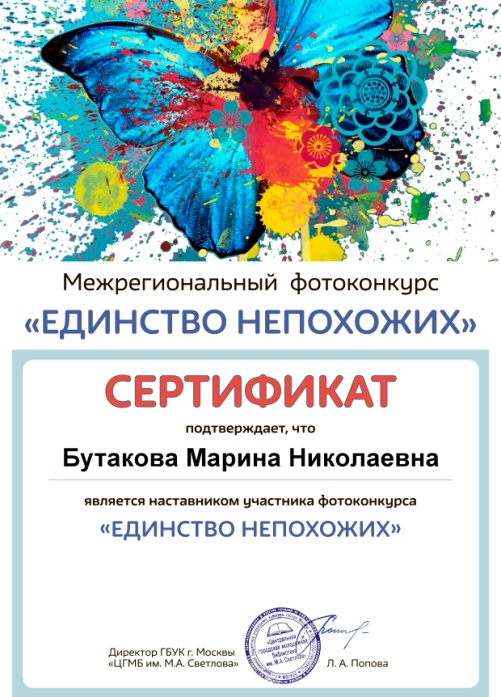 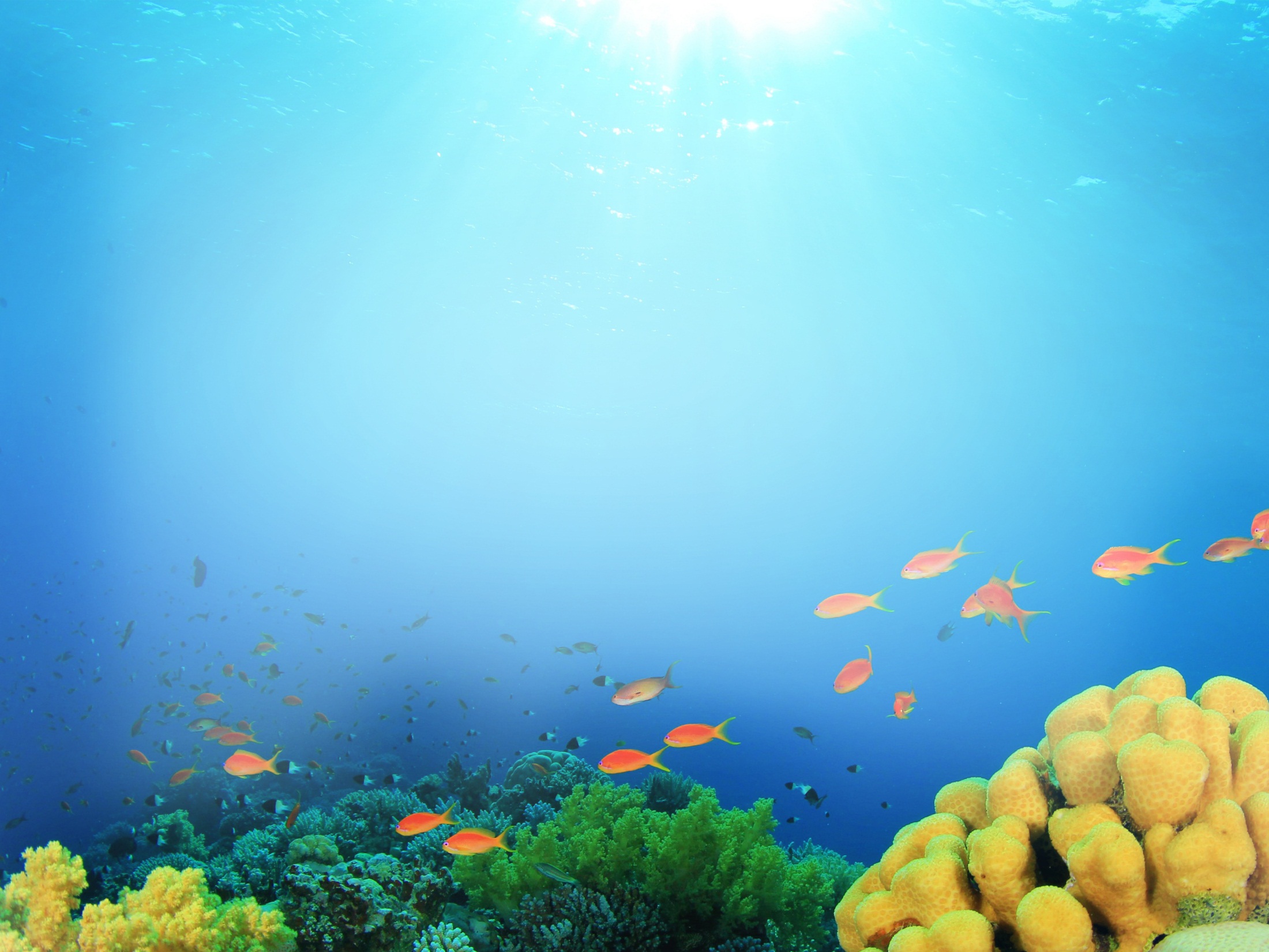 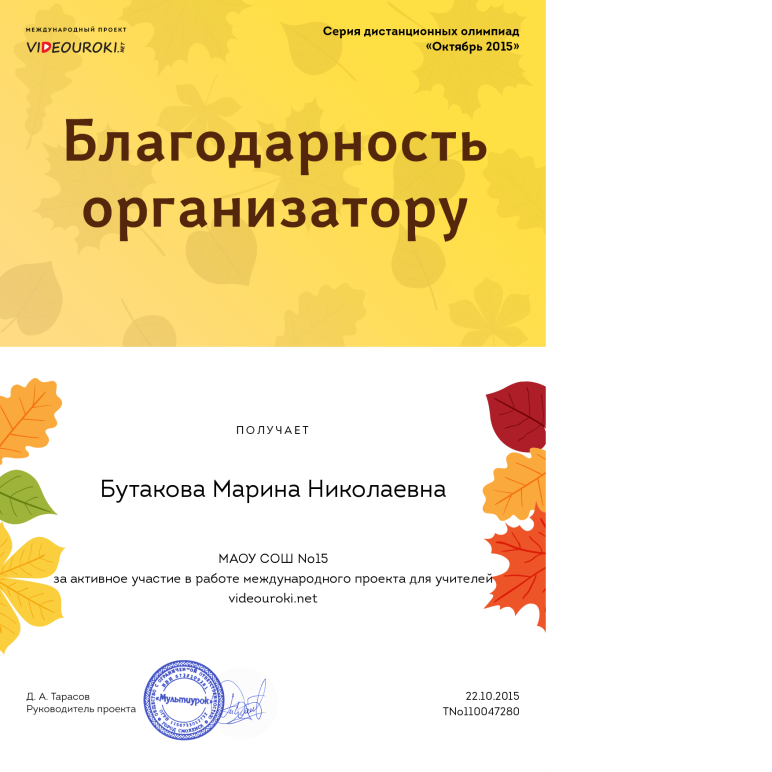 Мои достижения
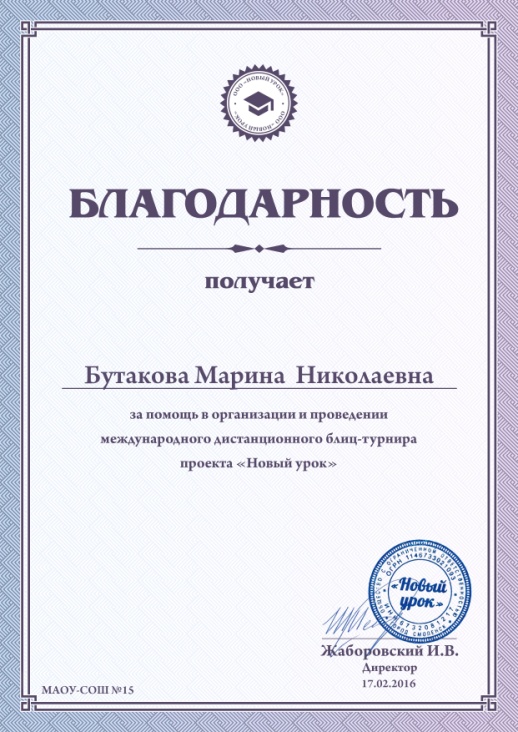 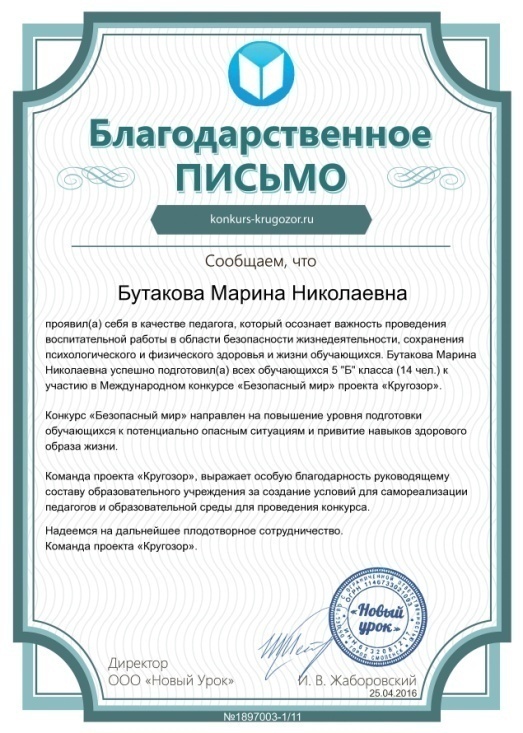 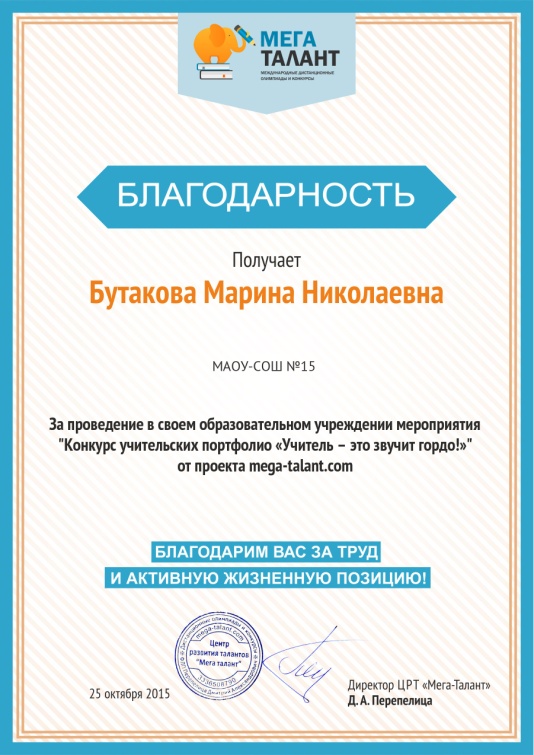 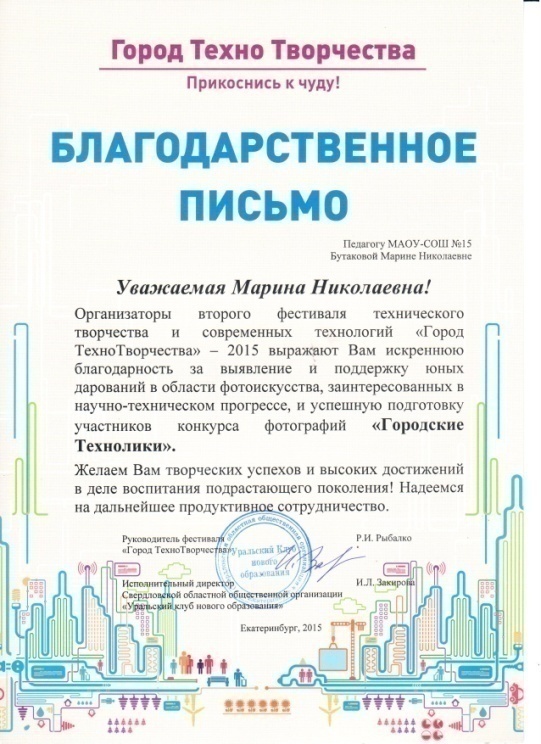 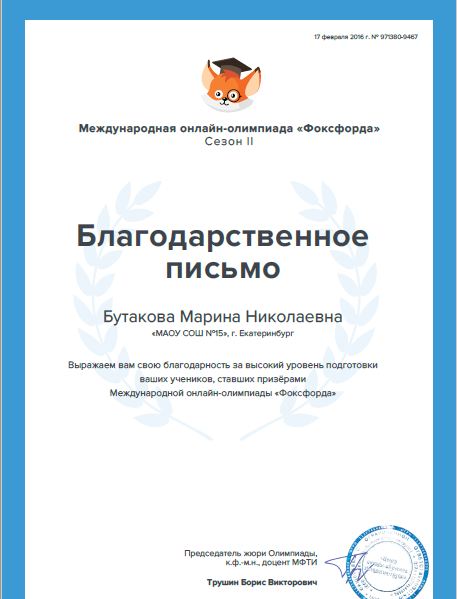 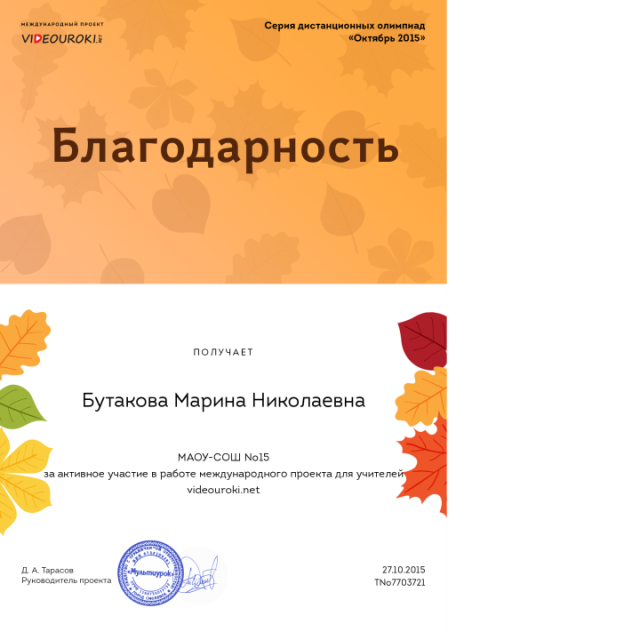 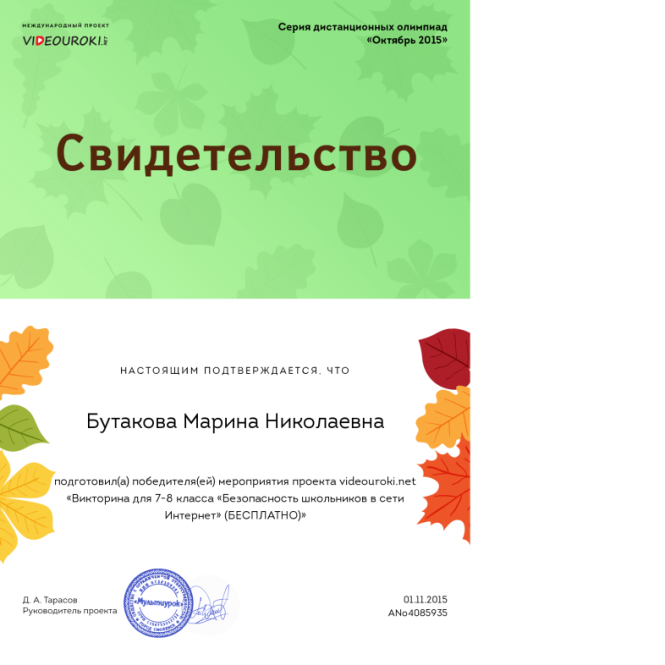 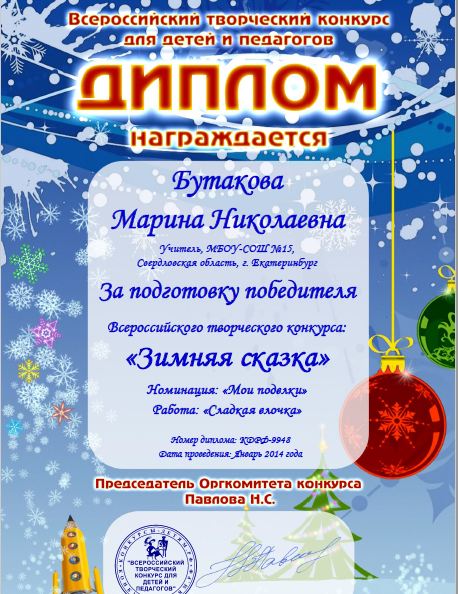 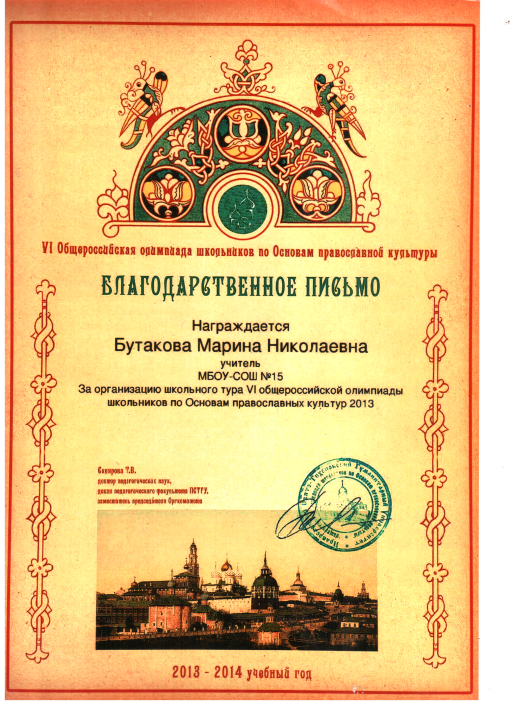 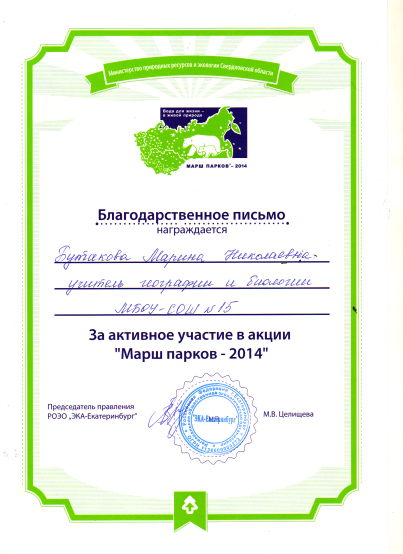 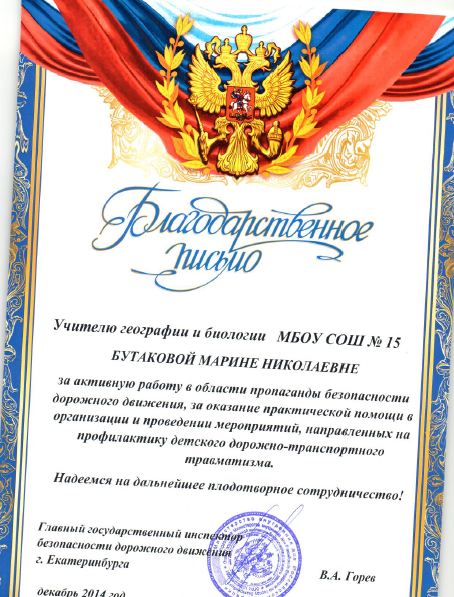 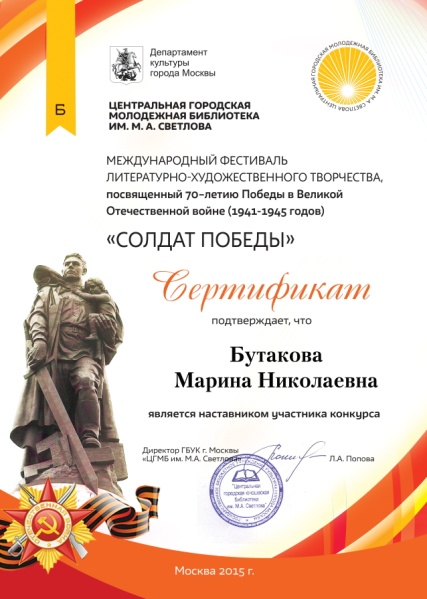 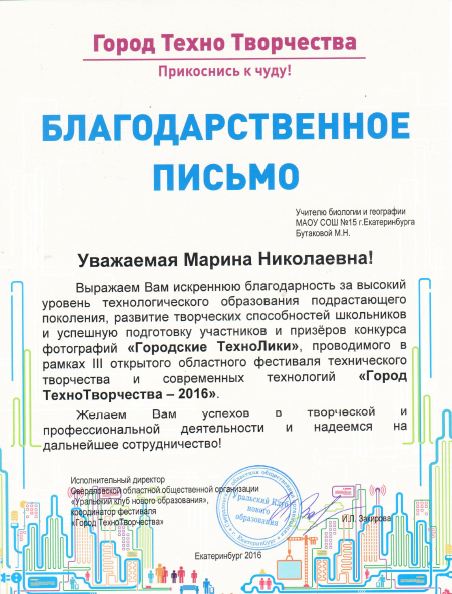 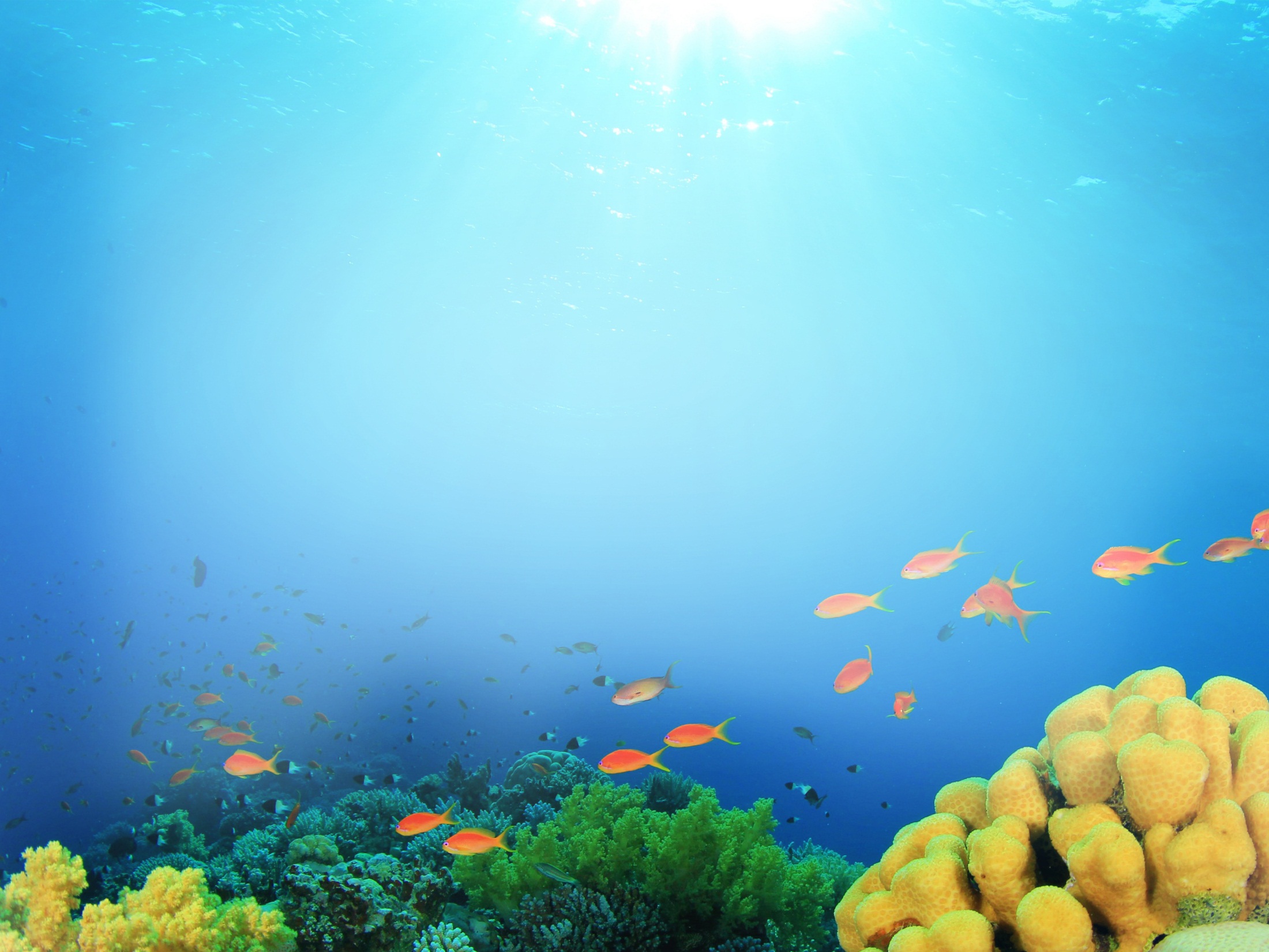 Последние мои достижения
Диплом за проведение Всероссийского экоурока «Мобильные технологии для экологии» - 2016 год
Диплом за проведение Всероссийского экоурока «Хранители воды» - 2016 год
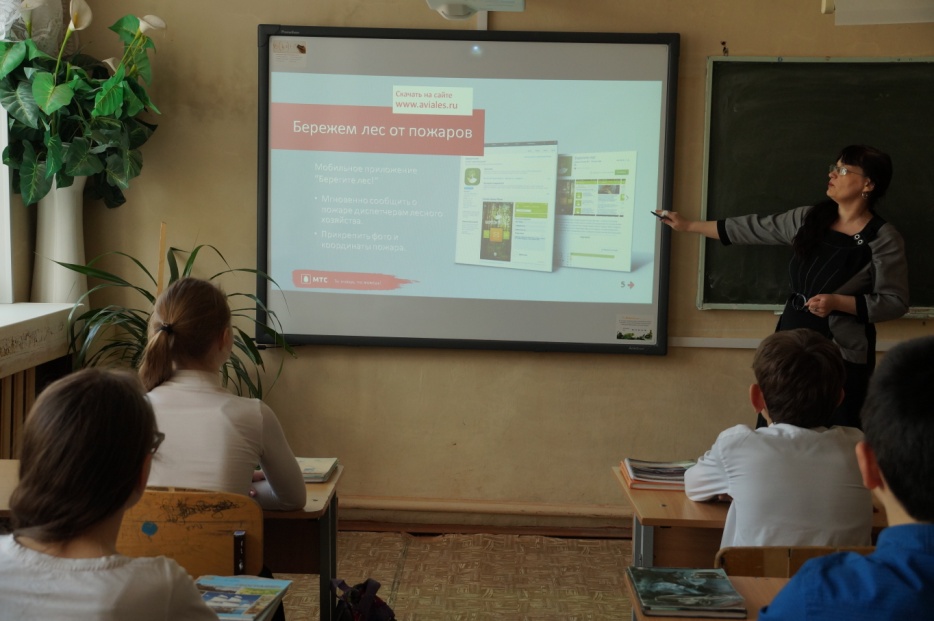 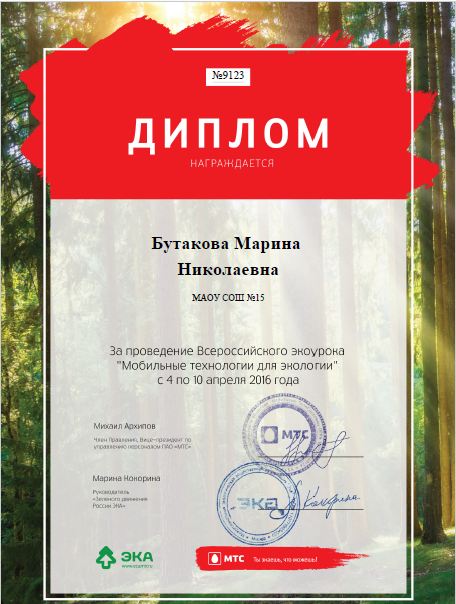 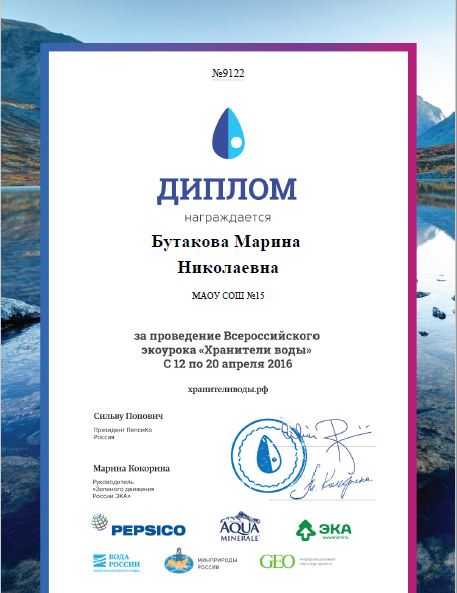 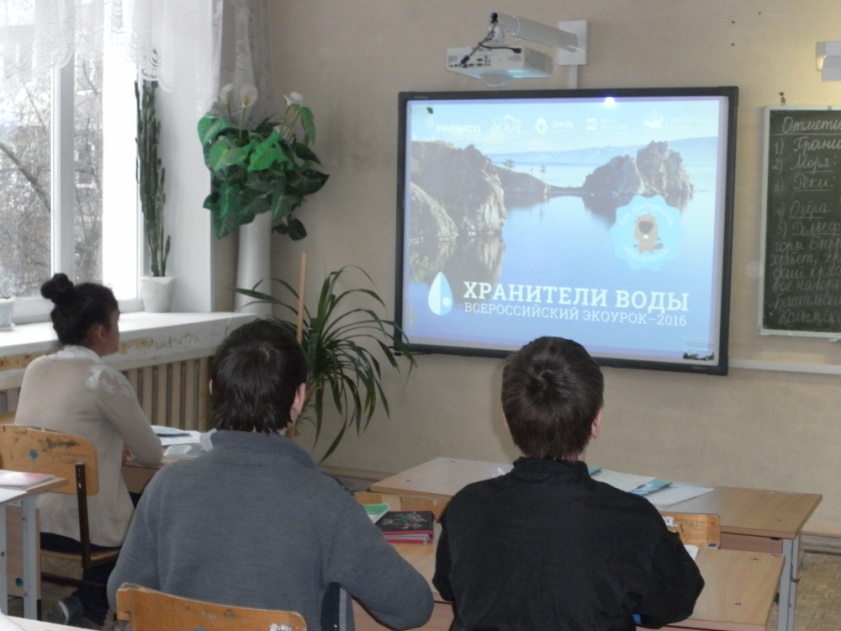 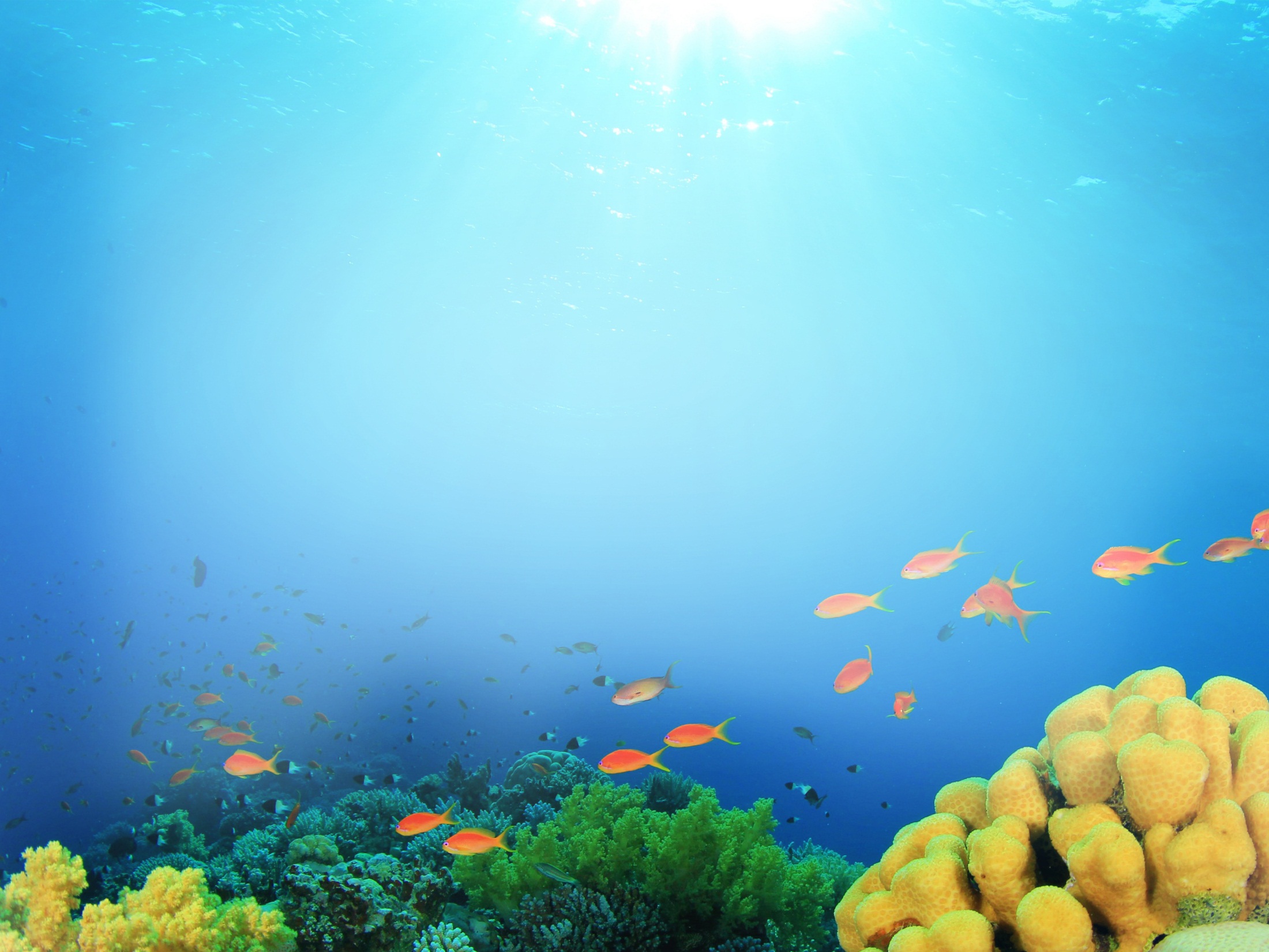 Мои достижения
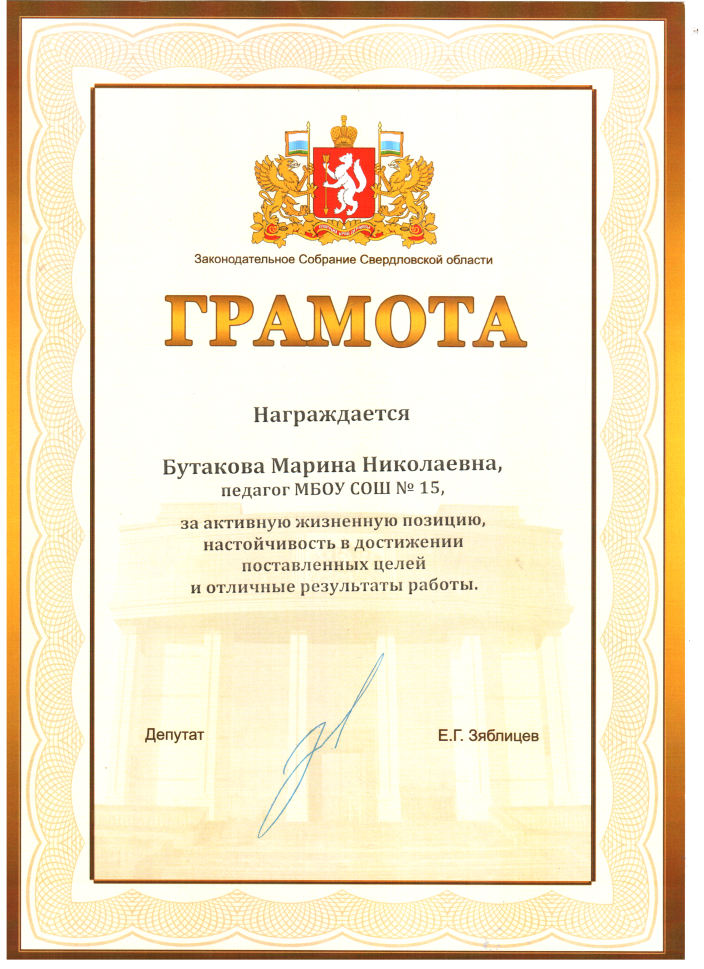 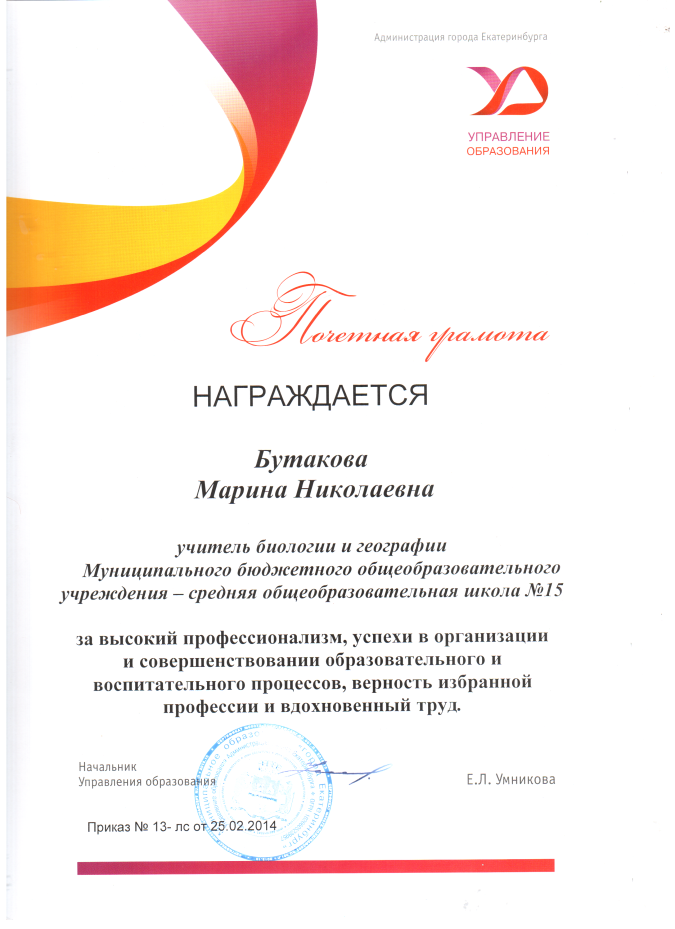 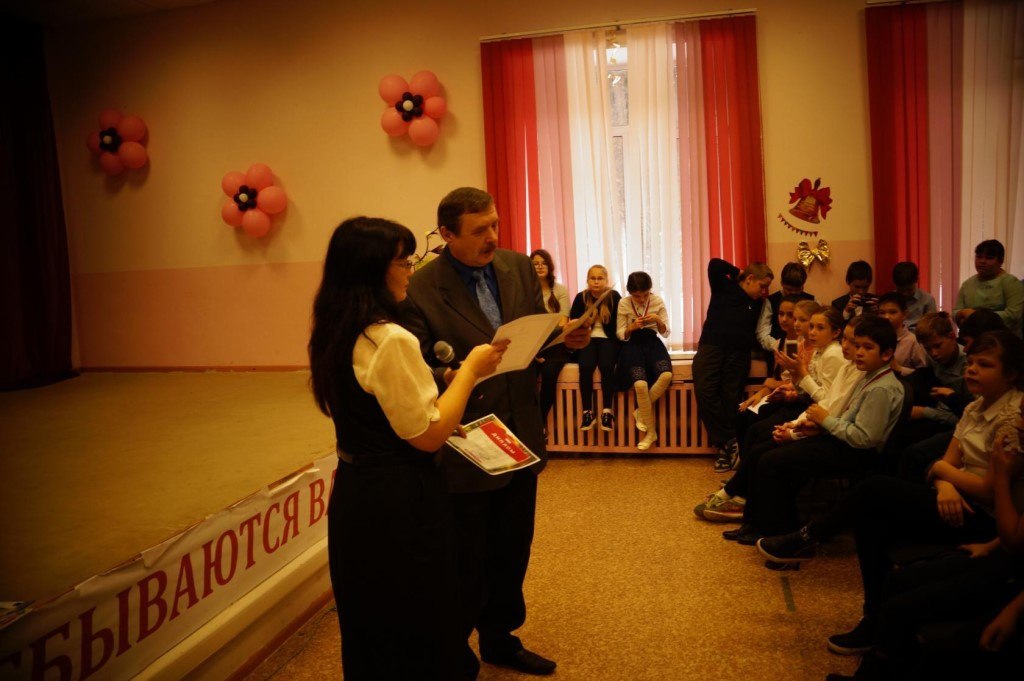 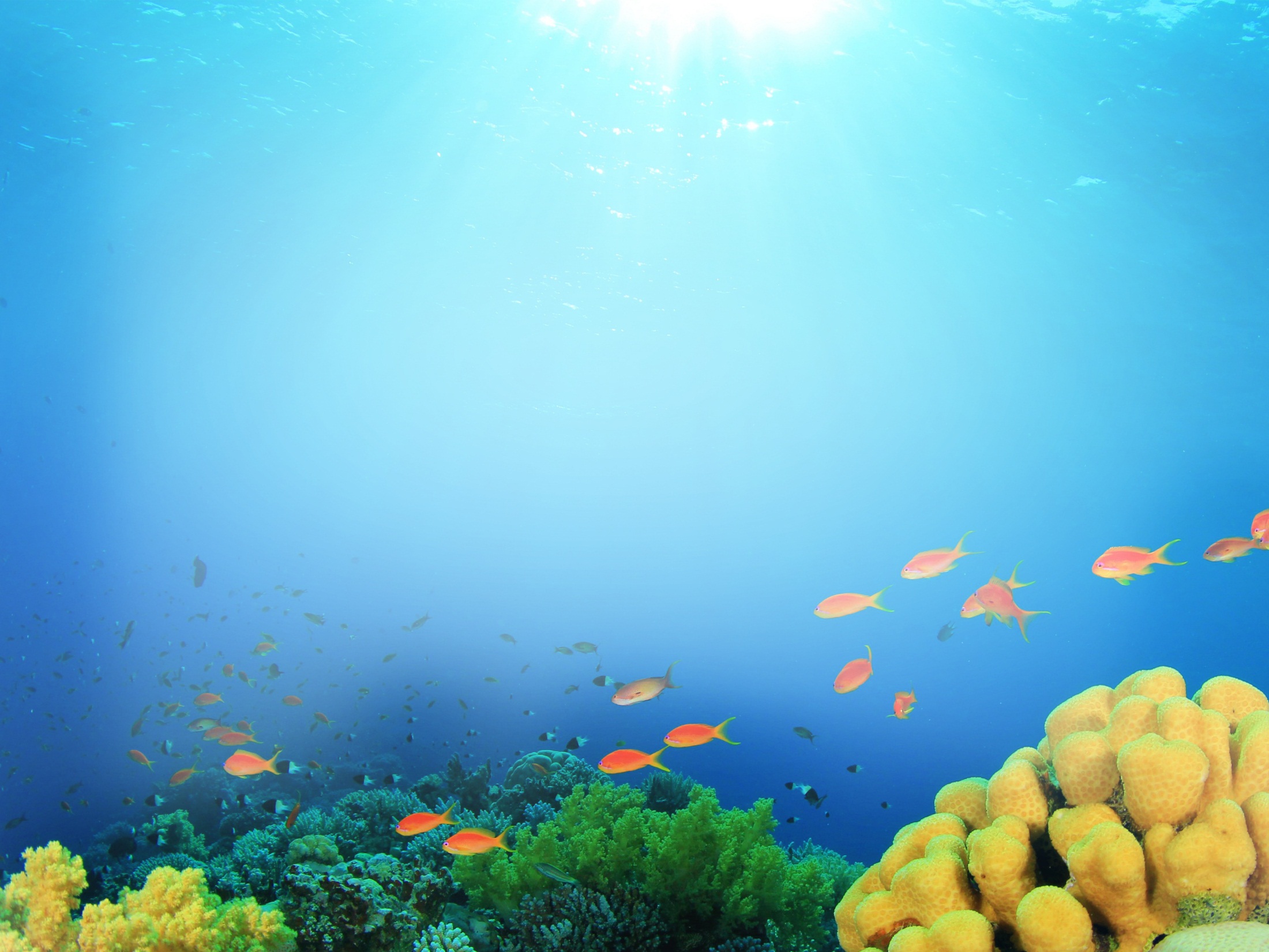 Задачи на новый межаттестационный период:


Разработать комплекс мероприятий по использованию ИКТ 
как средства дистанционного обучения 
для успешного освоения ФГОС ООО.
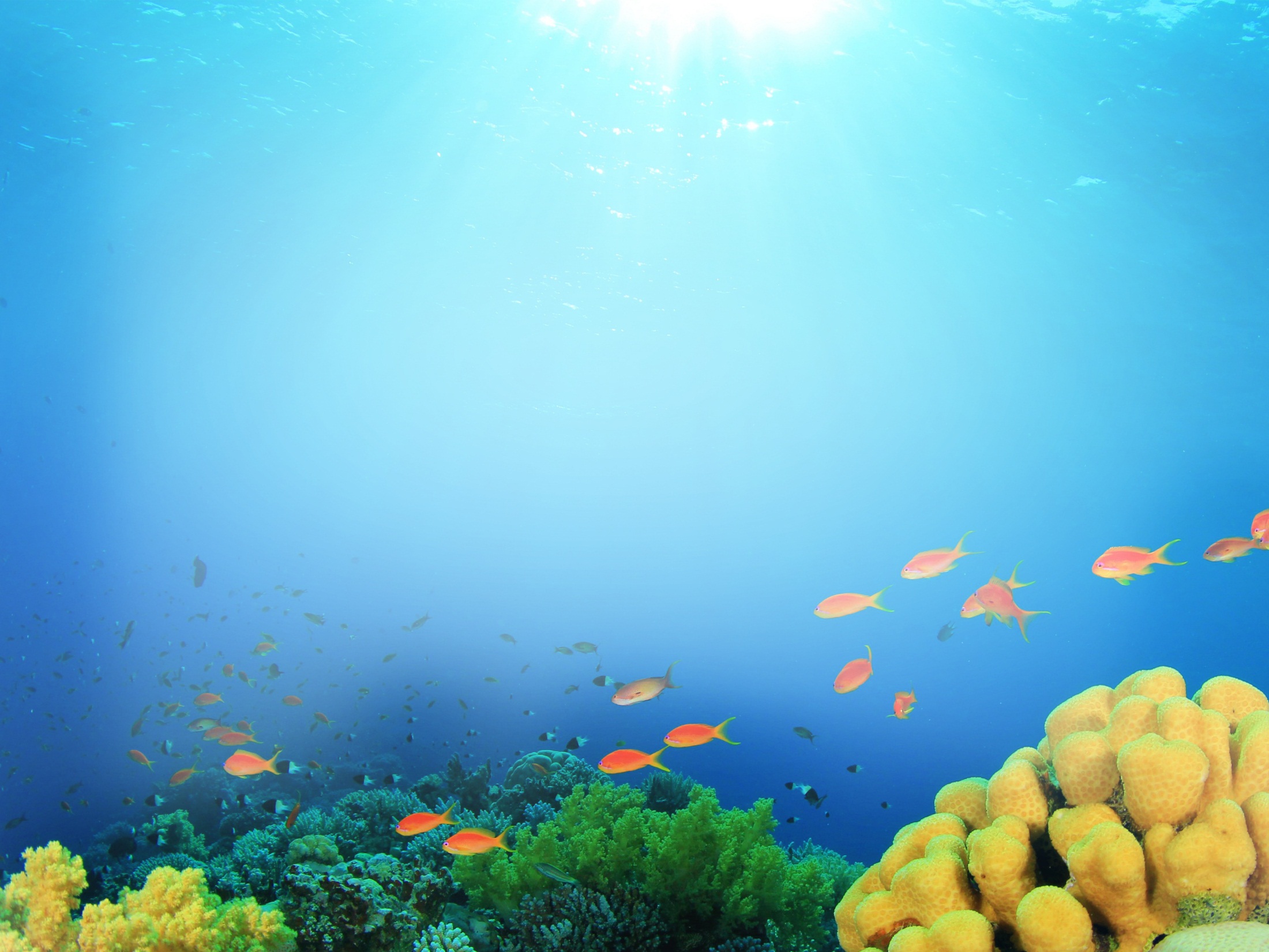 За робкие, доверчивые душиНесу всегда ответ перед собой.Я все стараюсь сделать лучшеИ это мне начертано судьбой.
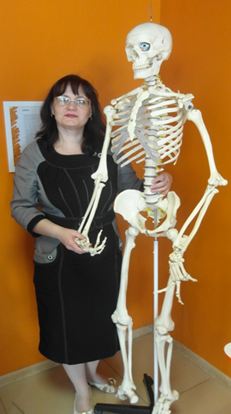 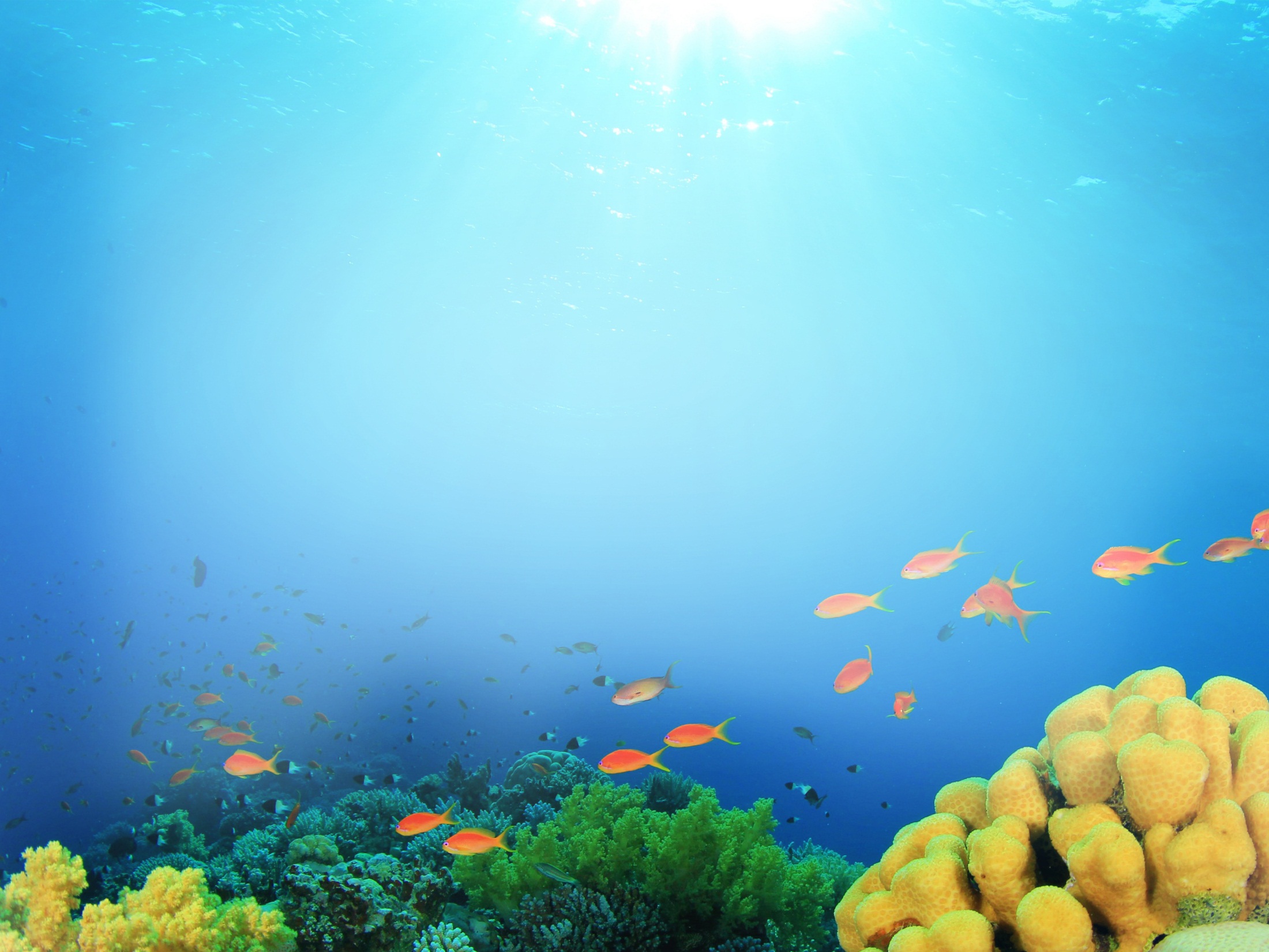 Спасибо за внимание
Скачано с www.znanio.ru